R. GLENNHUBBARD
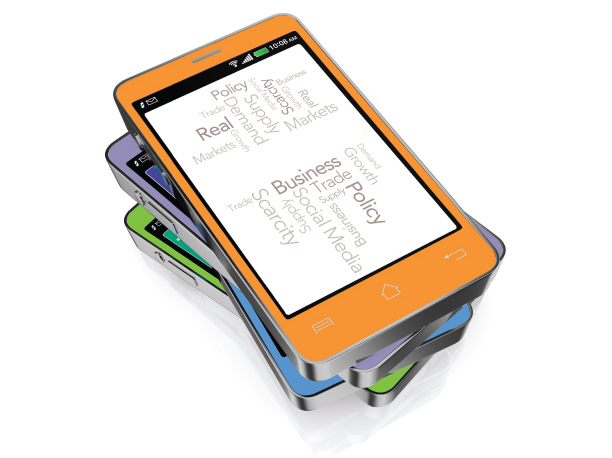 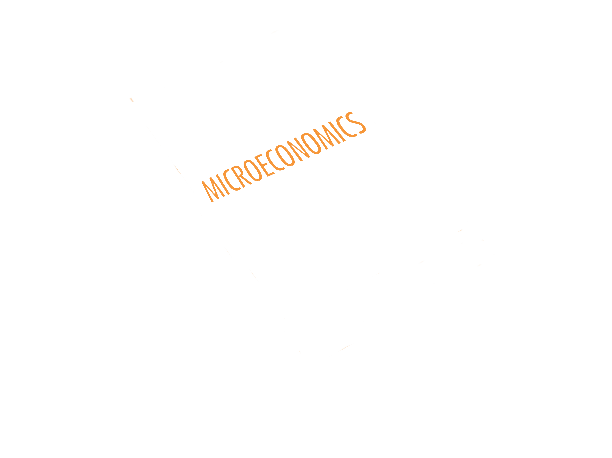 ANTHONY PATRICKO’BRIEN
FIFTH EDITION
© 2015 Pearson Education, Inc.
Economic efficiency, government price setting, and taxes
Should the government control apartment rents?
Rent control puts a legal limit on the rent that landlords can charge for an apartment.

Since rent-controlled rents are usually far below market rents, it seems clear that this doesn’t make landlords better off.

Does it make tenants better off?

Would you prefer to look for an apartment in a city with or without rent control?

We cam tell by looking at the surplus from exchanging housing for rent. The exchange of housing for rent must result in surplus. Otherwise, people would not exchange.
Consumer Surplus and Producer Surplus
4.1
Distinguish between the concepts of consumer surplus and producer surplus.
Consumer and producer surplus
Surplus (noun): 	Something that remains			           above what is used or needed

Economists use the idea of “surplus” to refer to the benefit that people derive from engaging in market transactions.

Consumer surplus is the difference between the highest price a consumer is willing to pay for a good or service and the actual price the consumer receives.

Producer surplus is the difference between the lowest price a firm would be willing to accept for a good or service and  the price it actually receives.
Deriving the demand curve for chai tea
Suppose four people are each interested in buying a cup of chai tea.

We can characterize them by the highest price they are willing to pay.

At prices above $6, no chai tea will be sold.

At $6, one cup will be sold, etc.
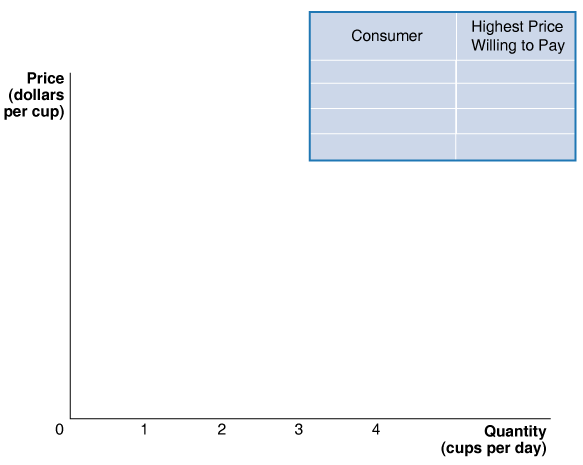 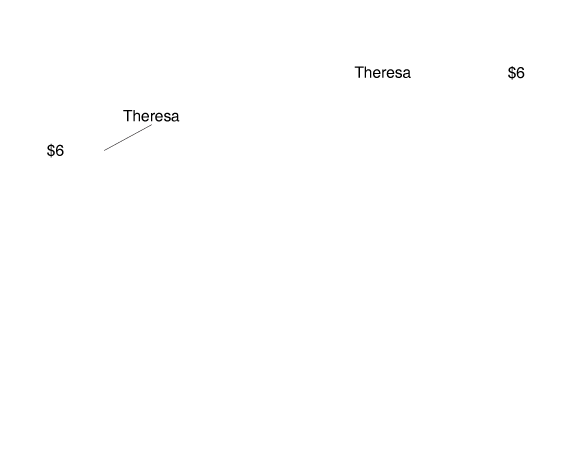 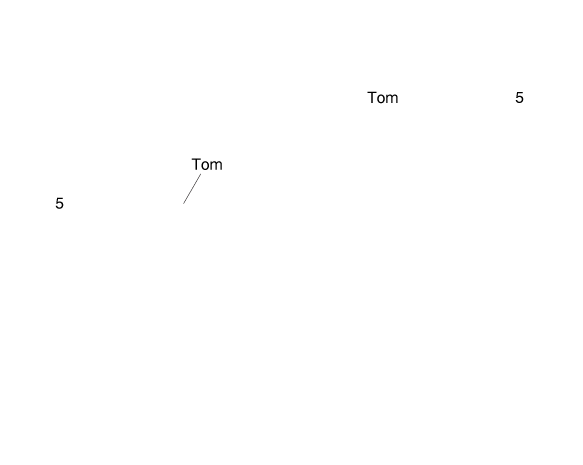 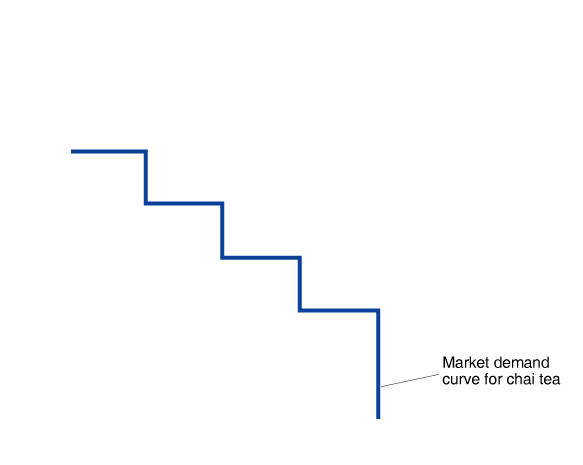 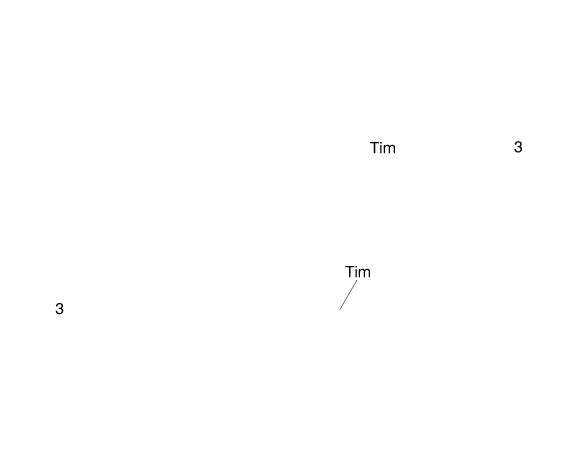 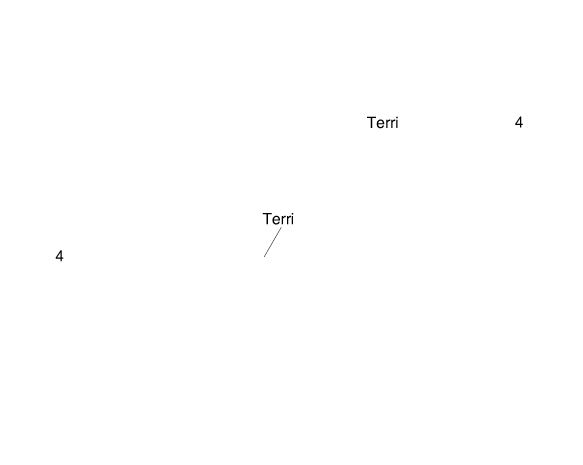 Figure 4.1
Deriving the demand curve for chai tea
[Speaker Notes: With four consumers in the market for
chai tea, the demand curve is determined
by the highest price each consumer is
willing
to pay. For prices above $6, no tea
is sold because
$6 is the highest price any
consumer
is willing to pay. For prices of $3
and below, each of the four consumers is
willing to buy a cup of tea.]
How much benefit will chai tea drinkers receive?
How much benefit do the potential tea consumers derive from this market?
That depends on the price and their marginal benefit, the additional benefit to a consumer from consuming one more unit of a good or service.
If the price is low, many of the consumers benefit.
If the price is high, few (if any) of the consumers benefit.
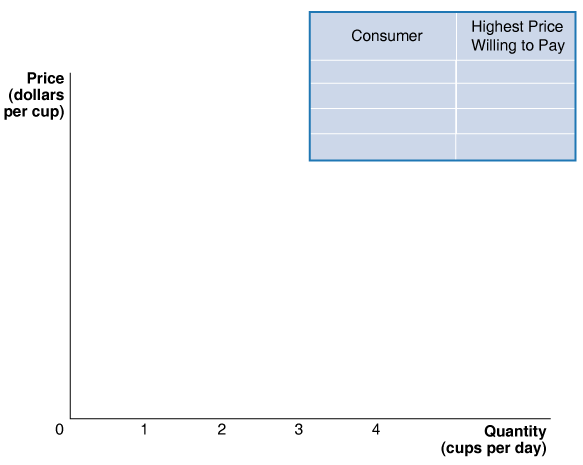 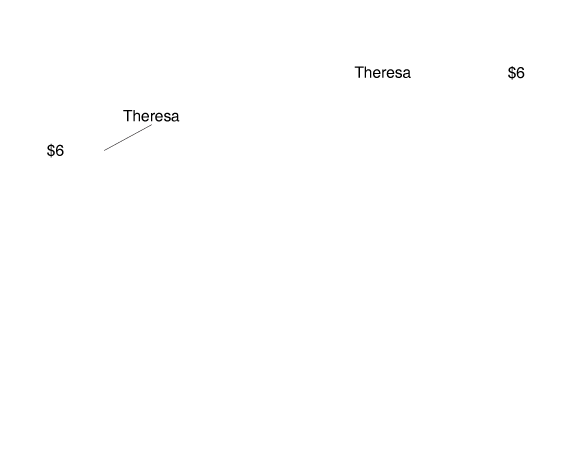 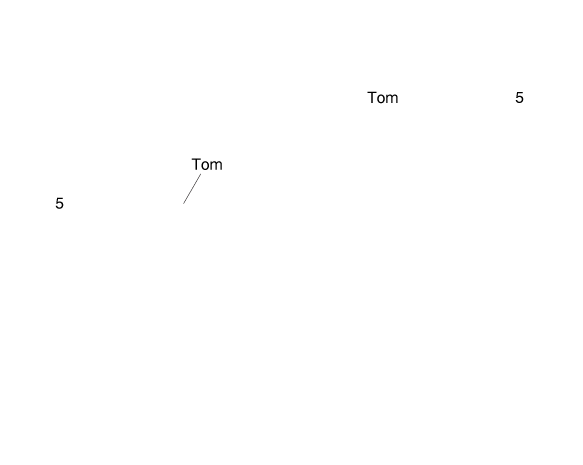 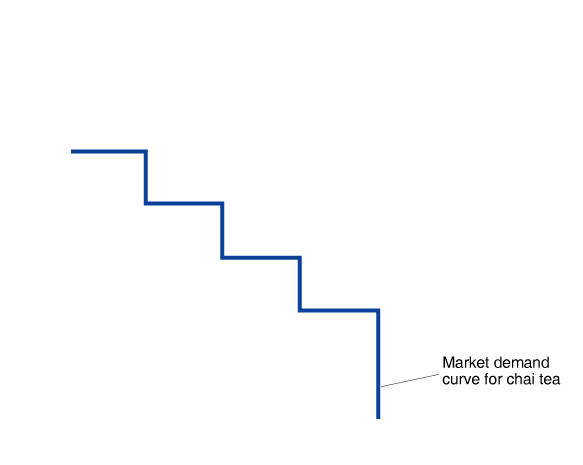 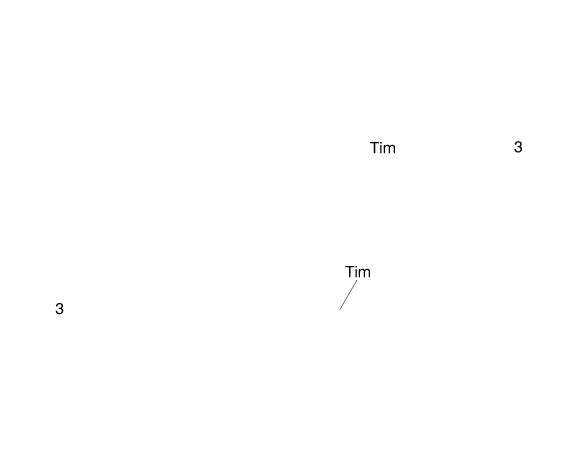 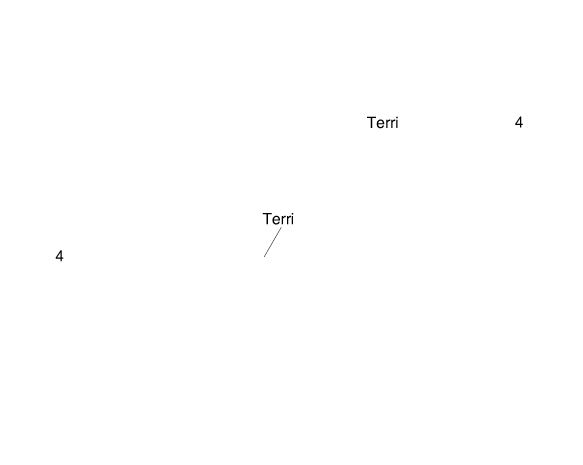 Figure 4.1
Deriving the demand curve for chai tea
Consumer surplus at a price of $3.50
If the price of tea is $3.50 per cup, Theresa, Tom, and Terri will buy a cup.

Theresa was willing to pay $6.00; a cup of chai tea is “worth” $6.00 to her. She got it for $3.50, so she derives a net benefit of$6.00 – $3.50 = $2.50.

Area A represents this net benefit, and is known as Theresa’s consumer surplus in the chai tea market.
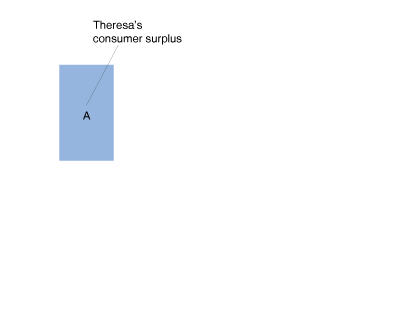 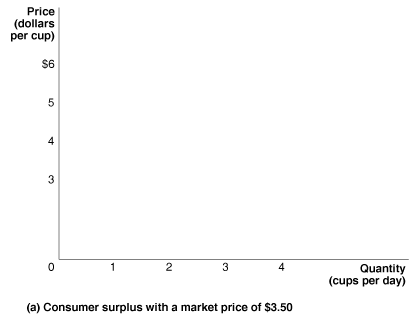 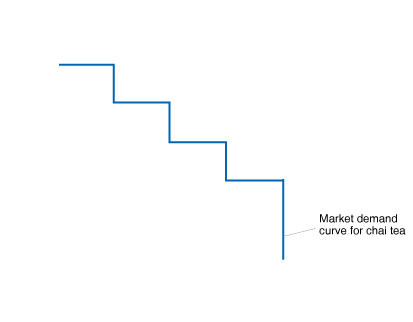 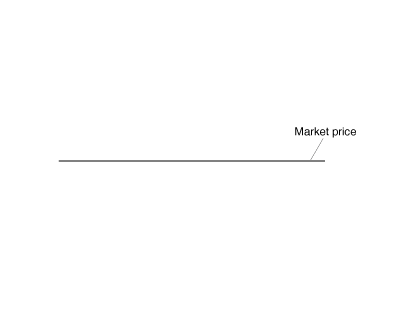 Figure 4.2a
Measuring consumer surplus
[Speaker Notes: Panel (a) shows the consumer surplus for Theresa, Tom, and Terri when the price of
tea is $3.50 per cup. Theresa’s consumer surplus is equal to the area of rectangle A
and is the difference between the highest price she would pay—which is $6—and the
market price of $3.50. Tom’s consumer surplus is equal to the area of rectangle B, and
Terri’s consumer surplus is equal to the area of rectangle C. Total consumer surplus in
this market is equal to the sum of the areas of rectangles A, B, and C, or the total area
below the demand curve and above the market price. In panel (b), consumer surplus
increases by the dark blue area as the market price declines from $3.50 to $3.00.]
Consumer surplus at a price of $3.50—continued
Tom and Terri also obtain consumer surplus, equal to $1.50 (area B) and $0.50 (area C).

The sum of the areas of rectangles A, B, and C is called the consumer surplus in the chai tea market.

This area can be described as the area below the demand curve, above the price that consumers pay.
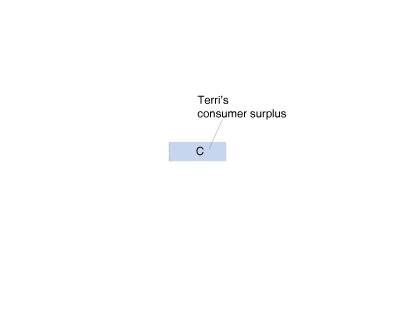 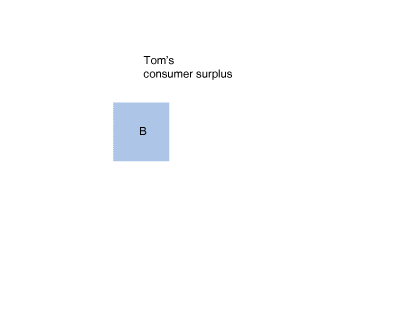 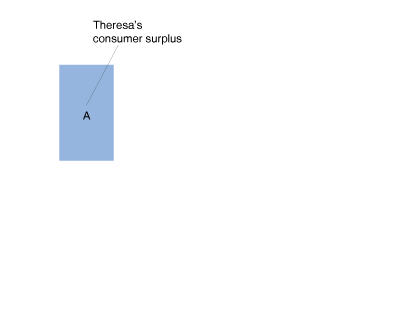 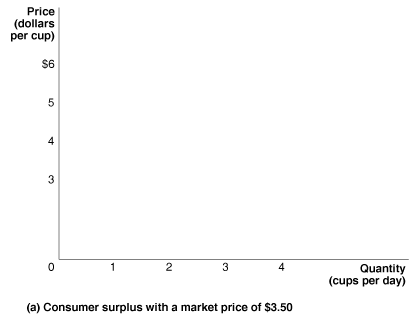 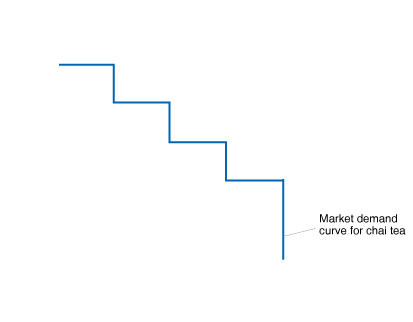 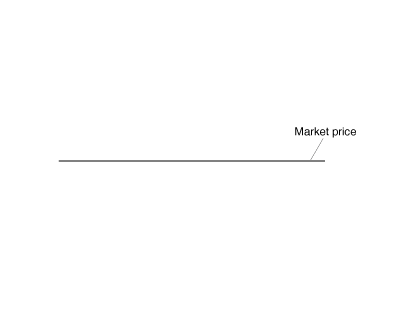 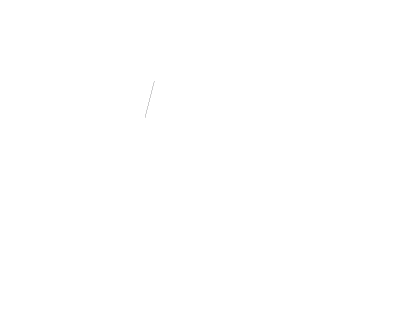 Figure 4.2a
Measuring consumer surplus
Consumer surplus if price falls to $3.00
If the price falls to $3.00, Theresa, Tom, and Terri each gain an additional $0.50 of consumer surplus.

Tim is indifferent between buying the cup and not; his well-being is the same either way.

The overall consumer surplus remains the area below the demand curve, above the (new) price.
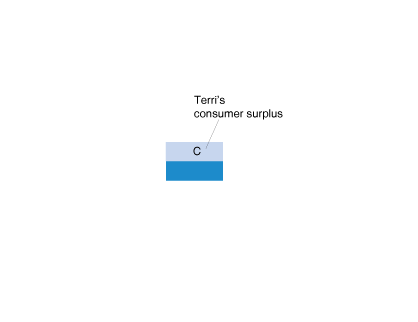 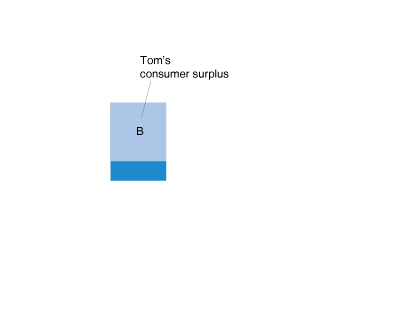 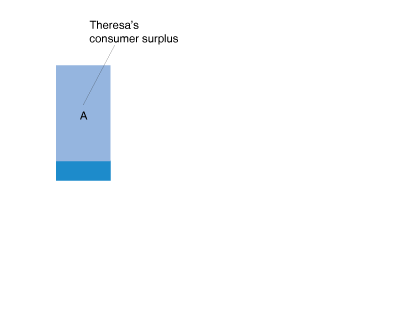 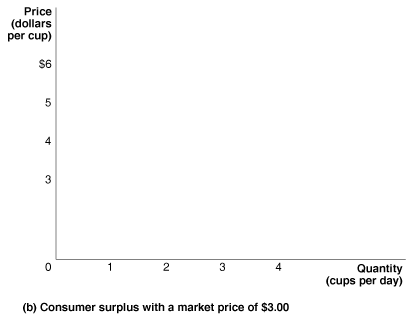 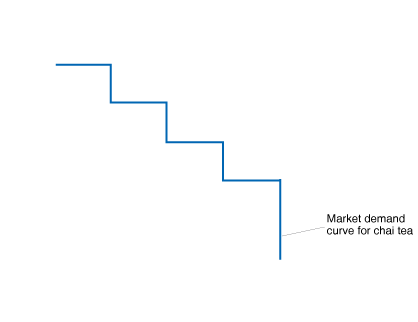 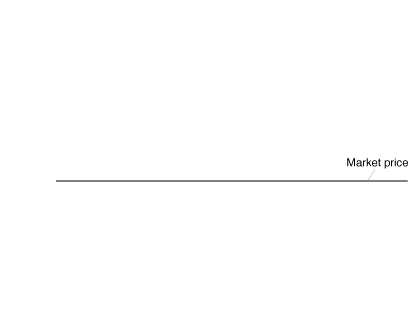 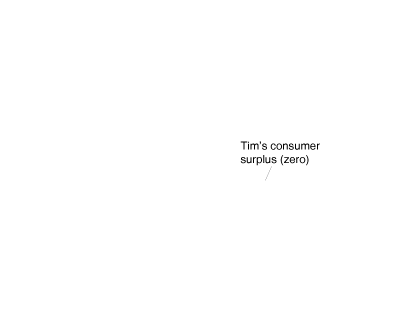 Figure 4.2b
Measuring consumer surplus
Total consumer surplus in the market for chai tea
The market for chai tea is larger than just our four consumers.

With many consumers, the market demand curve looks like “normal”: a straight line.

Consumer surplus in this market is defined in just the same way: the area below the demand curve, above price. The graph shows consumer surplus if price is $2.00.
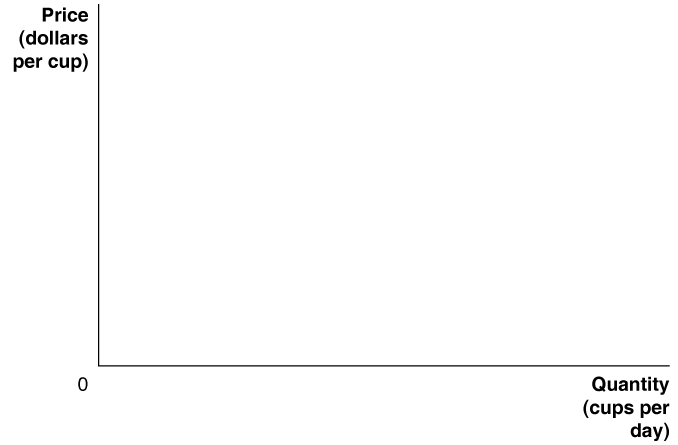 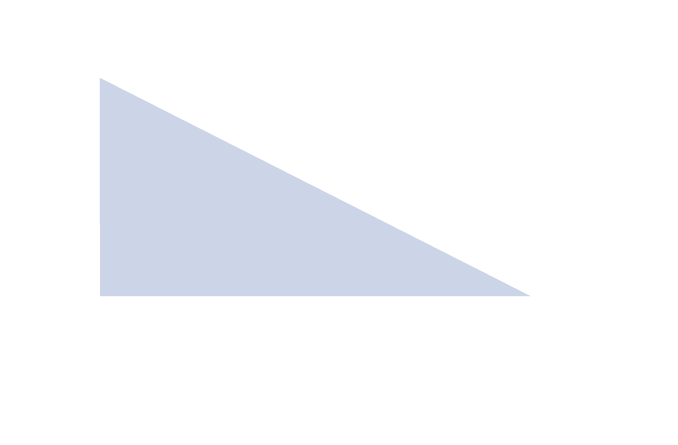 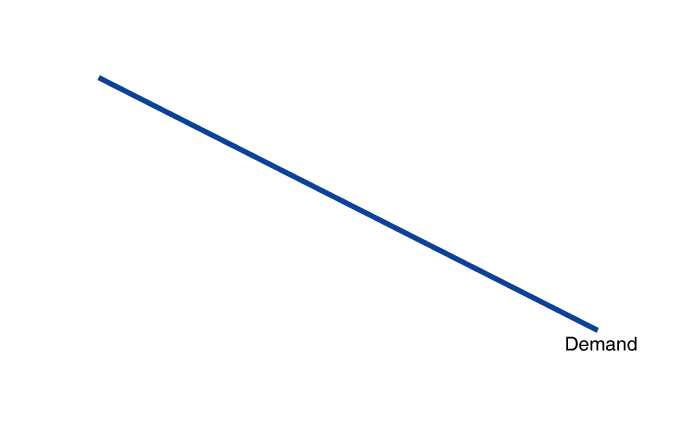 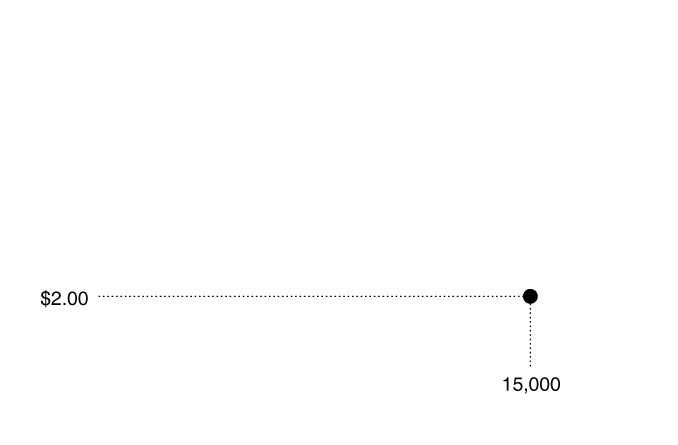 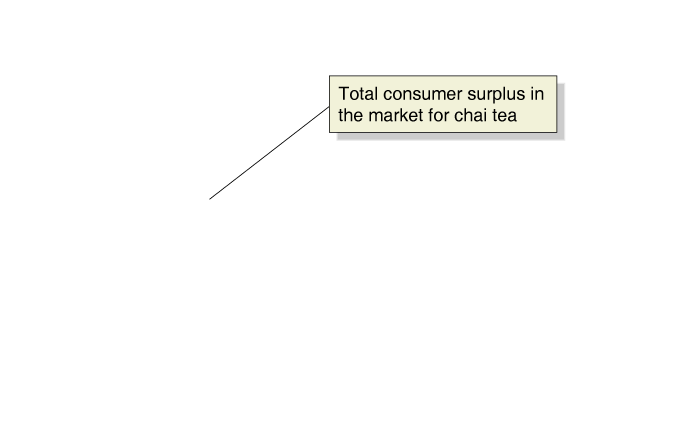 Figure 4.3
Total consumer surplus in the market for chai tea
[Speaker Notes: The demand curve shows that most buyers
of chai tea would have been willing to pay
more than the market price of $2.00. For
each buyer, consumer surplus is equal to
the difference between the highest price he
or she is willing to pay and the market price
actually paid. Therefore, the total amount of
consumer surplus in the market for chai tea
is equal to the area below the demand curve
and above the market price. Consumer surplus
represents the benefit to consumers in
excess of the price they paid to purchase a
product.]
Consumer surplus from broadband internet
Having access to a broadband internet connection is beneficial for consumers.

We can measure just how beneficial it is by estimating the consumer surplus derived in the market.

What would we need to know in order to do this?
The demand curve for broadband internet service
The price of broadband internet service
CS from broadband internet—continued
In 2006, the average price for broadband internet service was $36 per month.

Economists Shane Greenstein and Ryan McDevitt estimated the demand curve for broadband internet service, shown on the right.
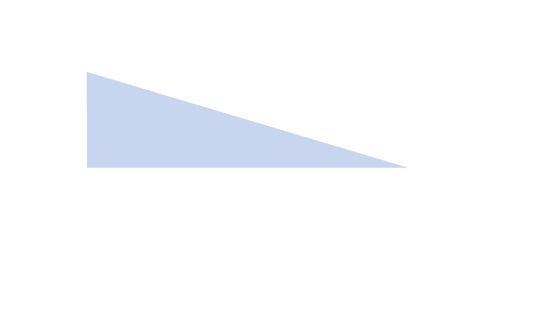 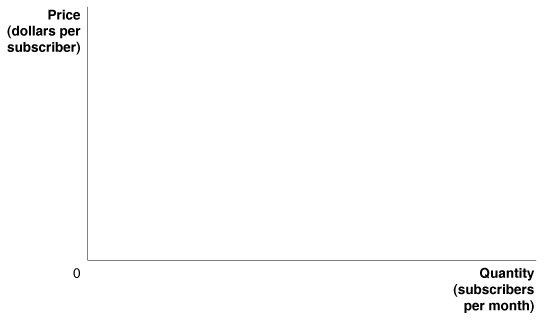 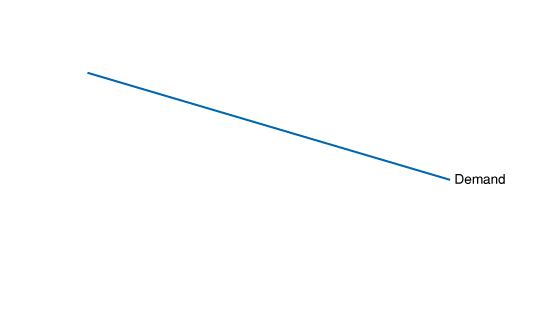 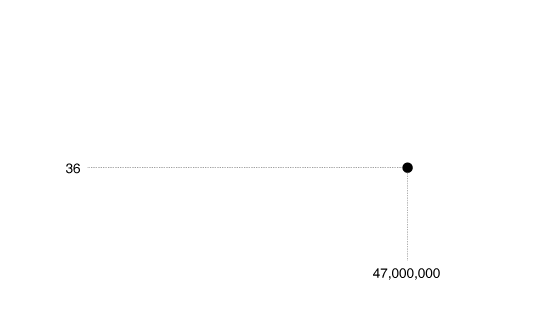 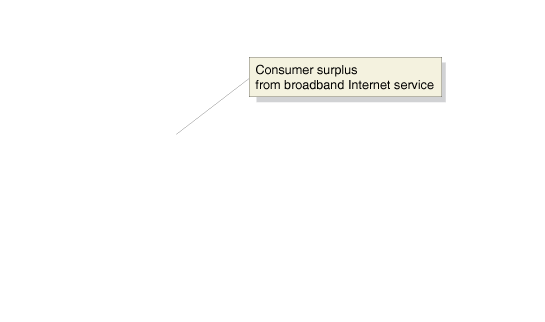 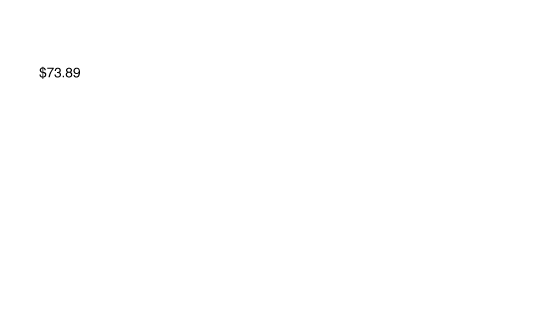 CS = Area of shaded triangle
      = ½ (47 – 0) ($73.89 – $36)
      = $890.4 million per month
Producer surplus
Producer surplus can be thought of in much the same way as consumer surplus.

It is the difference between the lowest price a firm would accept for a good or service and the price it actually receives.

What is the lowest price a firm would accept for a good or service?
	The marginal cost of producing that good or service.

Marginal cost: the additional cost to a firm of producing one more unit of a good or service.
Measuring producer surplus (single firm)
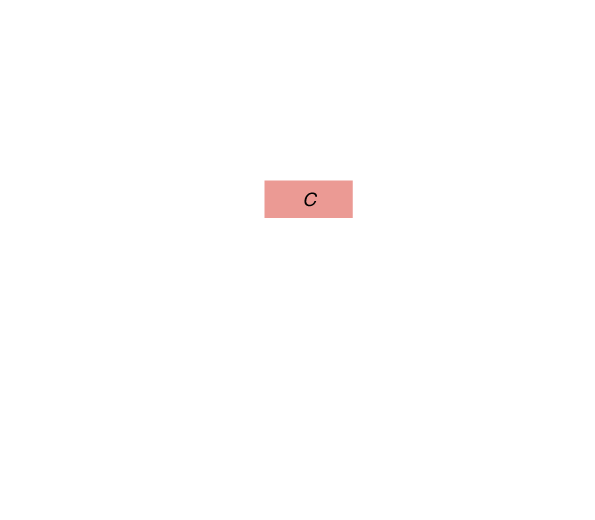 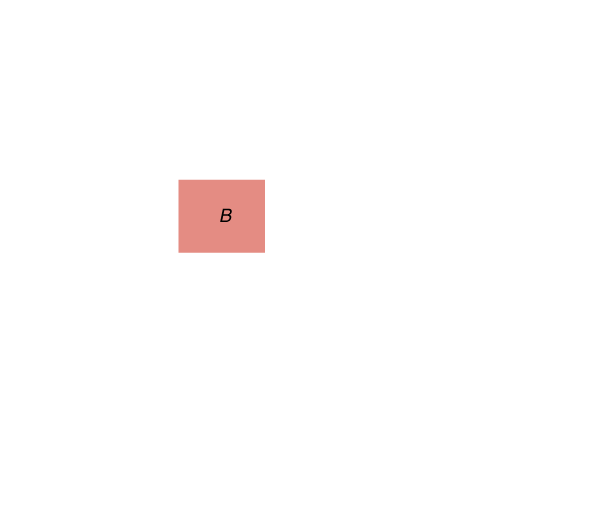 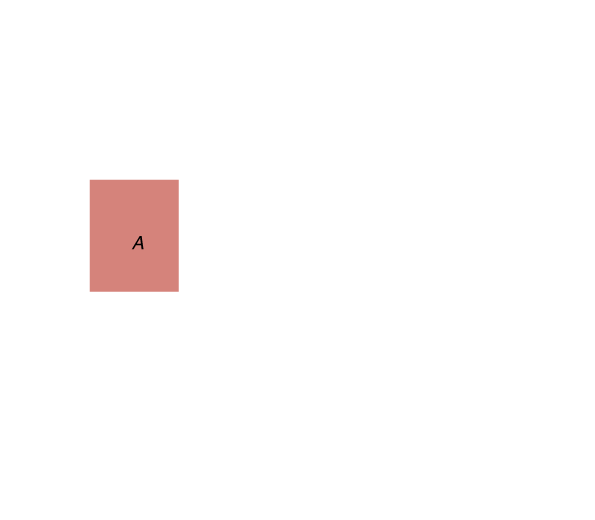 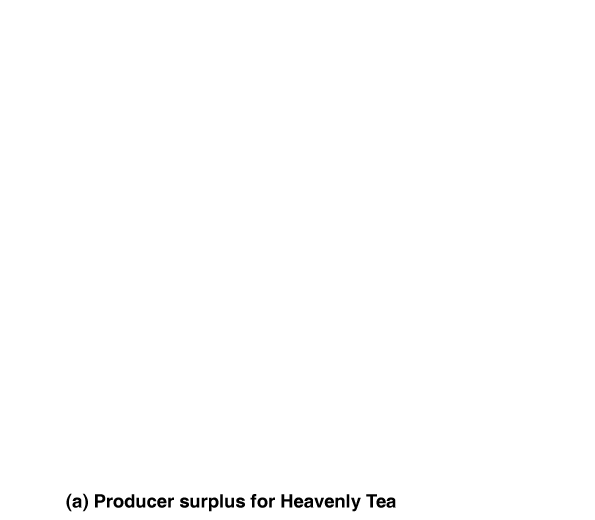 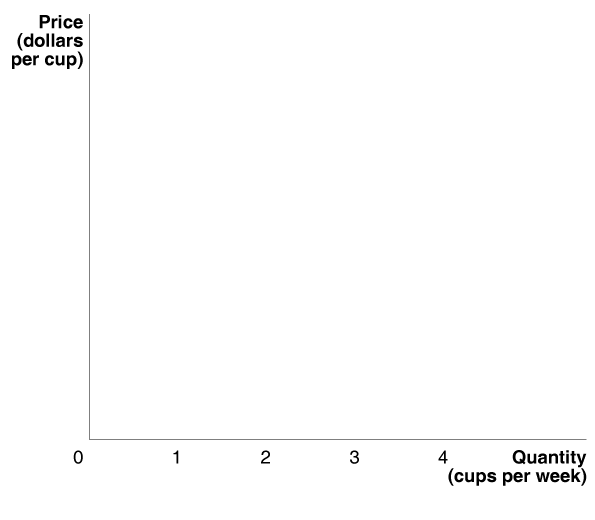 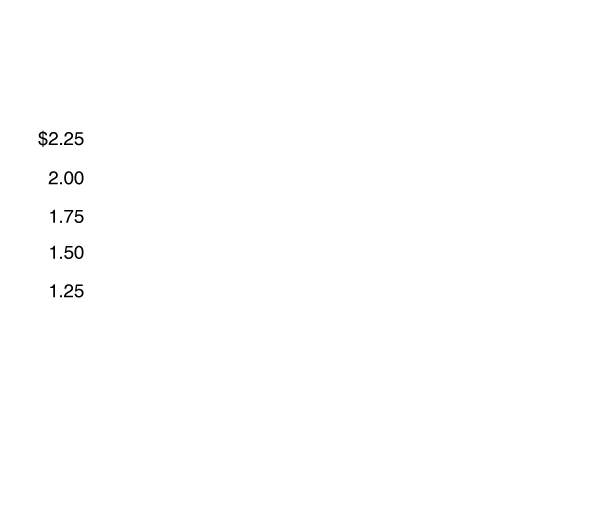 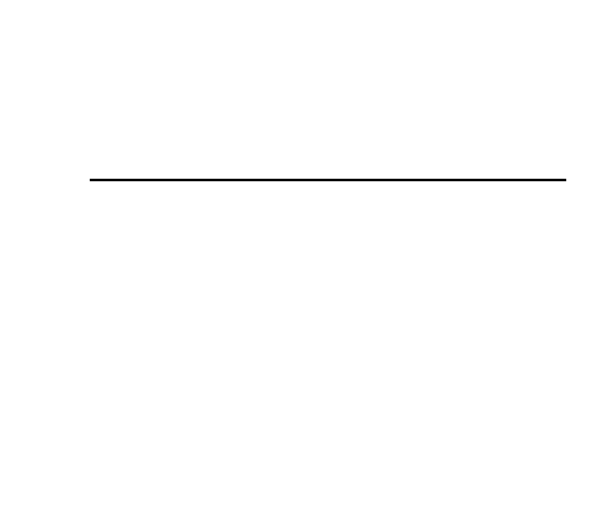 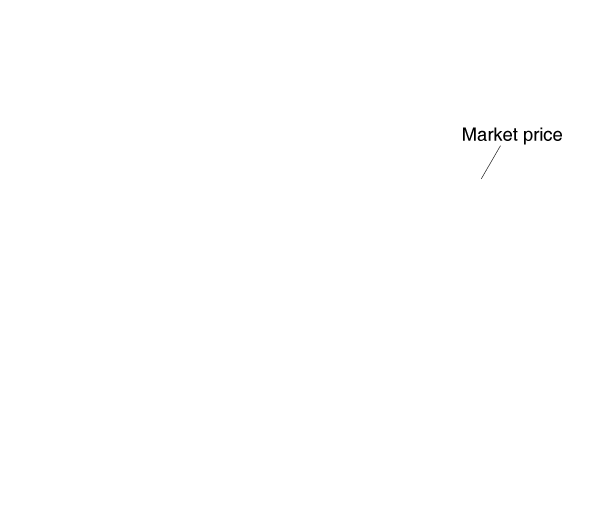 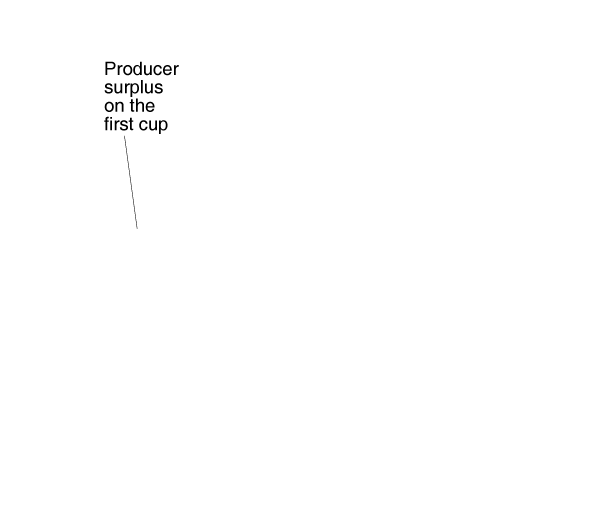 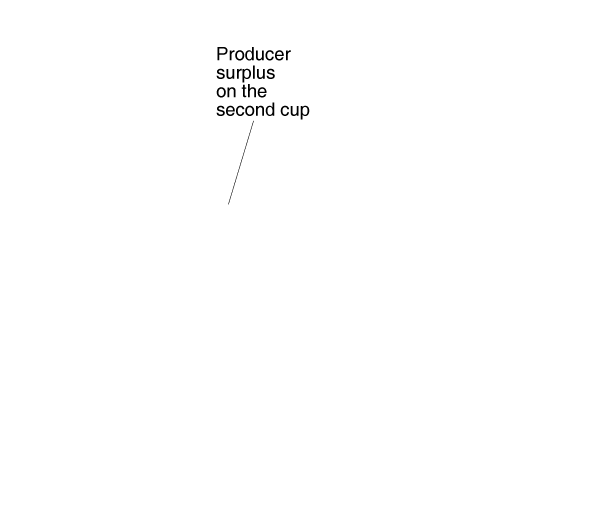 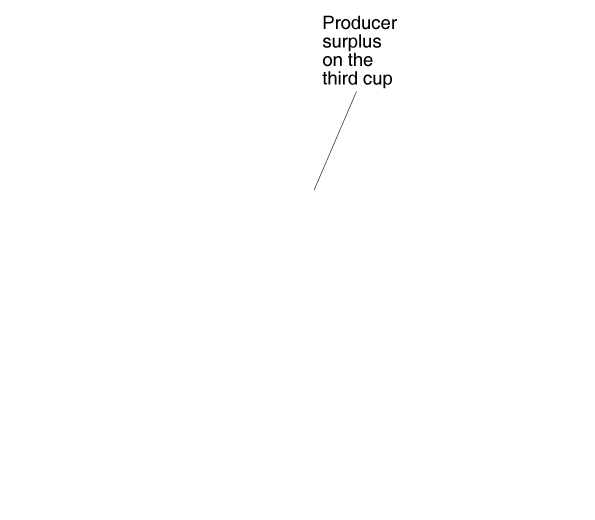 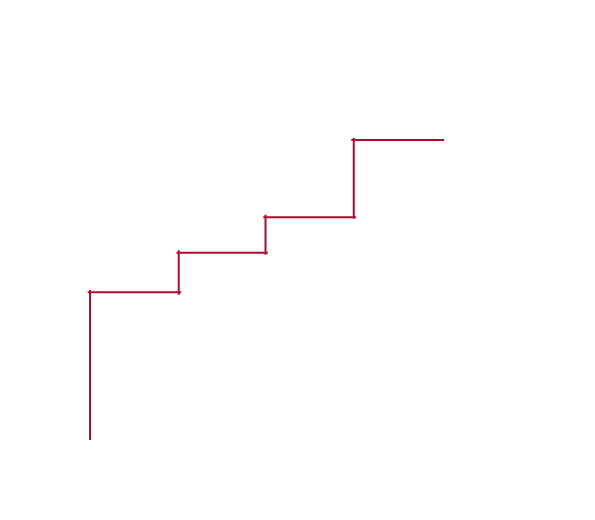 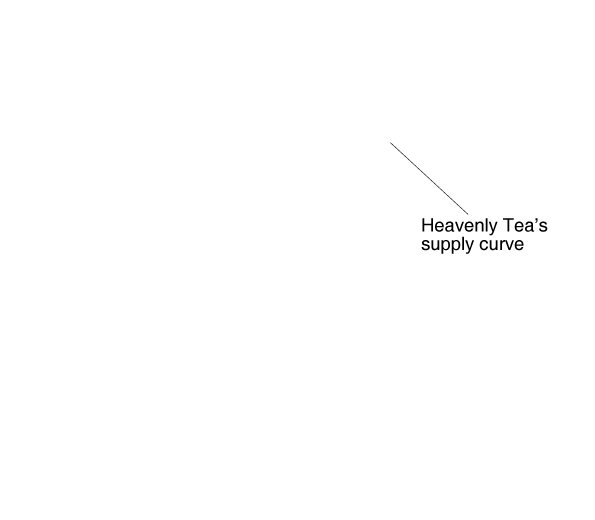 Heavenly Tea is a (very small) producer of chai tea.

When the market price of tea is $2.00, Heavenly Tea receives producer surplus of $0.75 on the first cup (the area of rectangle A), $0.50 on the second cup (rectangle B), and $0.25 on the third cup (rectangle C).
Figure 4.4a
Measuring producer surplus
[Speaker Notes: Panel (a) shows Heavenly Tea’s producer surplus. The lowest price Heavenly
Tea is willing to accept to supply a cup of tea is equal to its marginal cost of
producing that cup. When the market price of tea is $2.00, Heavenly receives
producer surplus of $0.75 on the first cup (the area of rectangle A), $0.50
on the second cup (rectangle B), and $0.25 on the third cup (rectangle C).
In panel (b), the total amount of producer surplus tea sellers receive from
selling
chai tea can be calculated by adding up for the entire market the
producer
surplus received on each cup sold. In the figure, total producer
surplus
is equal to the shaded area above the supply curve and below the
market price.]
Measuring producer surplus (entire market)
The total amount of producer surplus tea sellers receive from selling chai tea can be calculated by adding up for the entire market the producer surplus received on each cup sold.

Total producer surplus is equal to the area above the supply curve and below the market price of $2.00.
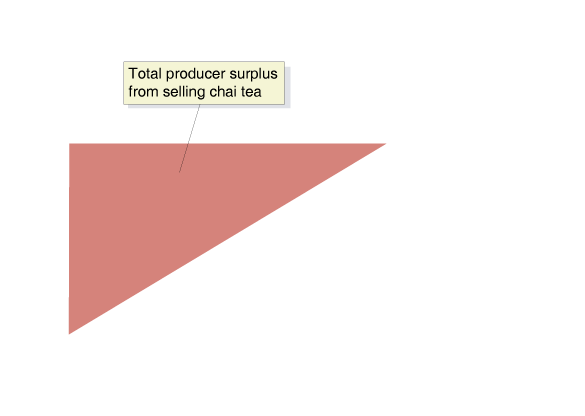 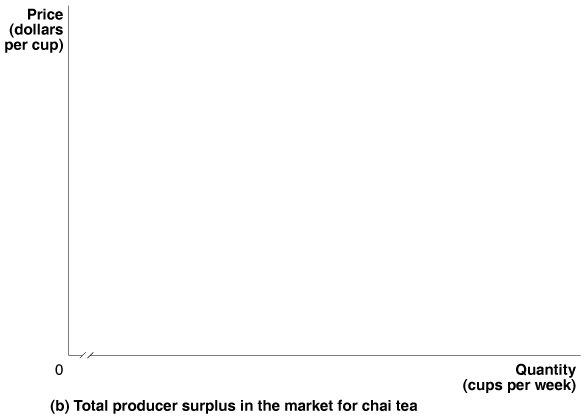 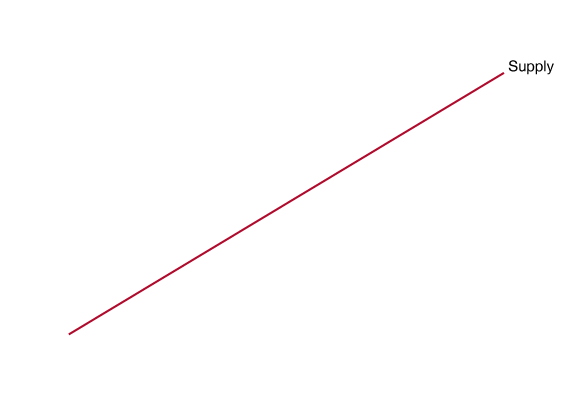 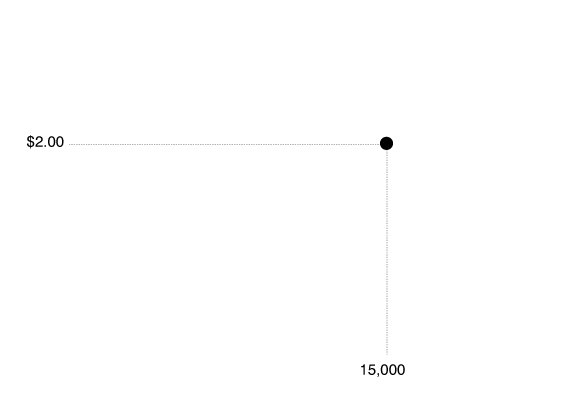 Figure 4.4a
Measuring producer surplus
What consumer and producer surplus measure
Consumer surplus measures the net benefit to consumers from participating in a market rather than the total benefit.

Consumer surplus in a market is equal to the total benefit received by consumers minus the total amount they must pay to buy the good or service. 

Similarly, producer surplus measures the net benefit received by producers from participating in a market.

Producer surplus in a market is equal to the total amount firms receive from consumers minus the cost of producing the good or service.
The Efficiency of Competitive Markets
4.2
Understand the concept of economic efficiency.
How much output is efficient?
We can think about efficiency in a market in two ways:

A market is efficient if all trades take place where the marginal benefit exceeds the marginal cost, and no other trades take place.

A market is efficient if it maximizes the sum of consumer and producer surplus (i.e. the total net benefit to consumers and firms), known as the economic surplus.
The efficiency of competitive equilibrium
Recall that the demand curve describes the marginal benefit of each additional cup of tea, while the supply curve describes the marginal cost of each additional cup of tea.
If the quantity is too low, the value to consumers of the next unit exceeds the cost to producers.
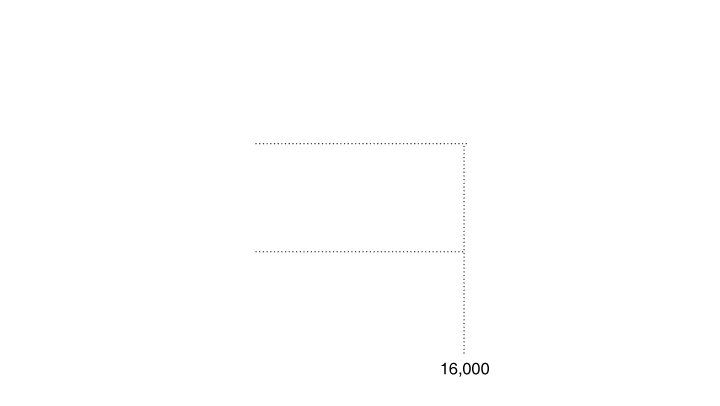 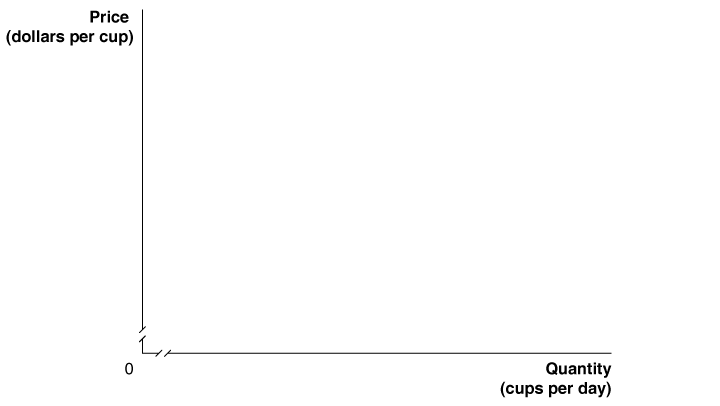 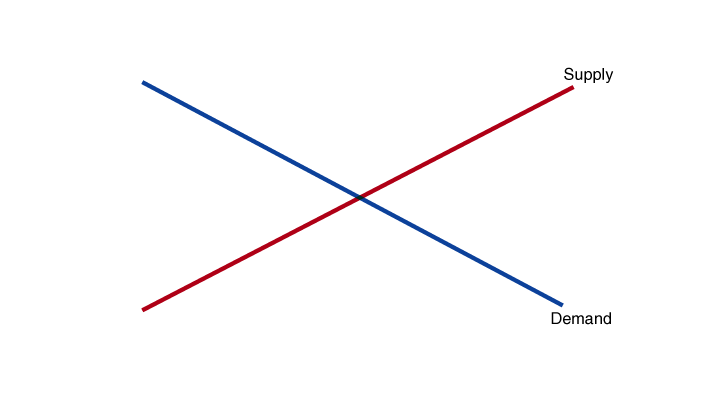 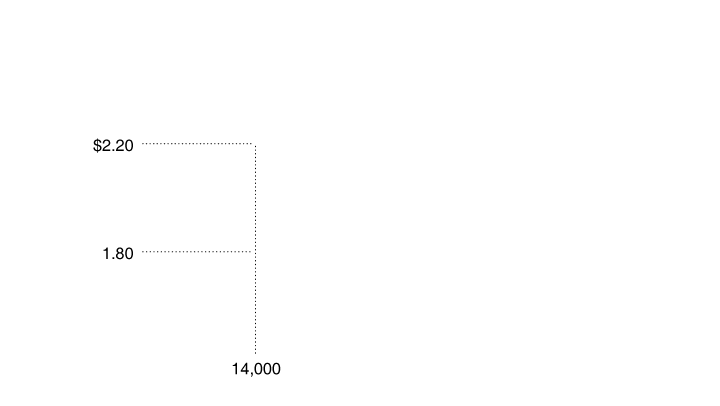 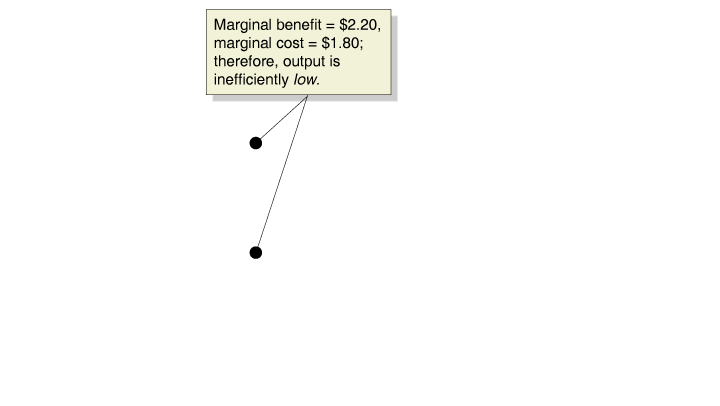 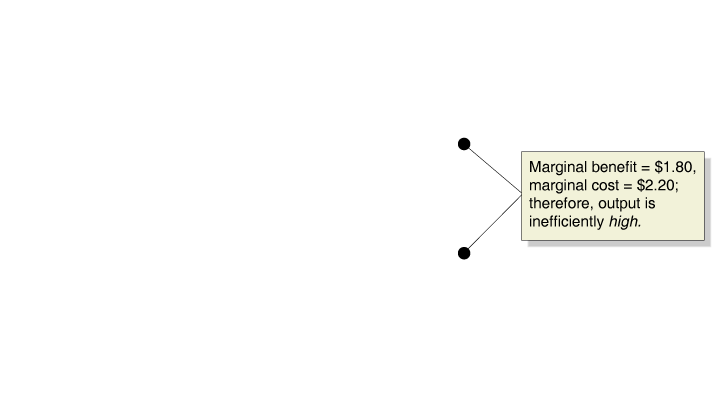 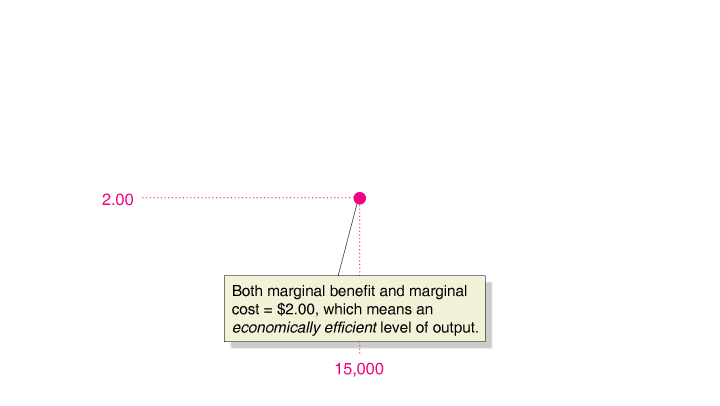 Figure 4.5
Marginal benefit equals marginal cost only at competitive equilibrium
If the quantity is too high, the cost to producers of the last unit is greater than the value consumers derive from it.
Only at the competitive equilibrium is the last unit valued by consumers and producers equally—economic efficiency.
[Speaker Notes: In a competitive market, equilibrium occurs
at a quantity of 15,000 cups and a price
of $2.00 per cup, where marginal benefit
equals marginal cost. This level of output
is economically efficient because every cup
has been produced for which the marginal
benefit to buyers is greater than or equal to
the marginal cost to producers.]
The efficiency of competitive equilibrium—surplus
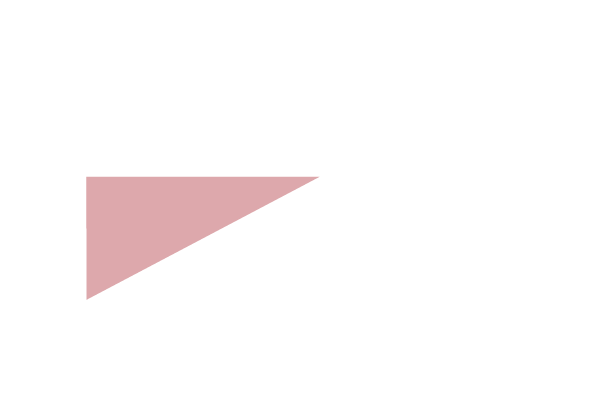 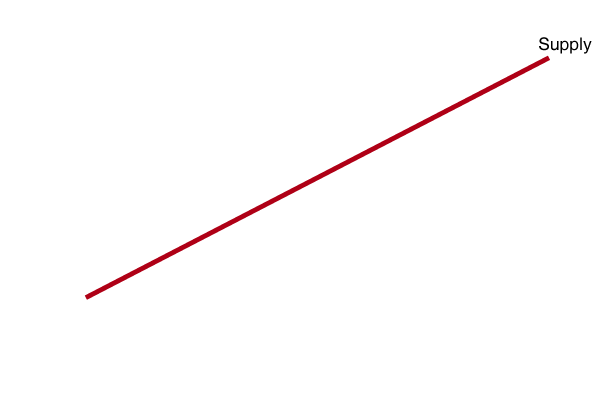 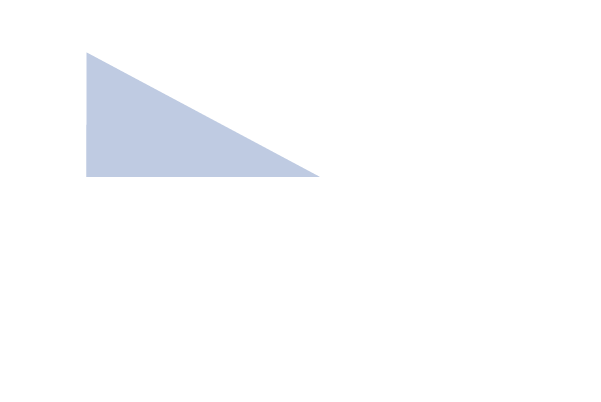 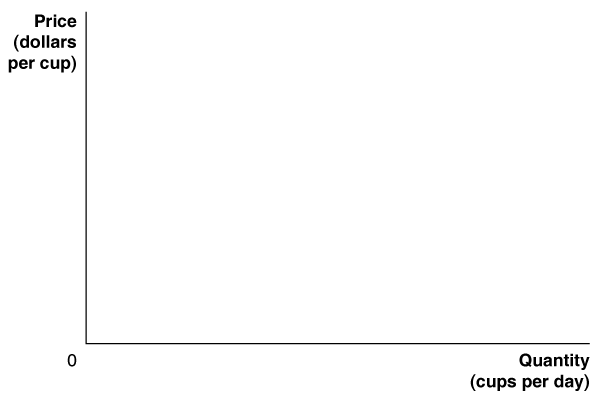 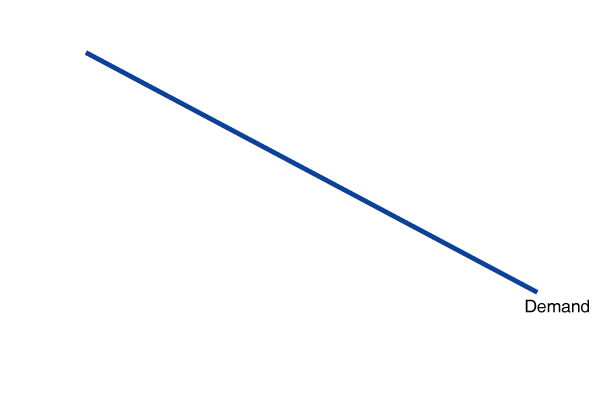 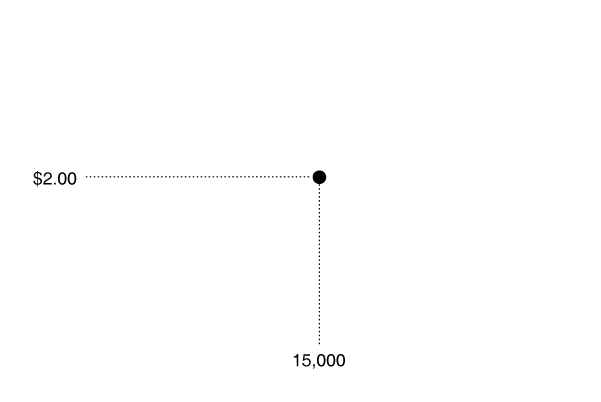 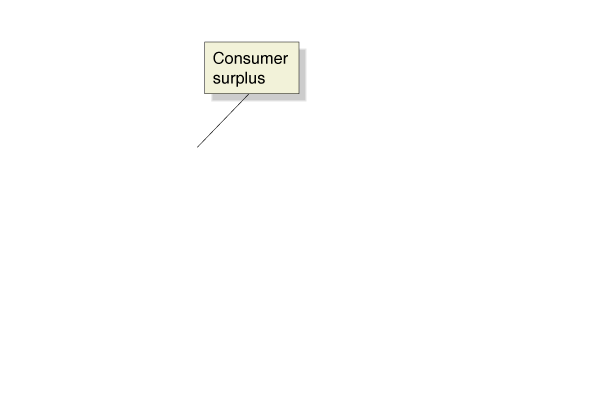 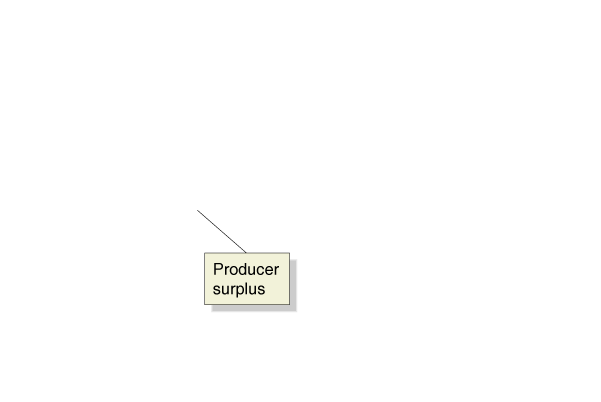 The figure shows the economic surplus (the sum of consumer and producer surplus) in the market for chai tea.

At the competitive equilibrium quantity, the economic surplus is maximized.
Figure 4.6
Economic surplus equals the sum of consumer surplus and producer surplus
Our two concepts of economic efficiencyresult in the same level of output!
[Speaker Notes: The economic surplus in a market is the
sum of the blue area, representing consumer
surplus, and the red area, representing producer
surplus.]
Economic surplus if the market is not in equilibrium
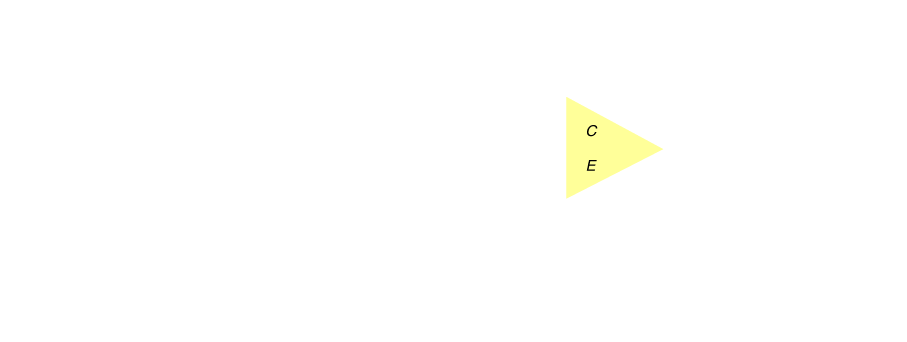 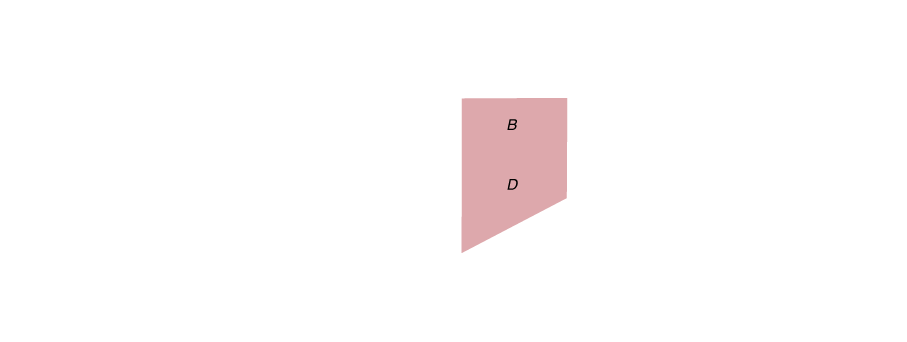 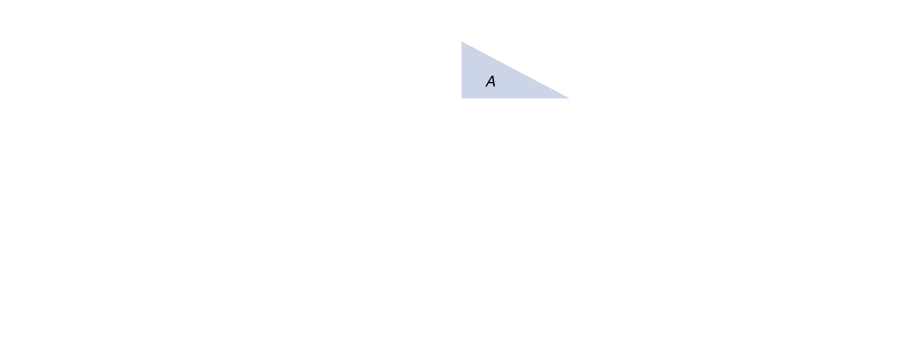 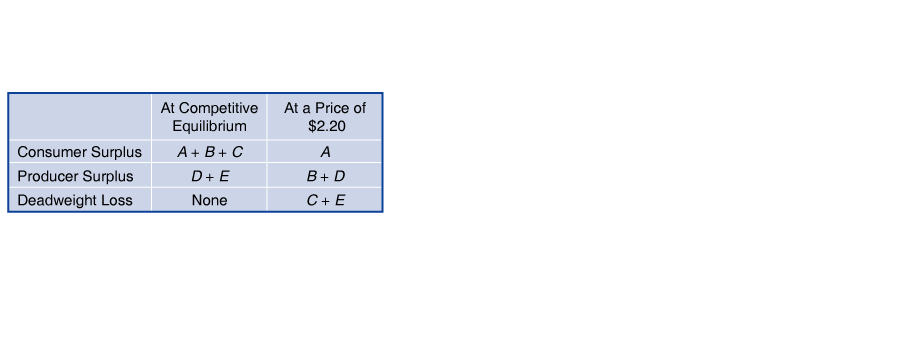 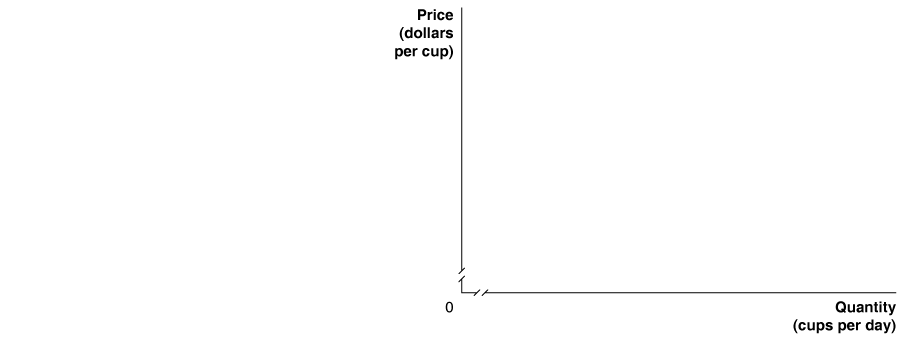 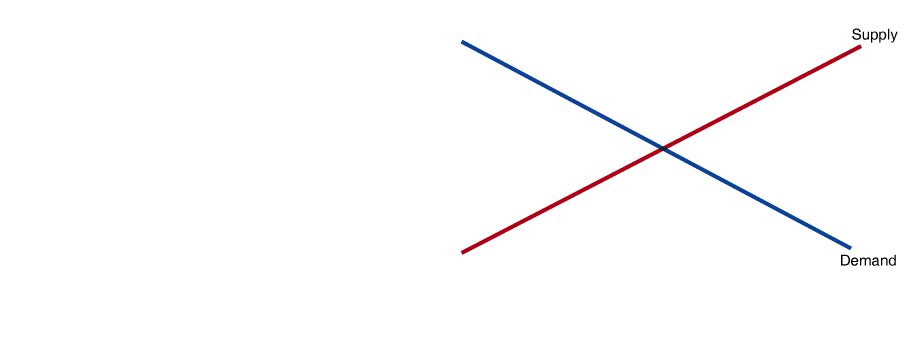 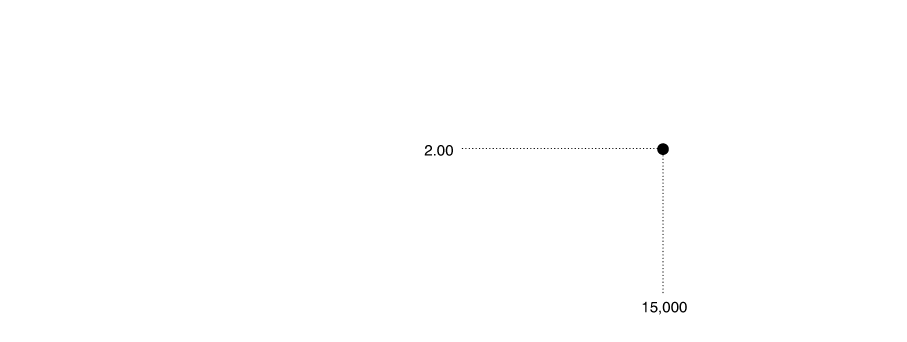 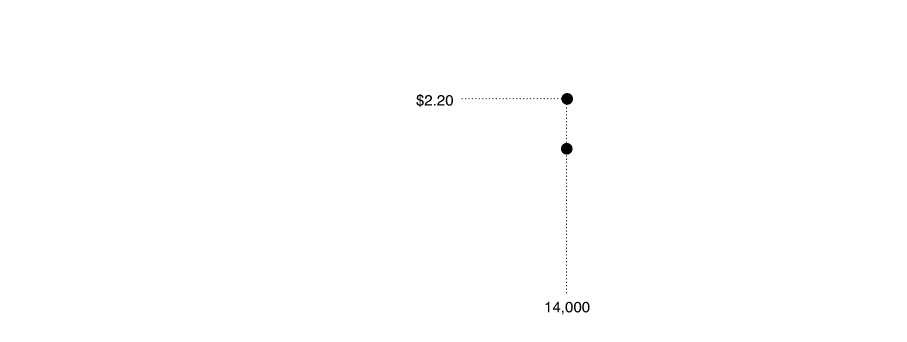 Figure 4.7
When a market is not in equilibrium, there is a deadweight loss
When the price of chai tea is $2.20 instead of $2.00, consumer surplus declines from an amount equal to the sum of areas A, B, and C to just area A.
Producer surplus increases from the sum of areas D and E to the sum of areas B and D.
Economic surplus decreases by the sum of areas C and E.
Deadweight loss resulting from non-equilibrium quantity
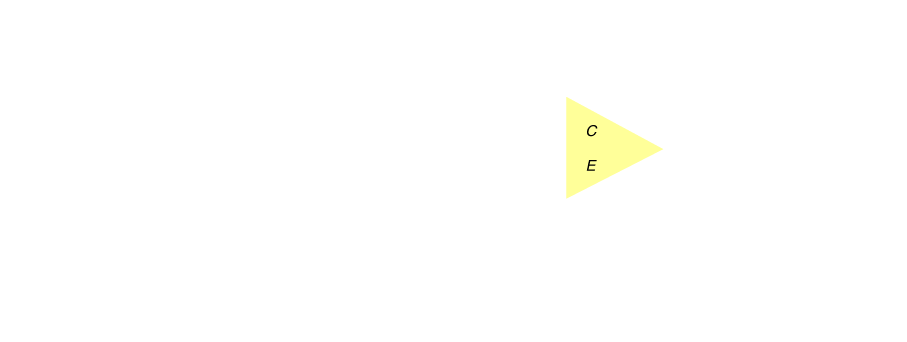 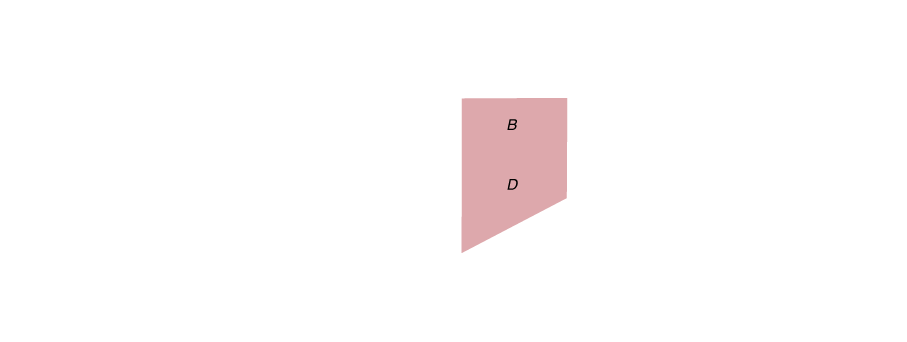 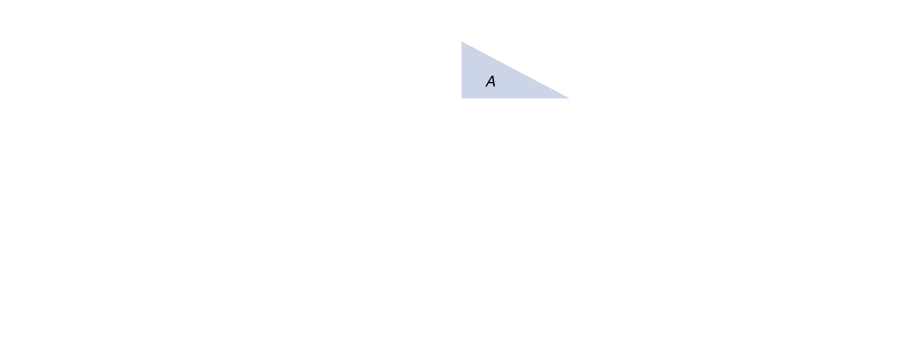 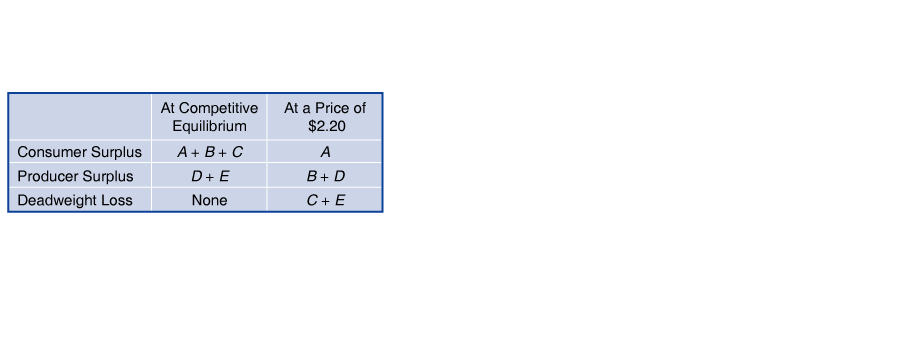 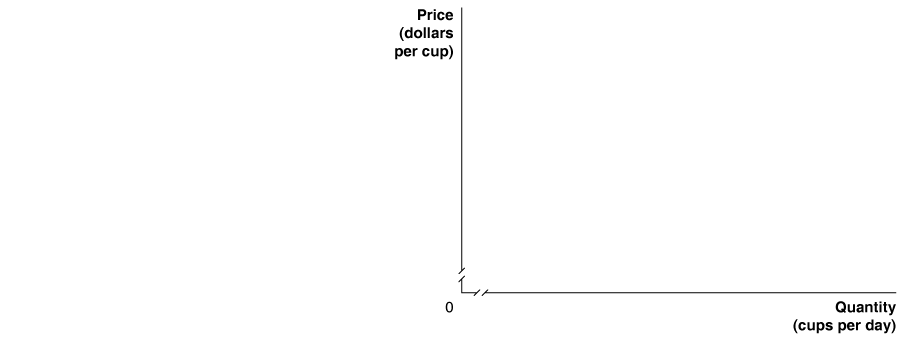 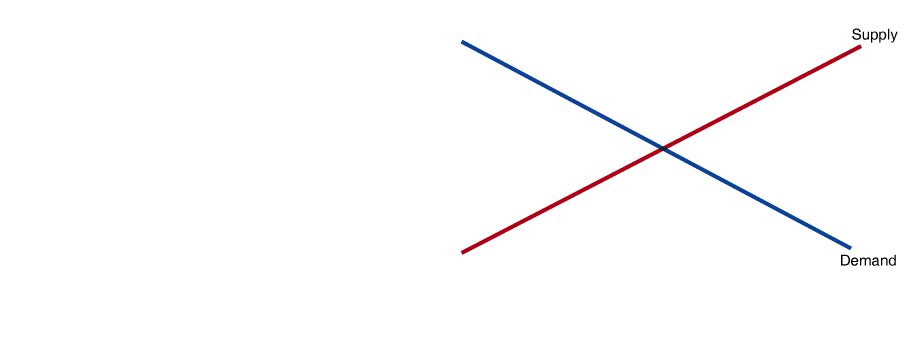 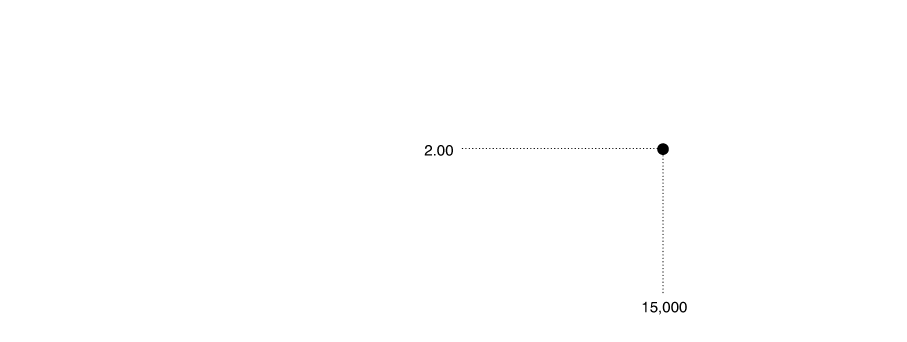 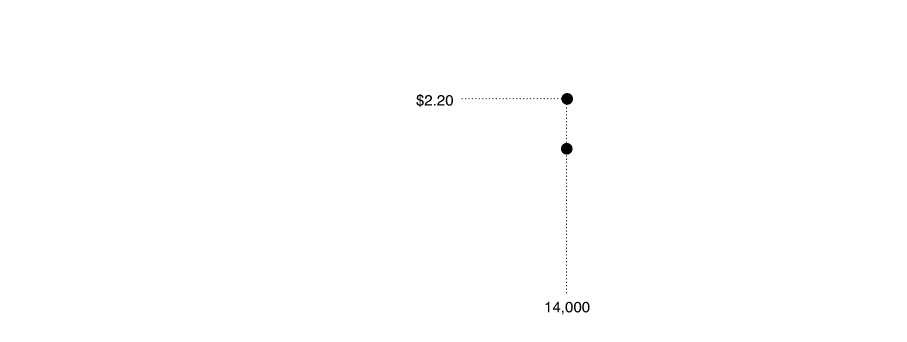 Figure 4.7
When a market is not in equilibrium, there is a deadweight loss
The reduction in economic surplus resulting from a market not being in competitive equilibrium is known as deadweight loss.

Deadweight loss can be thought of as the amount of inefficiency in a market. In competitive equilibrium, deadweight loss is zero.
[Speaker Notes: Economic surplus is maximized when a
market is in competitive equilibrium. When
a market is not in equilibrium, there is a
deadweight loss. For example, when the
price of chai tea is $2.20 instead of $2.00,
consumer surplus declines from an amount
equal to the sum of areas A, B, and C to just
area A. Producer surplus increases from the
sum of areas D and E to the sum of areas B
and D. At competitive equilibrium, there is
no deadweight loss. At a price of $2.20, there
is a deadweight loss equal to the sum of triangles
C and E.]
Government Intervention in the Market:Price Floors and Price Ceilings
4.3
Explain the economic effect of government-imposed price floors and price ceilings.
Price ceilings and price floors
One option a government has for affecting a market is the imposition of a price ceiling or a price floor.

	Price ceiling: 	A legally determined maximum price that 				sellers can charge.
	Price floor: 	A legally determined minimum price that 				sellers may receive.

Price ceilings and floors in the USA are uncommon, but include:
Minimum wages
Rent controls
Agricultural price controls
Price floors: agricultural price supports
The equilibrium price in the market for wheat is $3.00 per bushel; 2.0 billion bushels are traded at this price.

If wheat farmers convince the government to impose a price floor of $3.50 per bushel, quantity traded falls to 1.8 billion.

Area A is the surplus transferred from consumers to producers.

Economic surplus is reduced by area B + C, the deadweight loss.
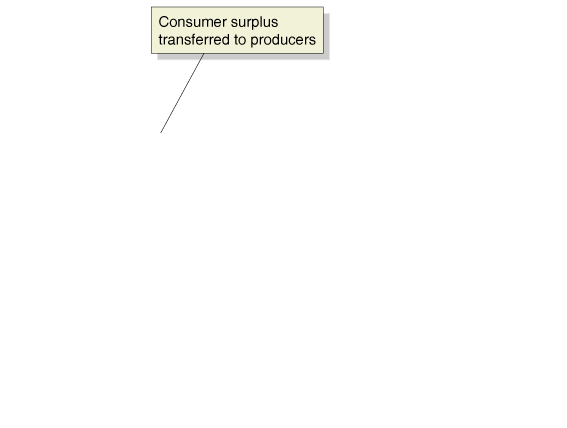 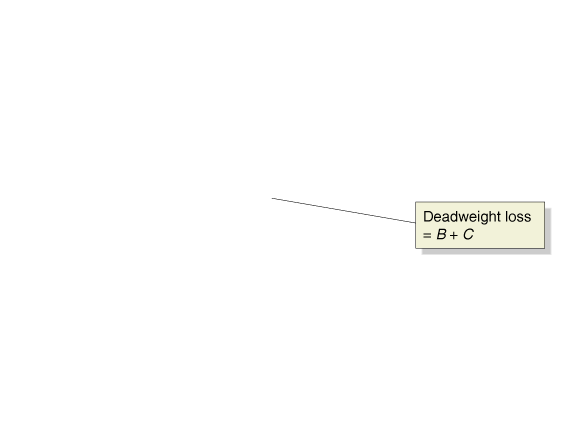 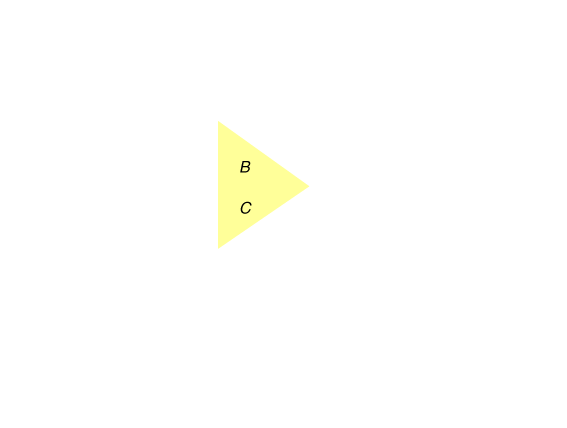 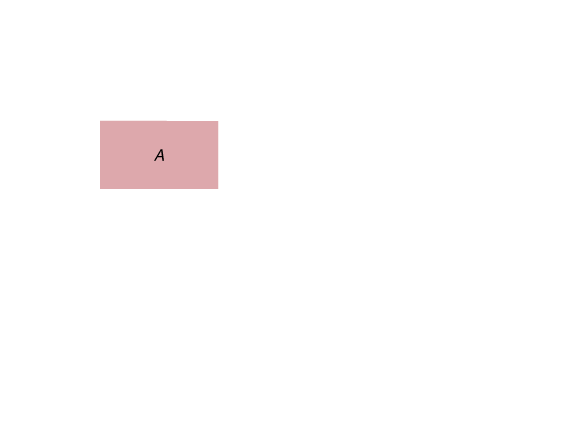 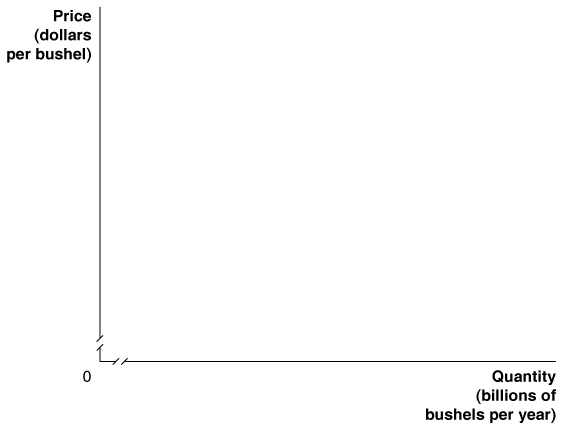 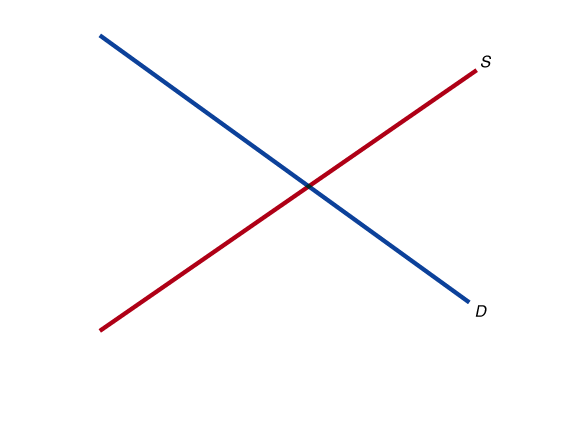 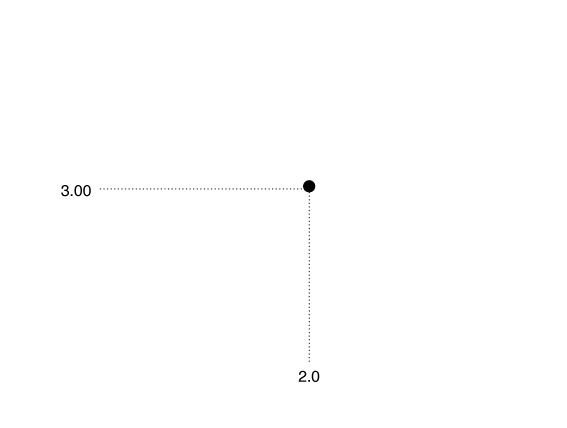 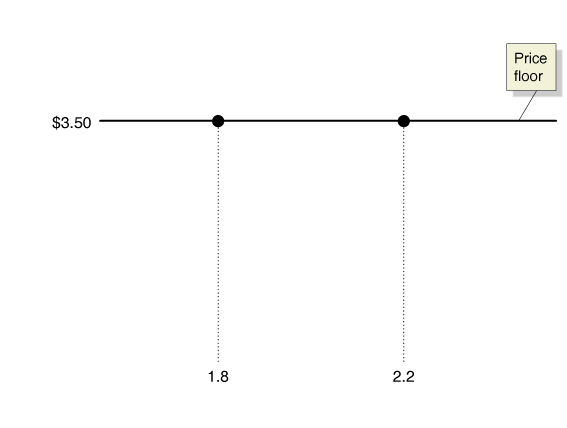 Figure 4.8
The economic effect of a price floor in the wheat market
[Speaker Notes: If wheat farmers convince the government
to impose a price floor of $8.00 per bushel,
the amount of wheat sold will fall from
2.0 billion bushels per year to 1.8 billion. If
we assume that farmers produce 1.8 billion
bushels, producer surplus then increases
by rectangle A—which is transferred from
consumer surplus—and falls by triangle C.
Consumer surplus declines by rectangle A
plus triangle B. There is a deadweight loss
equal to triangles B and C, representing the
decline in economic efficiency due to the
price floor. In reality, a price floor of $8.00
per bushel will cause farmers to expand
their production from 2.0 billion to 2.2 billion
bushels, resulting in a surplus of wheat.]
Price floors: it gets worse…
Unfortunately, the situation may be even worse.

If farmers do not realize they will not be able to sell all of their wheat, they will produce 2.2 billion bushels.

This results in a surplus, or excess supply, of 400 million bushels of wheat.
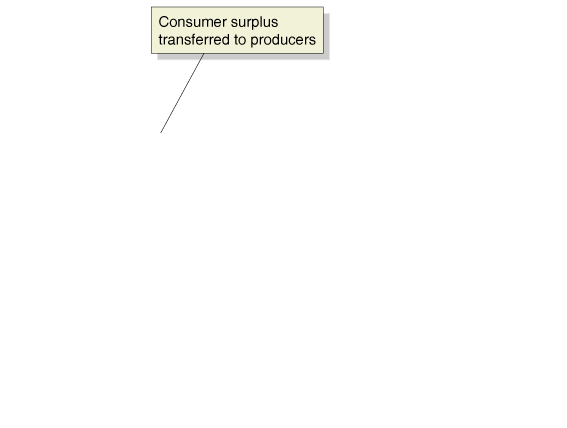 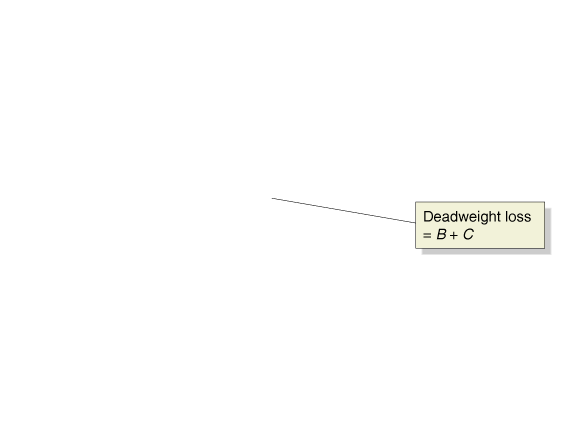 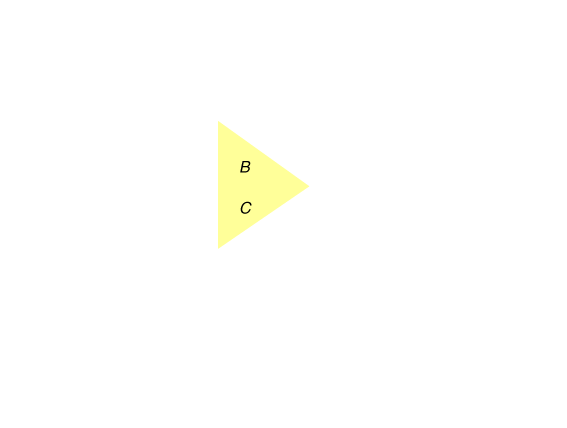 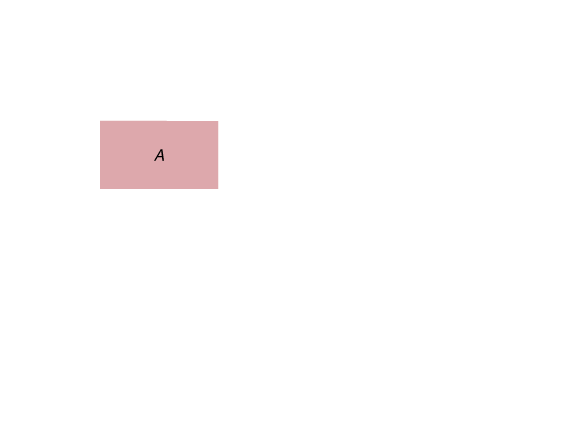 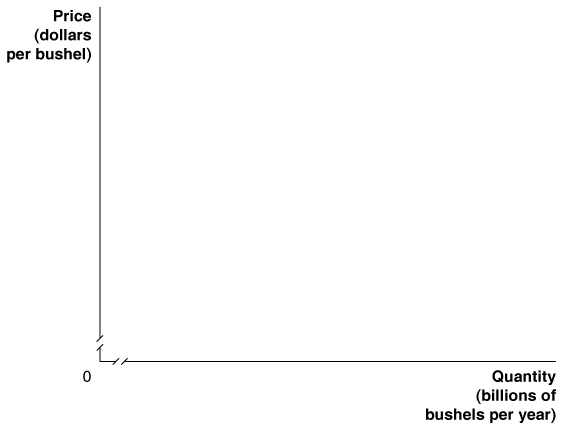 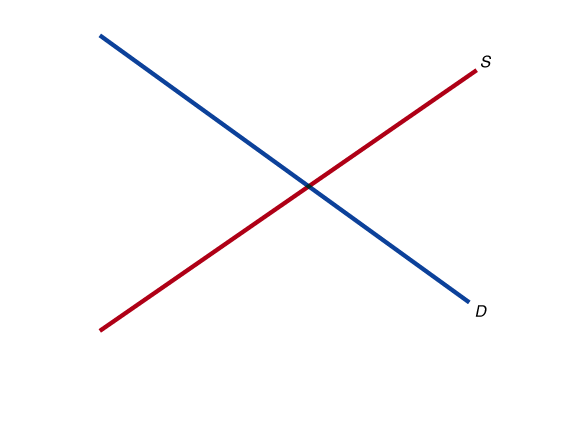 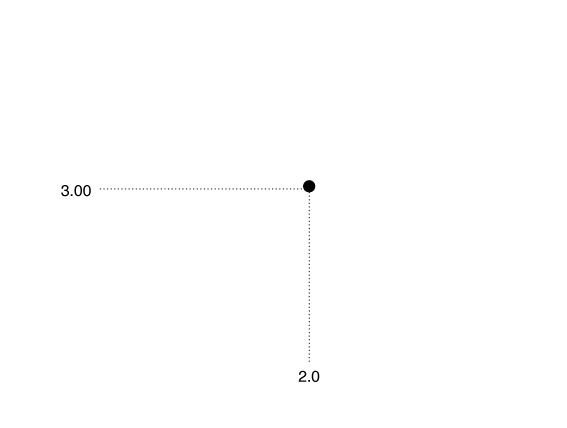 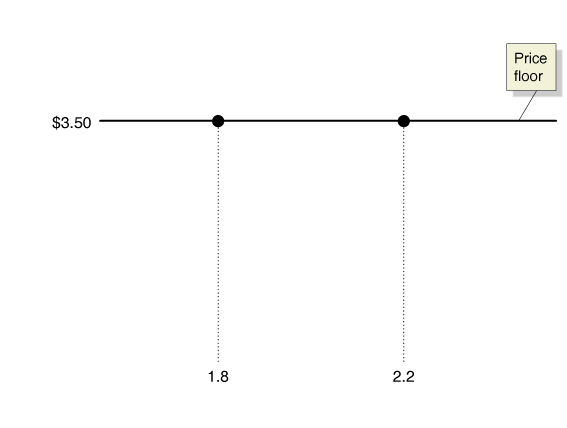 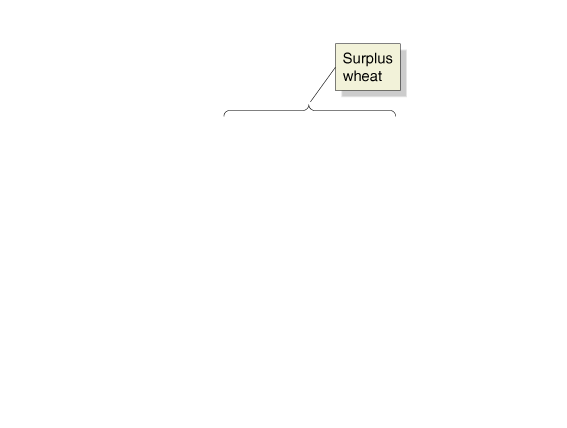 Figure 4.8
The economic effect of a price floor in the wheat market
Price floors in labor markets
Supporters of the minimum wage see it as a way of raising the incomes of low-skilled workers.

Opponents argue that it results in fewer jobs and imposes large costs on small businesses.

Assuming the minimum wage does decrease employment, it must result in a deadweight loss for society.
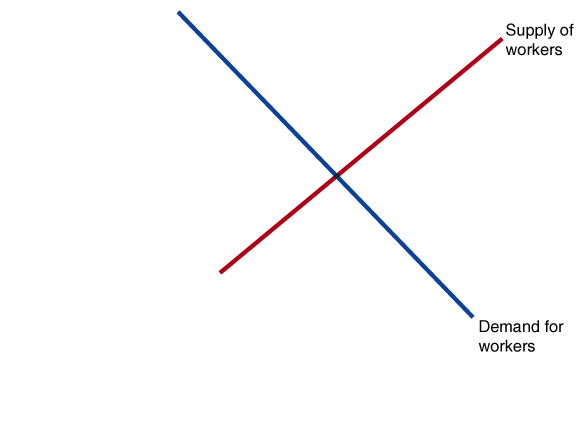 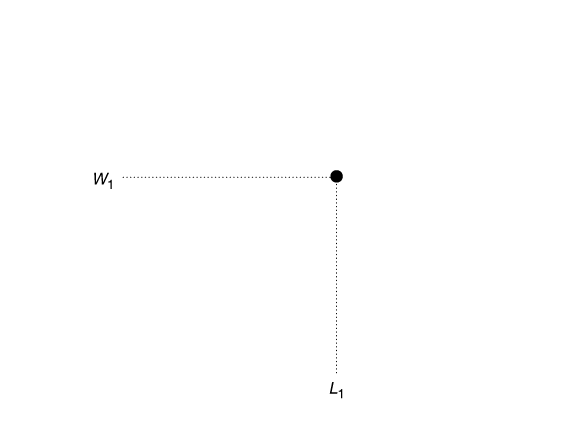 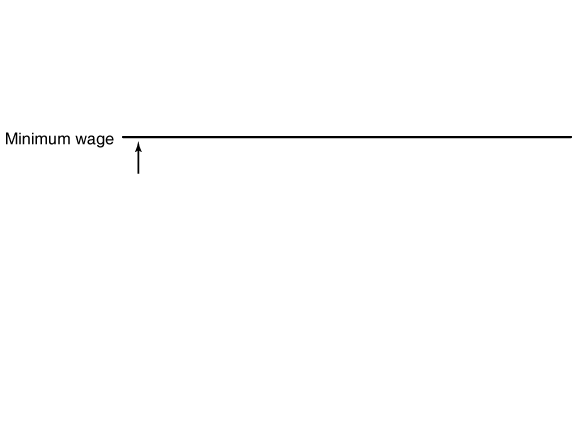 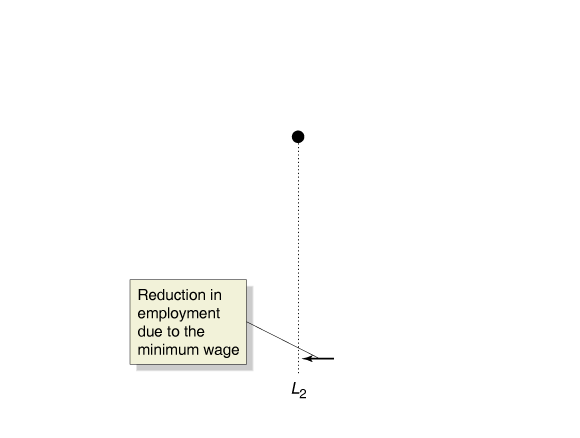 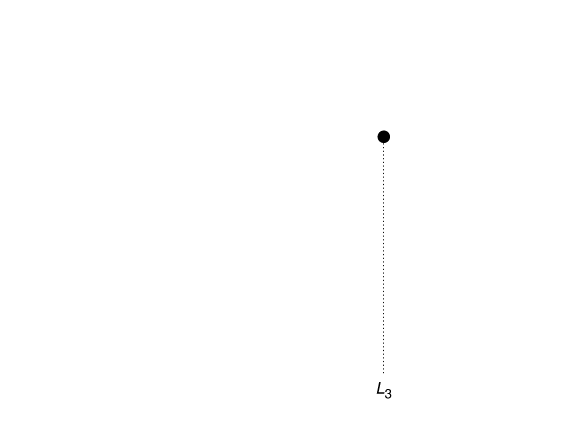 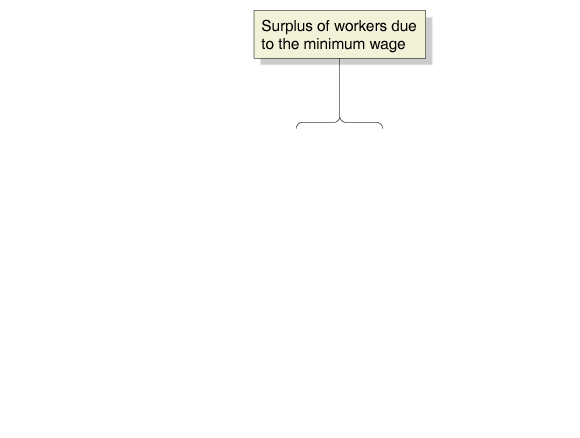 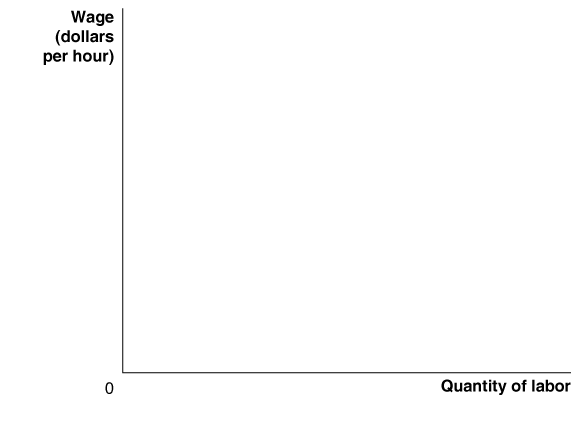 Price ceilings: rent controls
Without rent control, the equilibrium rent is $1,500 per month.
At that price, 2,000,000 apartments would be rented. 

If the government imposes a rent ceiling of $1,000, the quantity of apartments supplied falls to 1,900,000, 
and the quantity of apartments demanded increases to 2,100,000, 
resulting in a shortage of 200,000 apartments.
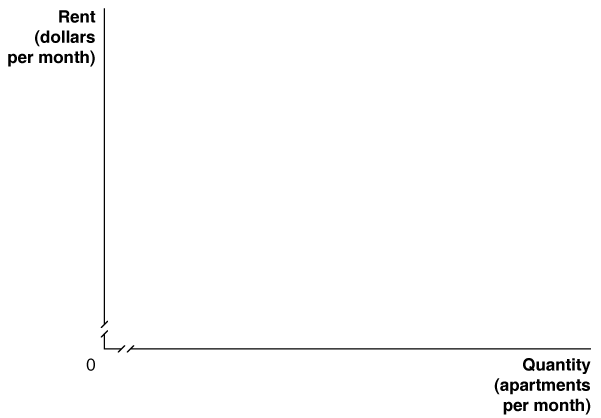 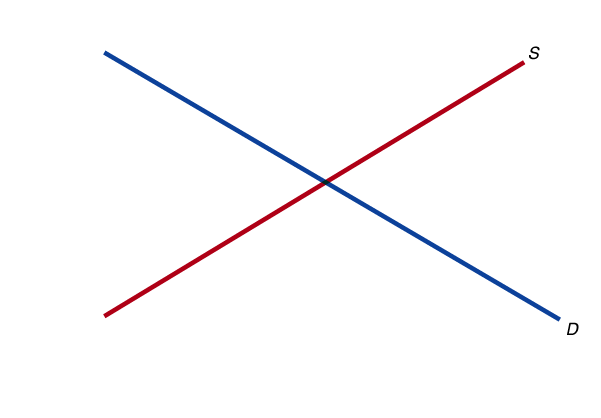 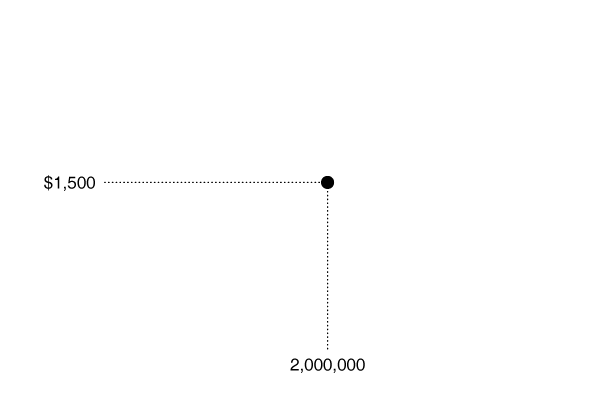 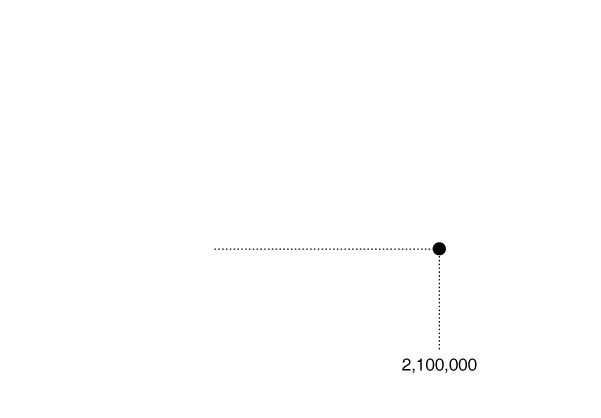 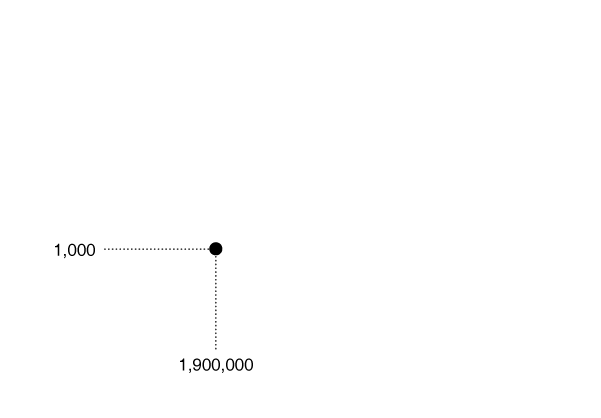 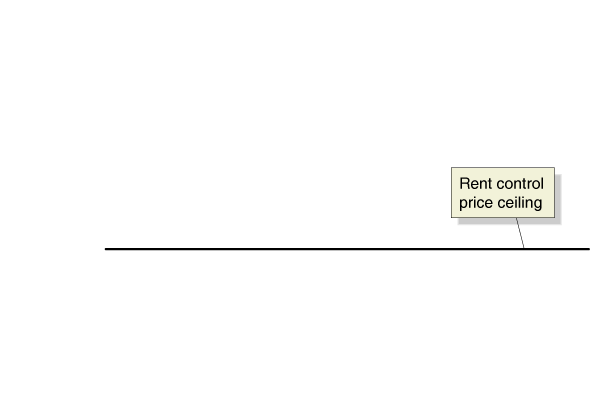 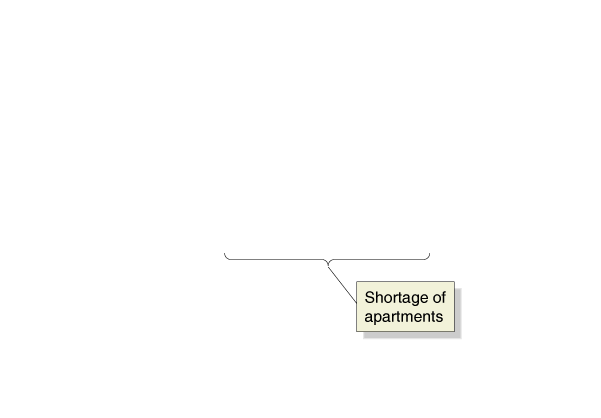 Figure 4.9
The economic effect of a rent ceiling
[Speaker Notes: Without rent control, the equilibrium rent is
$2,500 per month. At that price, 2,000,000
apartments would be rented. If the government
imposes a rent ceiling of $1,500 per
month, the quantity of apartments supplied
decreases to 1,900,000, and the quantity
of apartments demanded increases to
2,100,000, resulting in a shortage of 200,000
apartments. Producer surplus equal to the
area of rectangle A is transferred from landlords
to renters, and there is a deadweight
loss equal to the areas of triangles B and C.]
Price ceilings: the effect of rent controls
Producer surplus equal to the area of the blue rectangle A is transferred from landlords to renters.

There is a deadweight loss equal to the areas of yellow triangles B and C.

This deadweight loss corresponds to the surplus that would have been derived from apartments that are no longer rented.
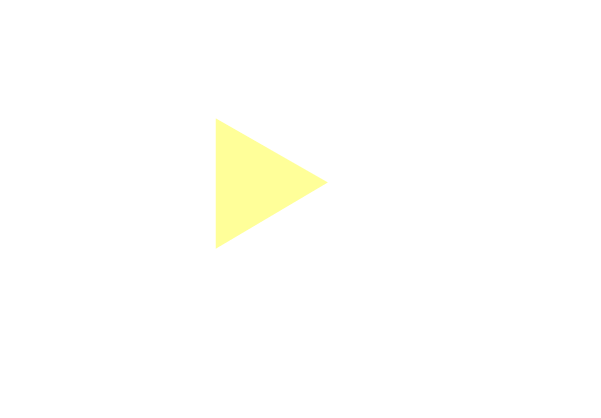 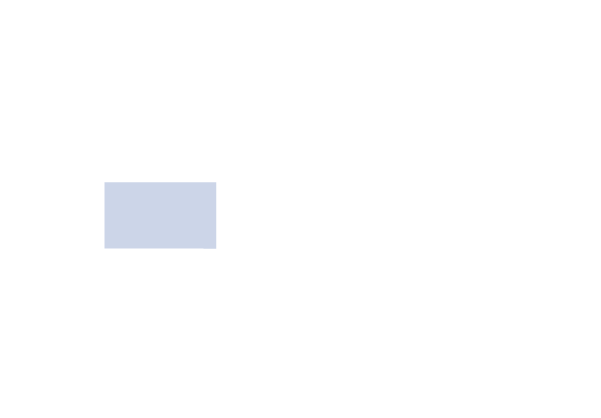 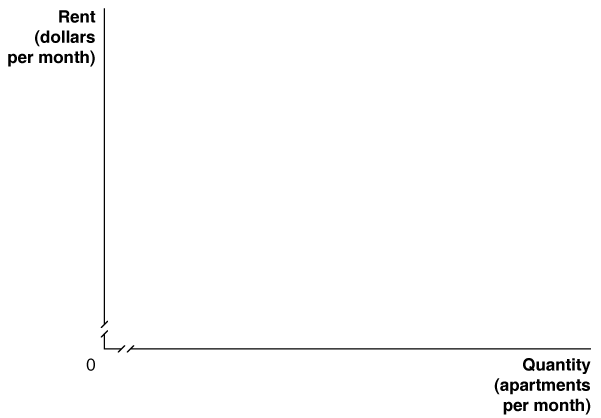 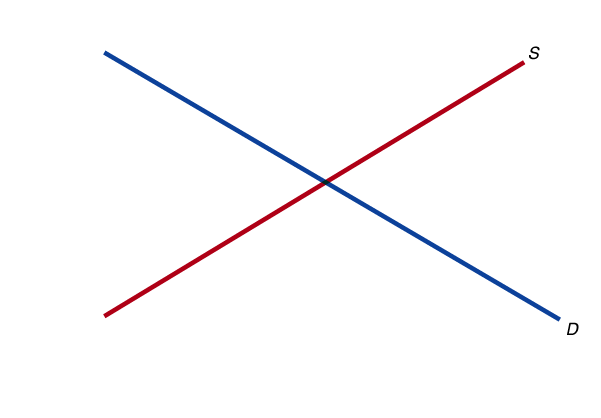 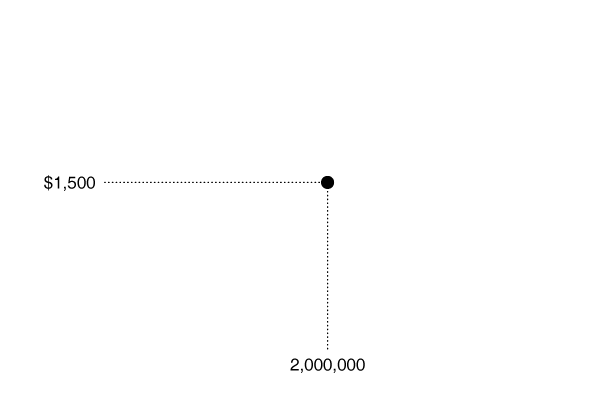 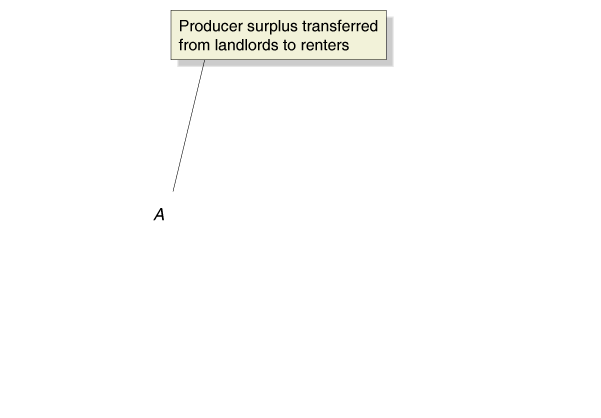 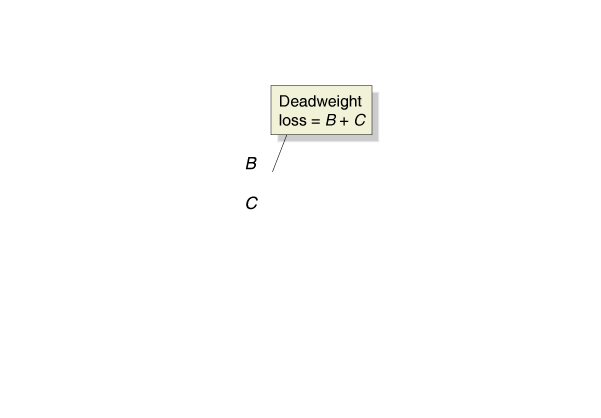 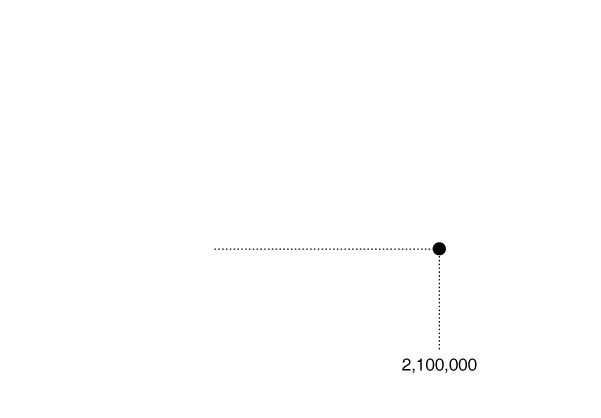 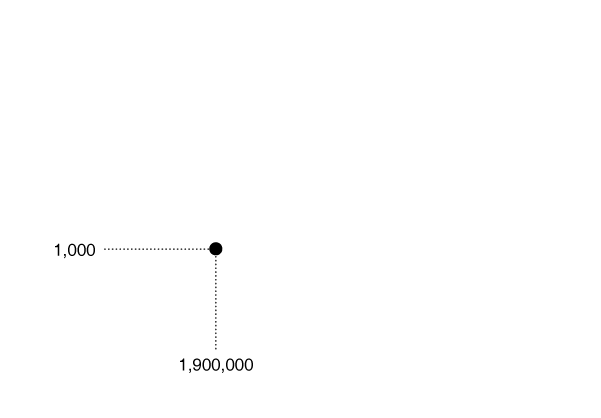 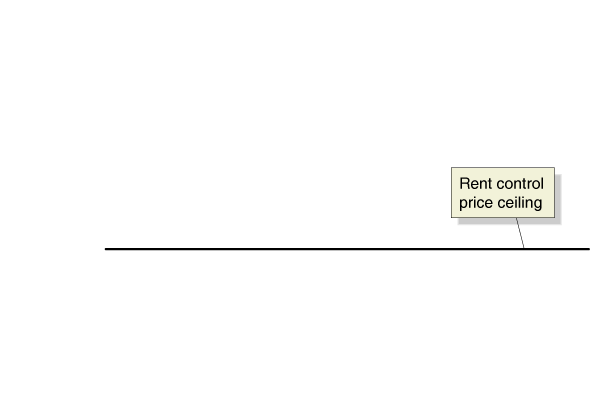 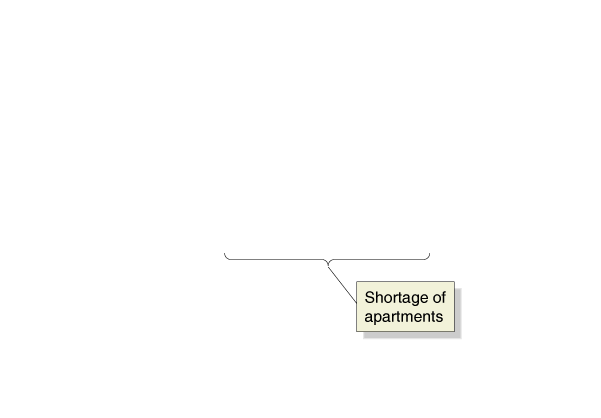 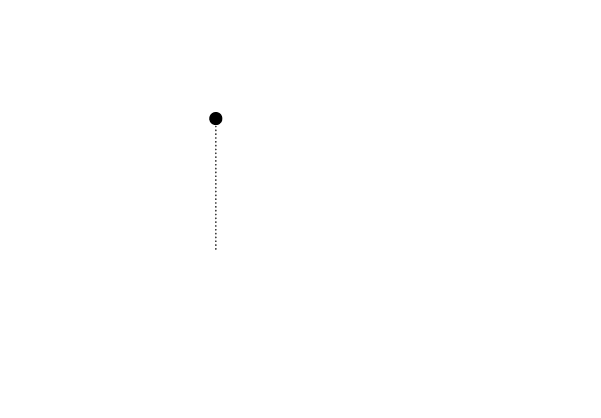 Figure 4.9
The economic effect of a rent ceiling
Black markets and peer-to-peer sites
The shortage of apartments may lead to a black market – a market in which buying and selling take place at prices that violate government price regulations.

Alternatively, landlords might switch from long-term to short-term rentals in order to avoid rent-controls; peer-to-peer rental sites such as Airbnb have facilitated this.

These markets may alleviate some of the deadweight loss by allowing additional apartments to be rented; but buyers and sellers lose valuable legal protections.
The results of government price controls
It is clear that when a government imposes price controls,
Some people are made better off,
Some people are made worse off, and
The economy generally suffers, as deadweight loss will generally occur.

Economists seldom recommend price controls, with the possible exception of minimum wage laws. Why minimum wage laws?
Price controls might be justified if there are strong equity effects to override the efficiency loss.
The people benefitting from minimum wage laws are generally poor. (But the people laid off are also poor.)
Shortage and Scarcity
Don’t confuse a shortage of housing, or jobs, with scarcity.

Shortages are either temporary or caused by government price ceilings. In a free market, there are no long-run shortages.

Scarcity refers to the limited resources. Choices must be made, even in a free market, about which goods should be produced and who should receive them.

Long-run shortages can only be caused by government price controls. Scarcity exists even if the government does not try to control prices.
The Economic Impact of Taxes
4.4
Analyze the economic impact of taxes.
Taxes
Taxes are the most important method by which governments fund their activities.

We will concentrate on per-unit taxes: taxes assessed as a particular dollar amount on the sale of a good or service, as opposed to a percentage tax.

Example: The US Federal government imposes a 18.4 cents per gallon tax on gasoline sales, as of 2013.
[Speaker Notes: source: http://www.gaspricewatch.com/web_gas_taxes.php]
The effect of a tax on cigarettes
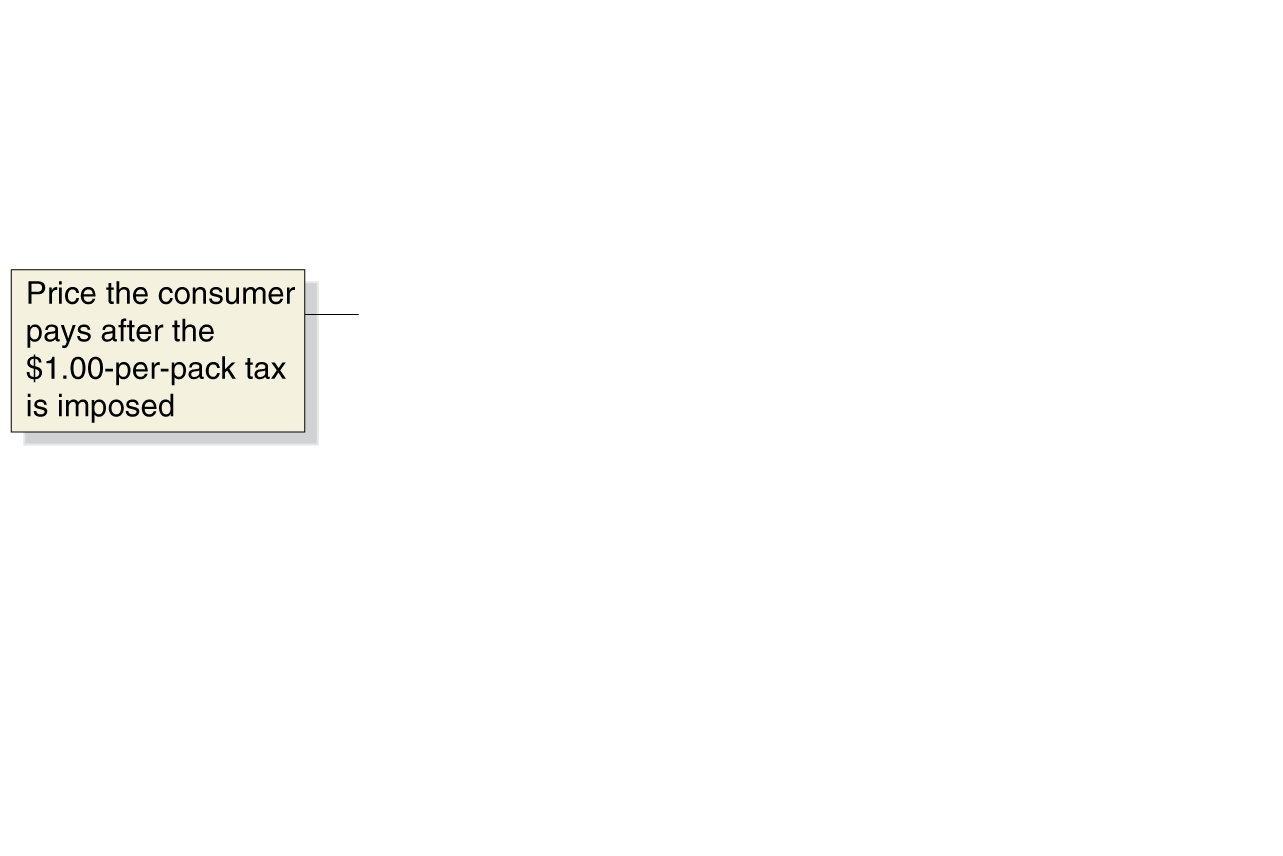 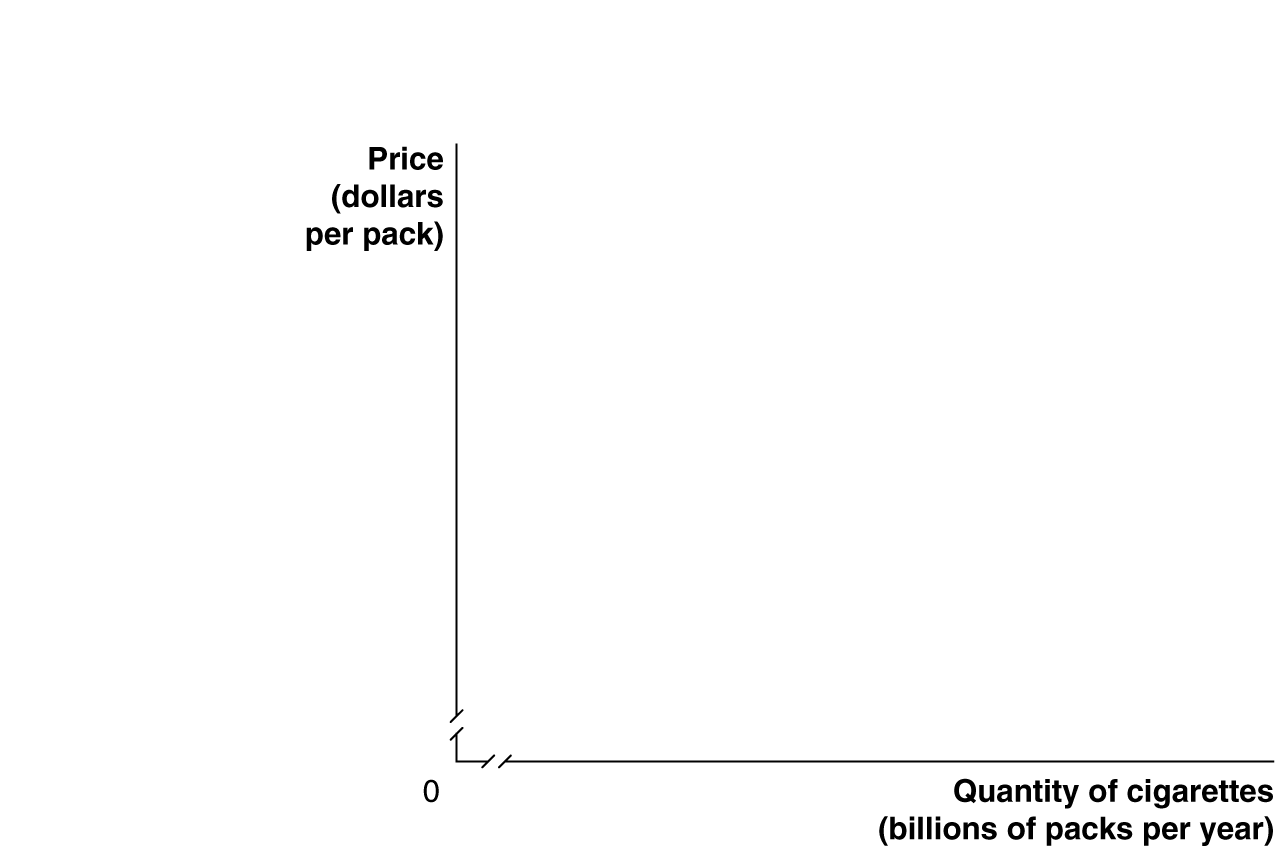 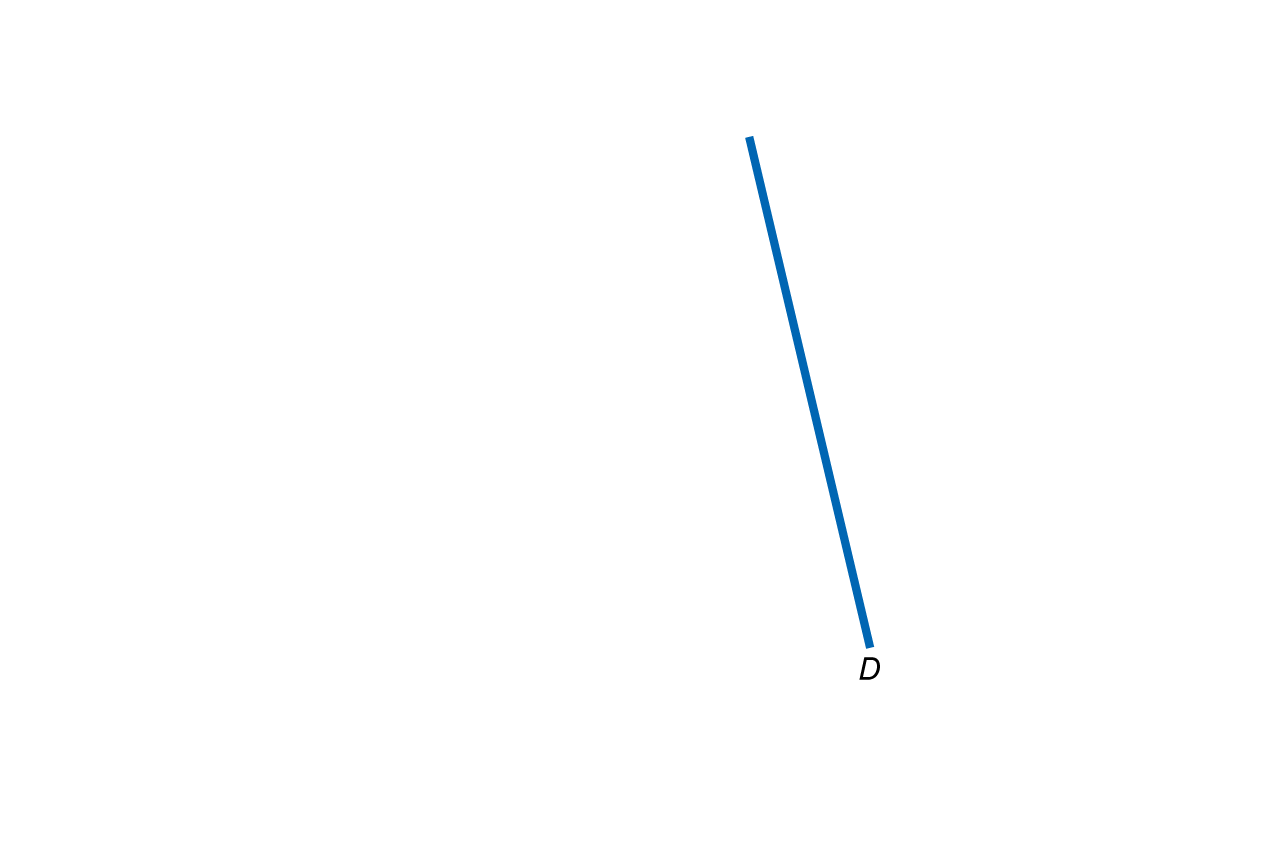 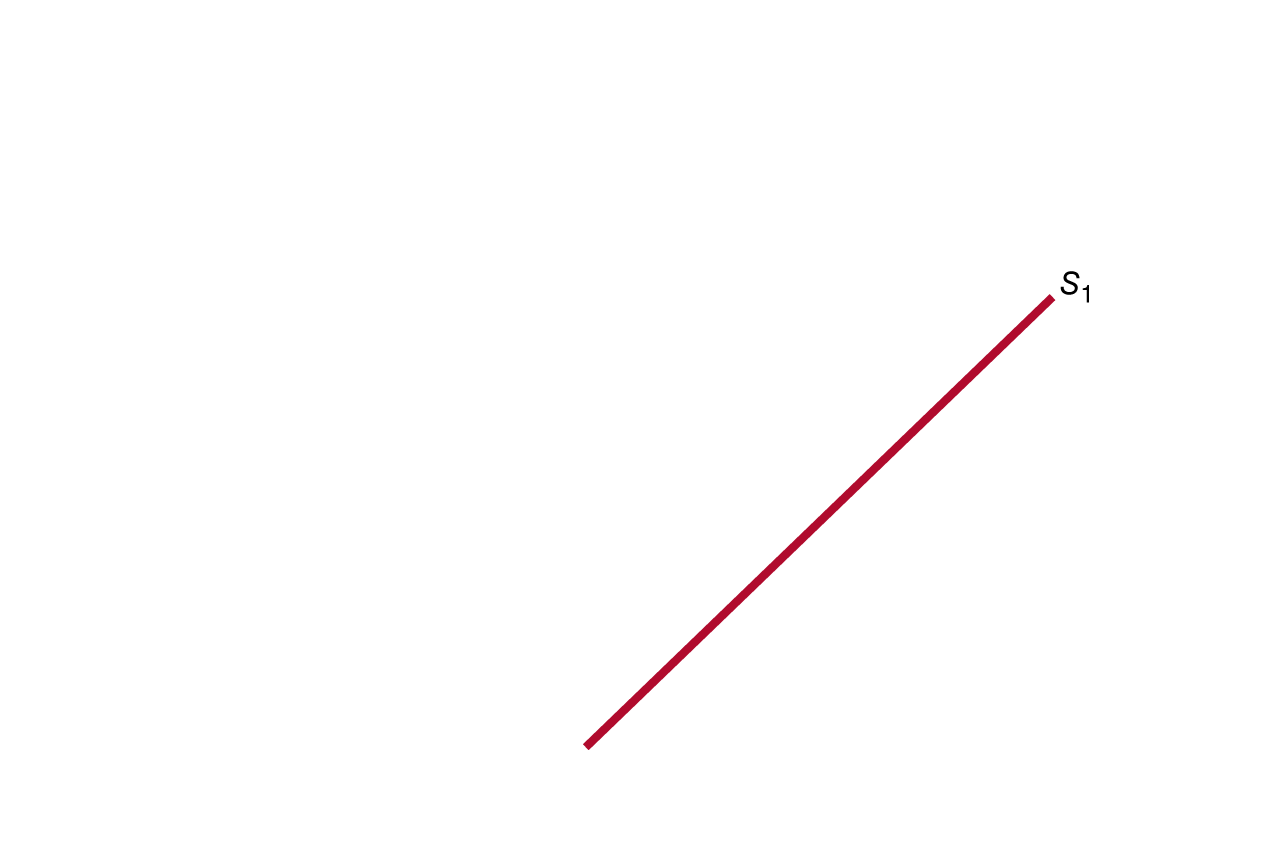 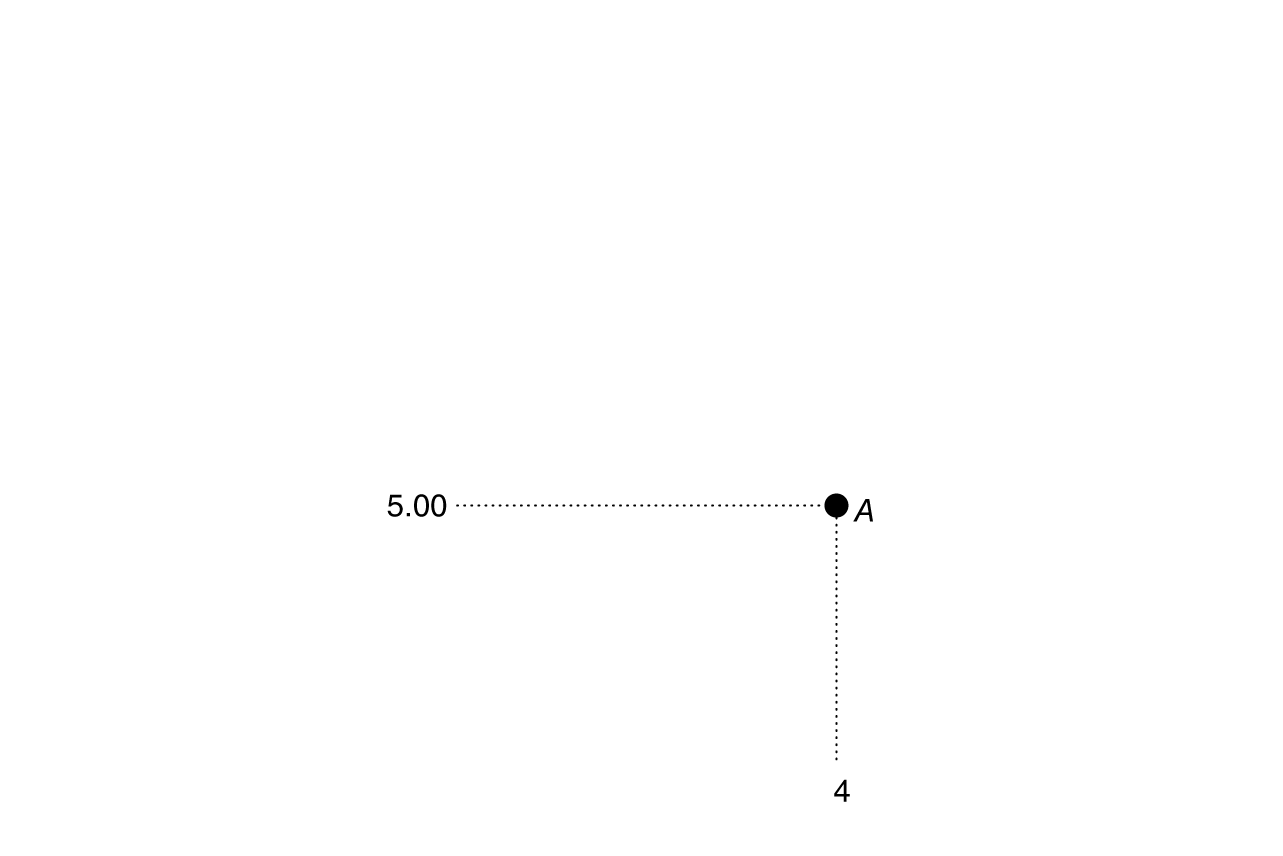 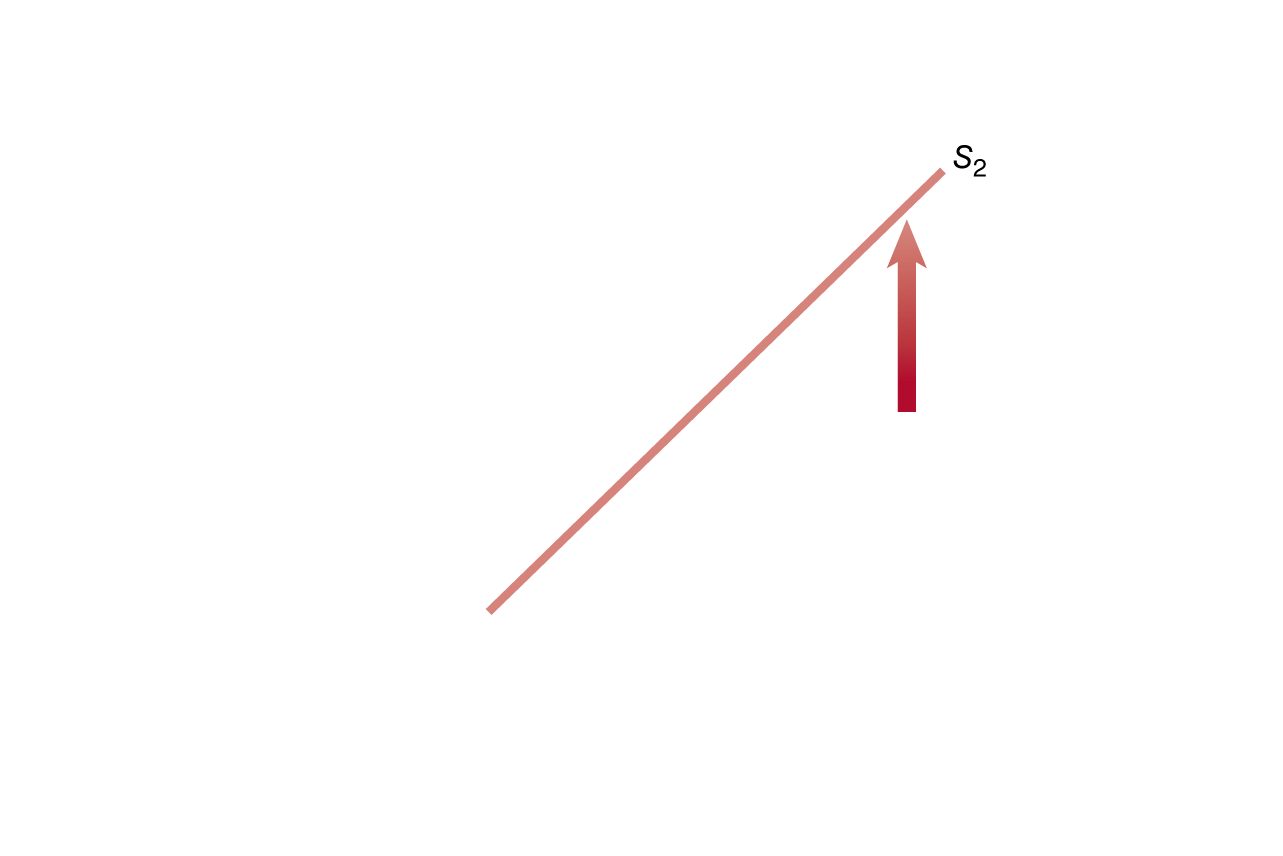 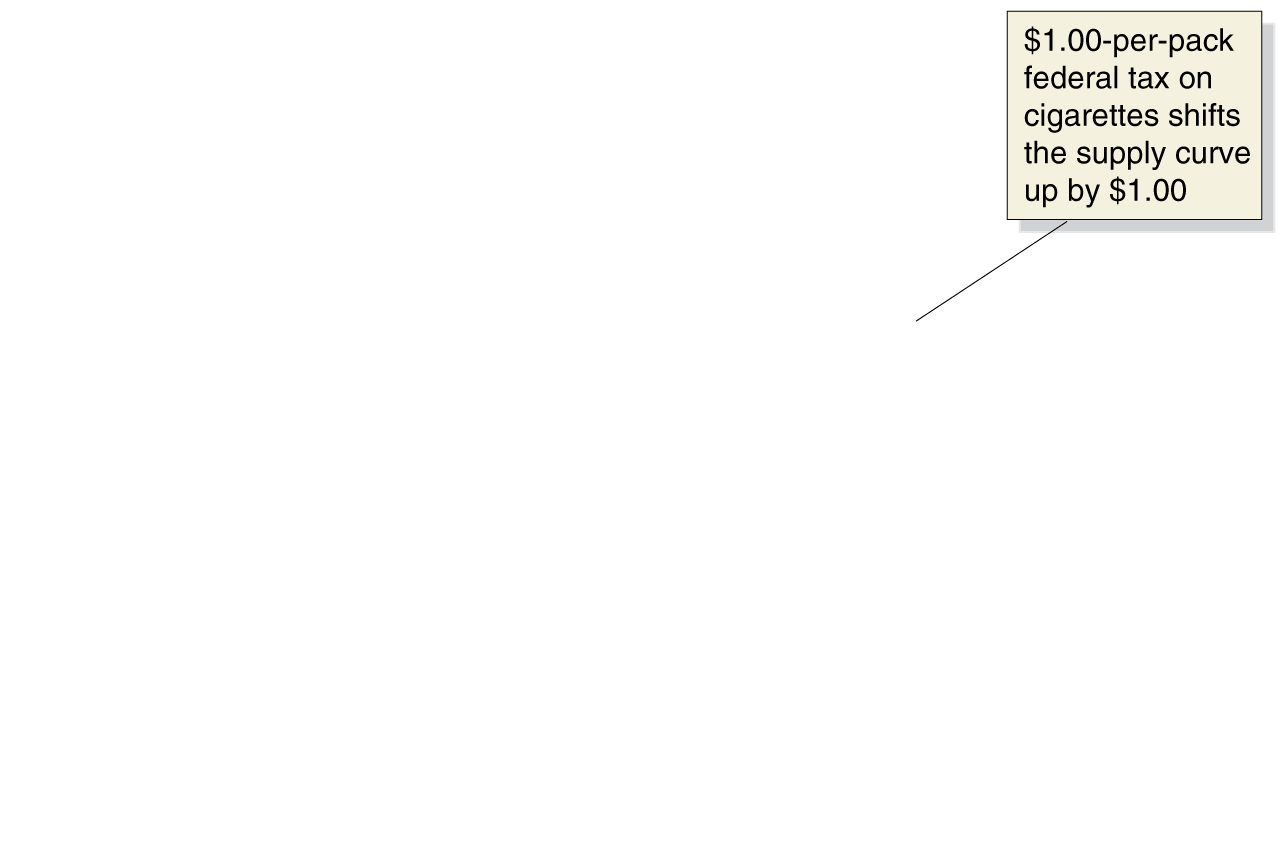 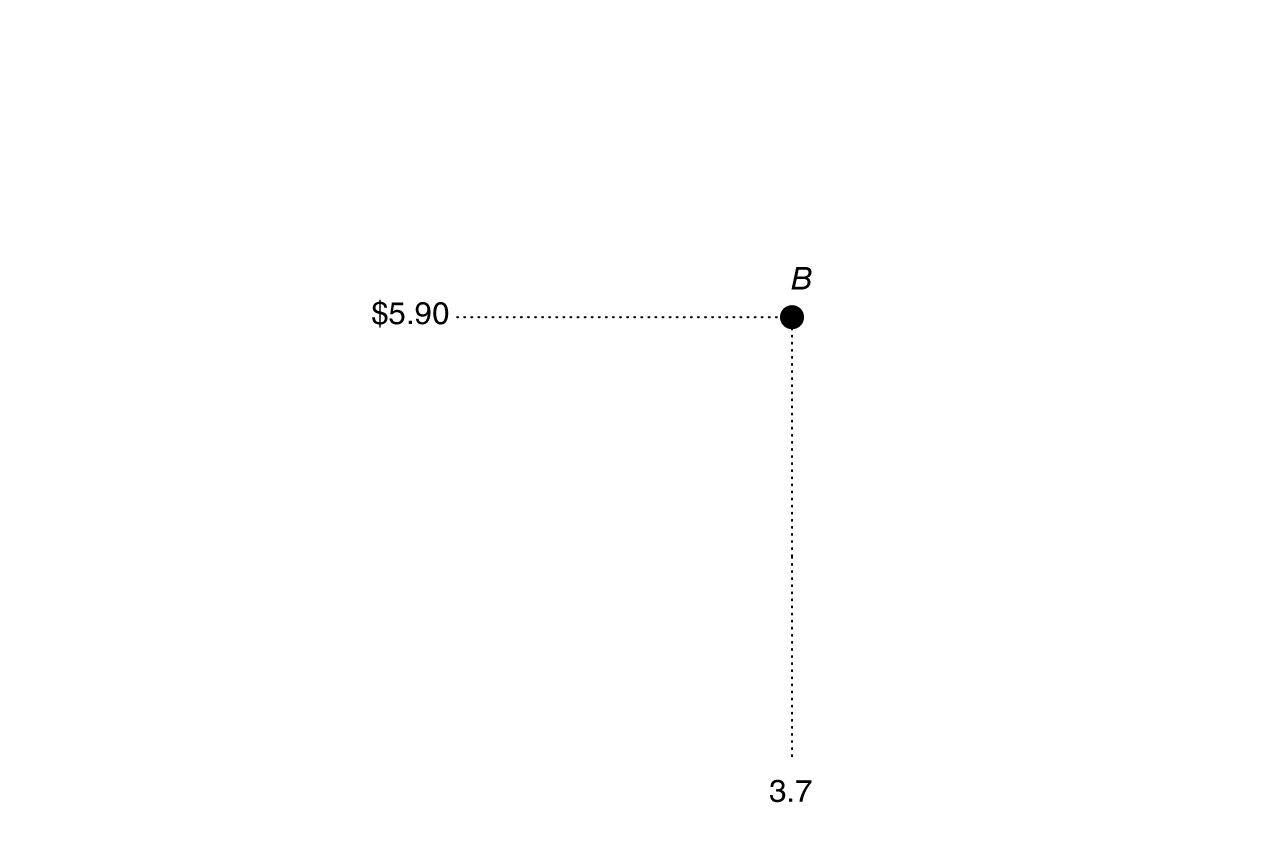 Without the tax, market equilibrium occurs at point A.
The equilibrium price of cigarettes is $5.00 per pack, and 4 billion packs of cigarettes are sold per year. 
A $1.00-per-pack tax on cigarettes will cause the supply curve for cigarettes to shift up by $1.00, from S1 to S2.
Figure 4.10
The effect of a tax on the market for cigarettes
The new equilibrium occurs at point B.
The price of cigarettes will increase by $0.90, to $5.90 per pack, and the quantity sold will fall to 3.7 billion packs.
[Speaker Notes: Without the tax, market equilibrium occurs at
point A. The equilibrium price of cigarettes is
$5.00 per pack, and 4 billion packs of cigarettes
are sold per year. A $1.00-per-pack tax on
cigarettes will cause the supply curve for cigarettes
to shift up by $1.00, from S1 to S2. The
new equilibrium occurs at point B. The price
of cigarettes will increase by $0.90, to $5.90 per
pack, and the quantity sold will fall to 3.7 billion
packs. The tax on cigarettes has increased
the price paid by consumers from $5.00 to
$5.90 per pack. Producers receive a price of
$5.90 per pack (point B), but after paying the
$1.00 tax, they are left with $4.90 (point C).
The government will receive tax revenue equal
to the green-shaded box. Some consumer surplus
and some producer surplus will become
tax revenue for the government, and some will
become deadweight loss, shown by the yellowshaded
area.]
What just happened to the supply curve?
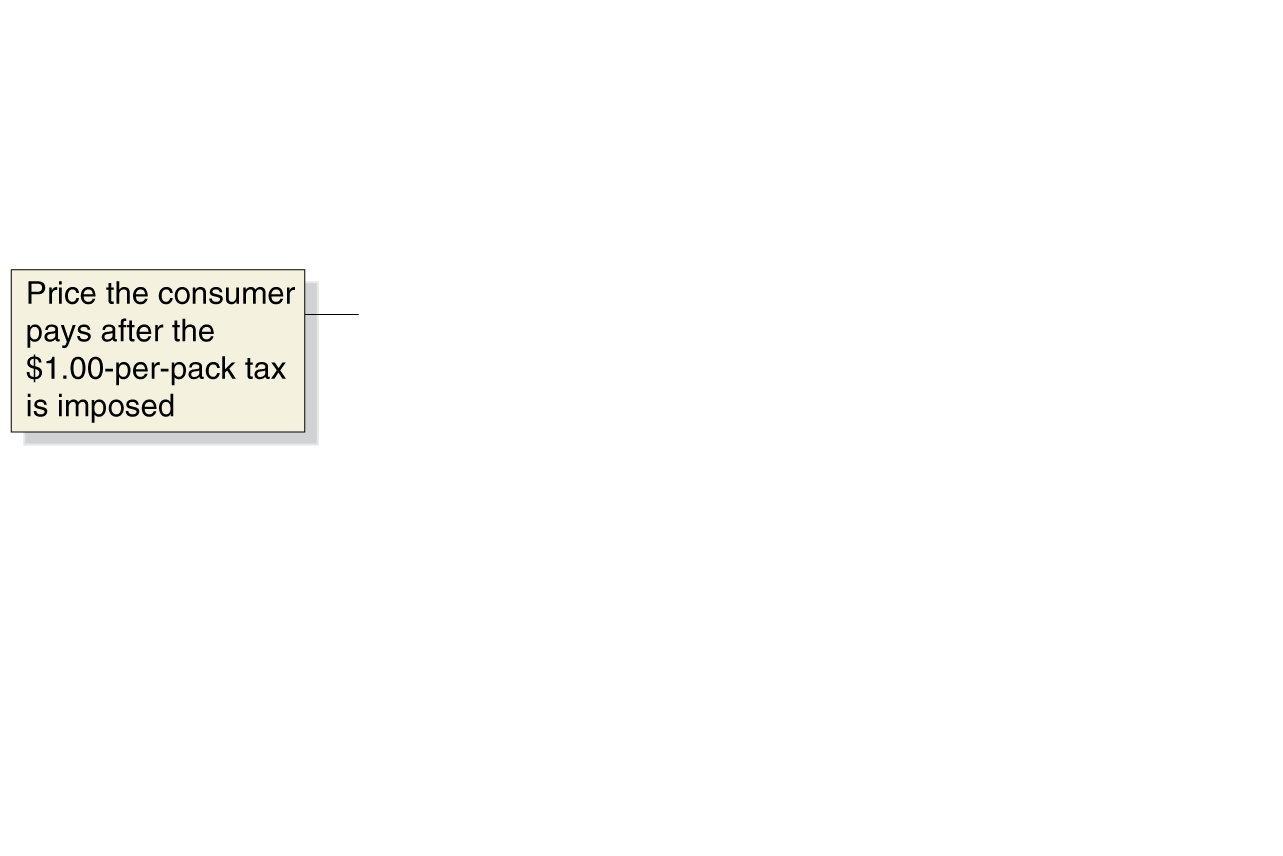 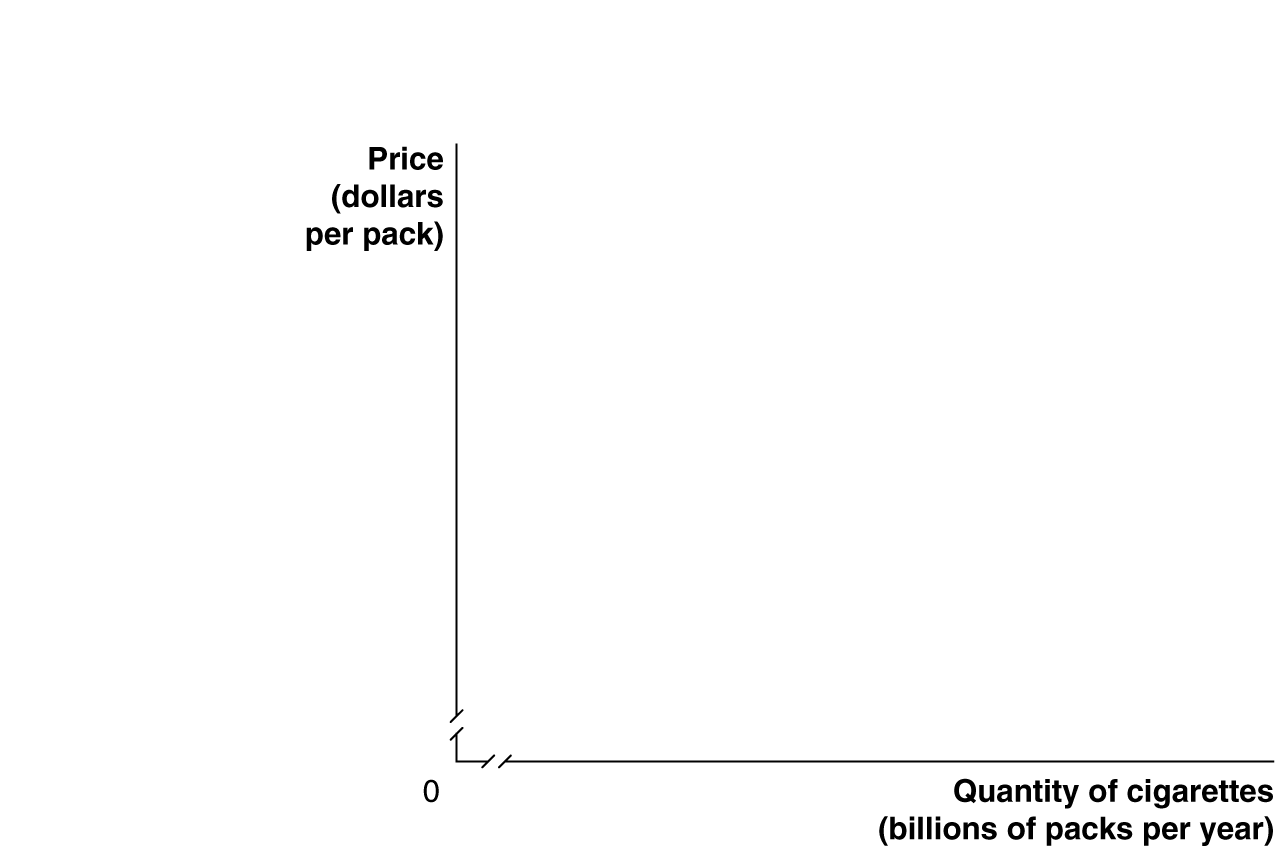 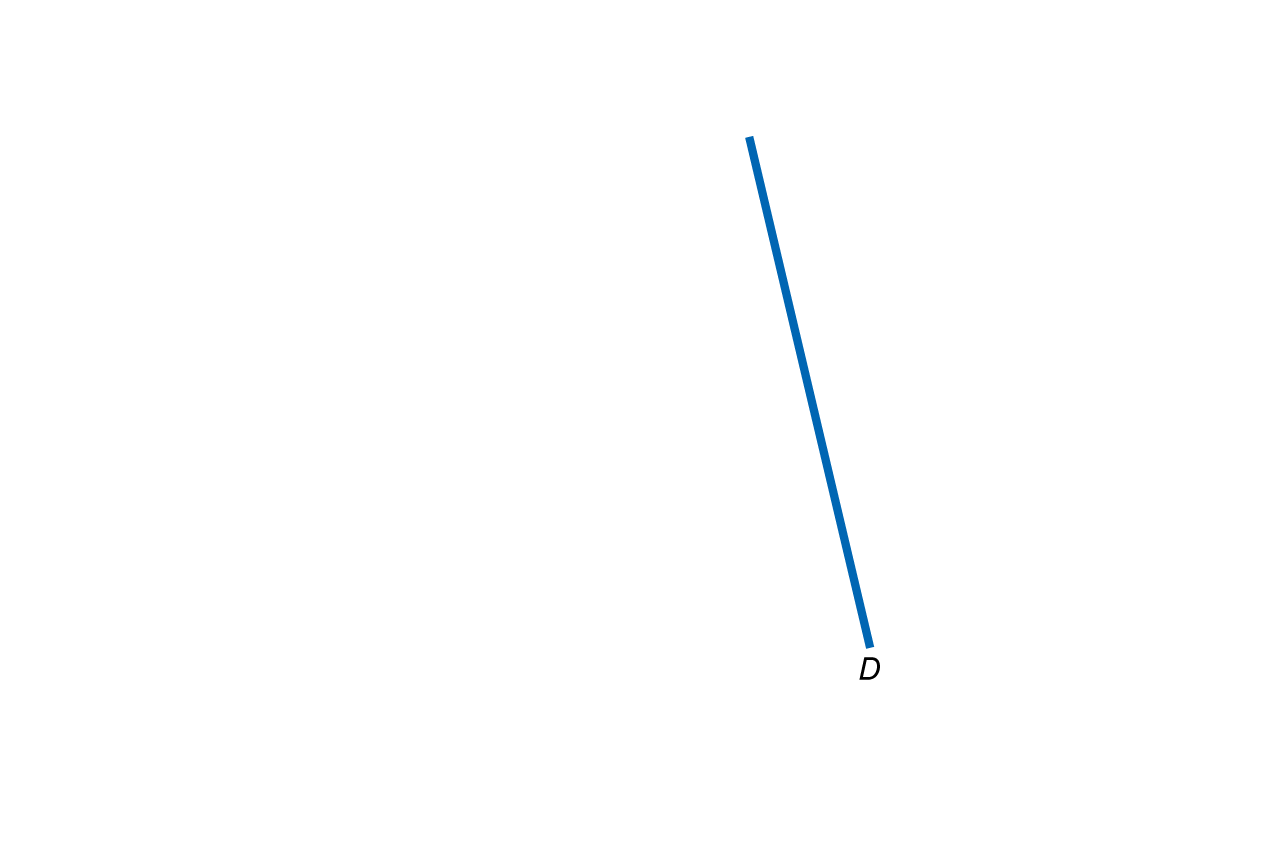 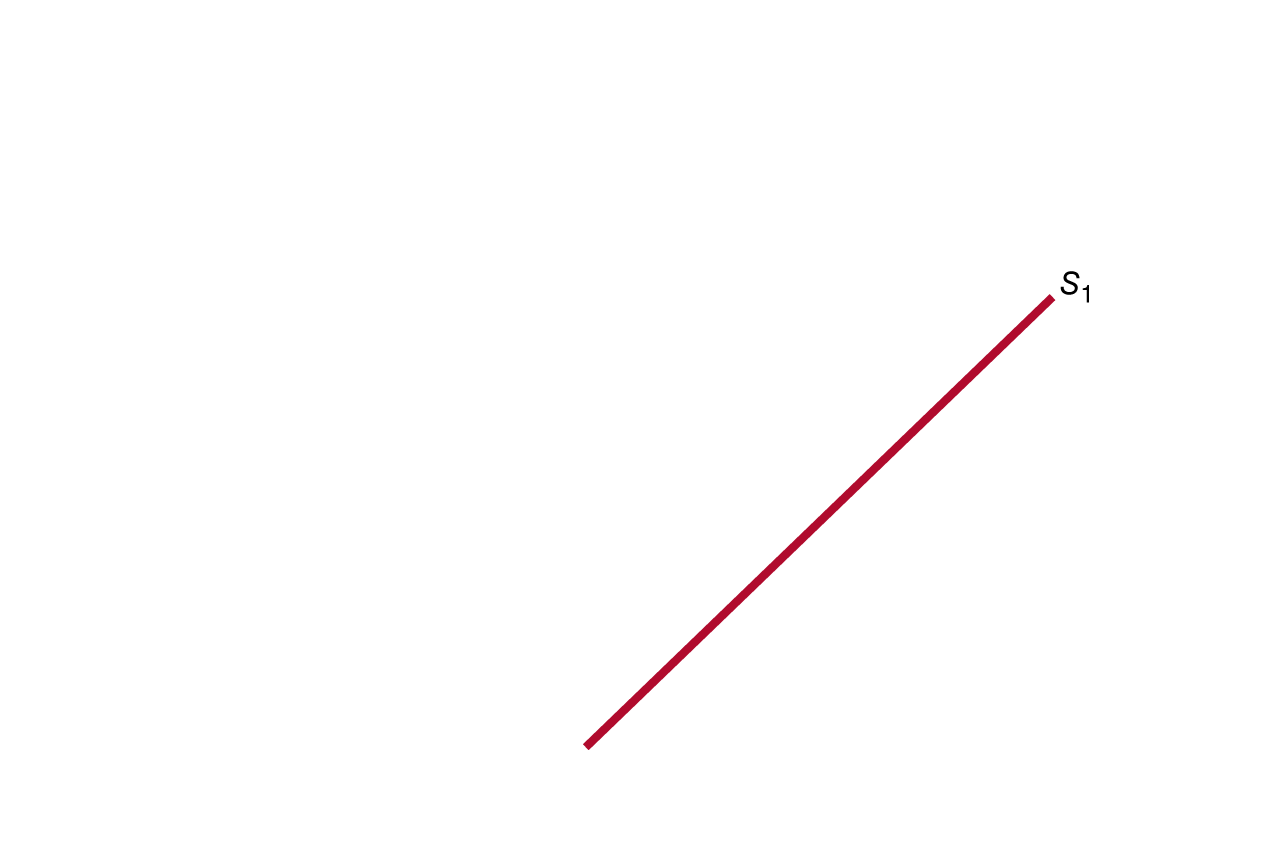 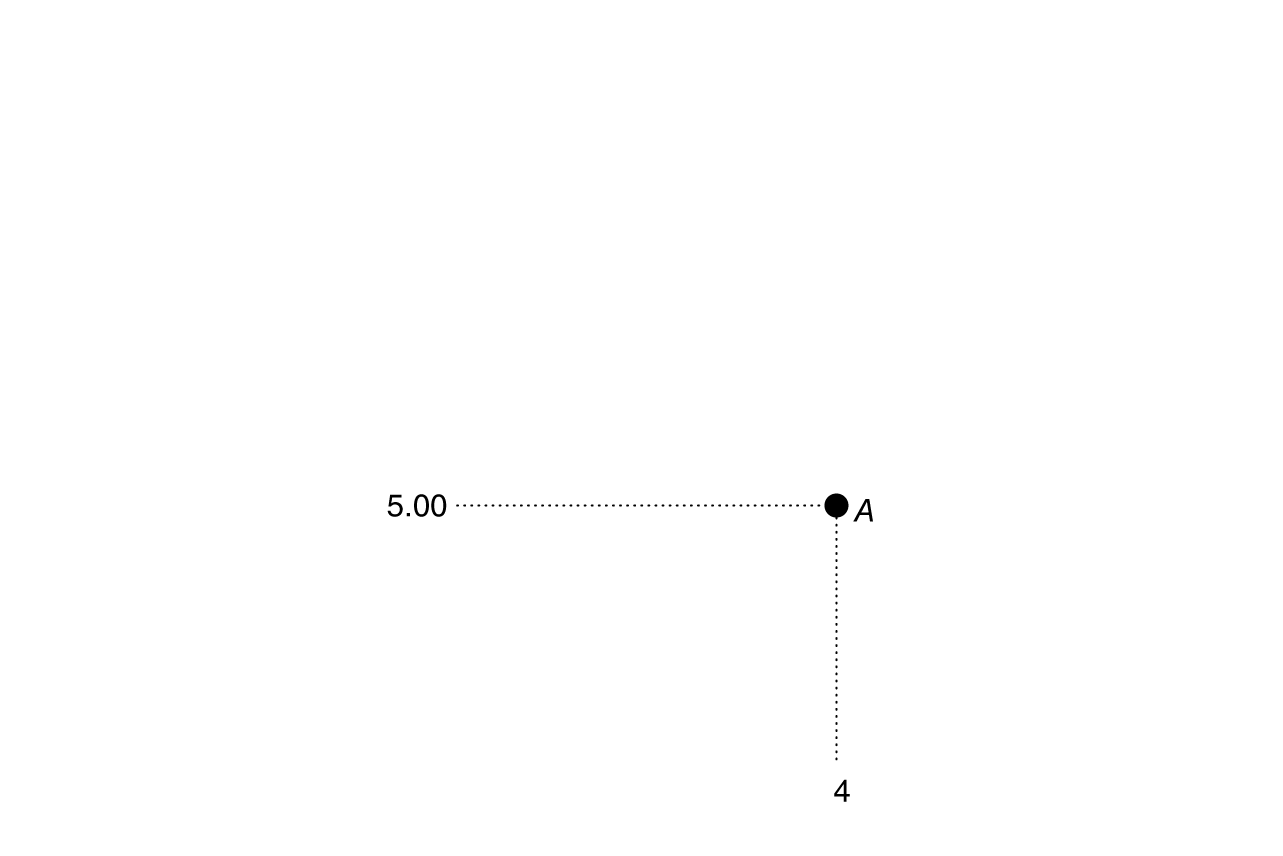 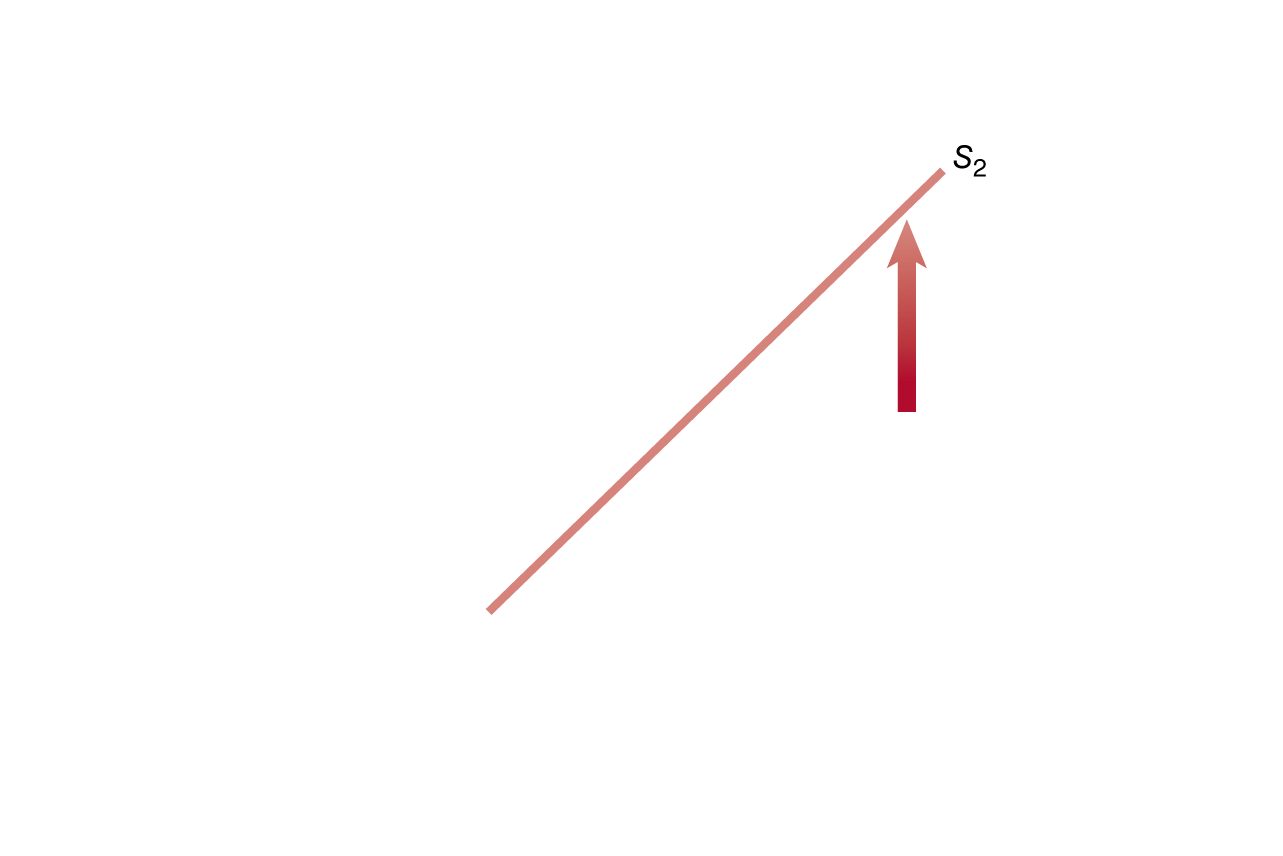 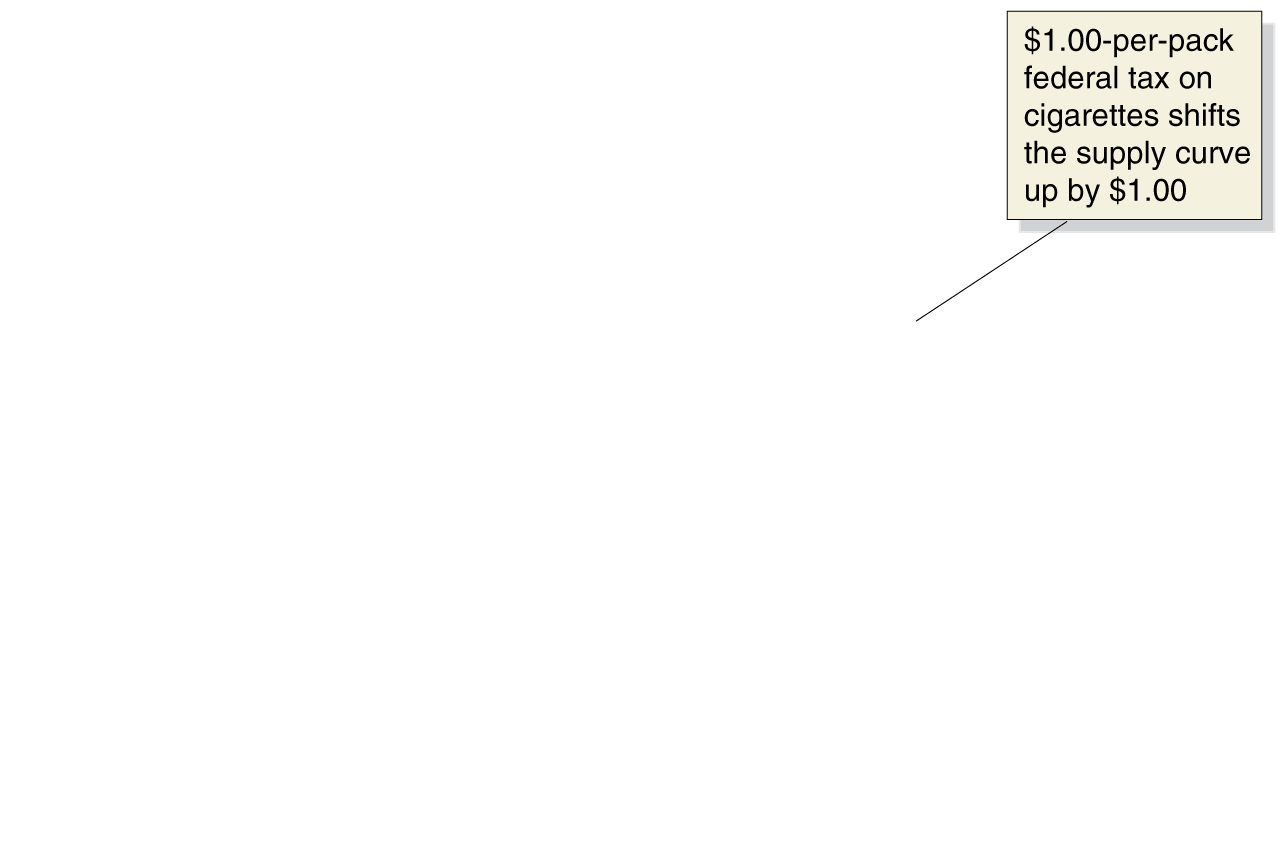 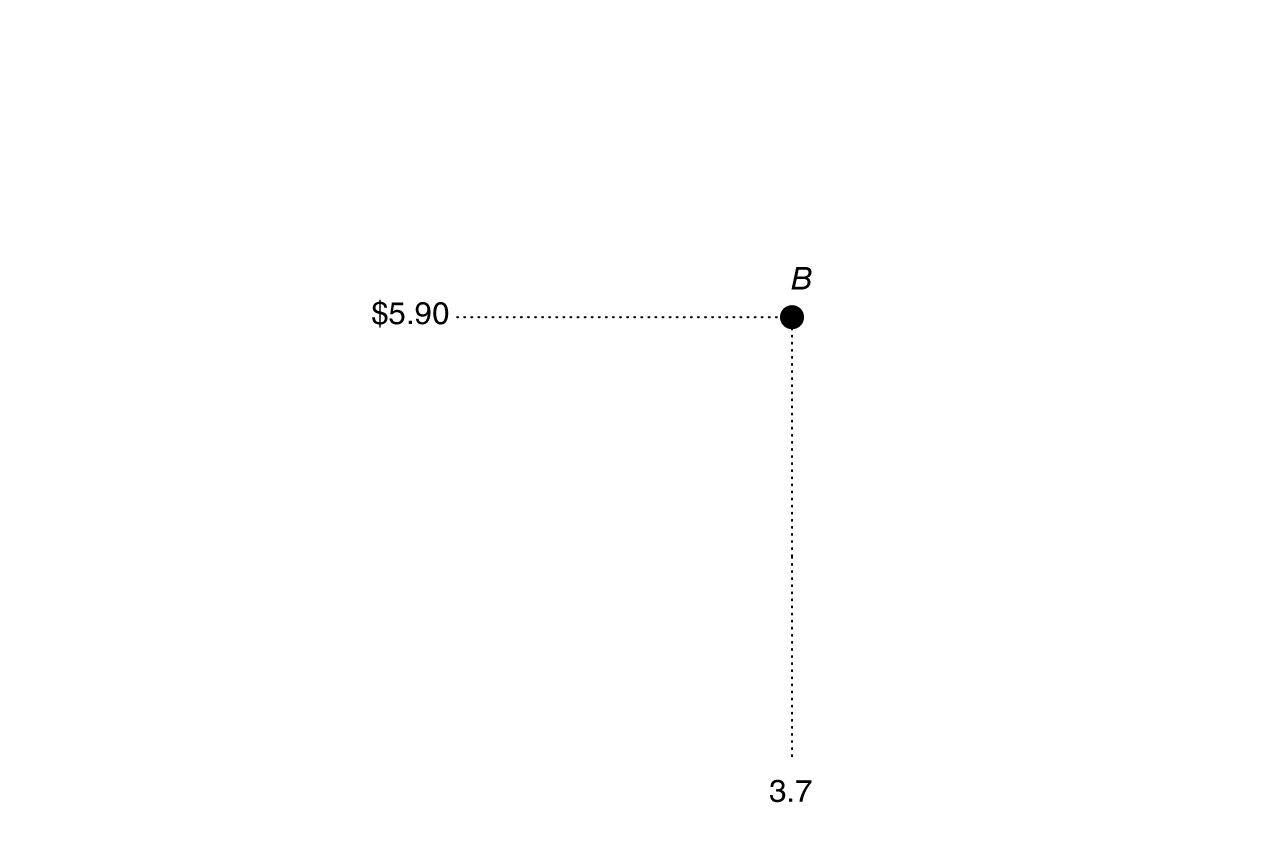 The supply curve shifted up by $1.00, the amount of the tax.

If firms were willing to sell 4 billion packs at a price of $5.00 before the tax, the price needs to be exactly $1.00 higher in order to convince them to still sell 4 billion packs.

This is because firms’ marginal costs effectively increased by $1.00 per unit.
Figure 4.10
The effect of a tax on the market for cigarettes
The effect of a tax on cigarettes
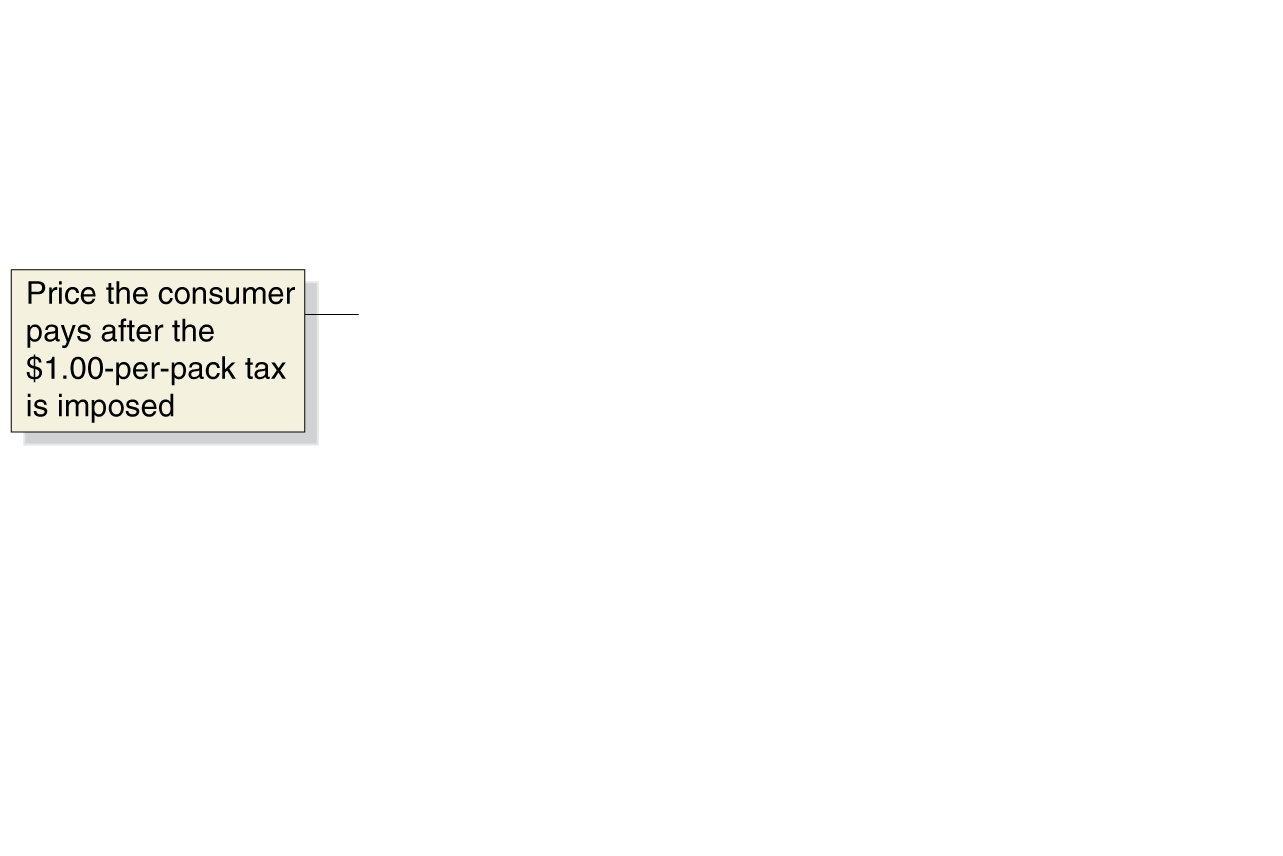 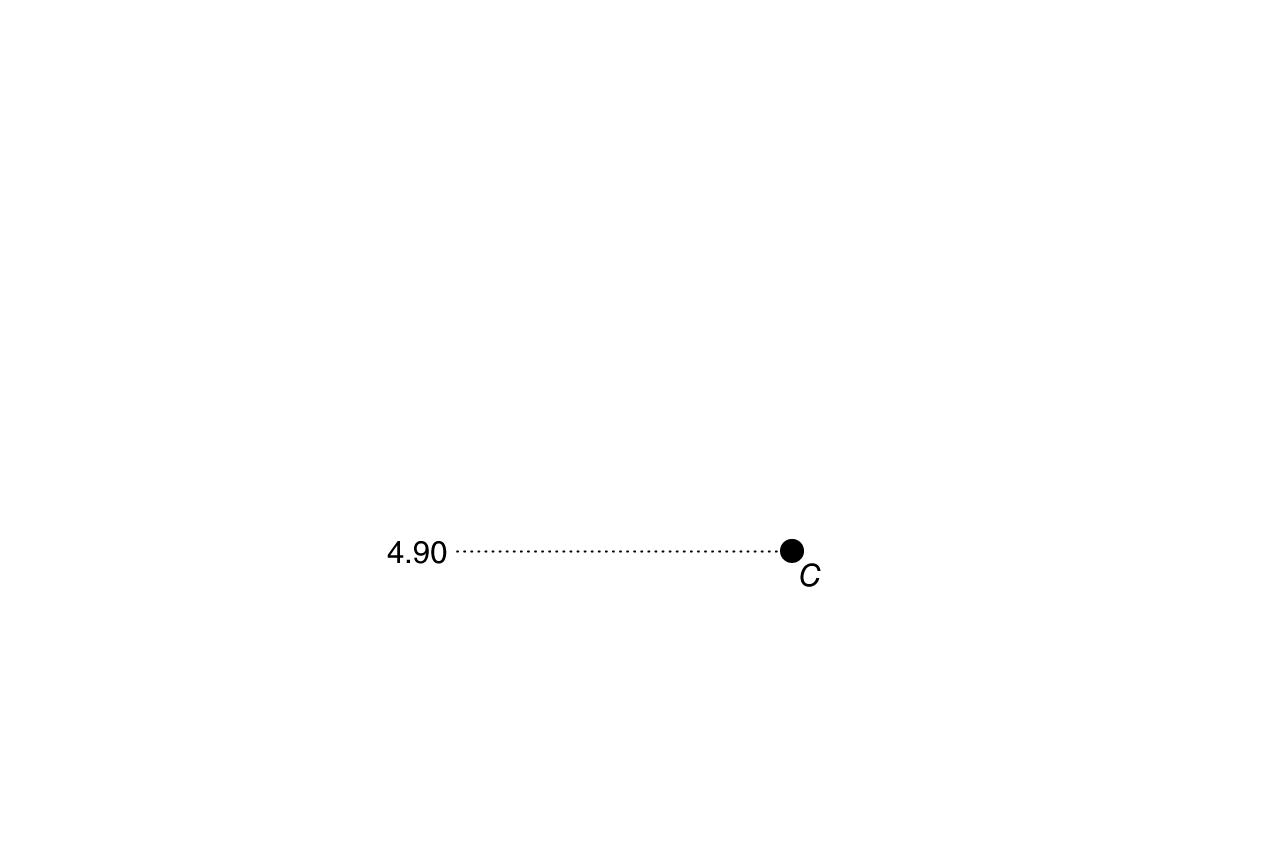 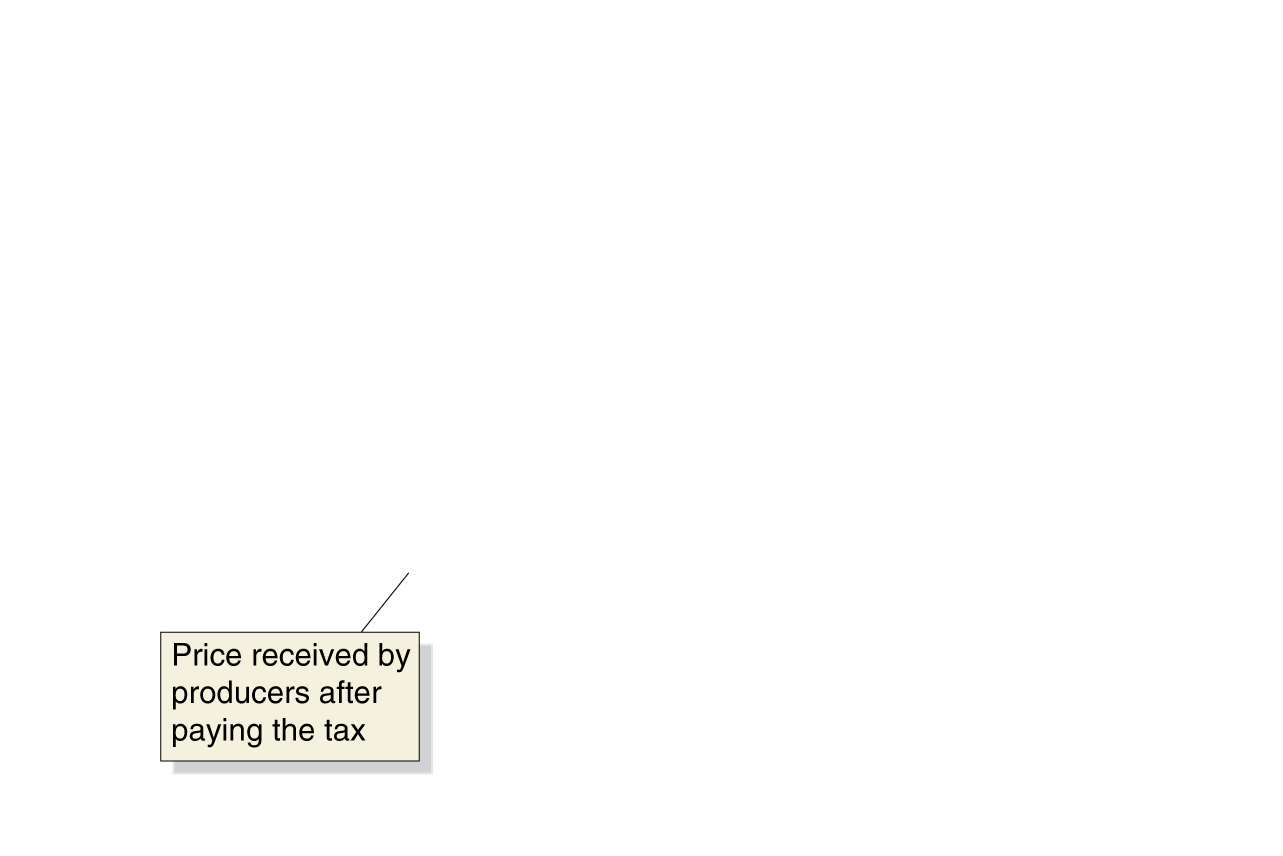 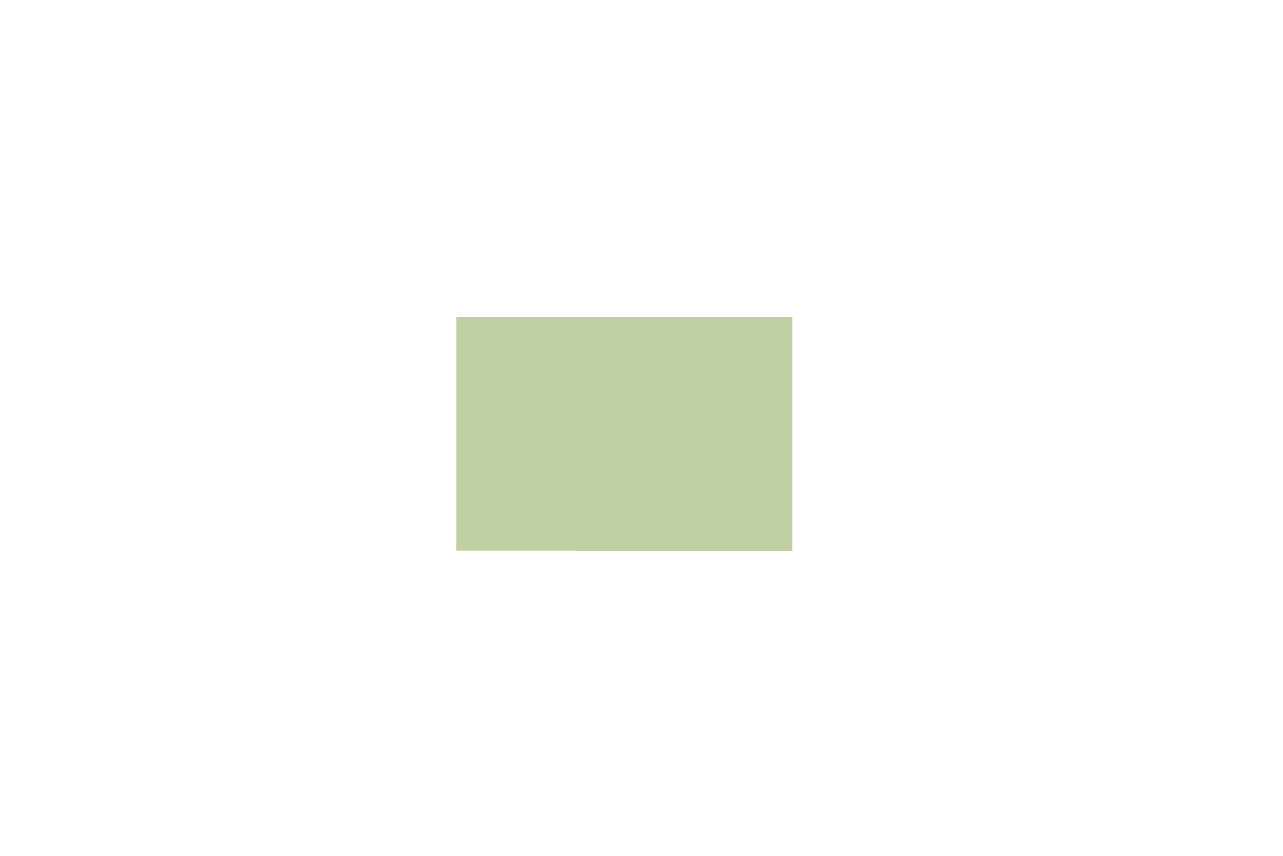 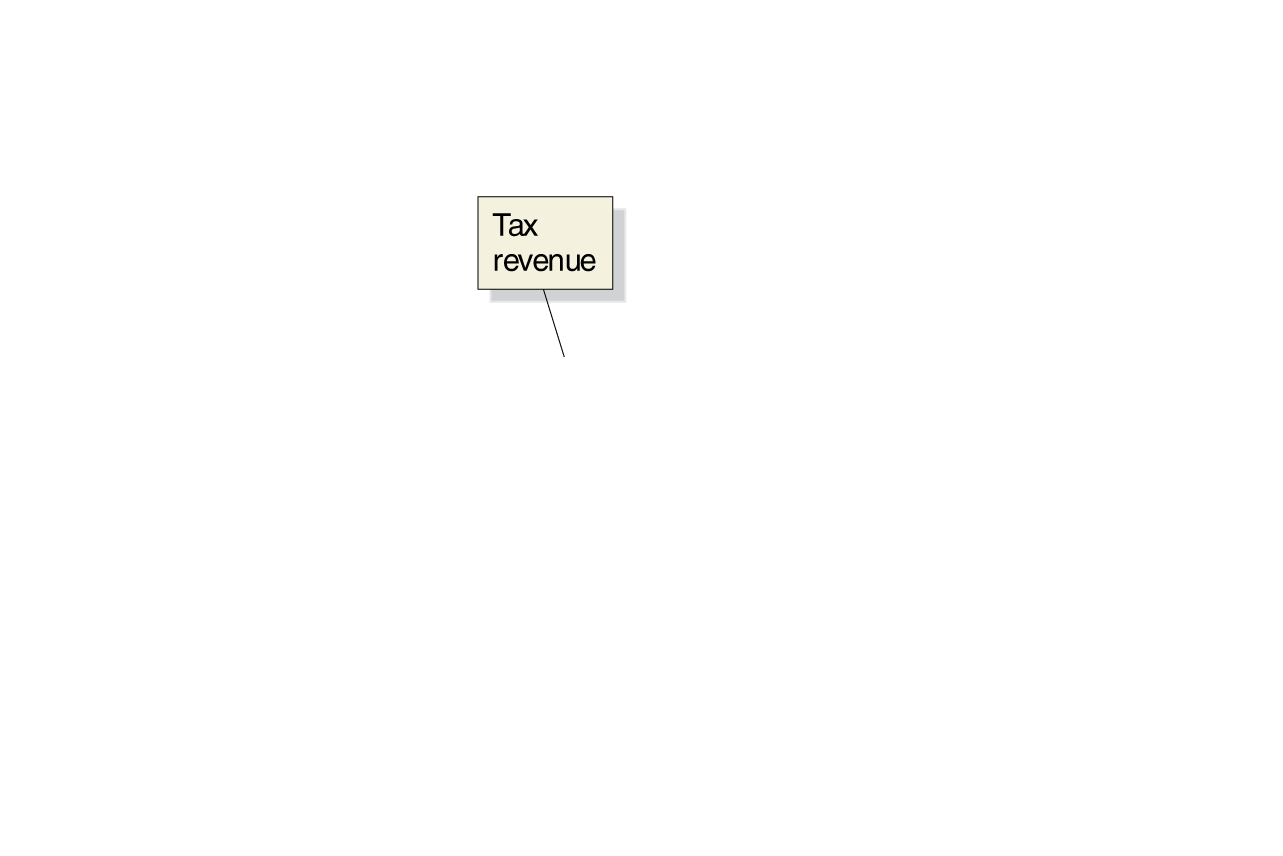 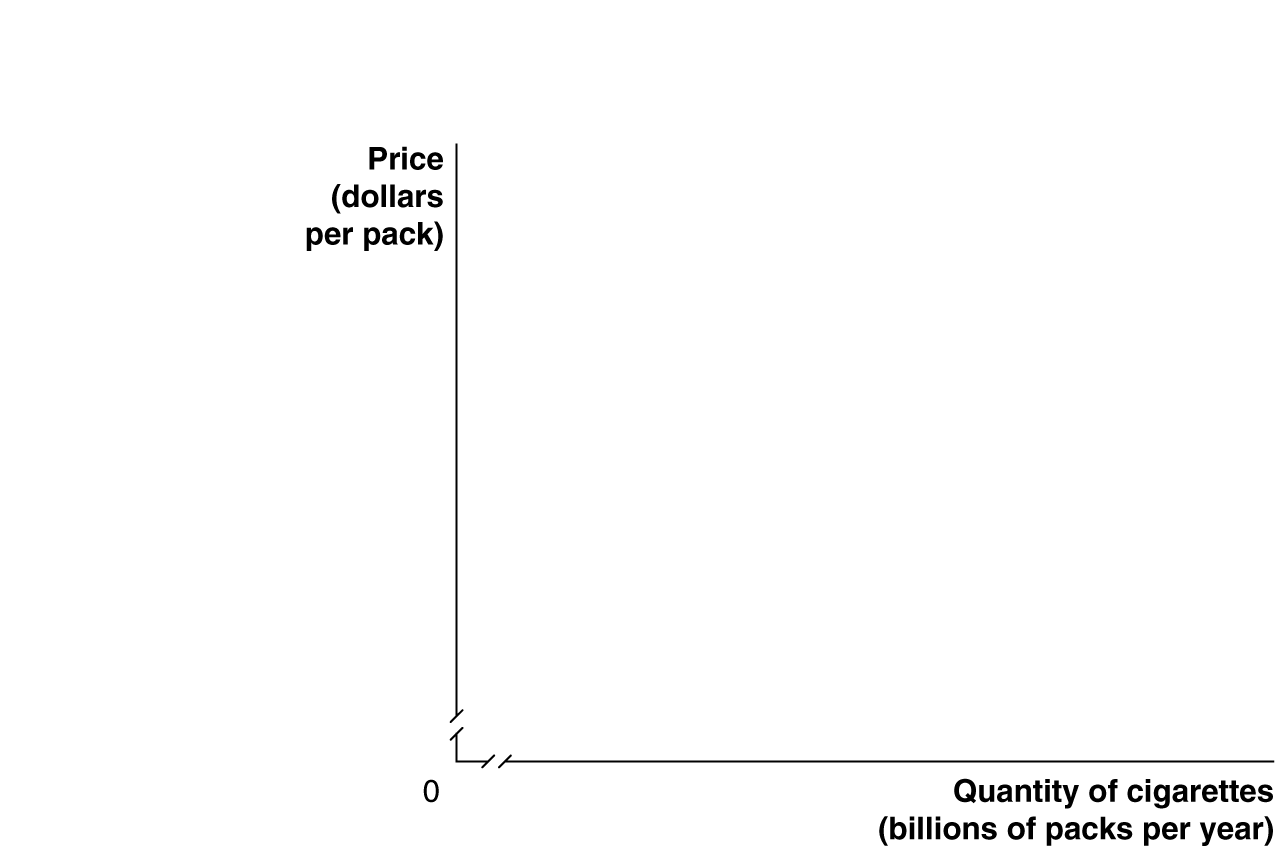 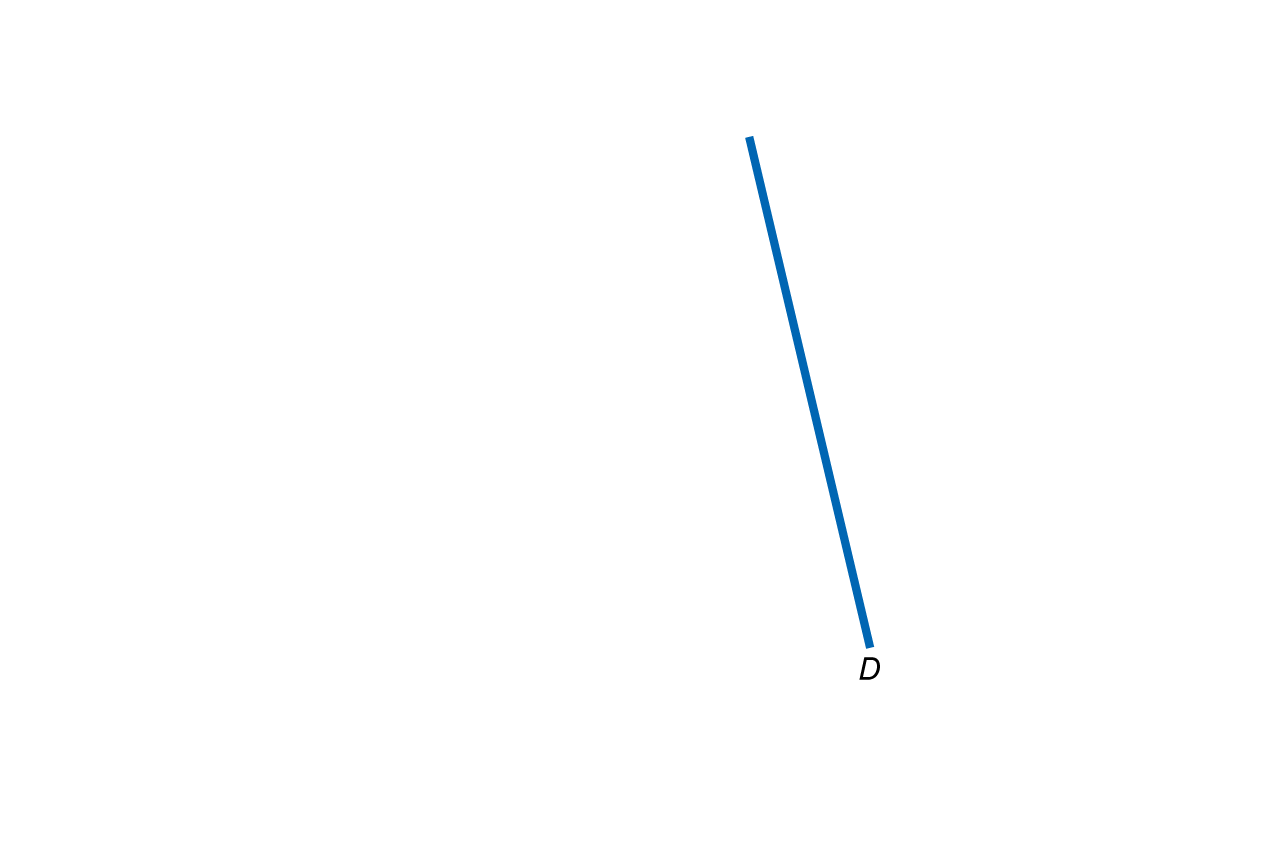 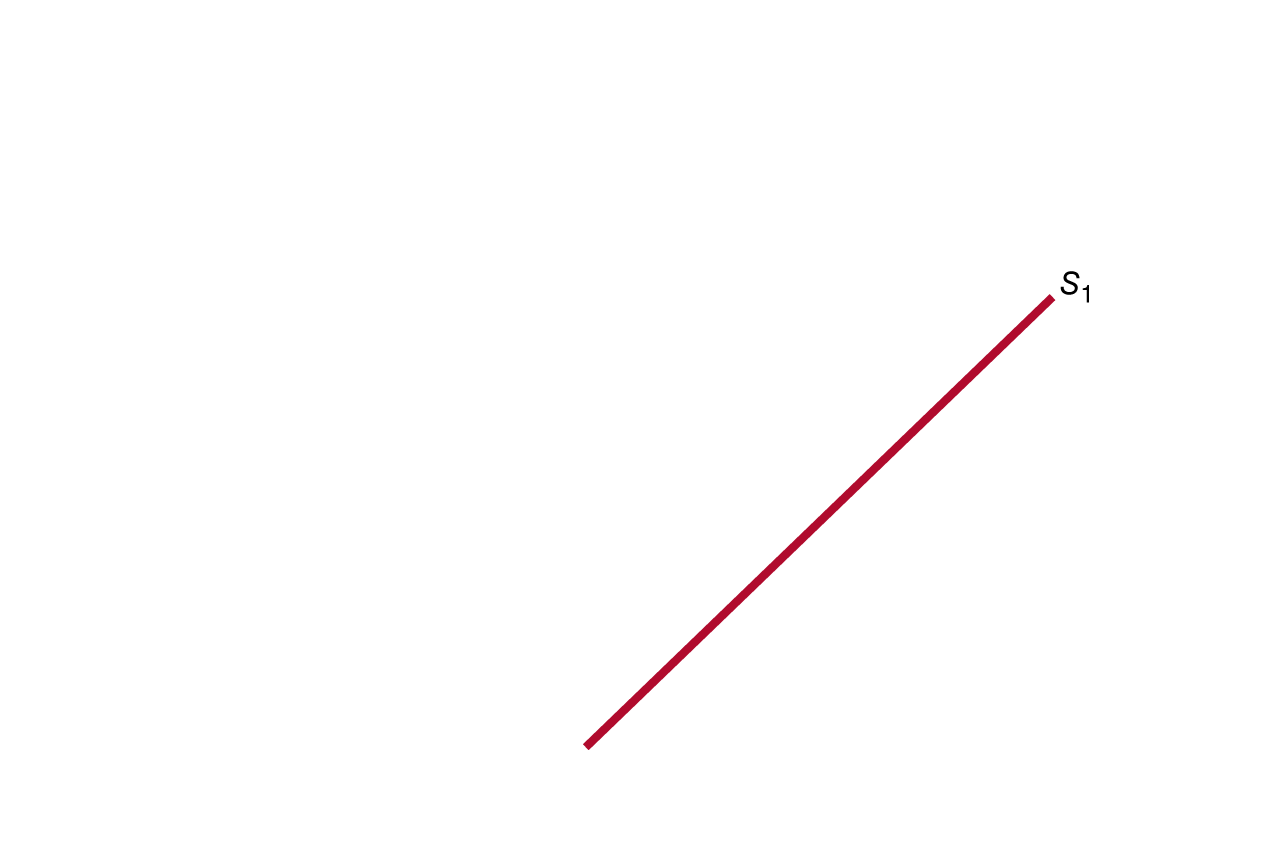 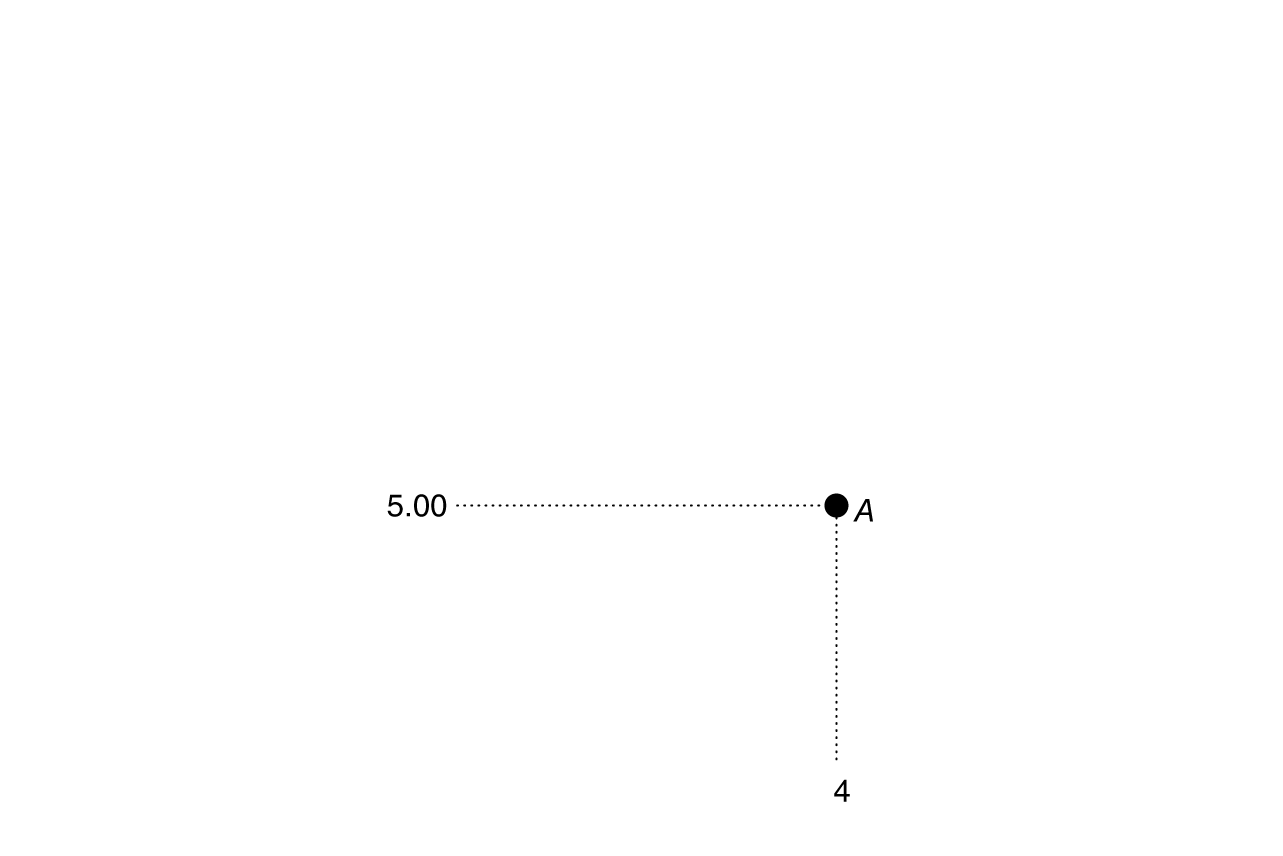 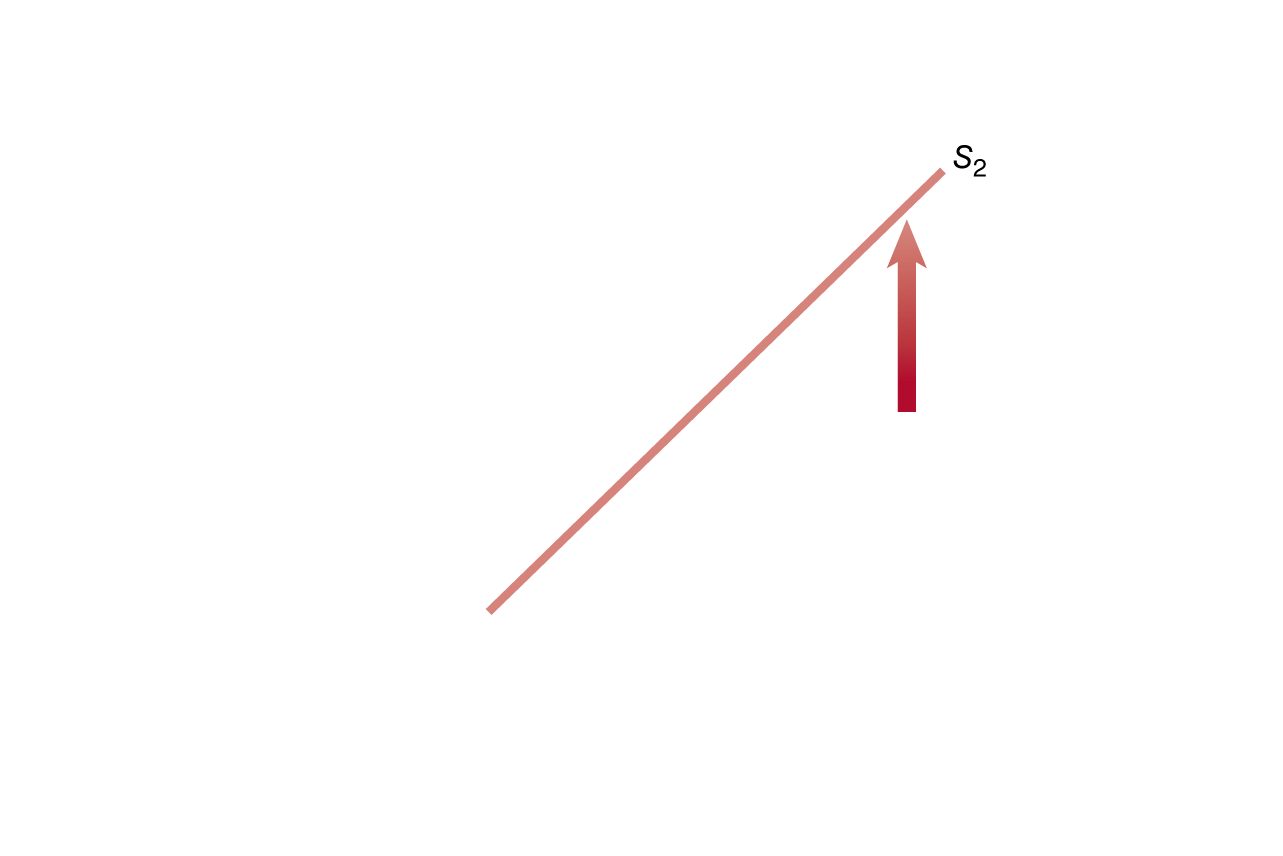 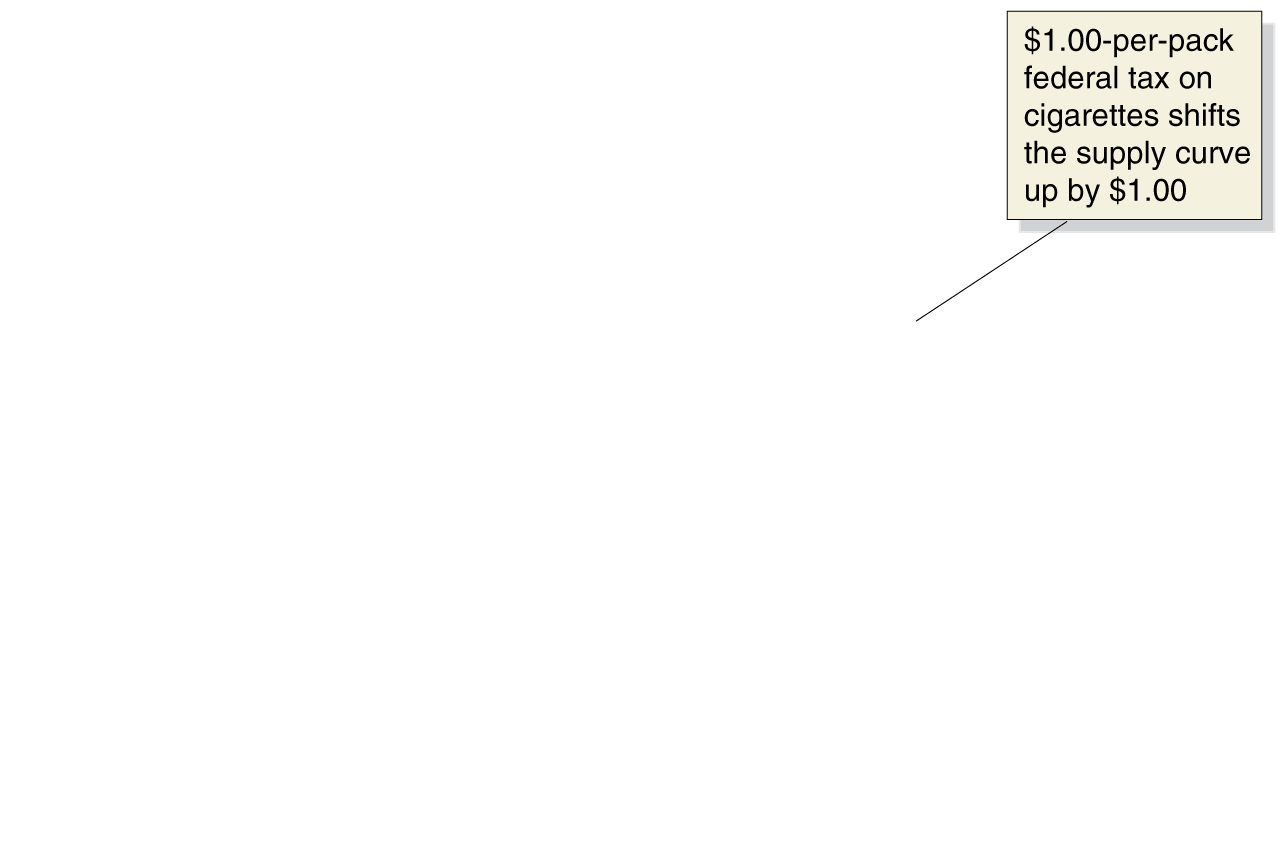 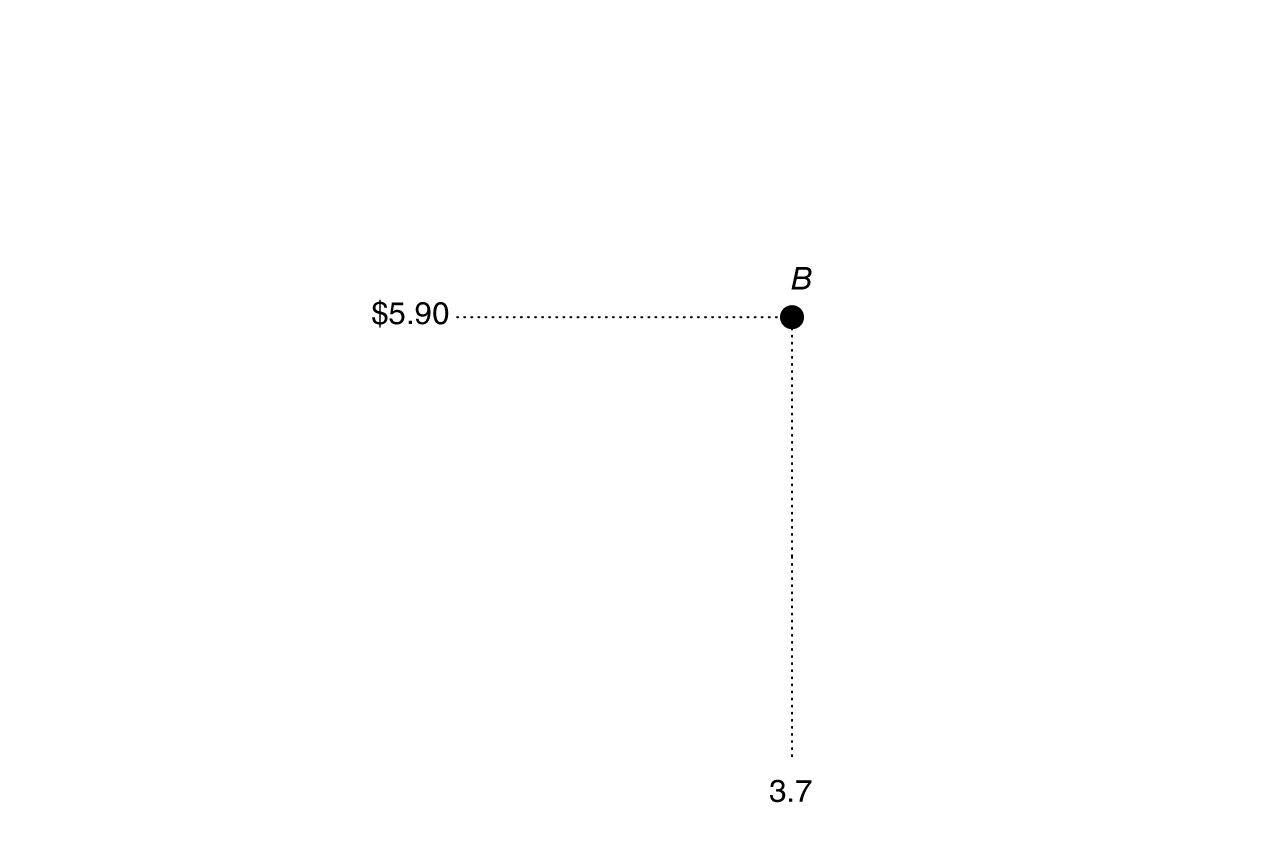 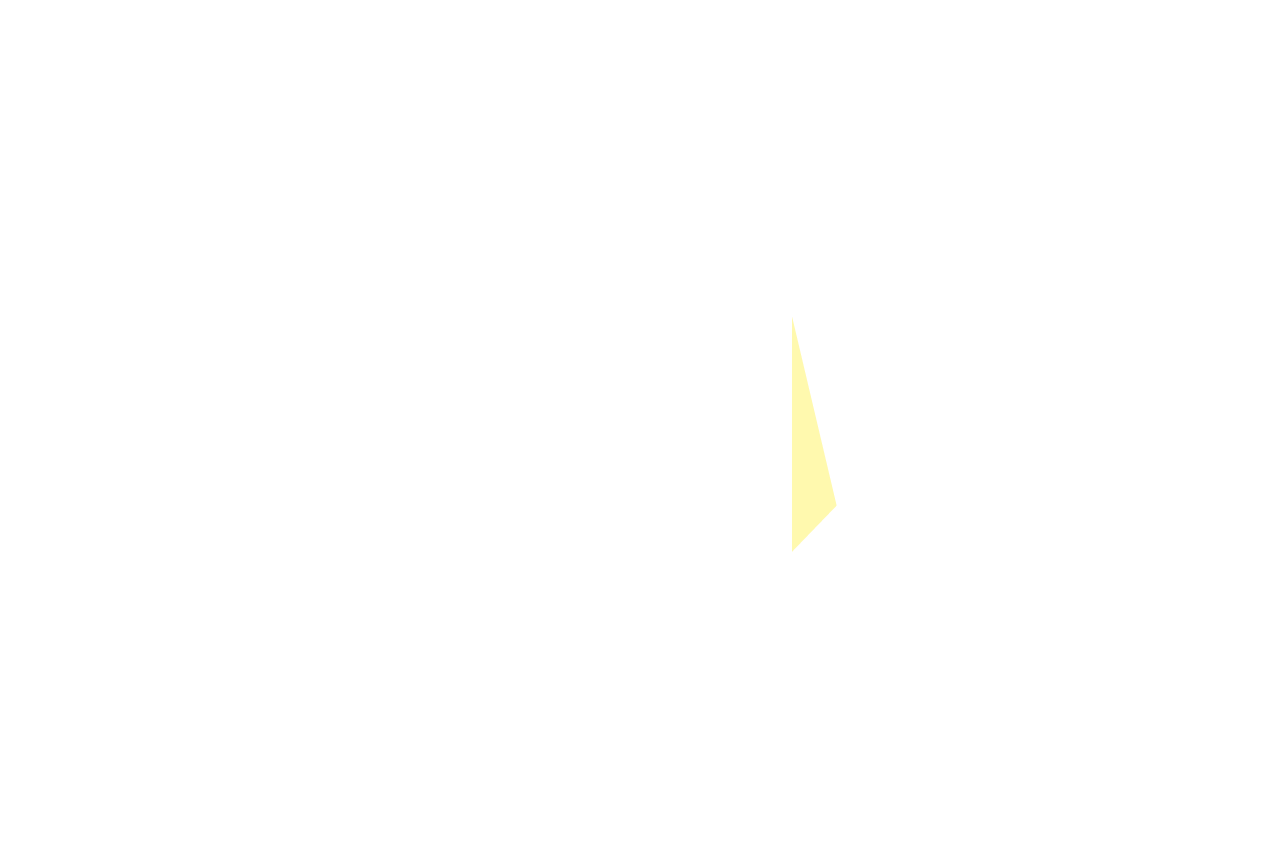 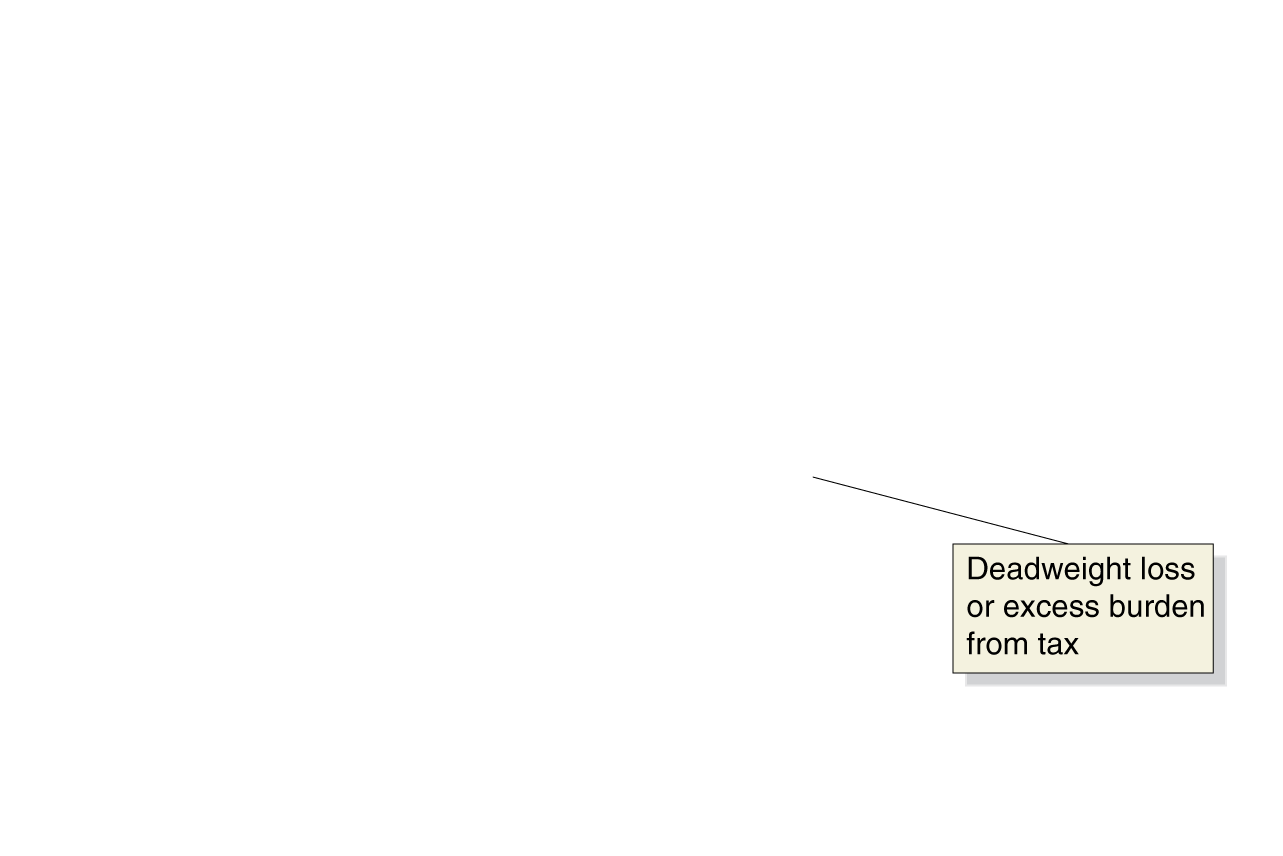 The tax increases the price paid by consumers to $5.90 per pack.
Producers receive a price of $5.90 per pack (pointB), but after paying the $1.00 tax, they are left with $4.90 (point C).

The government will receive tax revenue equal to the green shaded box.
Figure 4.10
The effect of a tax on the market for cigarettes
Some consumer surplus and some producer surplus will become tax revenue for the government, and some will become deadweight loss, shown by the yellow-shaded area.
Tax incidence on a demand and supply graph
With no tax on gasoline, the price would be $3.00 per gallon, and 144 billion gallons of gasoline would be sold each year.
A 10-cents-per-gallon excise tax shifts up the supply curve from S1 to S2.
The price consumers pay rises from $3.00 to $3.08.
The price sellers receive falls from $3.00 to $2.98. 
Therefore, consumers pay 8 cents of the 10-cents-per-gallon tax on gasoline, and sellers pay 2 cents.
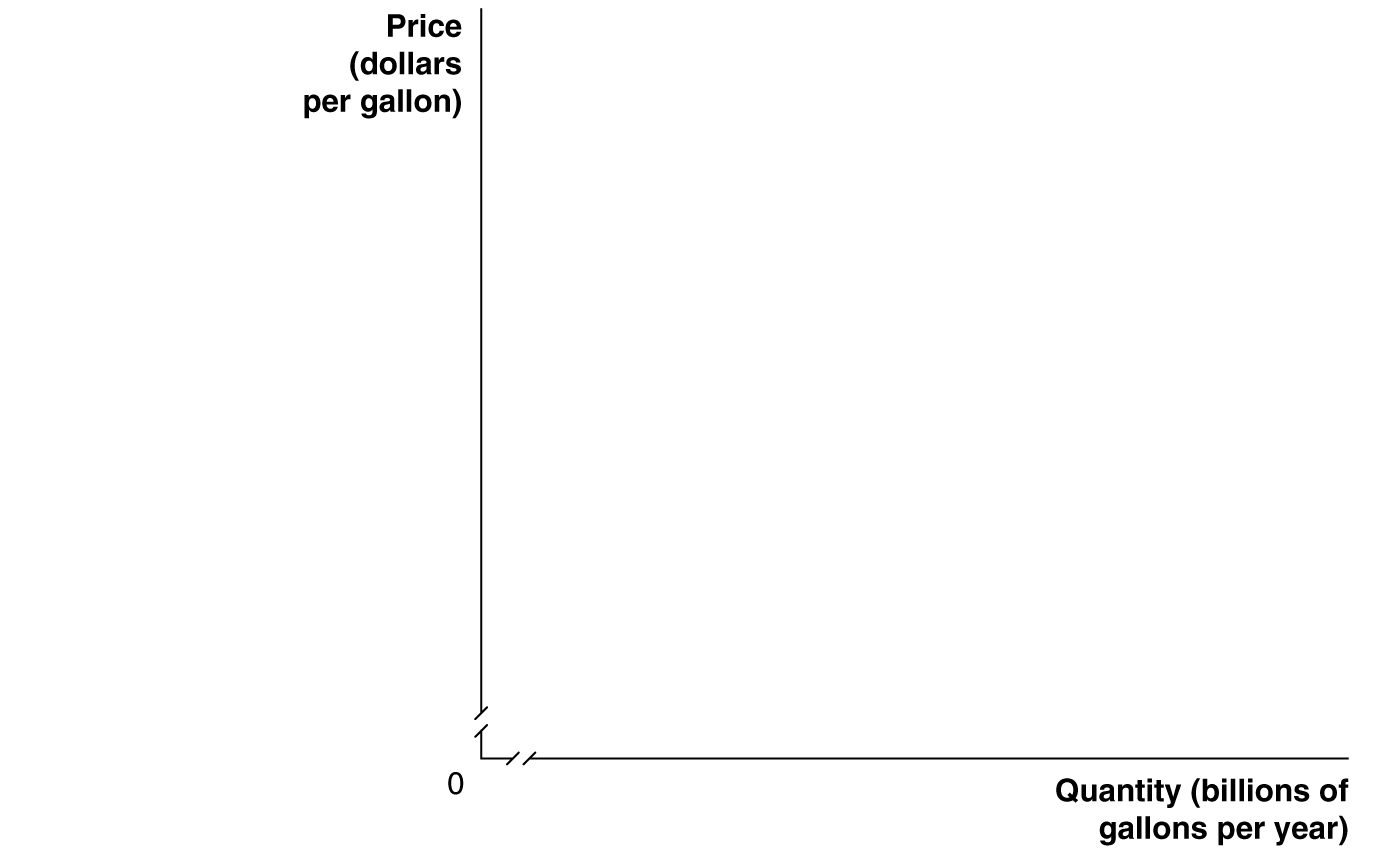 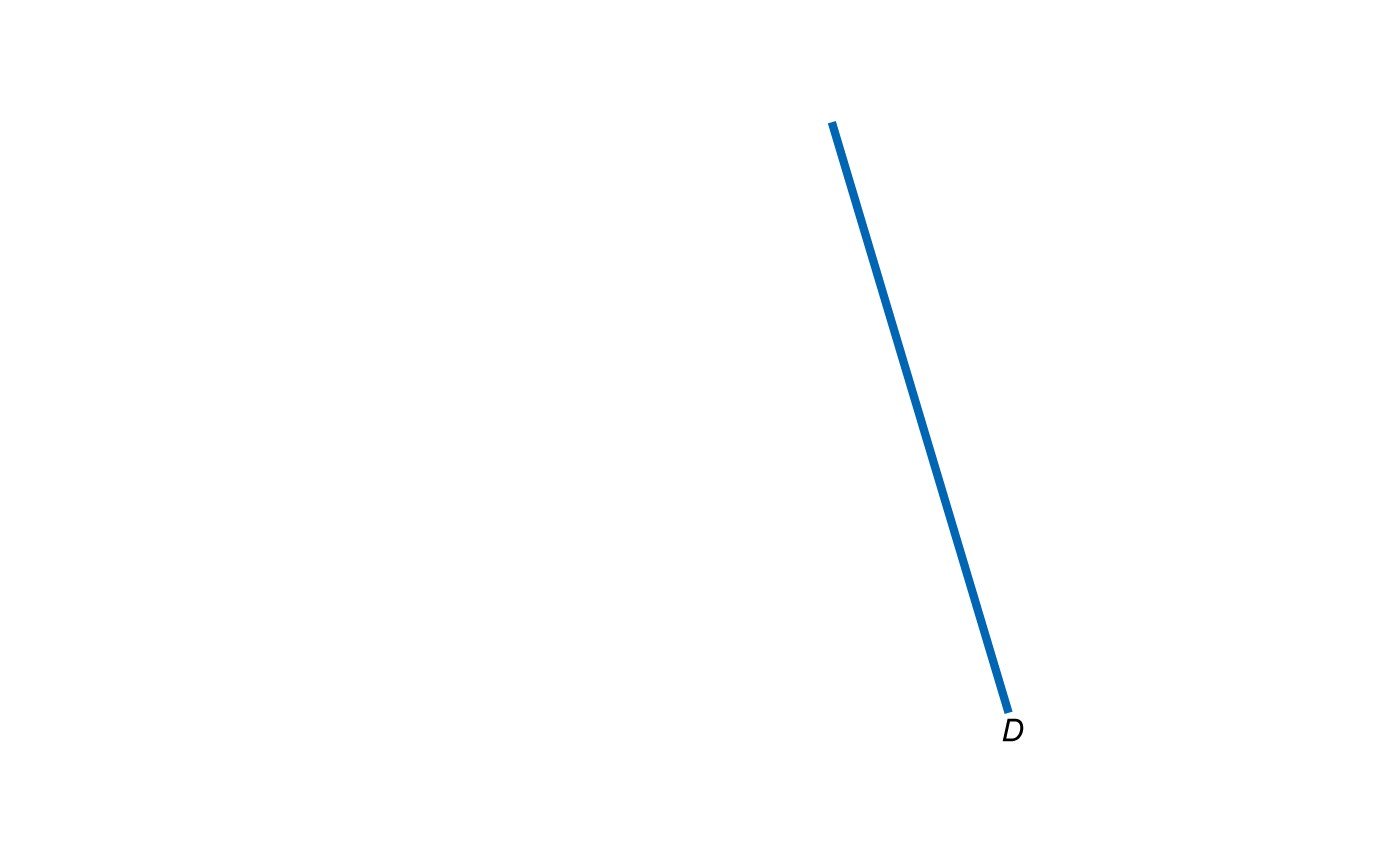 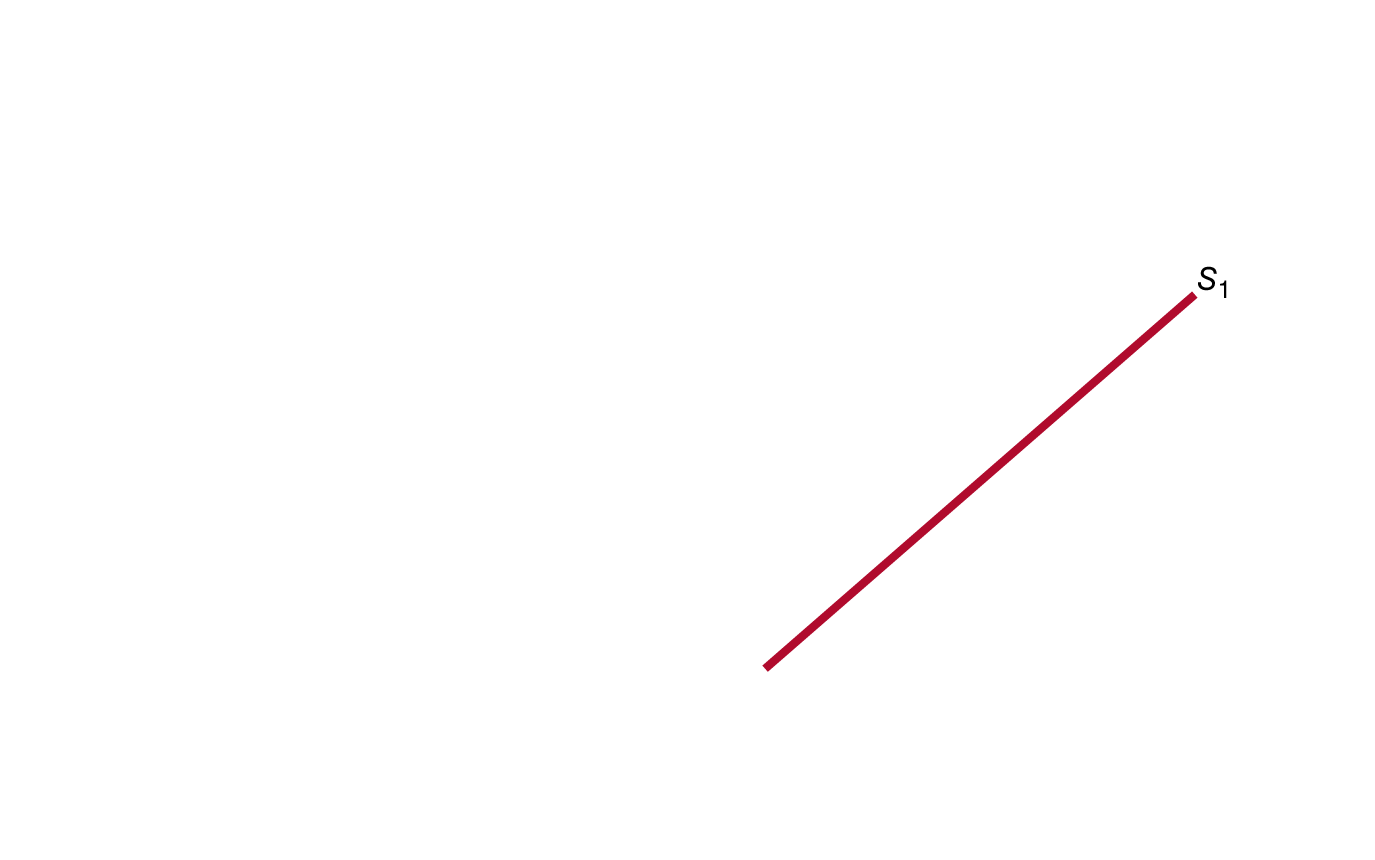 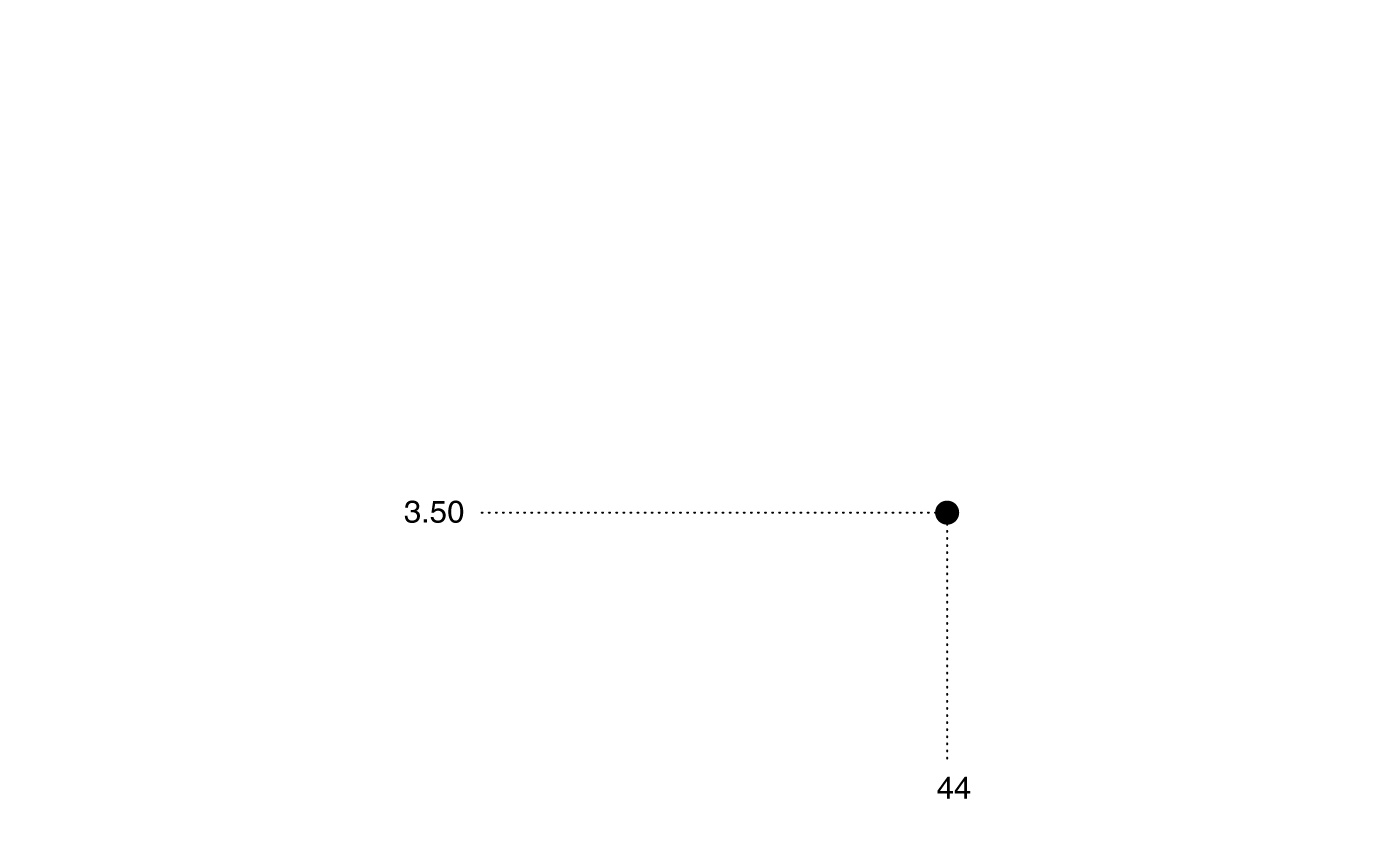 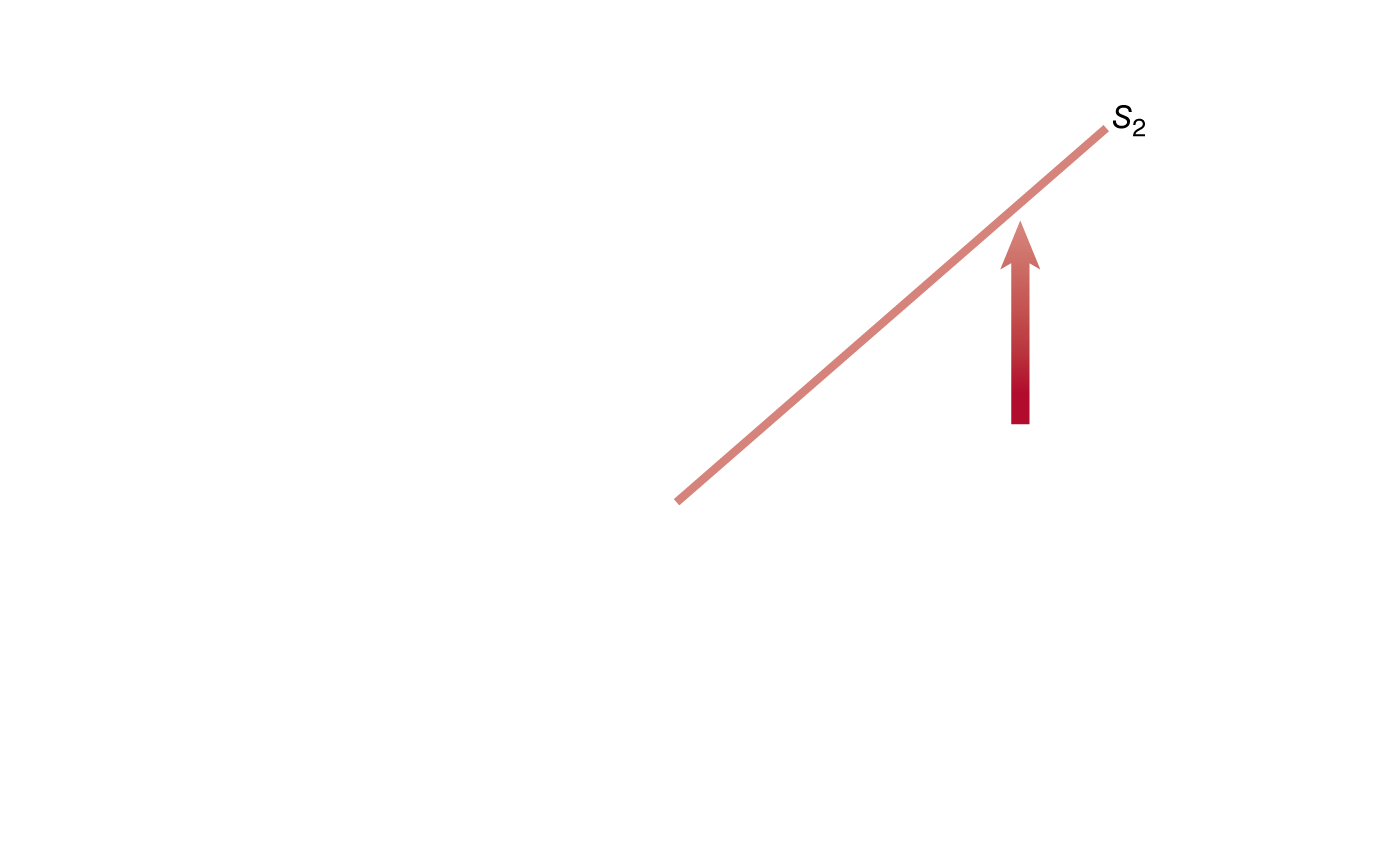 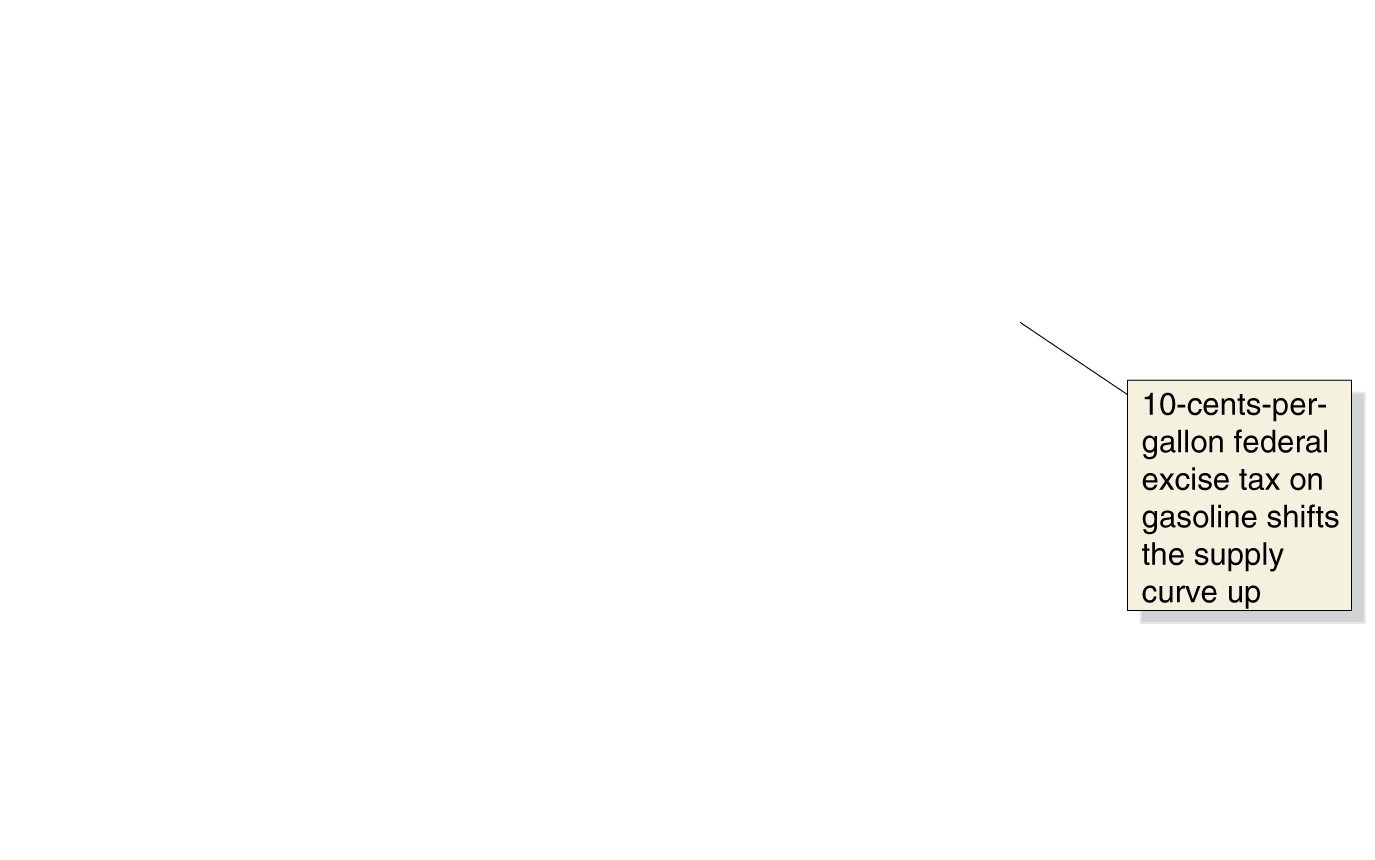 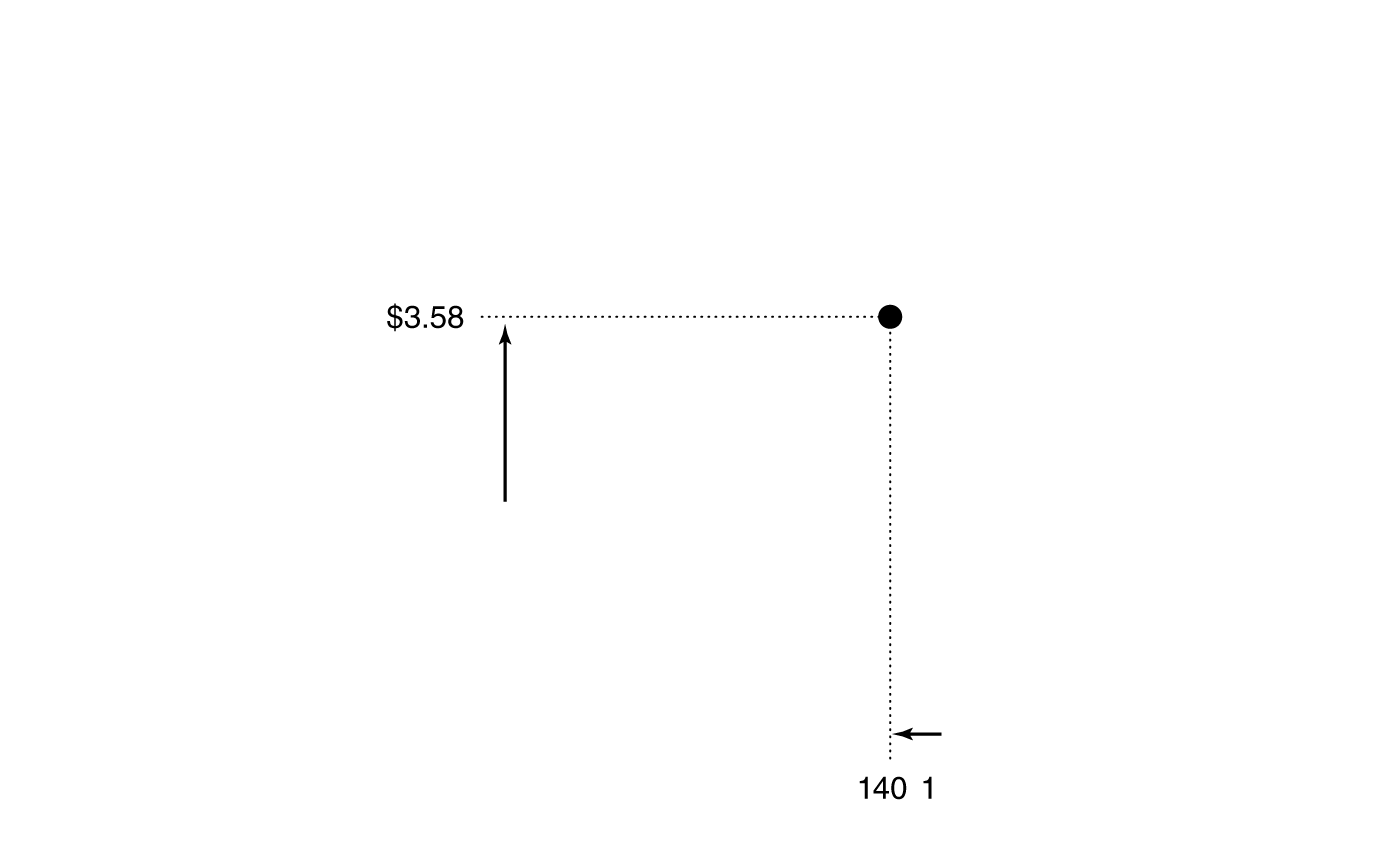 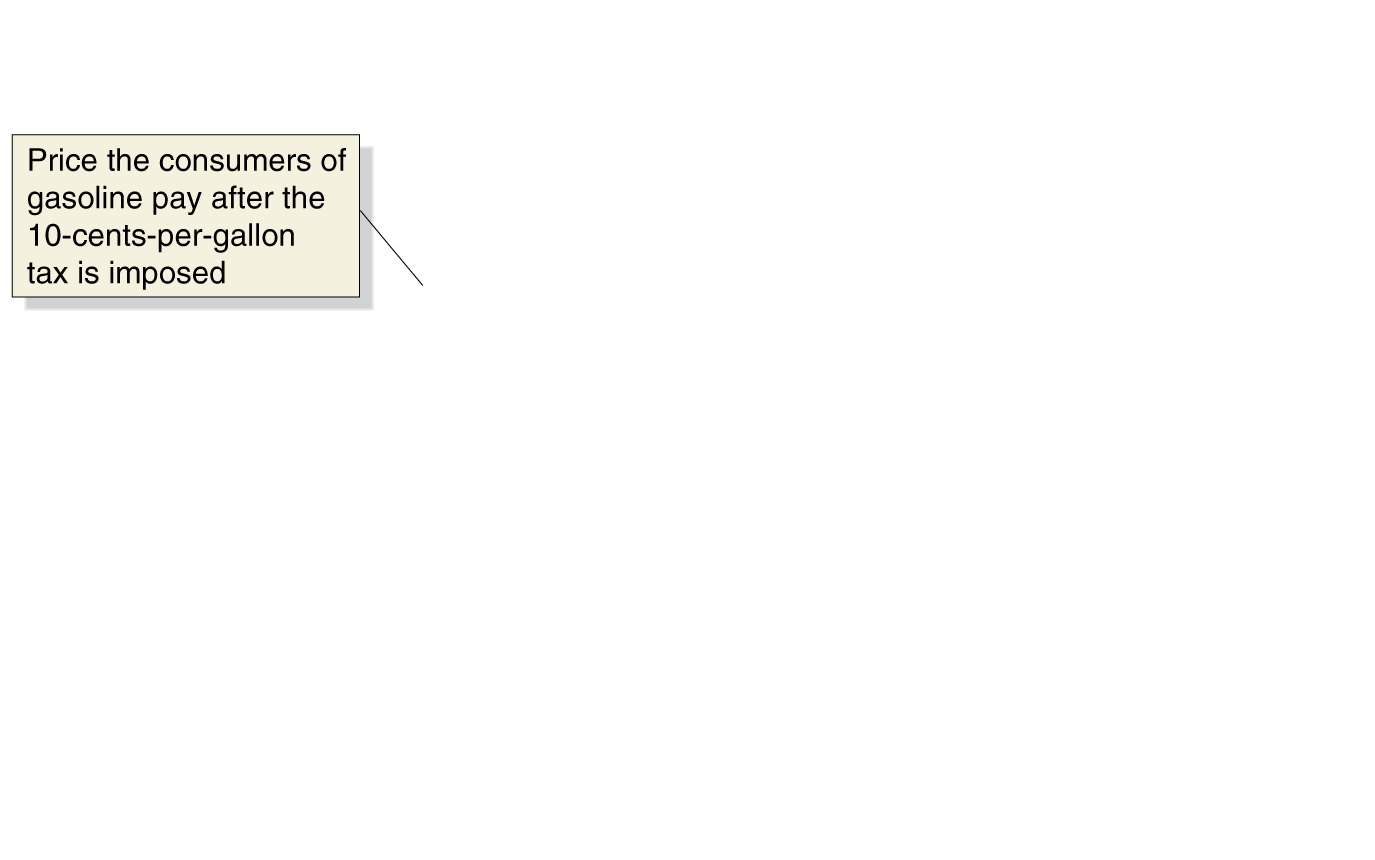 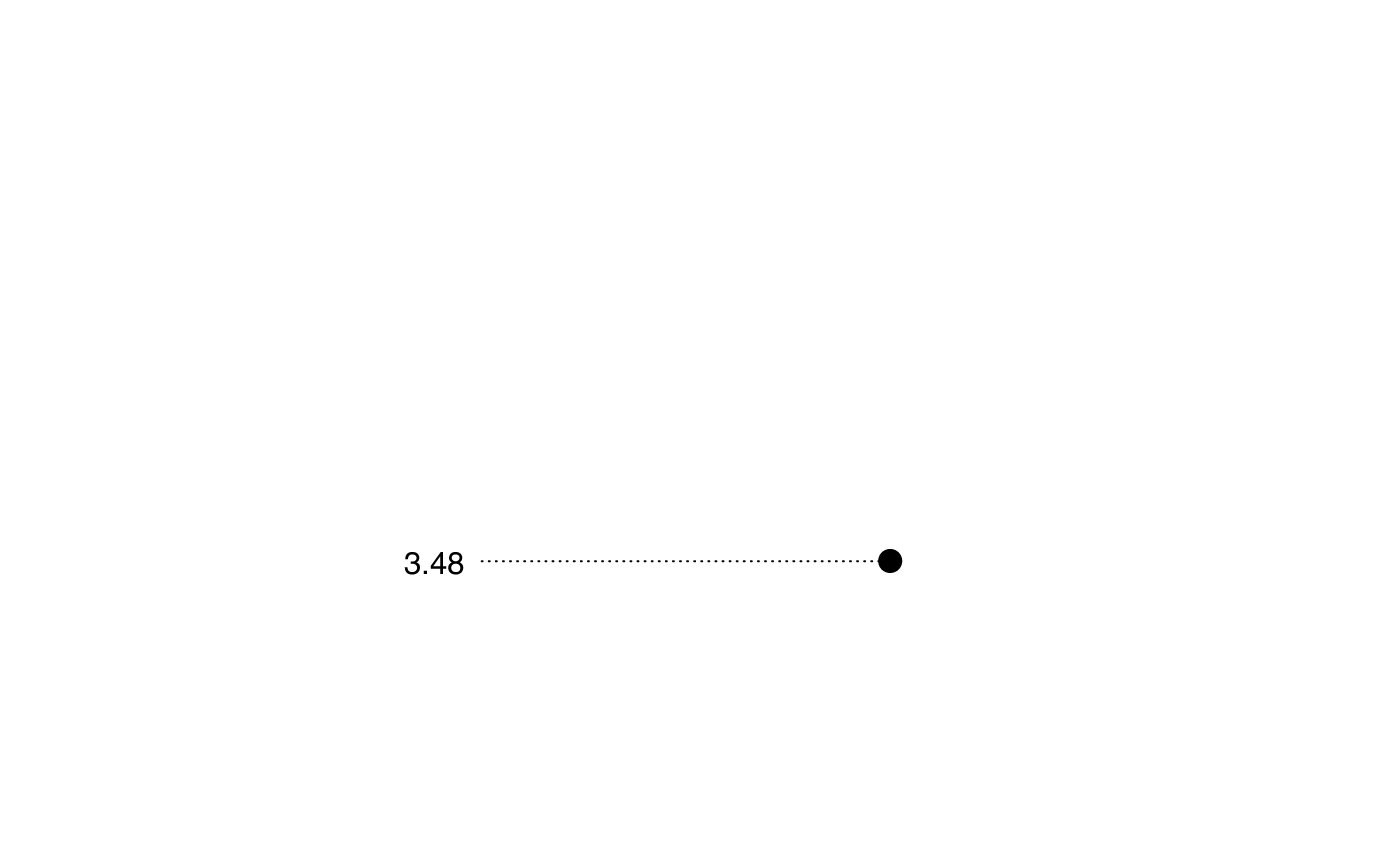 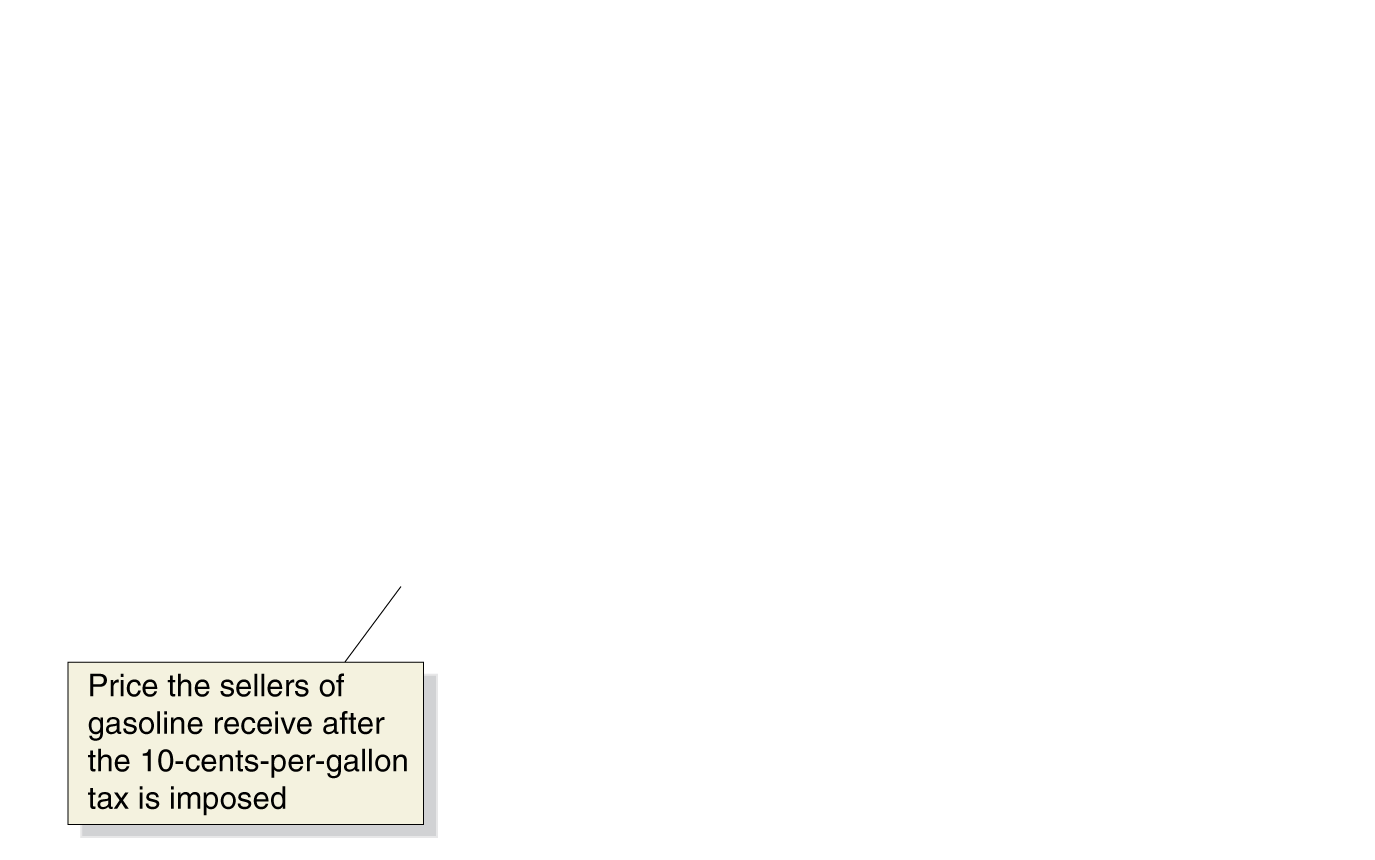 Figure 4.11
The incidence of a tax on gasoline
[Speaker Notes: With no tax on gasoline, the price would
be $3.50 per gallon, and 144 billion gallons
of gasoline would be sold each year. A
10-cents-per-gallon excise tax shifts up the
supply curve from S1 to S2, raises the price
consumers pay from $3.50 to $3.58, and
lowers the price sellers receive from $3.50 to
$3.48. Therefore, consumers pay 8 cents of
the 10-cents-per-gallon tax on gasoline, and
sellers pay 2 cents.]
Tax incidence: who actually pays for a tax?
In the market for gasoline, the buyers effectively paid 80% of the 10-cents-per-gallon tax, and sellers paid 20%.

This is referred to as the tax incidence: the actual division of the burden of a tax between buyers and sellers in a market.

What determines this tax incidence? As we will see on the next slide, the answer is not “whoever has the legal obligation to pay the tax”…
What if the tax is collected from buyers?
With no tax on gasoline, the demand curve is D1.  
If a 10-cents-per-gallon tax imposed on consumers, the demand curve shifts downby the amount of the tax,from D1 to D2.
In the new equilibrium, consumers pay a price of $3.58 per gallon, including the tax. 
Producers receive $3.48 per gallon. 
This is the same result we saw when producers were responsible for paying the tax!
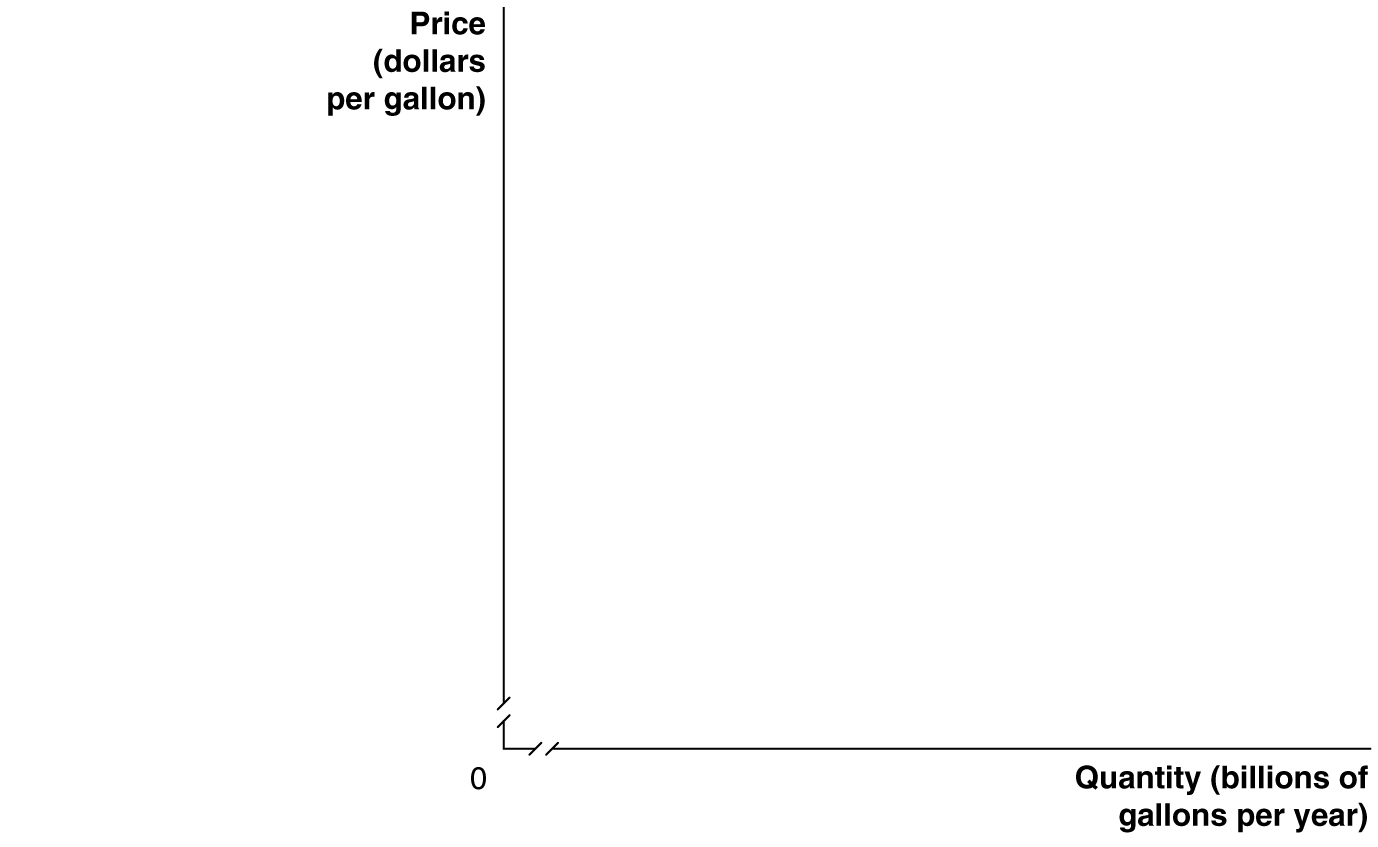 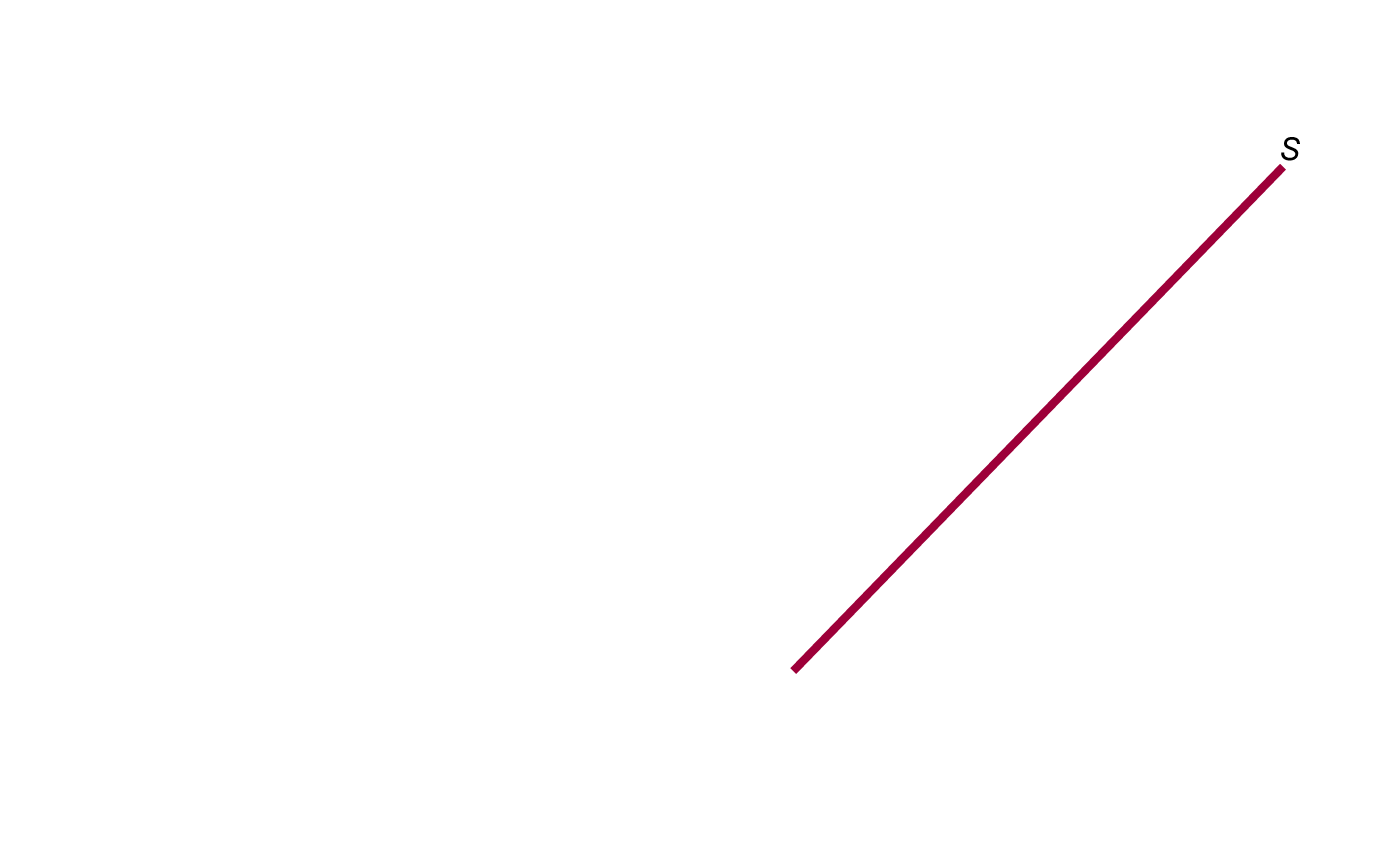 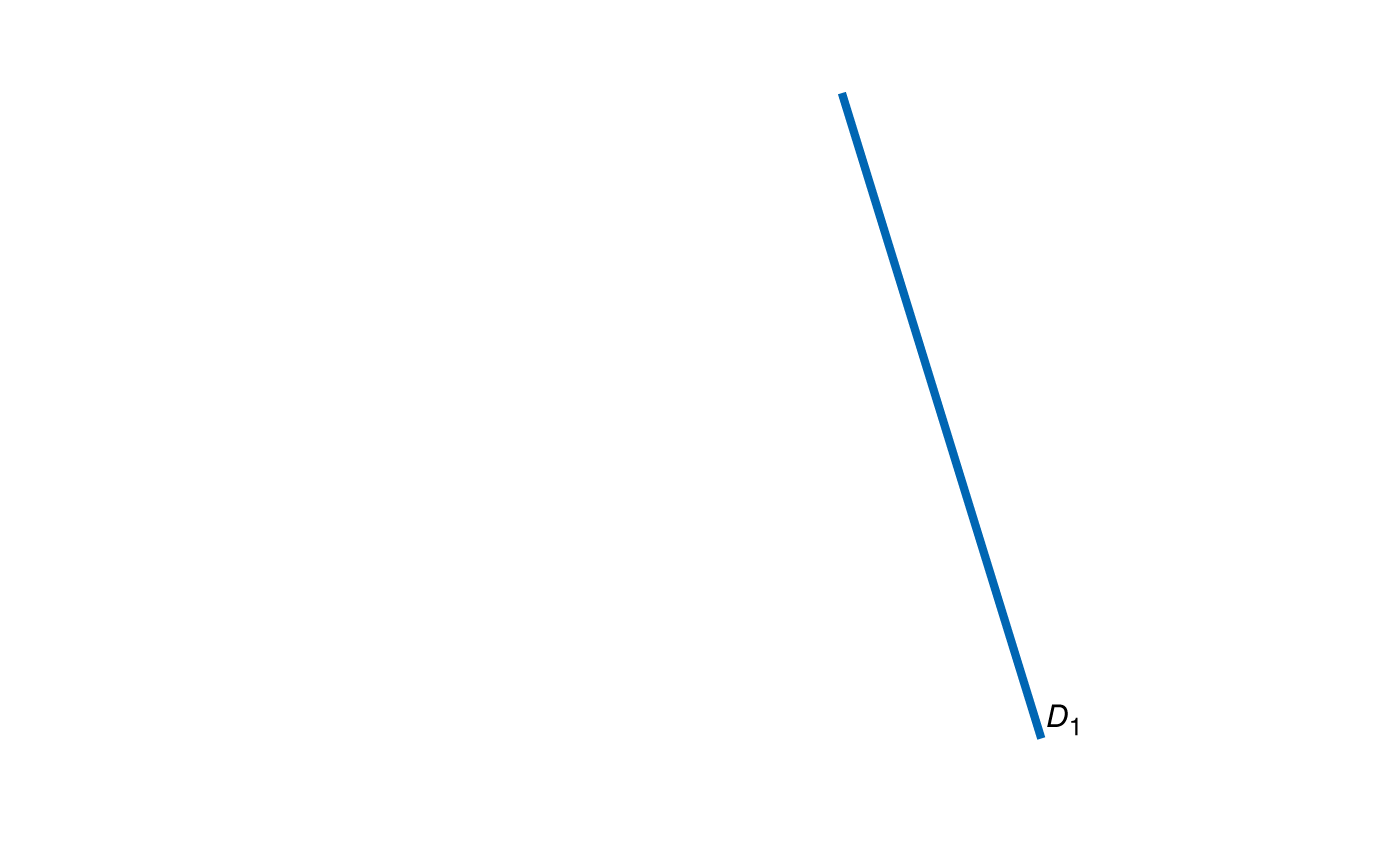 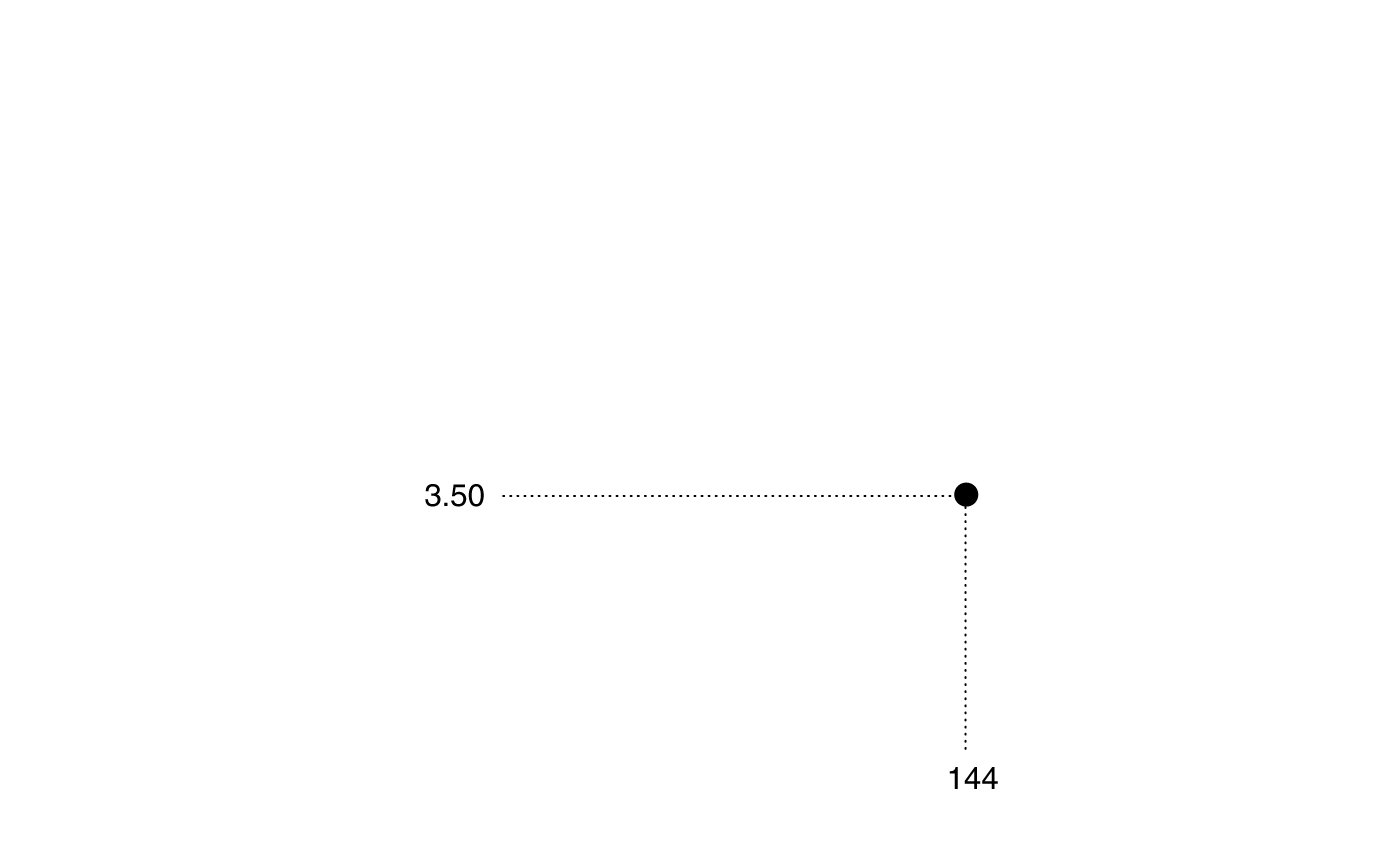 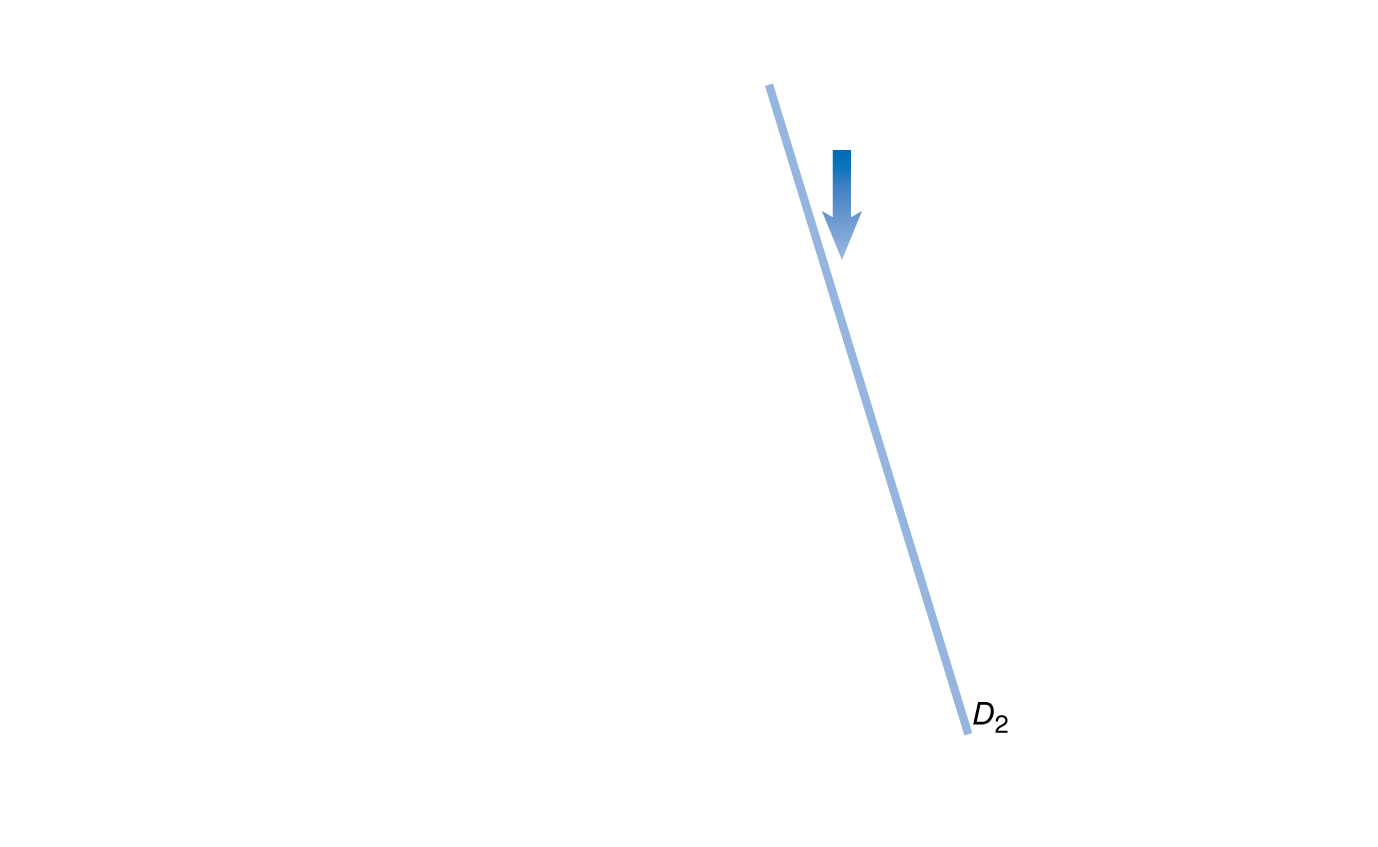 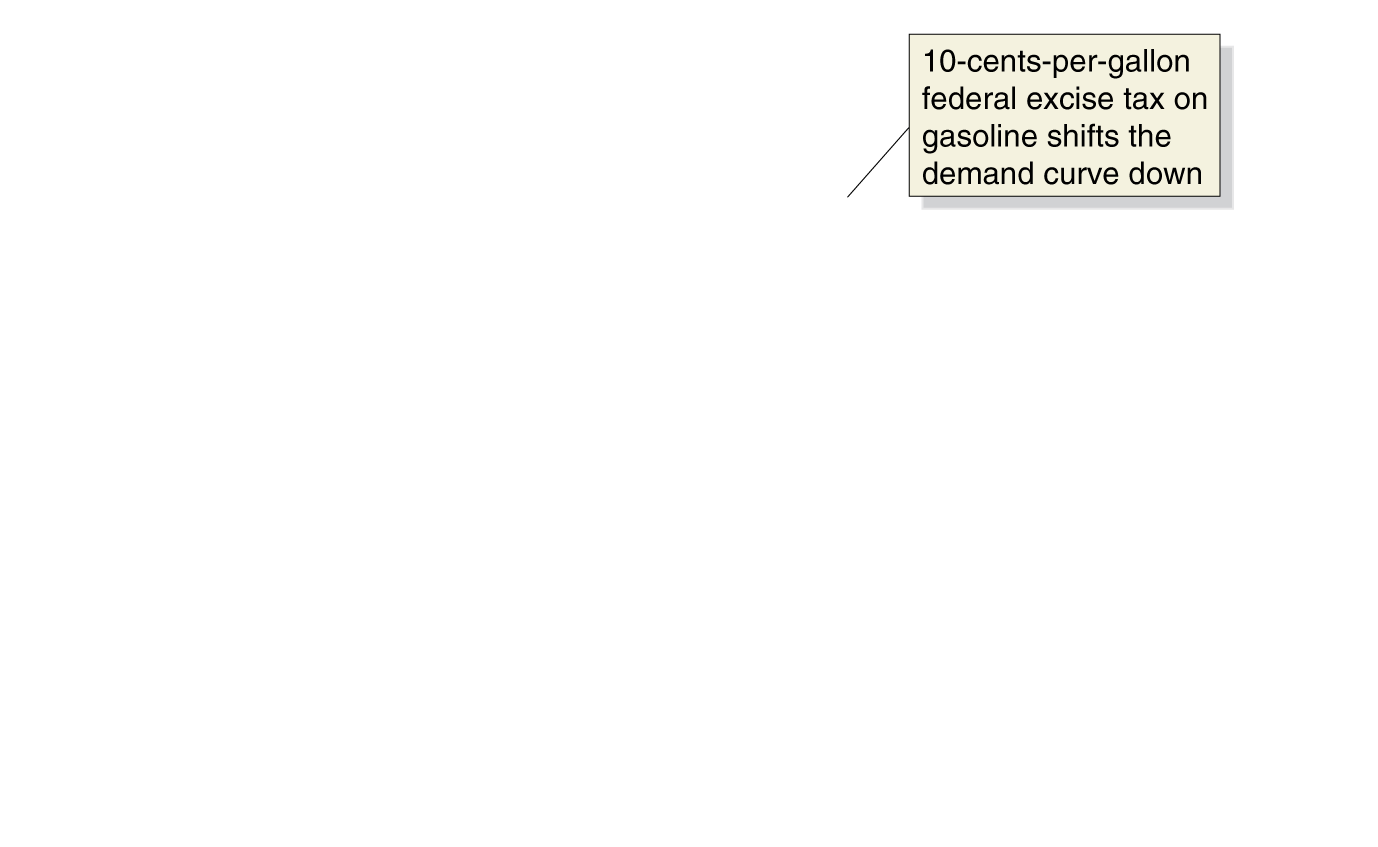 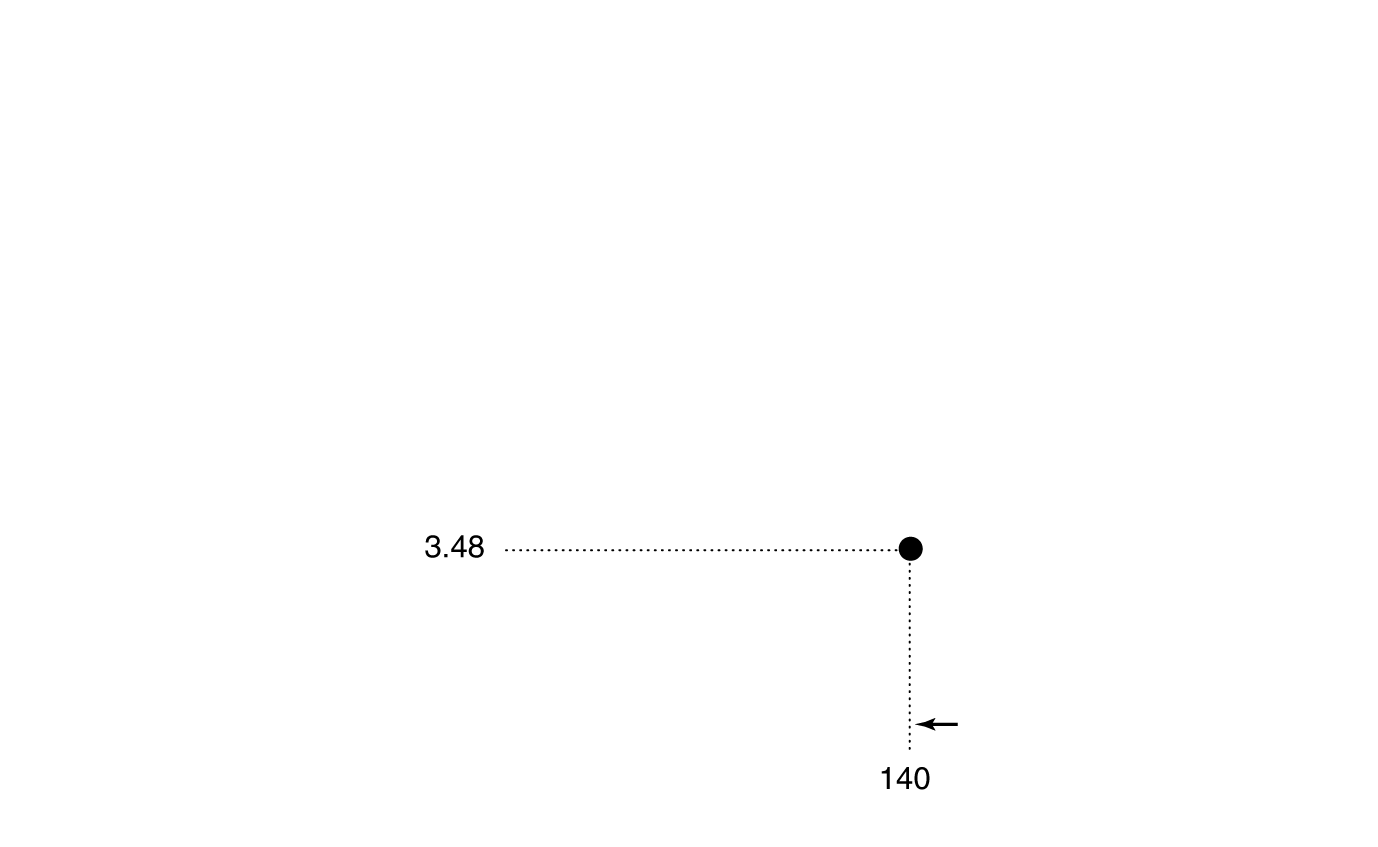 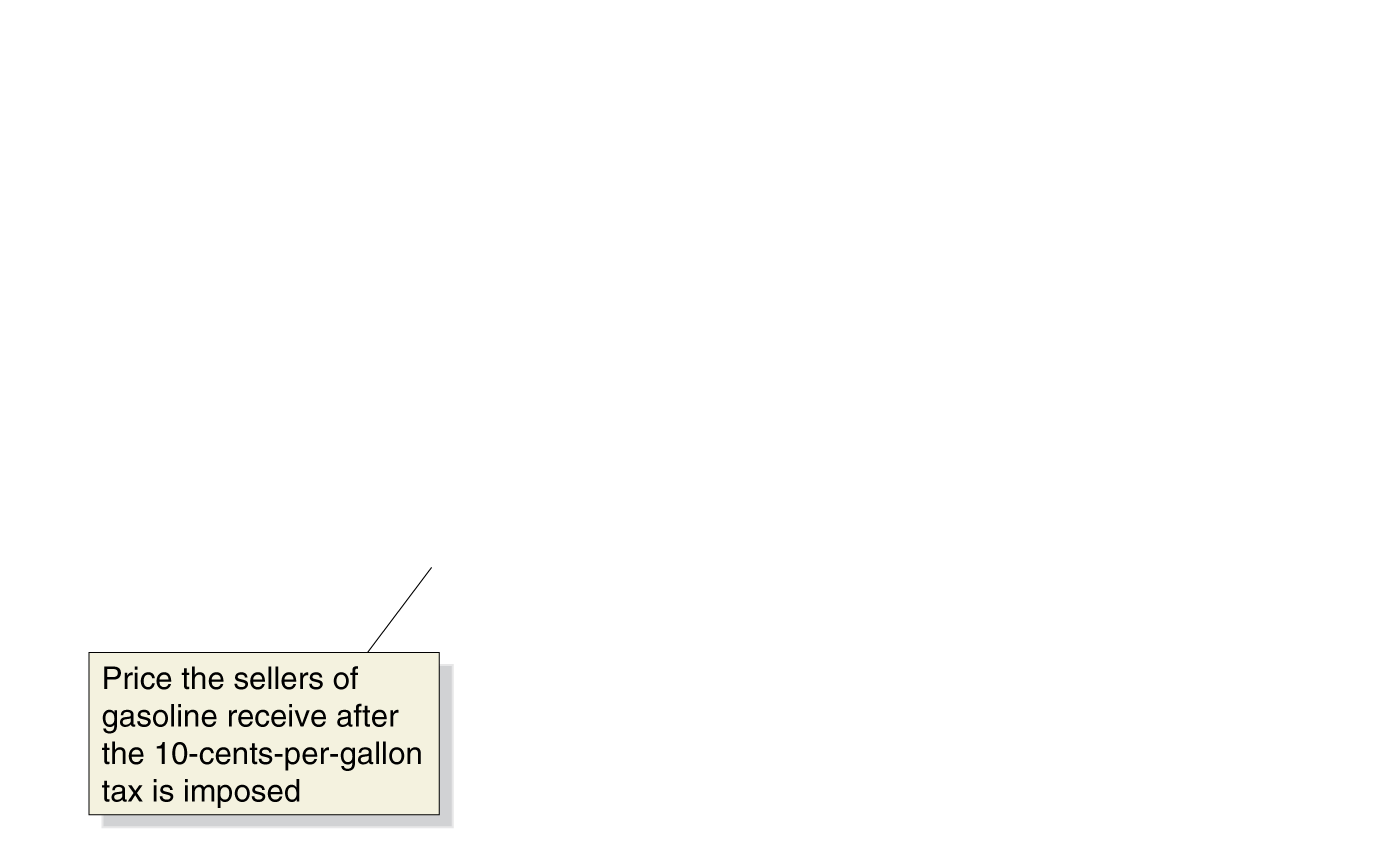 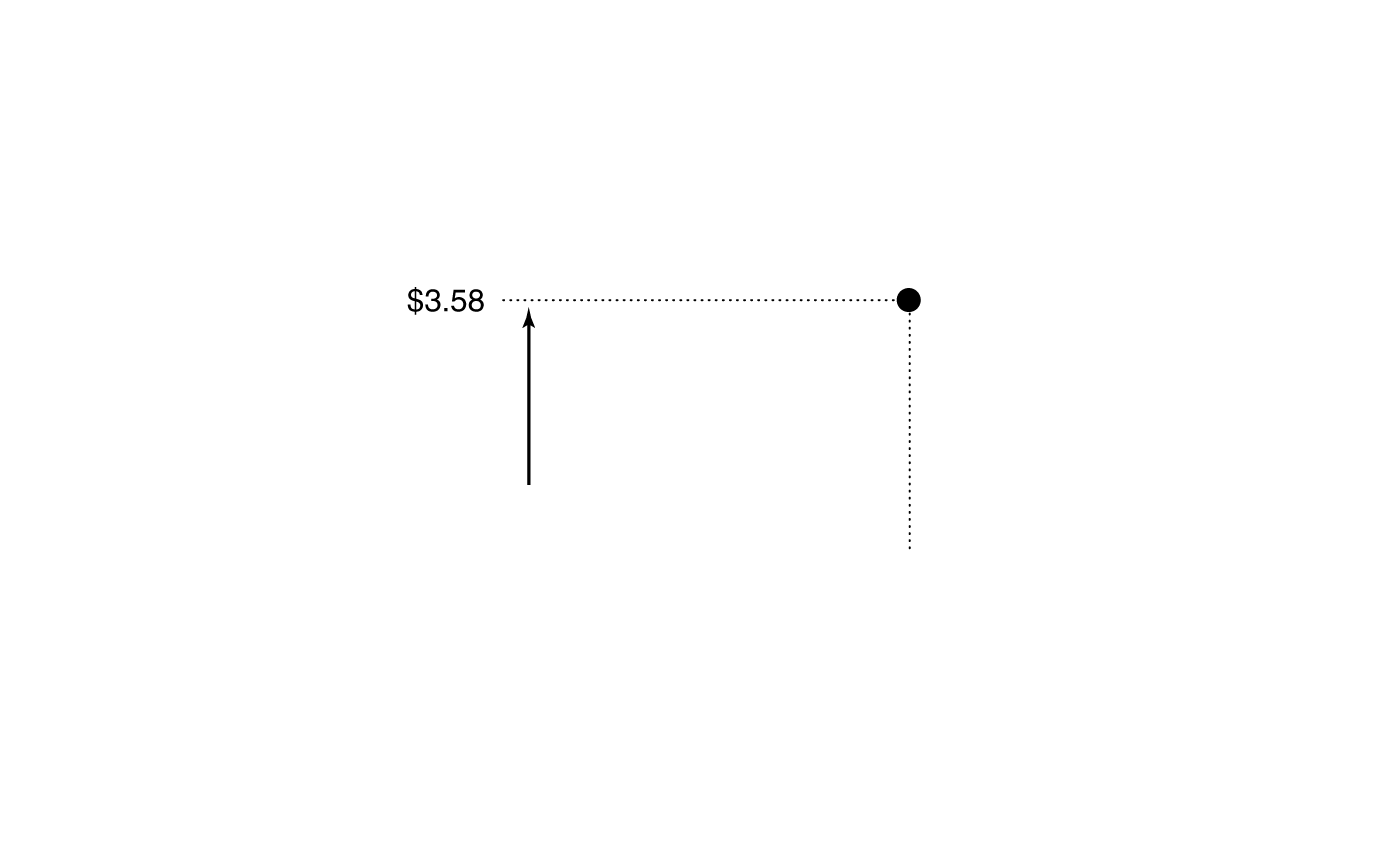 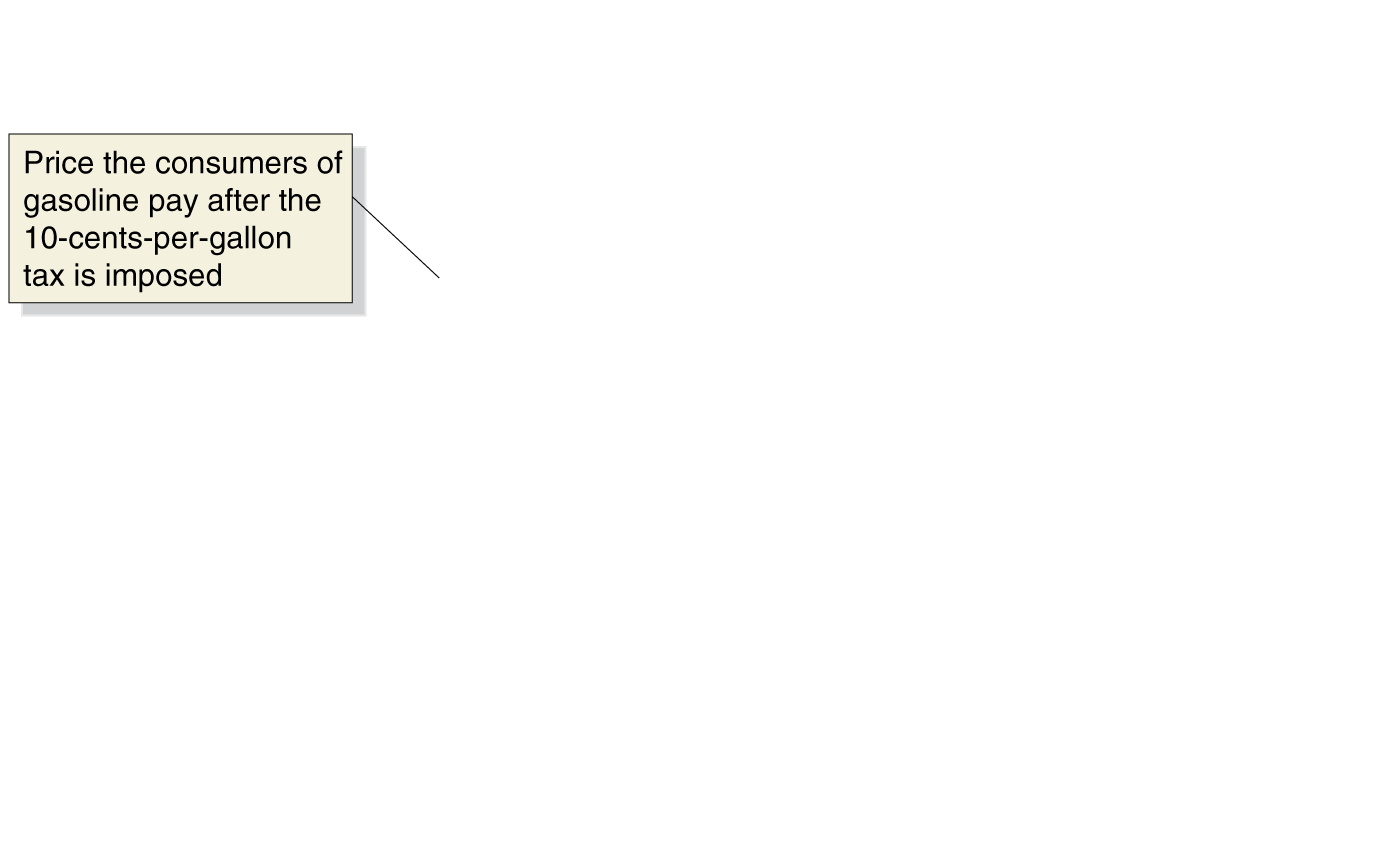 Figure 4.12
The incidence of a tax on gasoline paid by buyers
[Speaker Notes: With no tax on gasoline, the demand curve
is D1. If a 10-cents-per-gallon tax is imposed
that consumers are responsible for paying,
the demand curve shifts down by the
amount of the tax, from D1 to D2. In the new
equilibrium, consumers pay a price of $3.58
per gallon, including the tax. Producers receive
$3.48 per gallon. The result is the same
as when producers were responsible for paying
the tax.]
What does determine the tax incidence?
The incidence of the tax is determined by the relative slopes of the demand and supply curves.

A steep demand curve means that buyers do not change how much they buy when the price changes; this results in them taking on much of the burden of the tax.

If the demand curve were shallower, buyers would change how much they bought a lot in response to a price change. Then they could not be forced to accept as much of the burden of the tax.
Similar analysis applies for sellers.
The burden of the Social Security tax
The Federal Insurance Contributions Act (FICA) tax is 15.3% of wages, and funds Social Security and Medicare. By law, employers pay half (7.65%), as do workers.

Who really ends up with most of the burden of this tax?

The answer depends on who is less sensitive to changes in wages: employers (buyers of labor) or workers (sellers of labor).

It turns out that workers are relatively insensitive to their wages; that is, they don’t change their hours-of-work decision much when their wages change.

So workers end up with most of the burden of this tax.
Social Security tax burden—continued
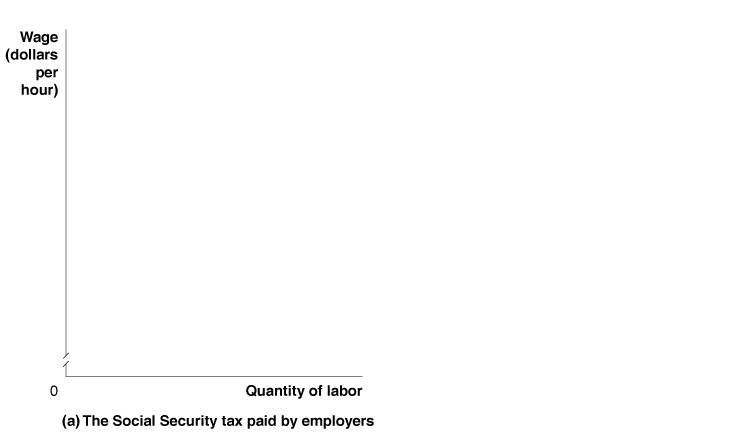 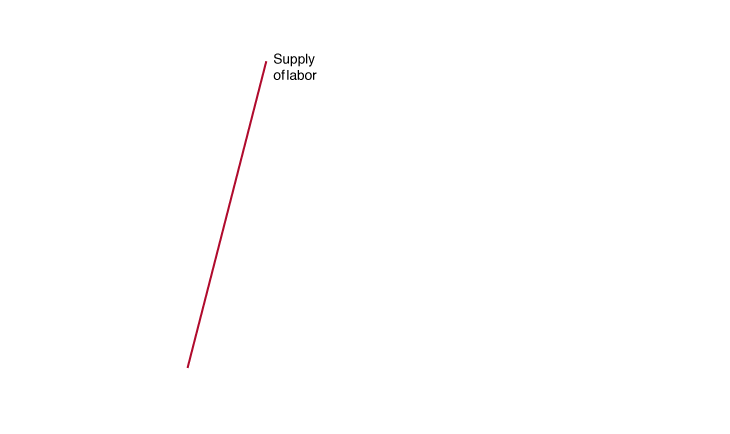 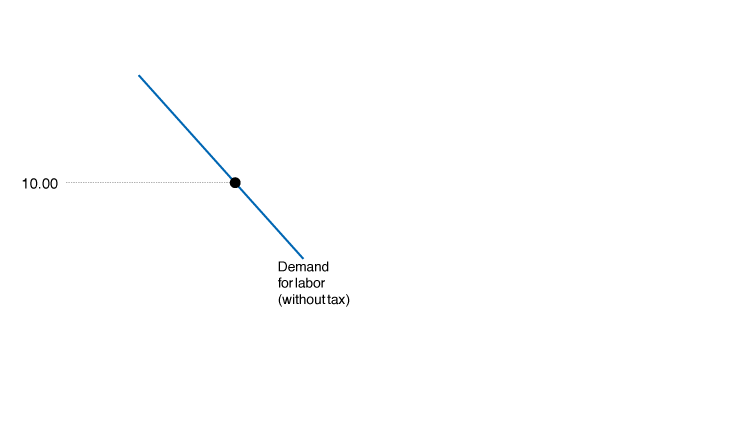 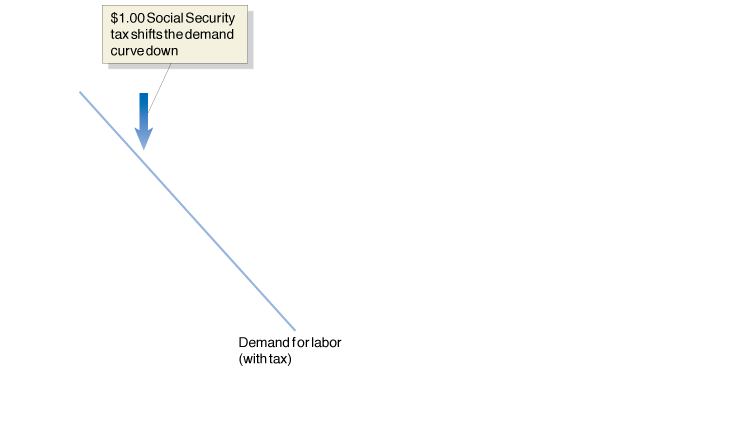 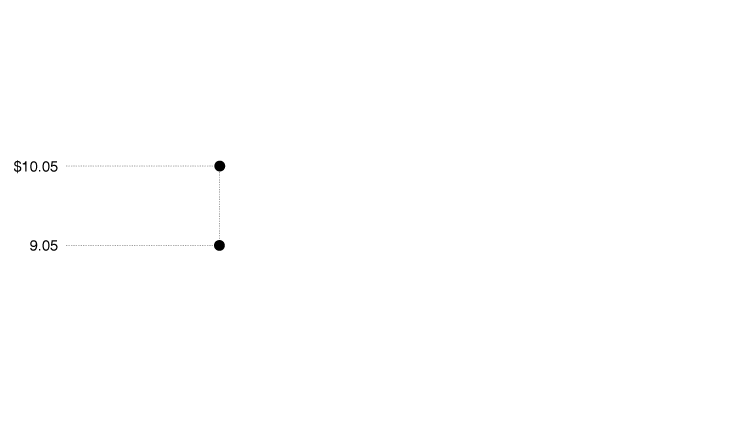 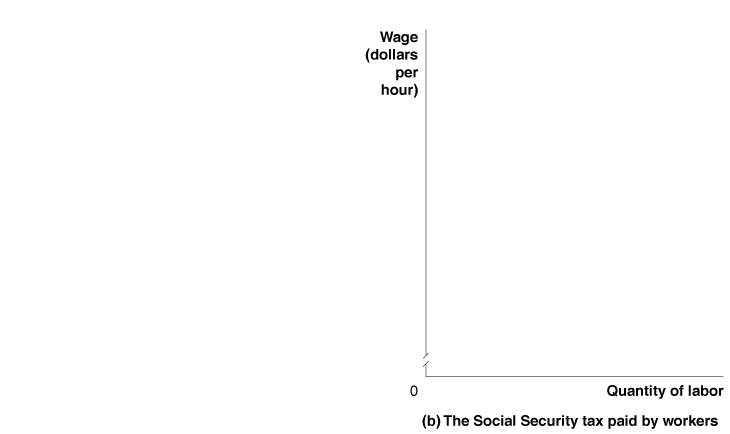 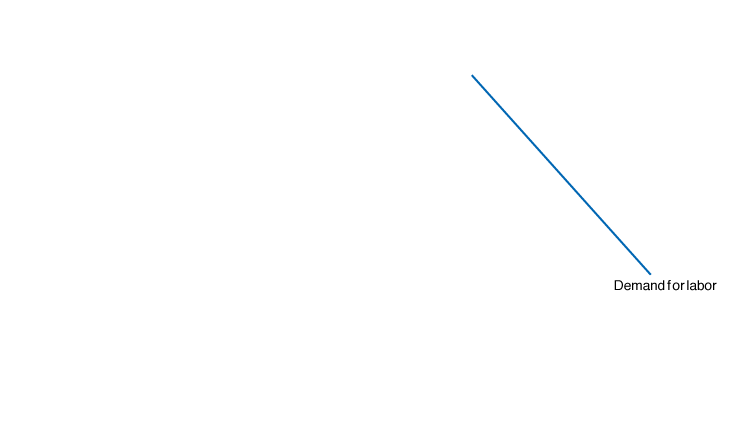 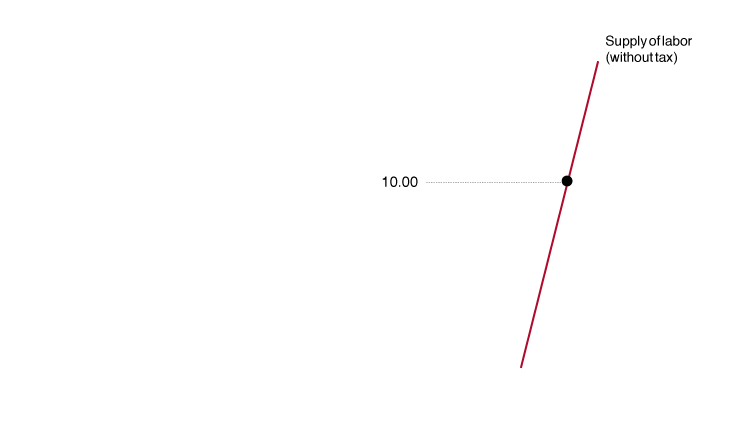 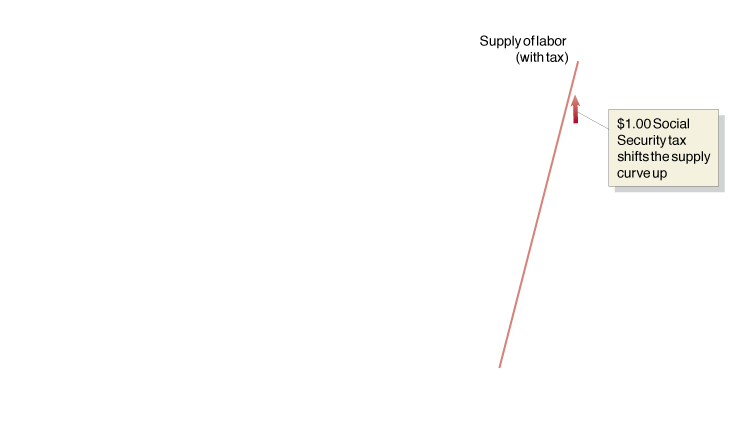 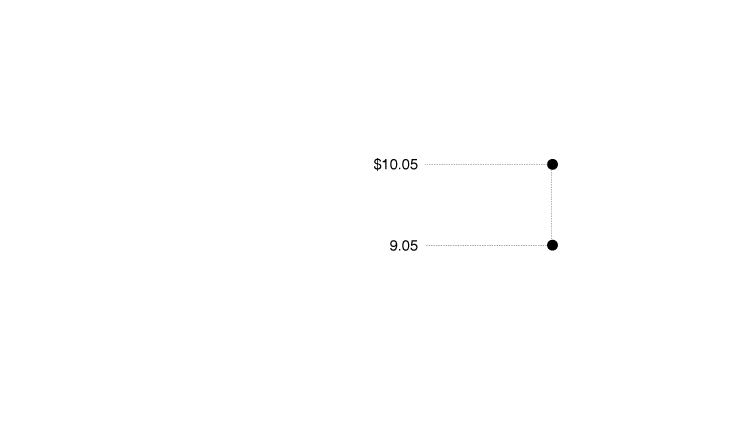 The panels illustrate an imaginary $1.00 per hour Social Security tax.
Whether firms or workers have the legal obligation to pay the tax, workers end up with most of the tax burden.
Common misconceptions to avoid
Scarcity and shortage both have technical meanings. There is no shortage of most scarce goods.

Price ceilings are only effective if they are placed below the equilibrium price. Similarly, price floors are effective only when above the equilibrium price.

When showing a tax, if sellers are legally obligated to pay the tax, move the supply curve up by the amount of the tax; if buyers are obligated to pay the tax, move the demand curve down by the amount of the tax.

The legal obligation to pay a tax is not the same as the tax burden.
Appendix: Quantitative Demand and Supply Analysis
Use quantitative demand and supply analysis.
Demand and supply equations
Suppose that the demand for apartments in New York City is
		     QD 	= 4,750,000 − 1,000P
and the supply of apartments is
		     QS	= −1,000,000 + 1,300P

In equilibrium, we know 	     QD 	= QS
(This is known as the equilibrium condition.)

We use this to find the equilibrium rent and quantity:

  4,750,000 − 1,000P 	= −450,000 + 1,300P
	      5,750,000	= 2,300P
		        P	= 5,750,000 / 2,300
			= $2,500
Graphing the equilibrium
Find the equilibrium quantity of apartments rented:
QD	= 4,750,000 – 1,000P
	= 4,750,000 – 1,000(2,500)
	= 2,250,000
or
QS	= – 1,000,000 + 1,300P
	= – 1,000,000 + 1,300(2,500)
	= 2,250,000

We have found the equilibrium price and quantity; we can insert this on a demand and supply graph.
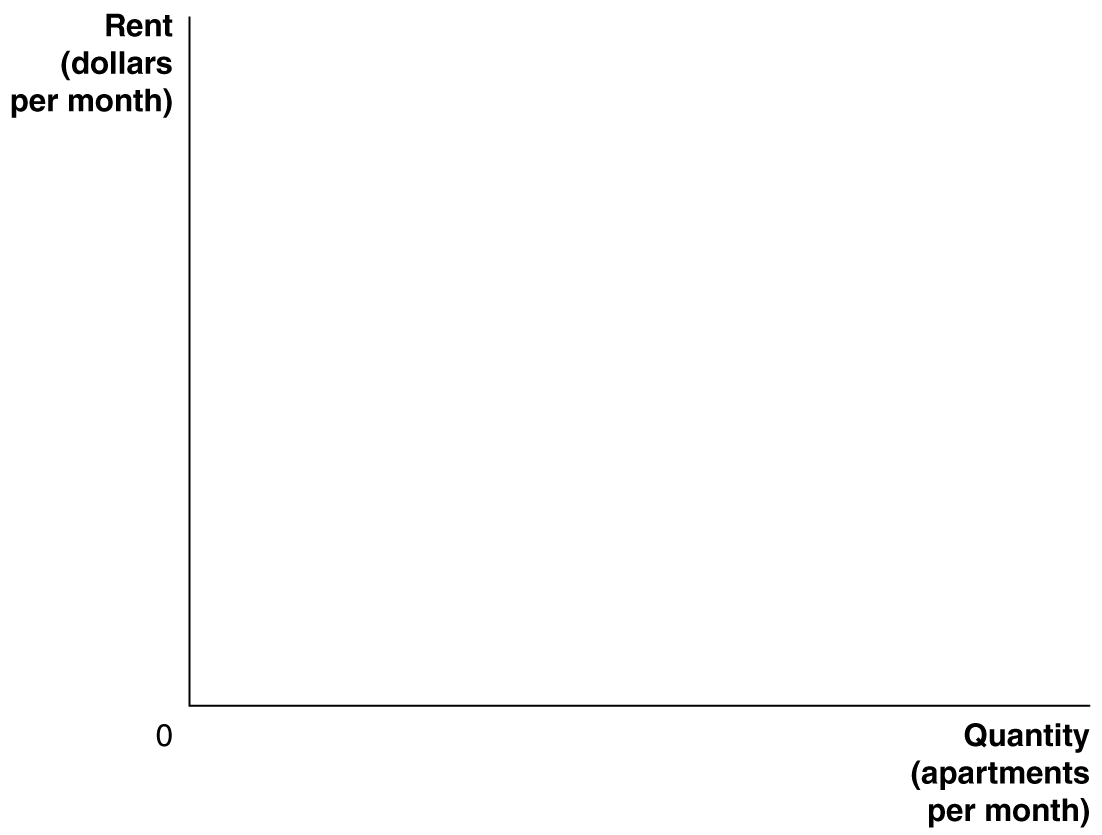 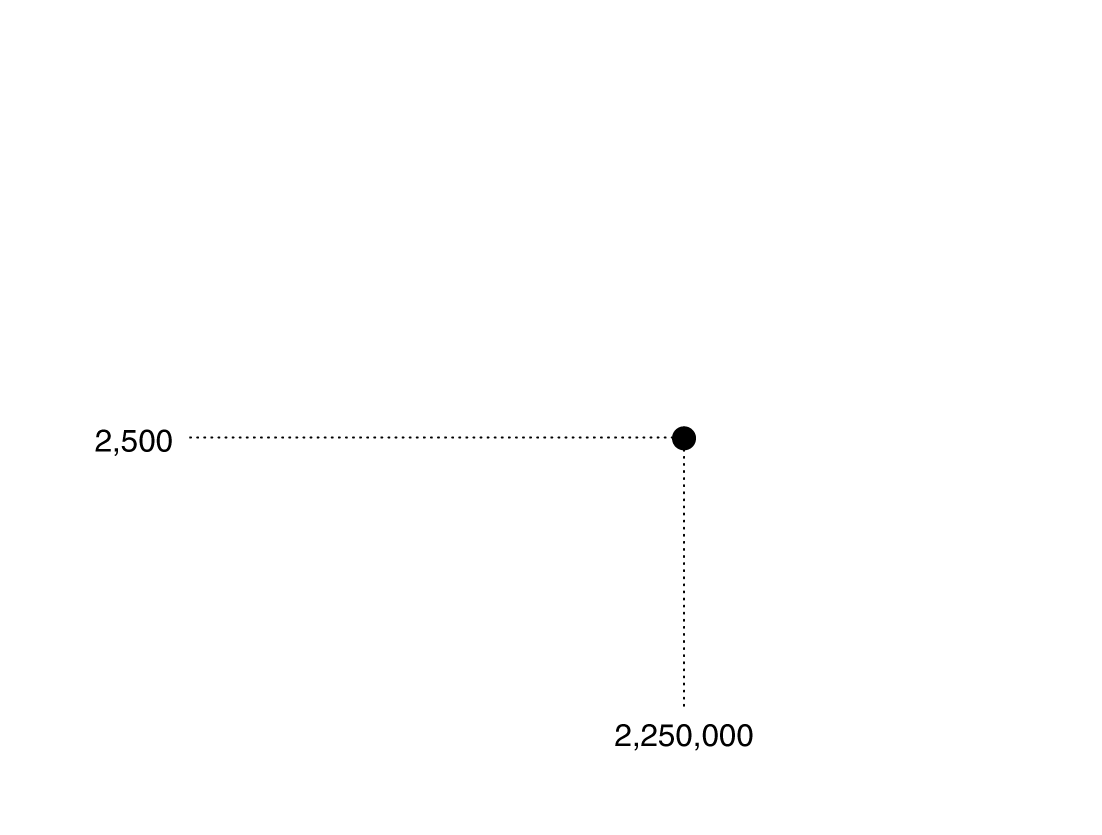 Figure 4A.1
Graphing supply and demand equations
[Speaker Notes: After statistically estimating supply and demand
equations, we can use the equations
to draw supply and demand curves. In this
case, the equilibrium rent for apartments
is $2,500 per month, and the equilibrium
quantity of apartments rented is 2,250,000.
The supply equation tells us that at a rent
of $769, the quantity of apartments supplied
will be zero. The demand equation
tells us that at a rent of $4,750, the quantity
of apartments demanded will be zero. The
areas representing consumer surplus and
producer surplus are also indicated on the
graph.]
Graphing the demand and supply curves
To complete the diagram, let’s find the y-intercepts of the demand and supply curves, by setting QD and QS equal to zero:

QD	= 4,750,000 – 1,000P
  0	= 4,750,000 – 1,000P
  P	= 4,750,000 / 1000
	= $4,750

QS	= –1,000,000 + 1,300P
  0	= –1,000,000 + 1,300P
  P	= –1,000,000 / –1,300
	= $769.33
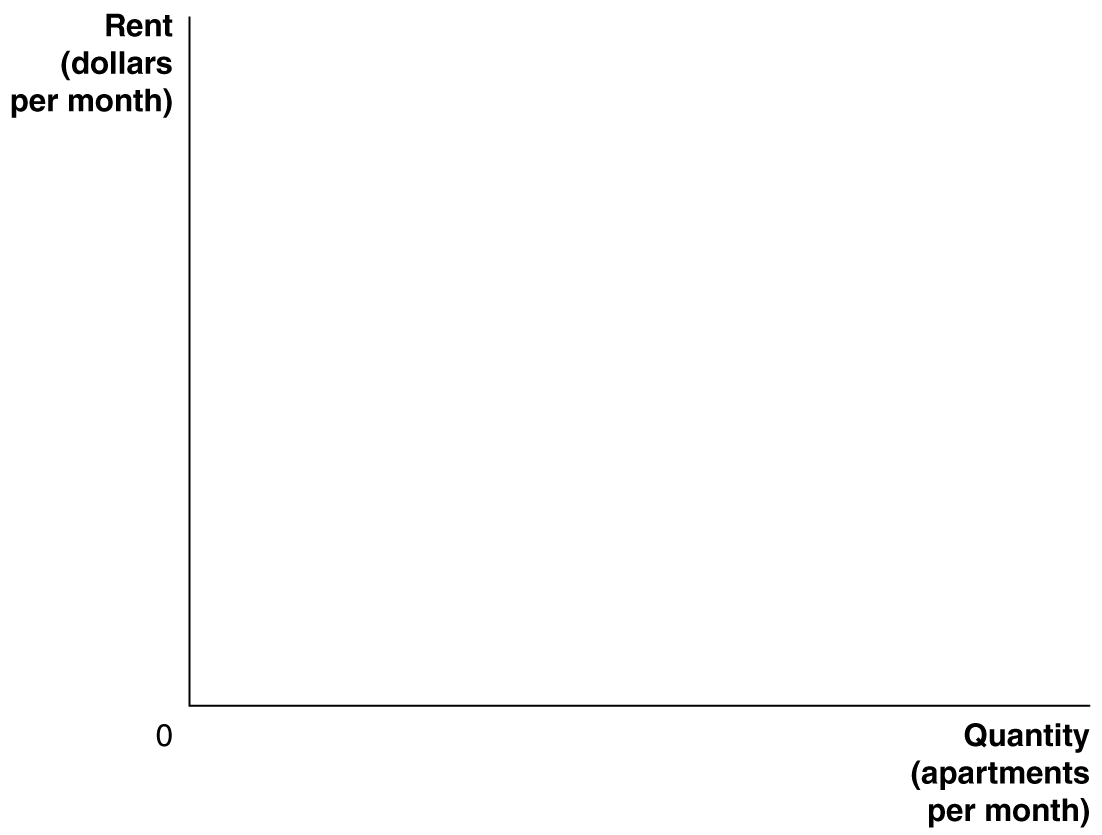 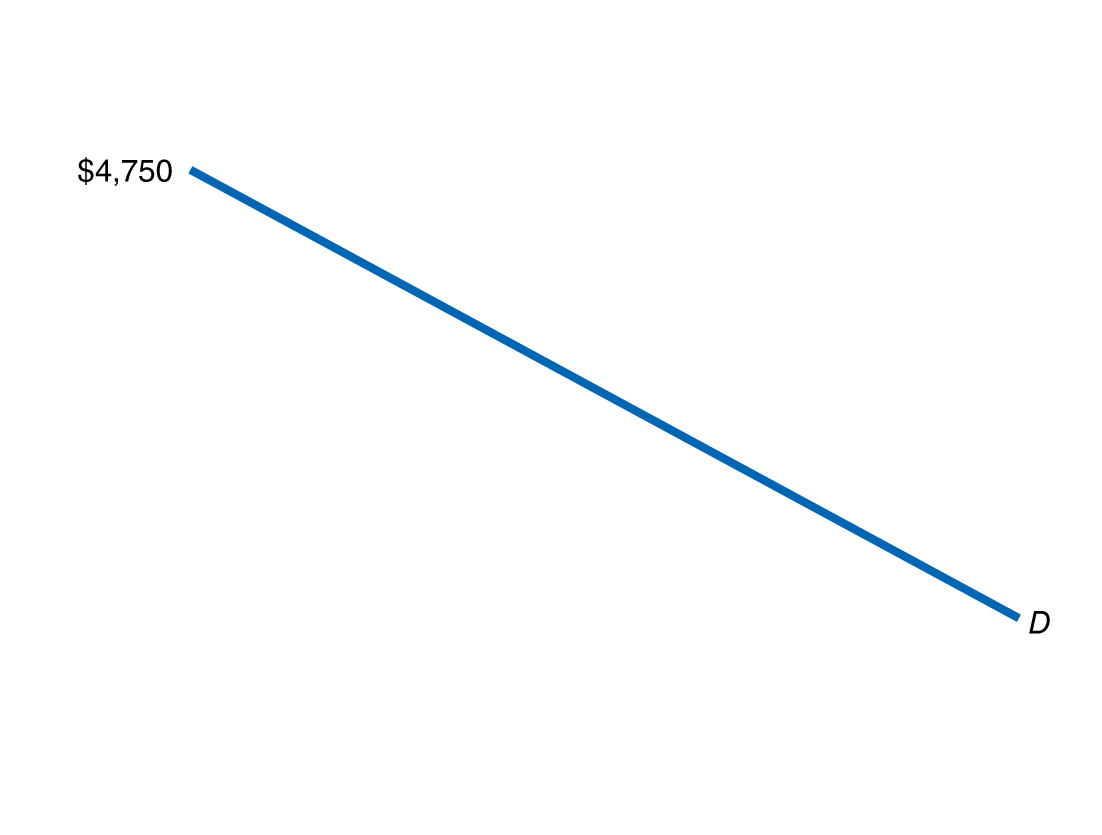 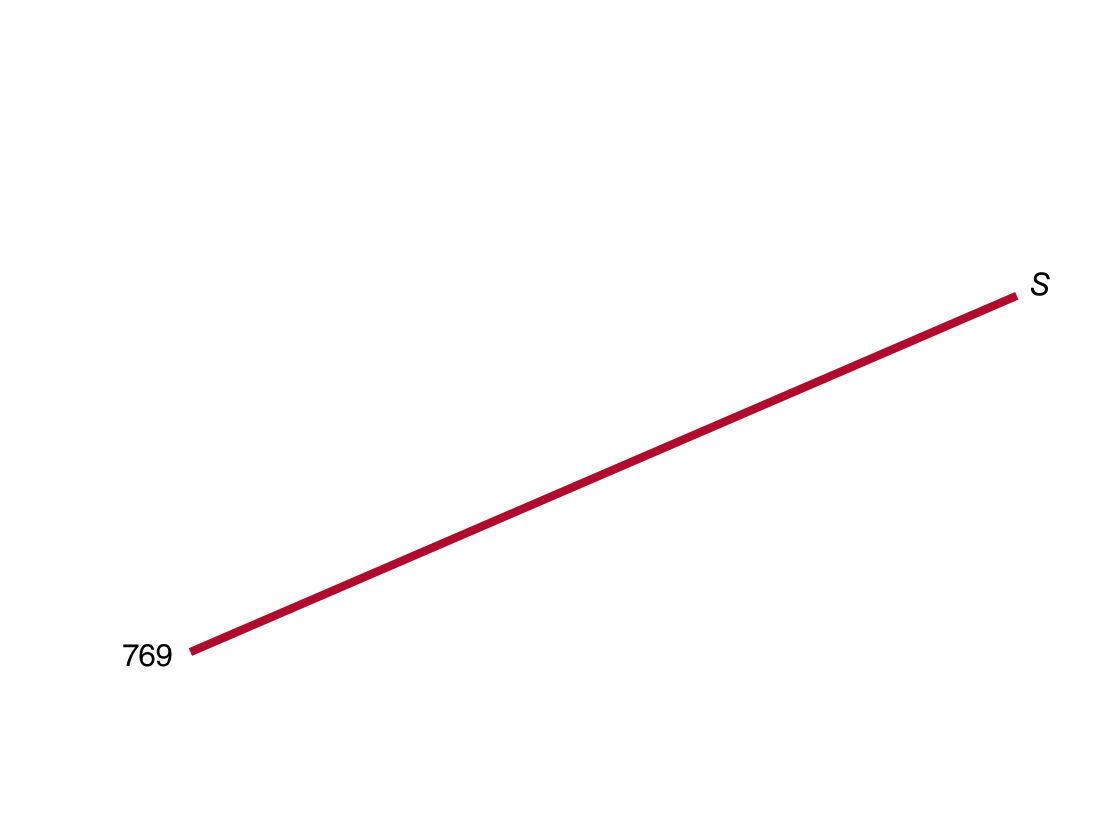 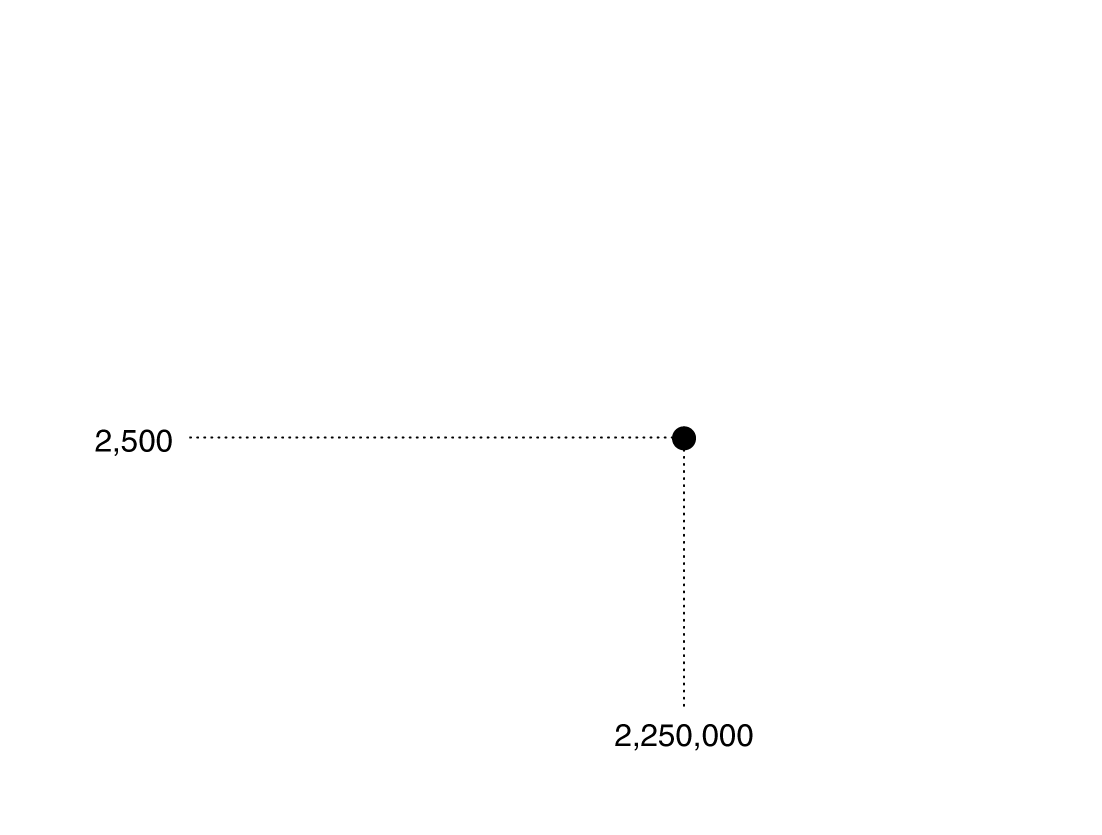 Figure 4A.1
Graphing supply and demand equations
Estimating the consumer and producer surplus
Now we can calculate estimated consumer and producer surplus, using the triangle area formula: 
Area = ½ (base)(height)

CS = ½(2.25)(4,750 – 2,500)
      = $2531.25 million

PS = ½(2.25)(2,500 – 769)
      = $947.375 million
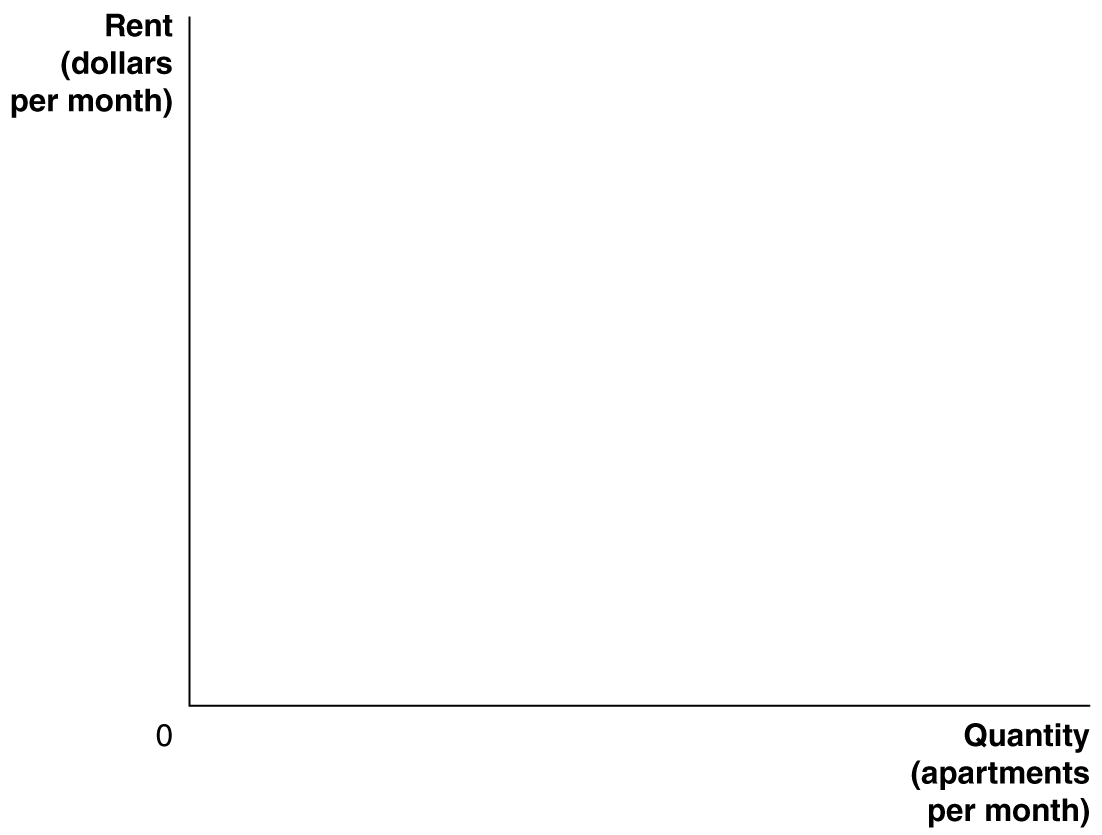 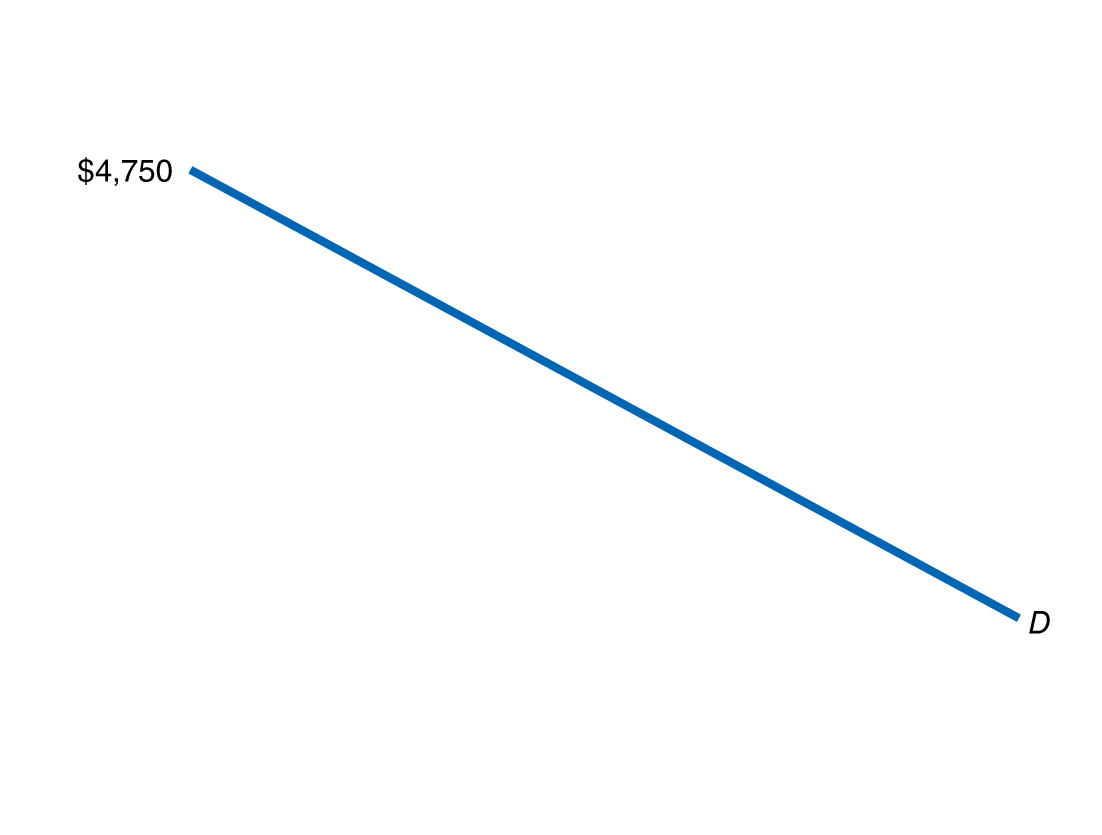 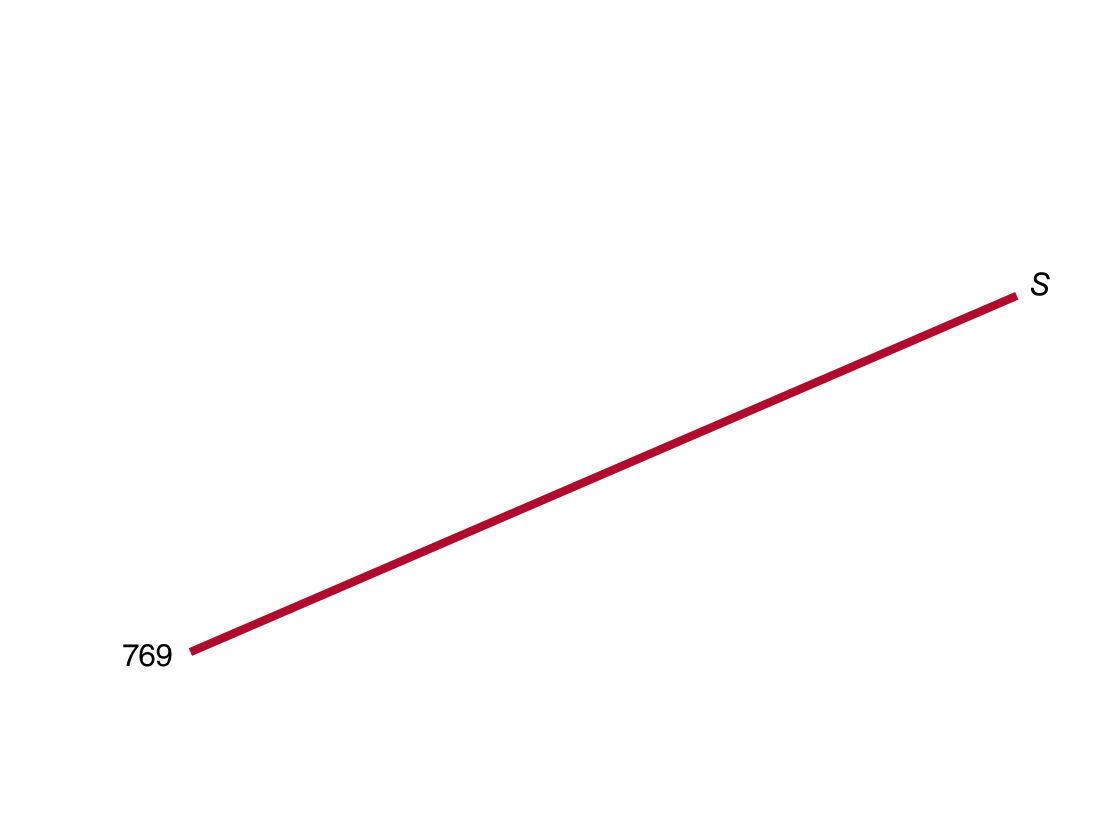 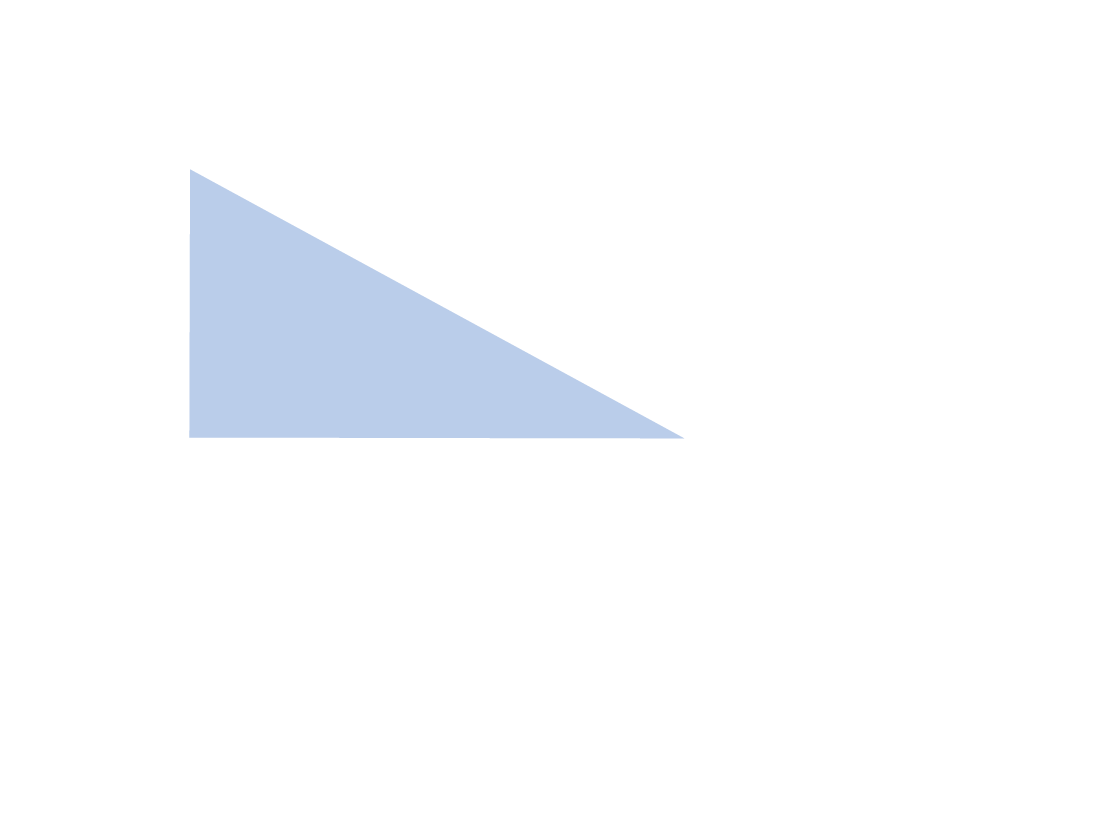 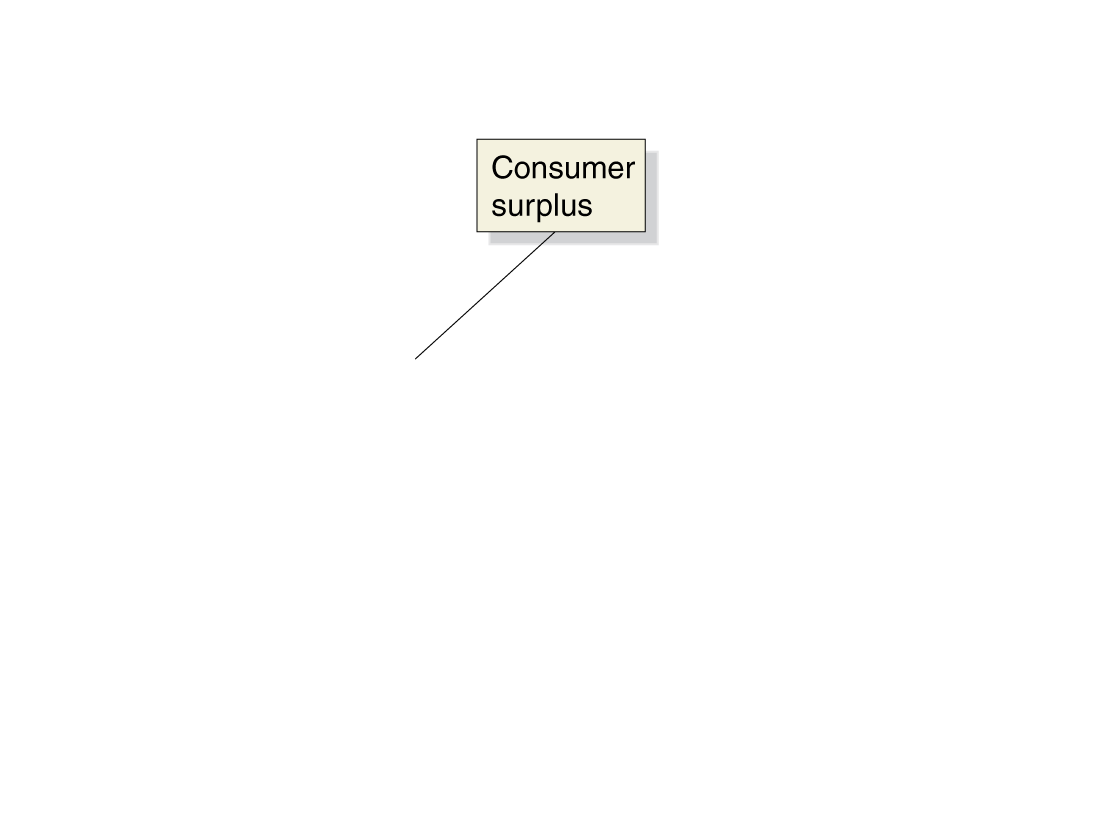 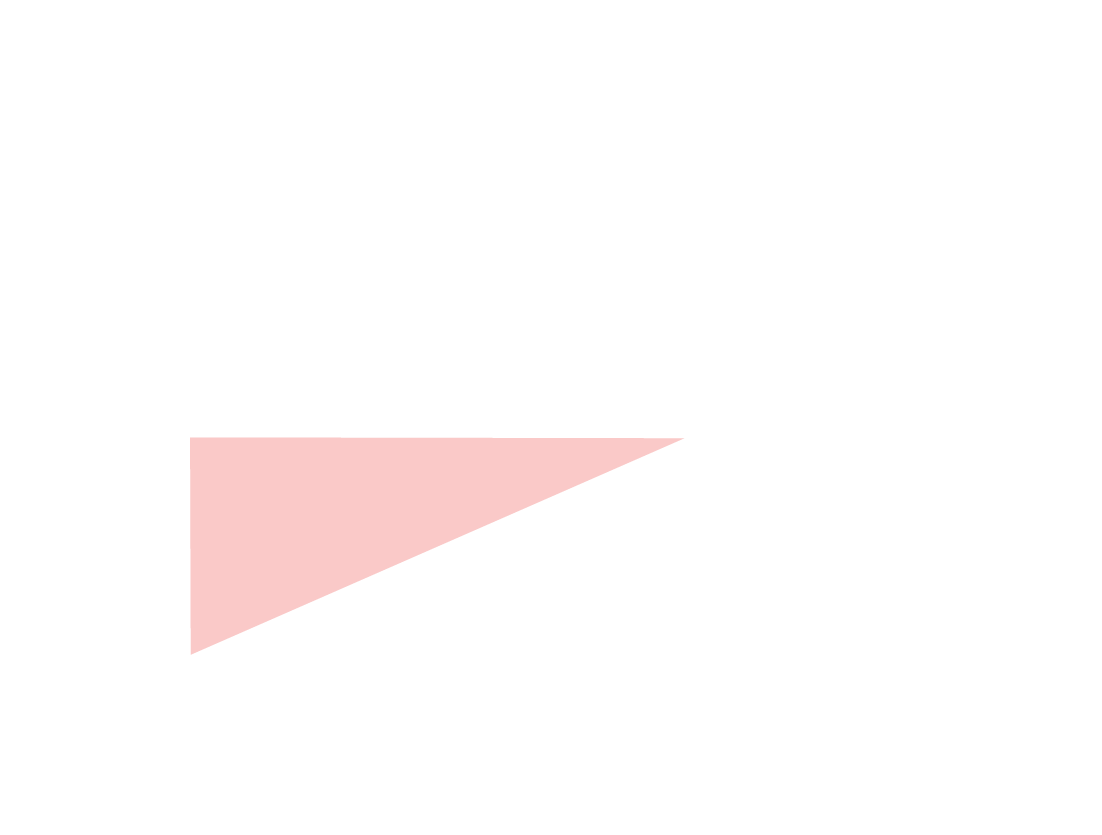 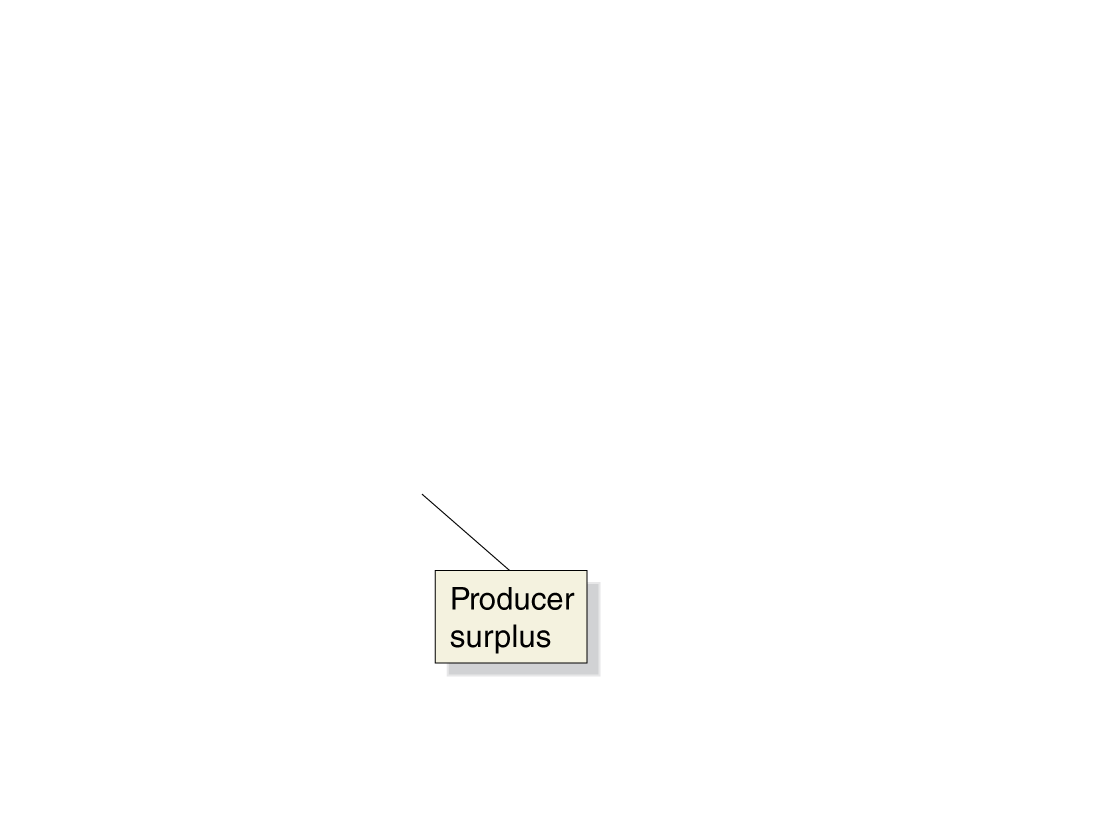 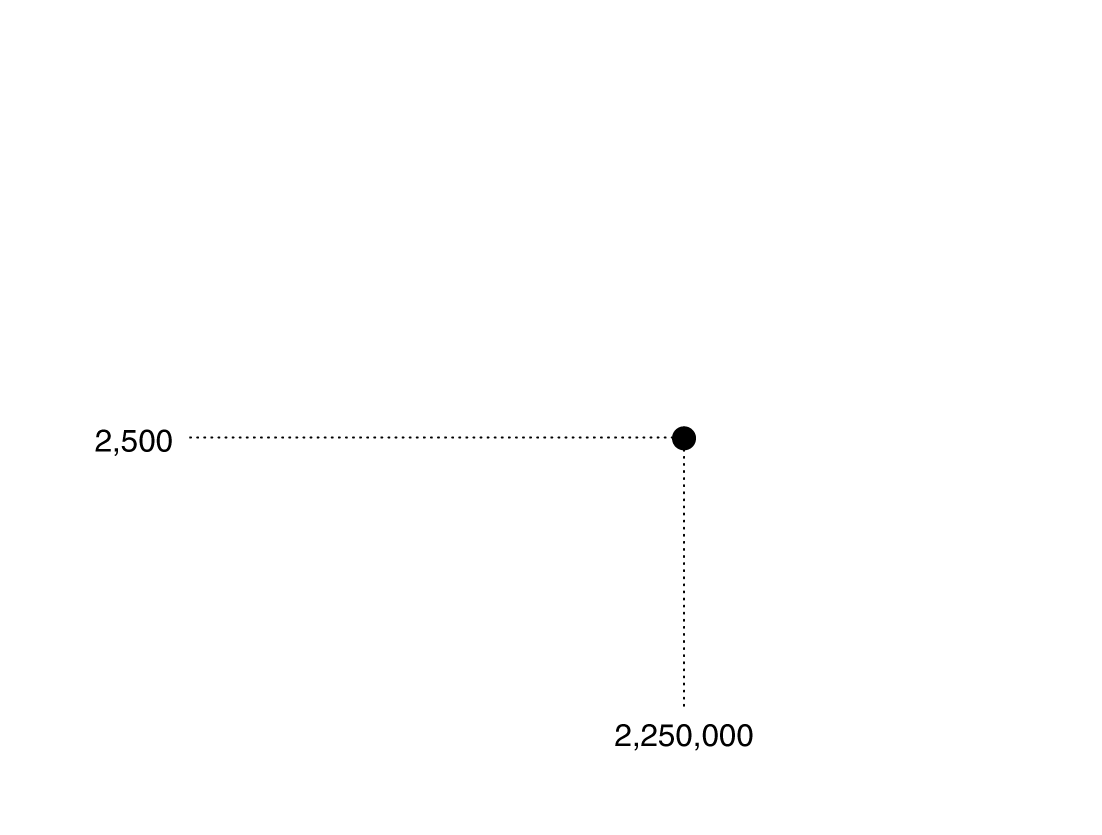 Figure 4A.1
Graphing supply and demand equations
Rent controls in the market for apartments
Suppose the city imposes a rent ceiling of $1,500 per month. Calculate the quantity of apartments that will be rented:
QS	= – 1,000,000 + 1,300P
	= – 1,000,000 + 1,300(1,500)
	= 950,000

Find the price on the demand curve when the quantity of apartments is 950,000:
	  QD	= 4,750,000 – 1,000P
950,000	= 4,750,000 – 1,000P
         P	= –3,800,000 / –1,000
		= $3,800
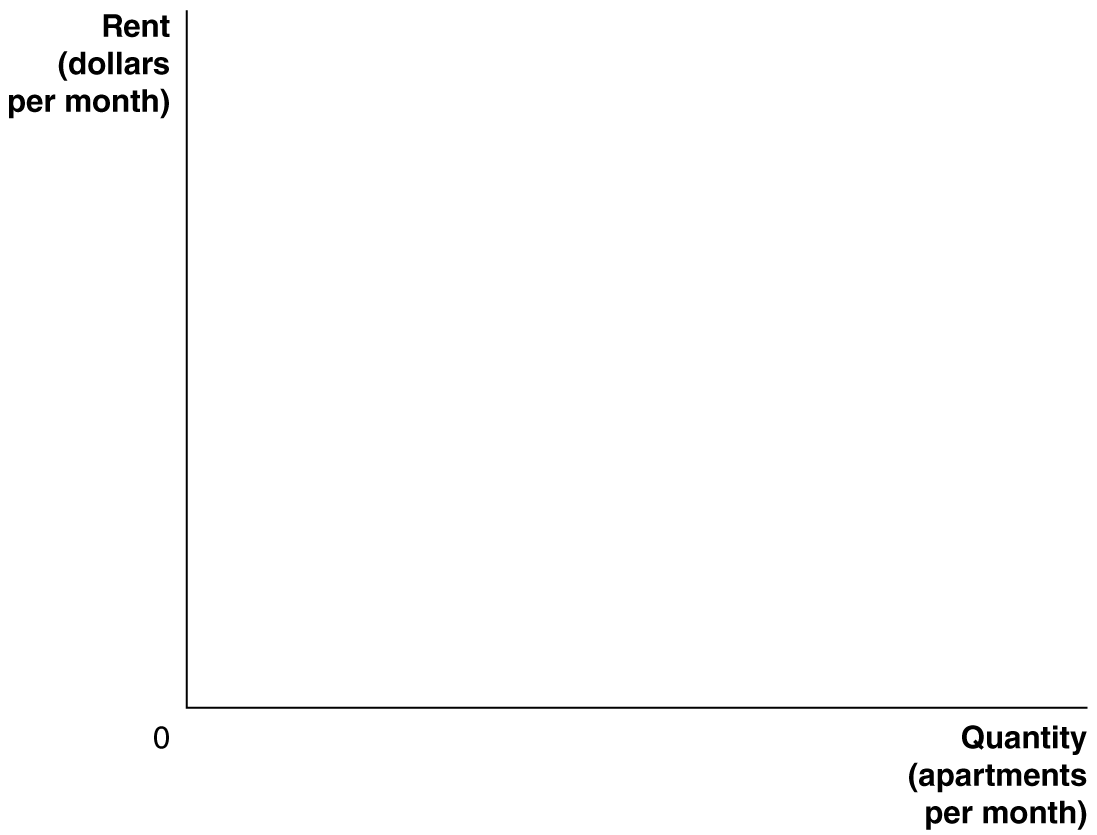 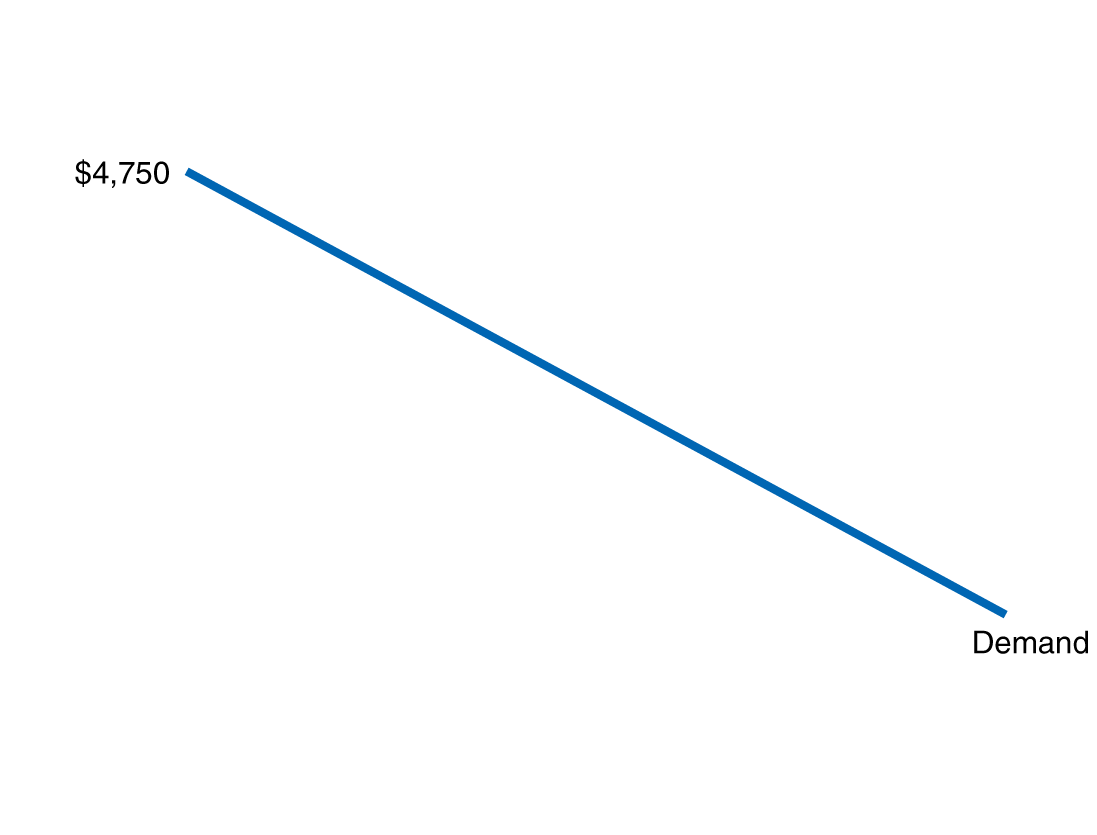 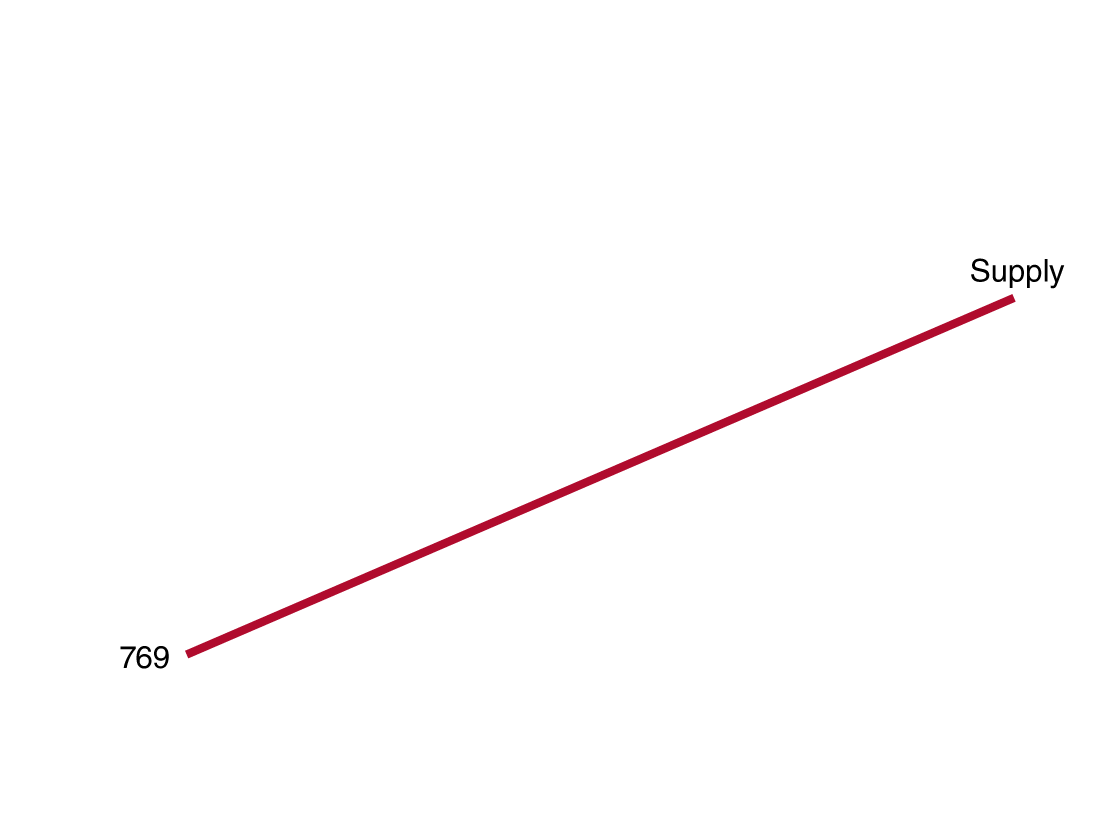 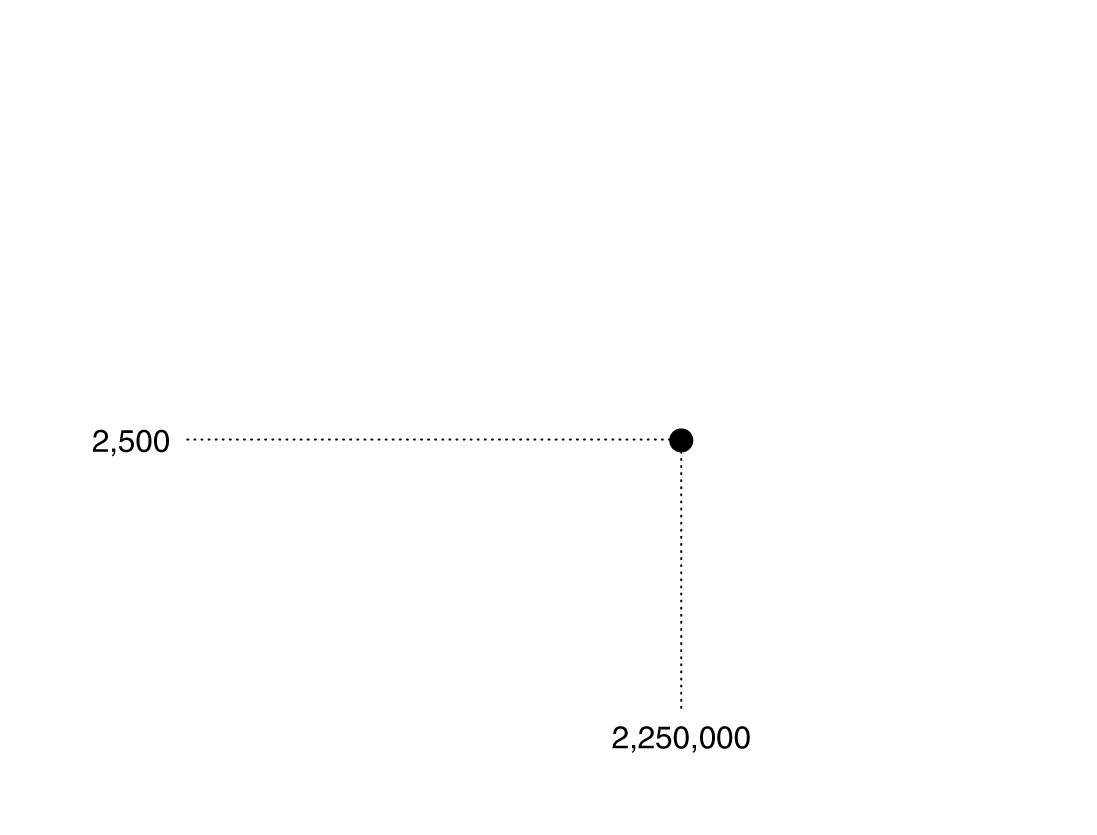 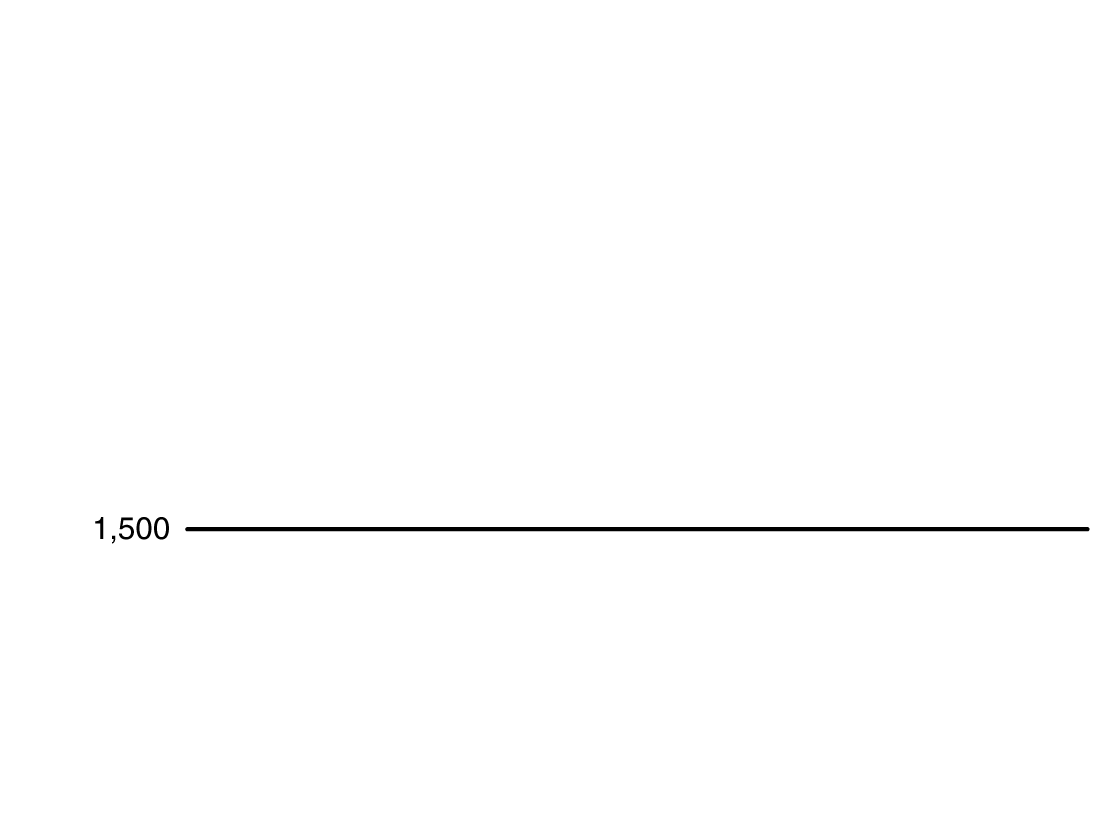 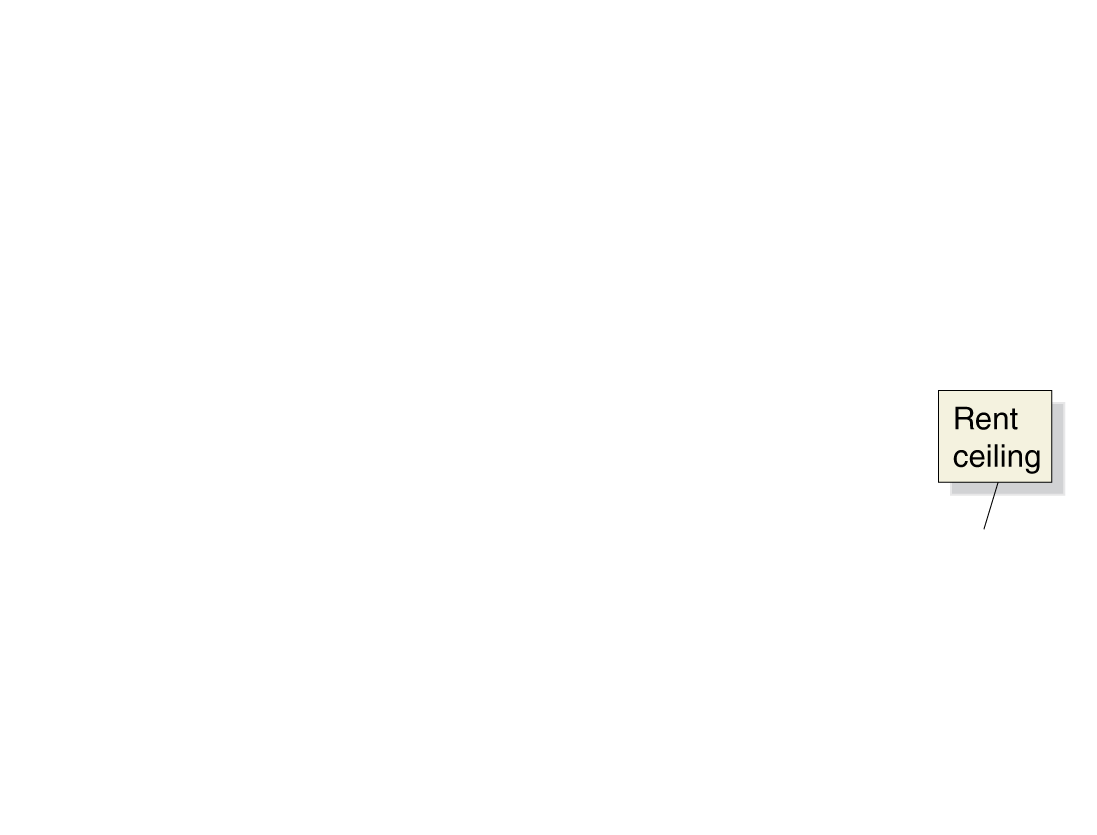 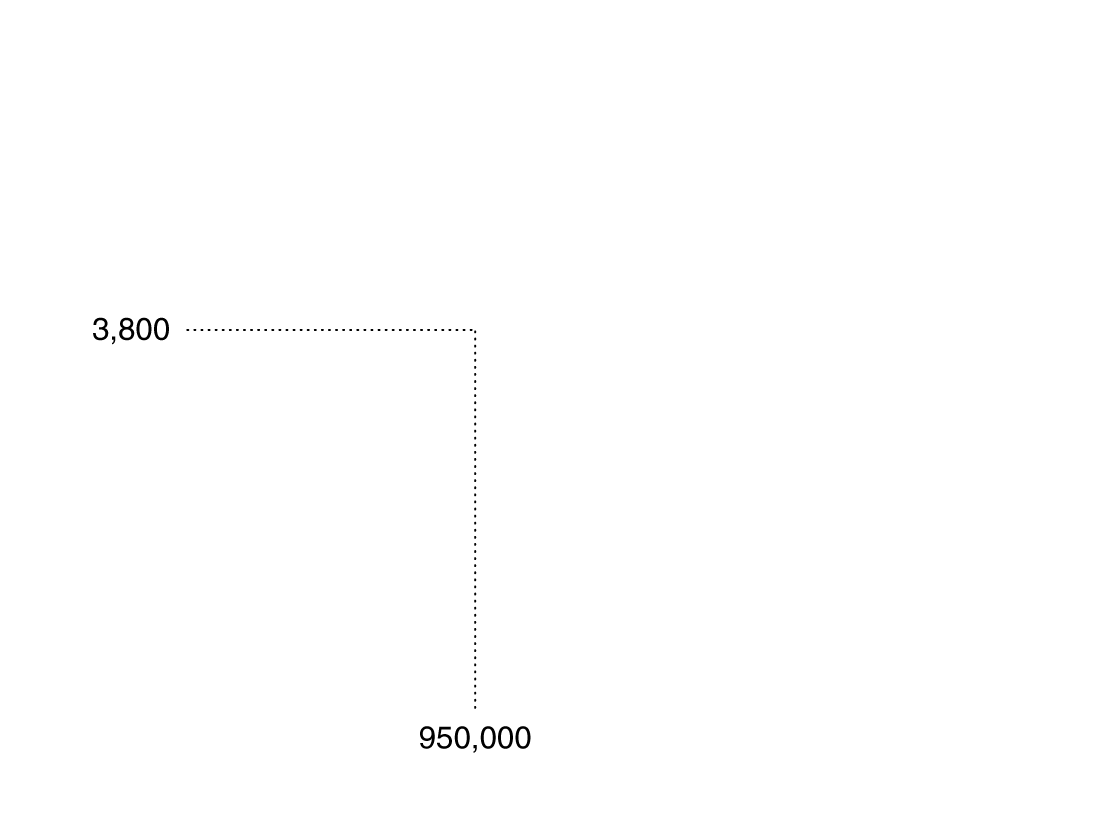 Figure 4A.2
Calculating the economic effect of rent controls
[Speaker Notes: Once we have estimated equations for the
demand and supply of rental housing, a diagram
can guide our numerical estimates of
the economic effects of rent control. Consumer
surplus falls by an amount equal to
the area of triangle B and increases by an
amount equal to the area of rectangle A.
Producer surplus falls by an amount equal
to the sum of the areas of rectangle A and
triangle C. The remaining producer surplus
is equal to the area of triangle D. Deadweight
loss is equal to the sum of the areas
of triangles B and C.]
Computing deadweight loss
Now the diagram can guide our numerical estimates of the economic effects of the rent controls.
Triangles B + C represent the deadweight loss. Area B is:
½ × (2,250,000 – 950,000) × 			(3,800 – 2,500)
	= $845 million 
Area C is:
½ × (2,250,000 – 950,000) × 			(2,500 – 1,500)
	= $650 million 
So the deadweight loss is845 + 650 = $1,495 million.
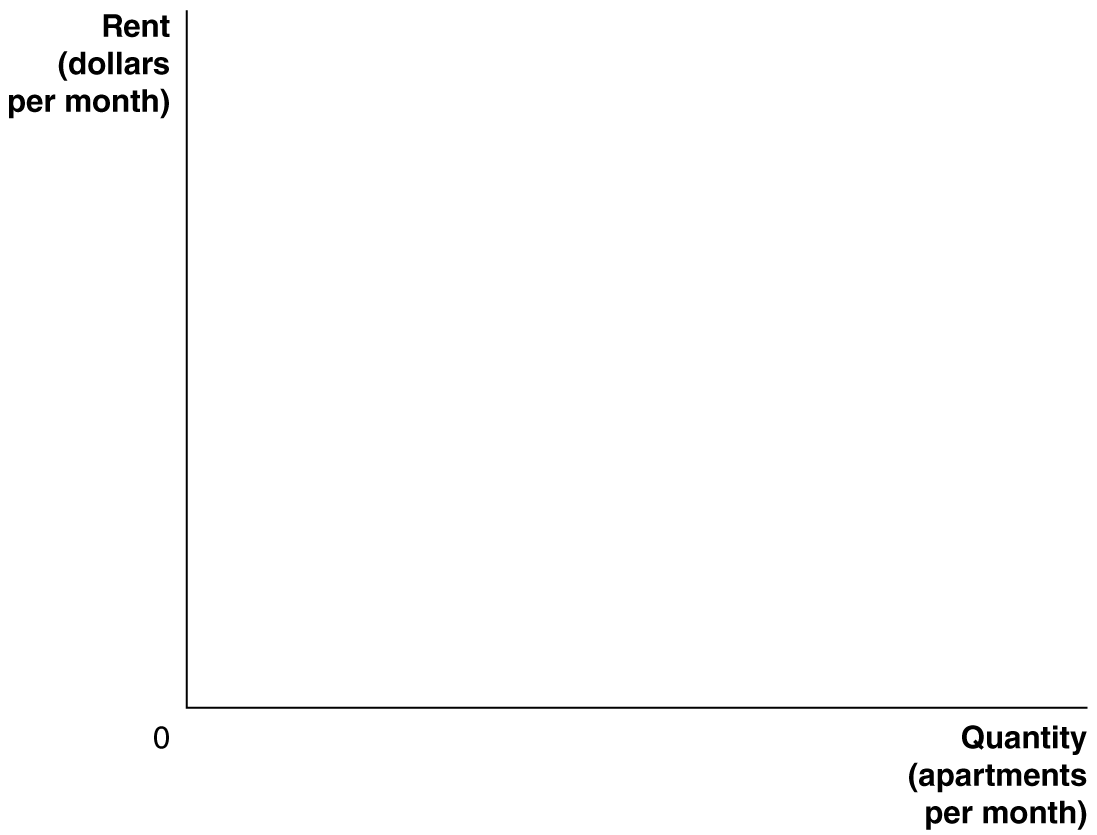 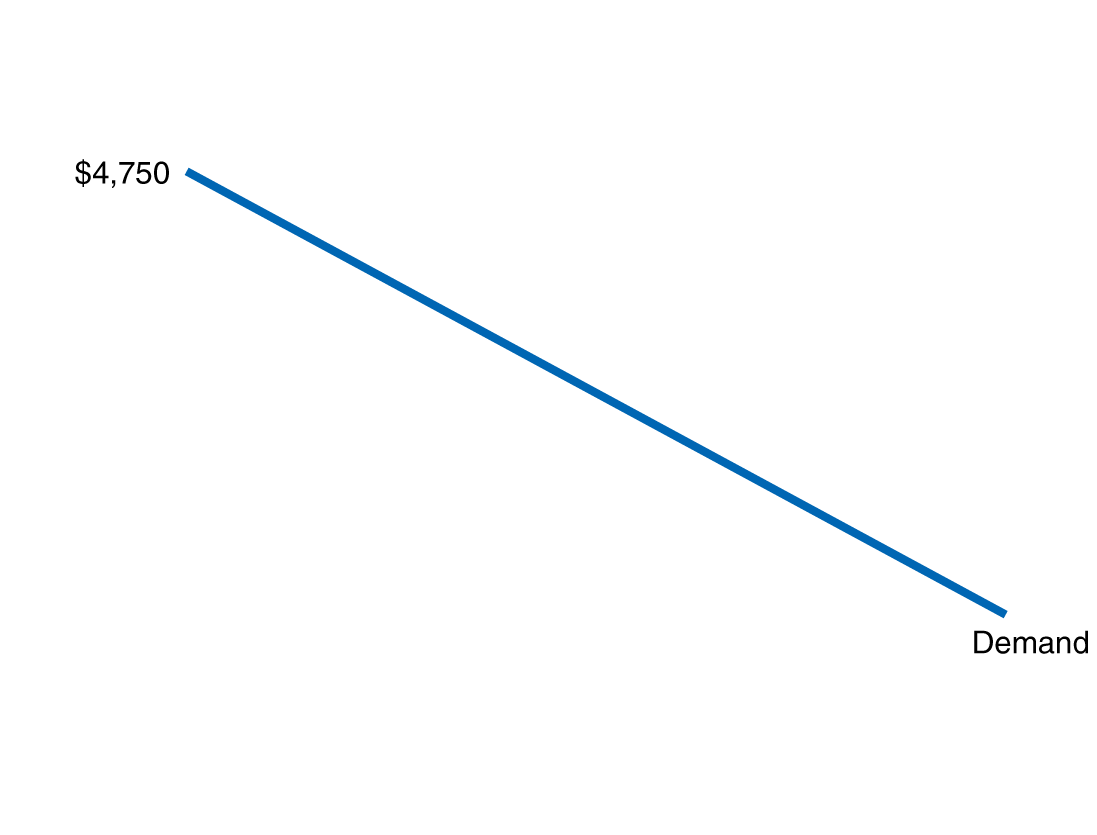 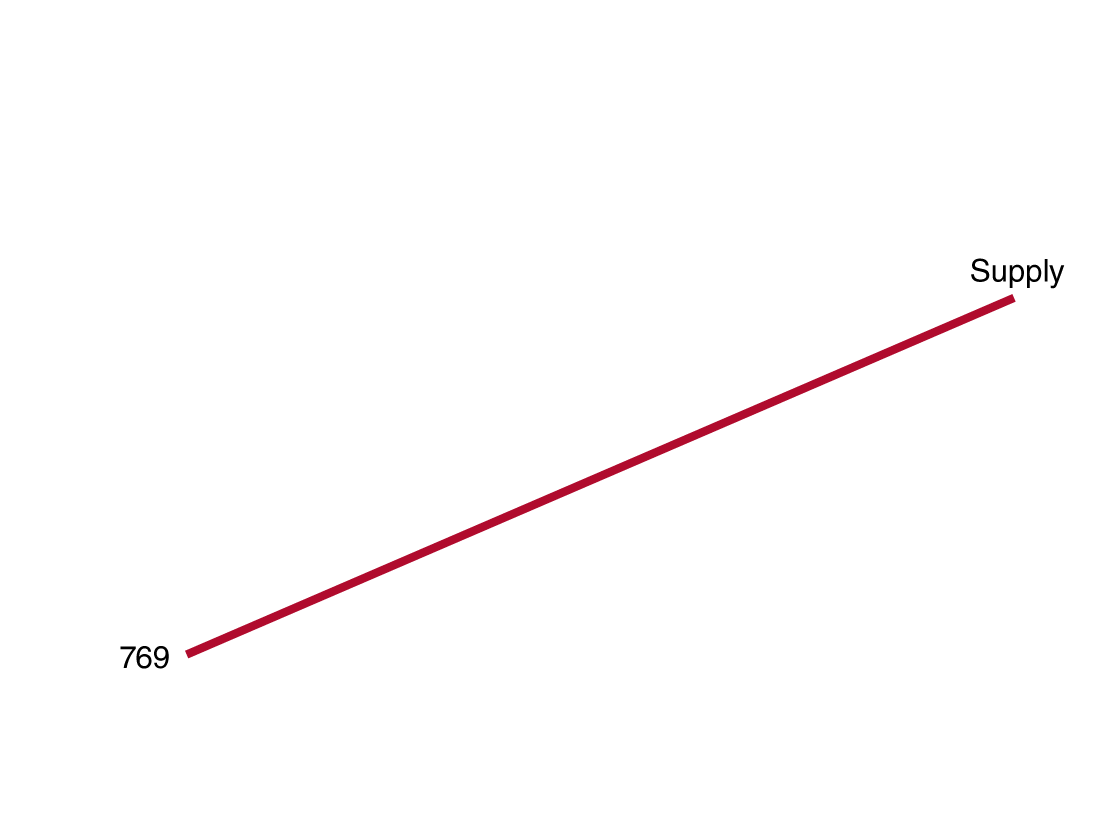 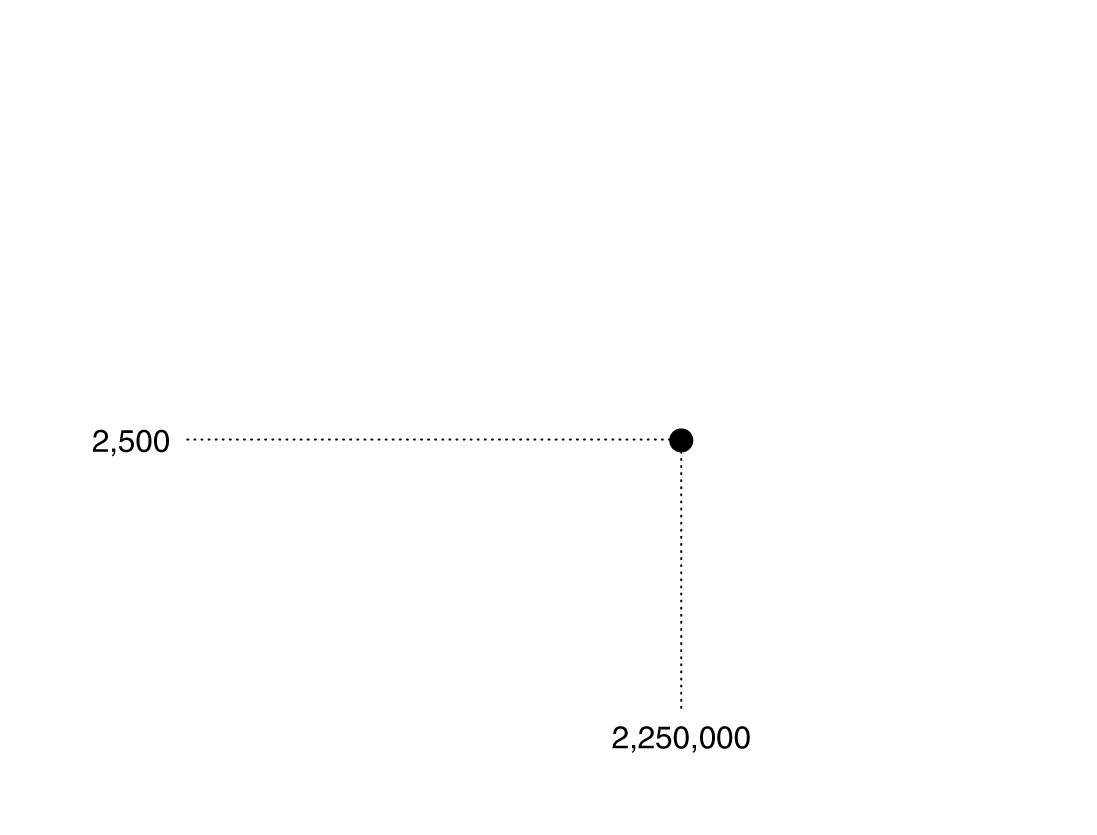 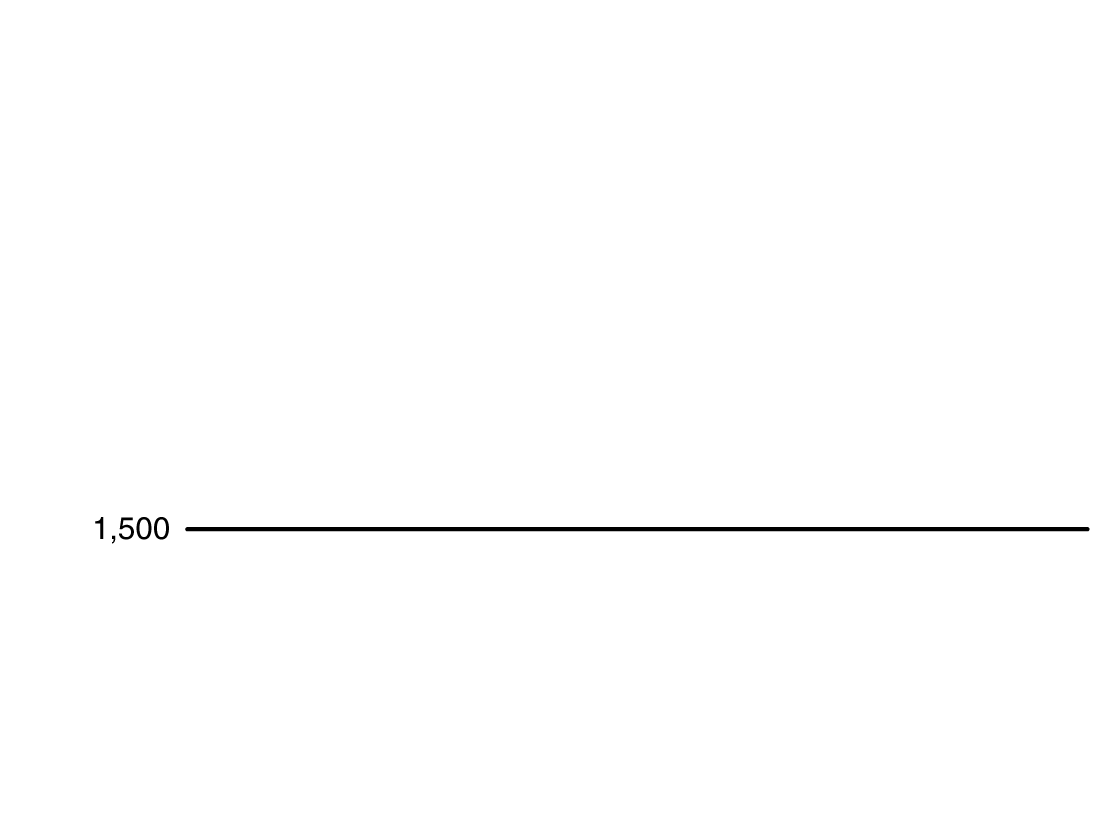 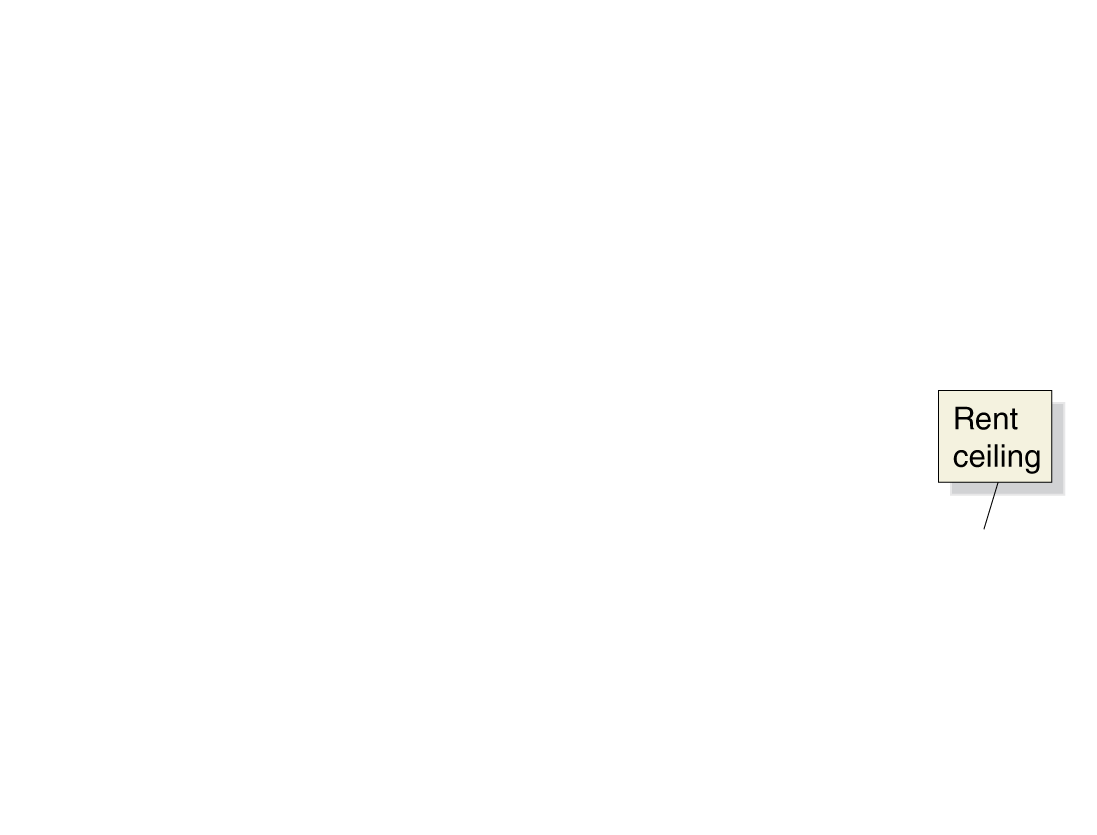 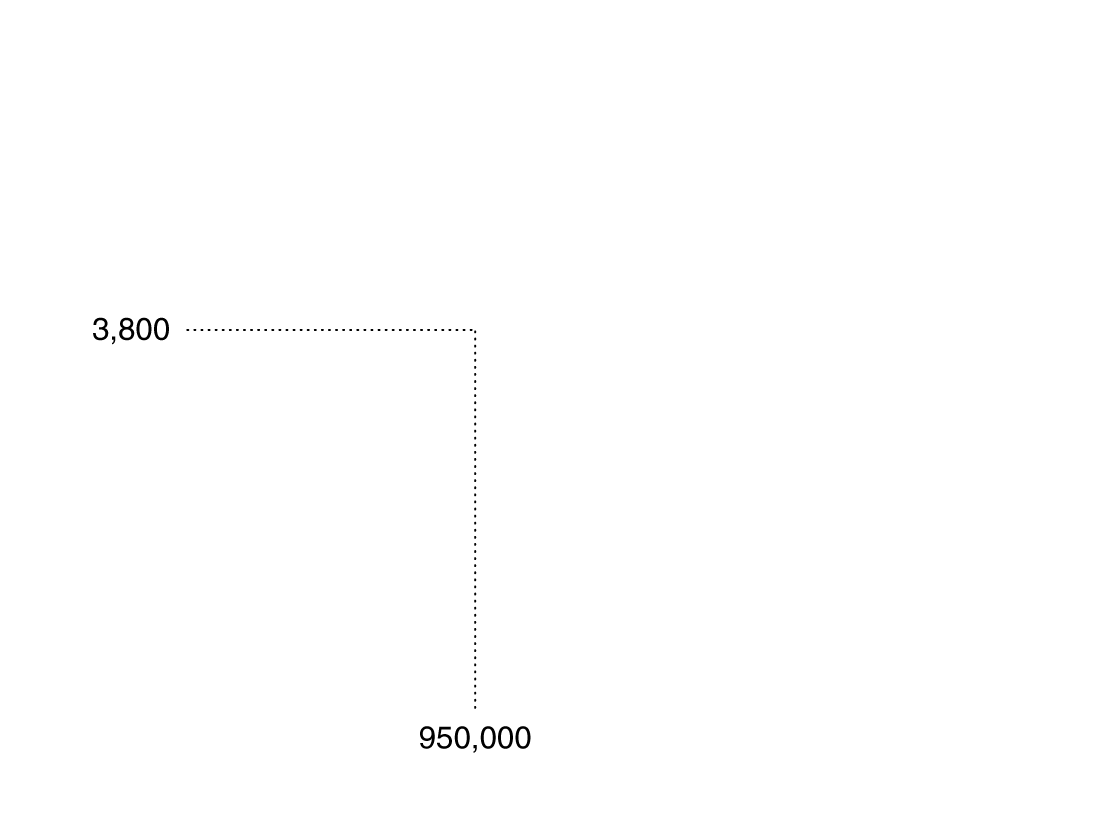 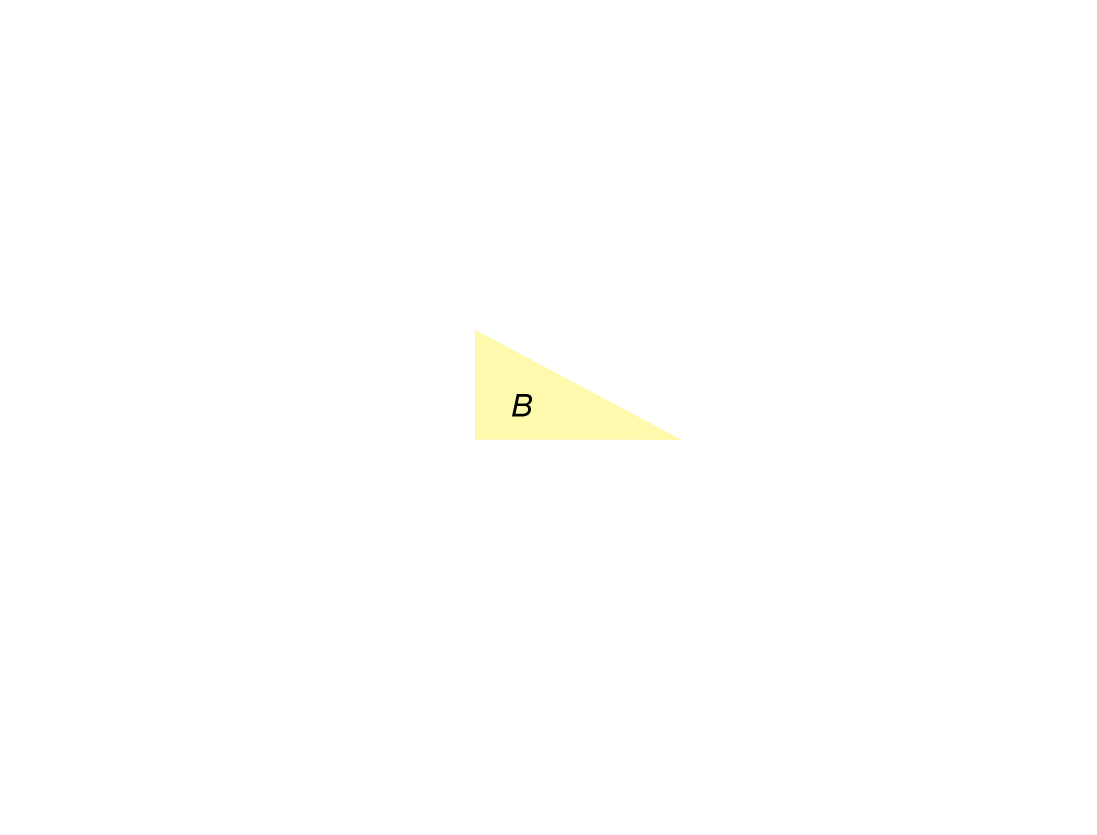 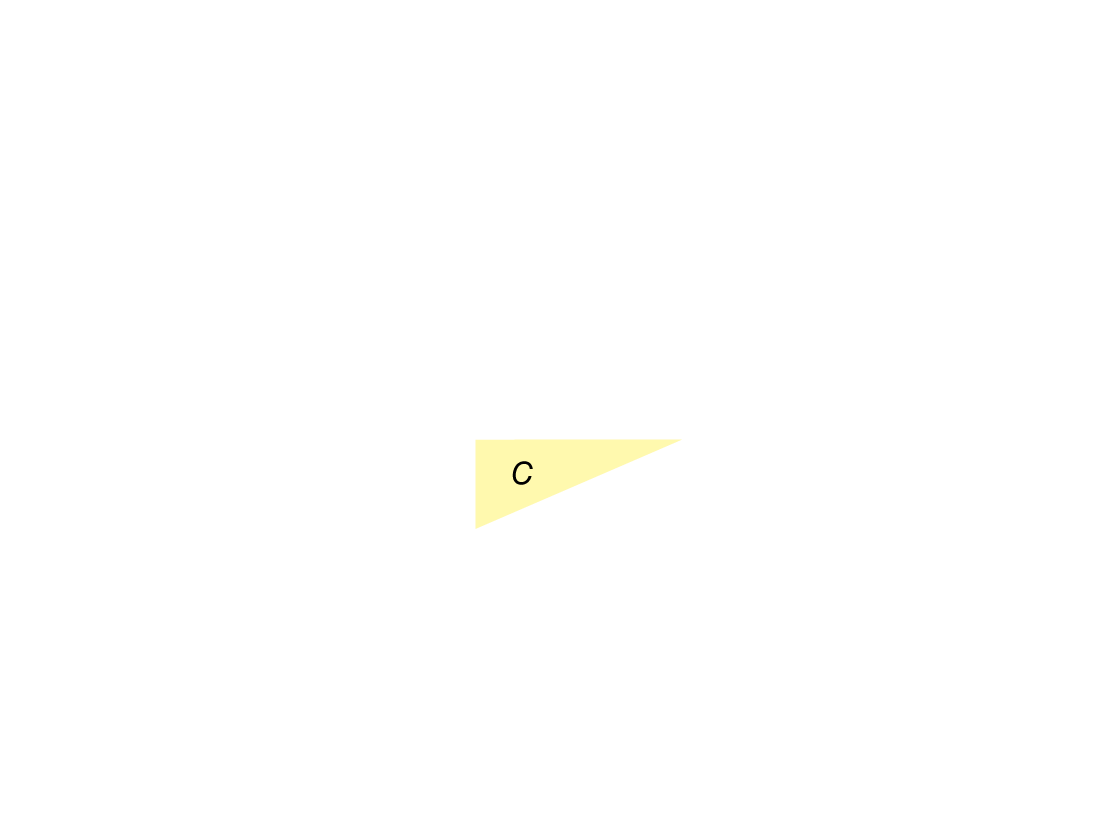 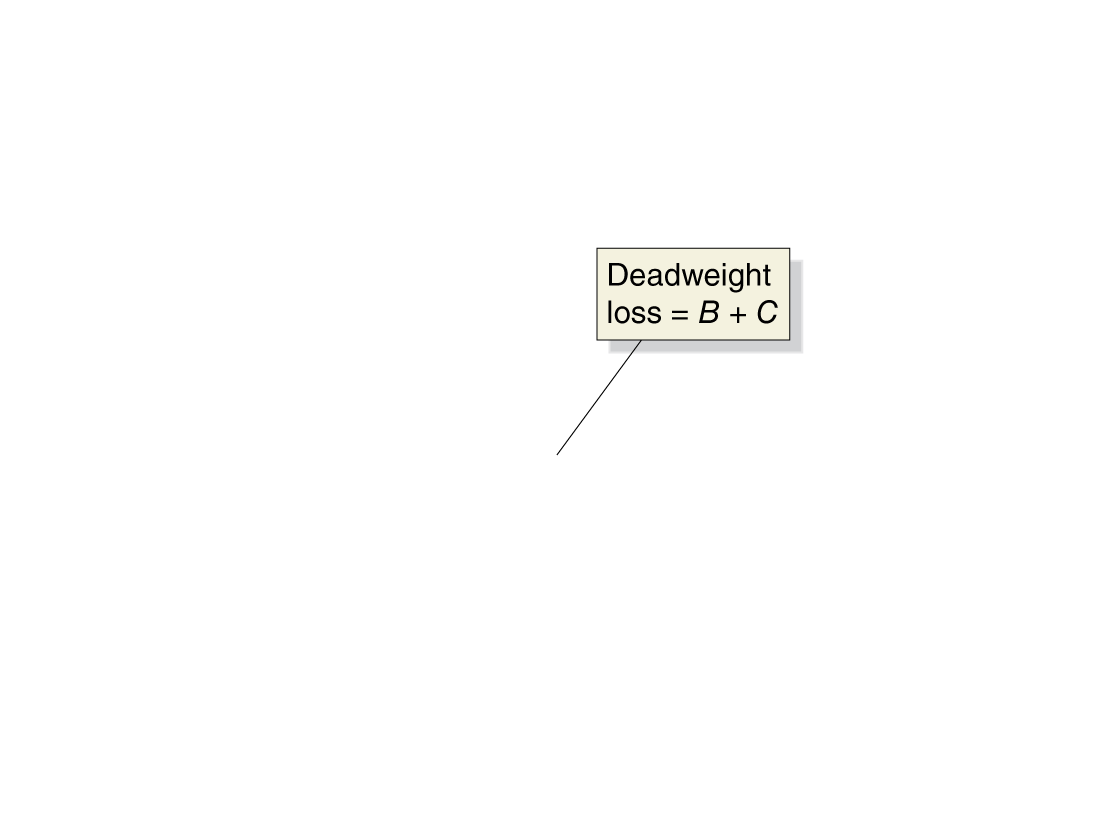 Figure 4A.2
Calculating the economic effect of rent controls
Computing the change in surplus for consumers
Consumers lose area B ($845 million) but gain the area of rectangle A:
(2,500 – 1,500) × (950,000)
	= $950 million

So consumer surplus changes from $2531.25 million to:
(2531.25 + 950) – 845
	= $2636.25 million
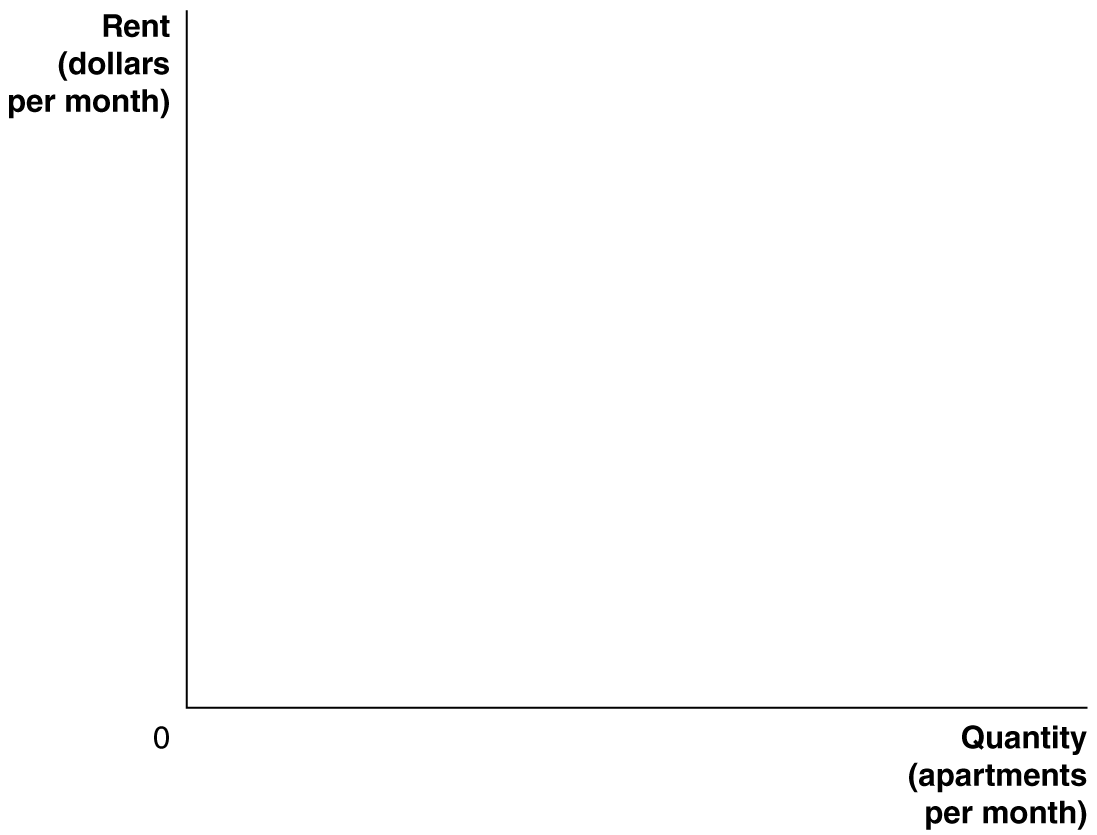 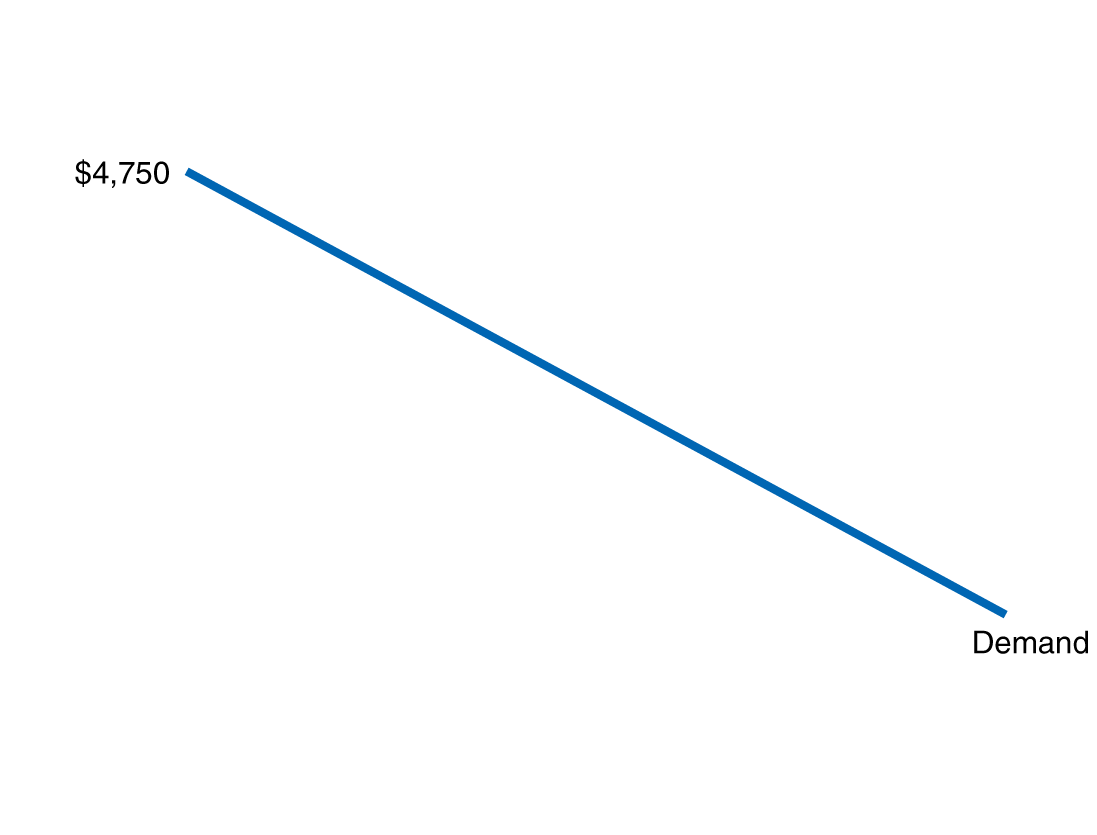 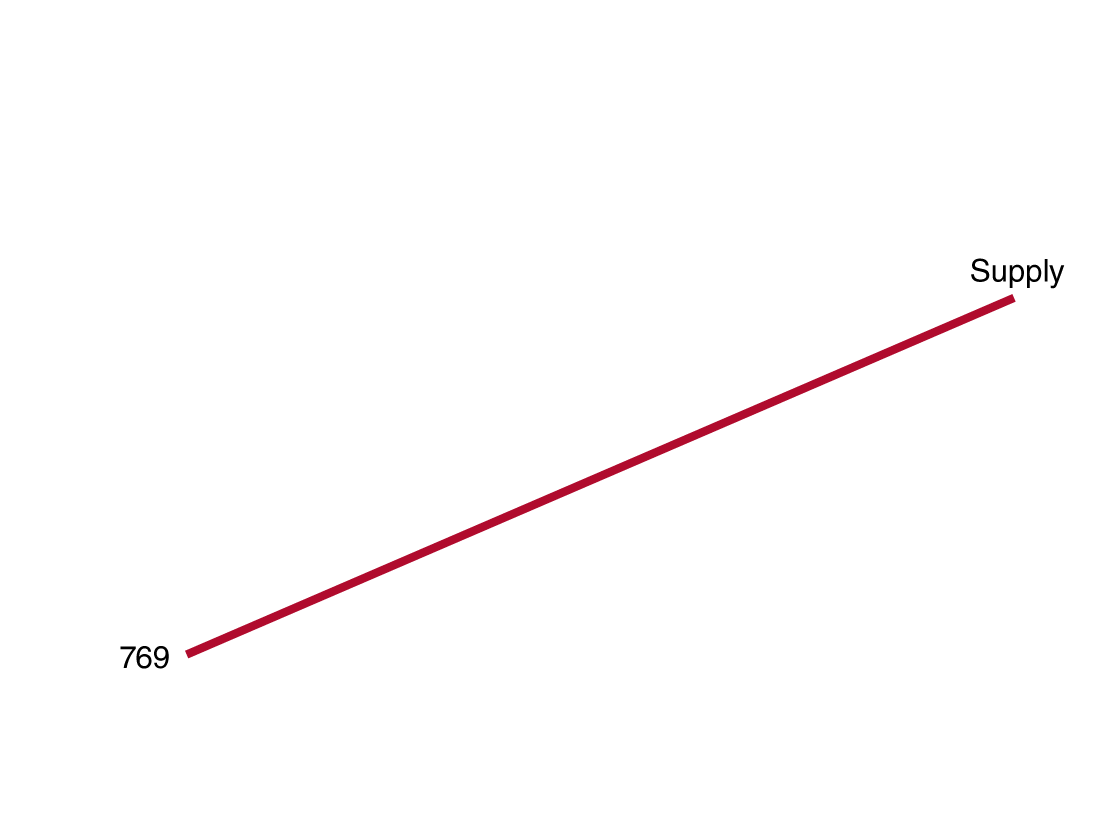 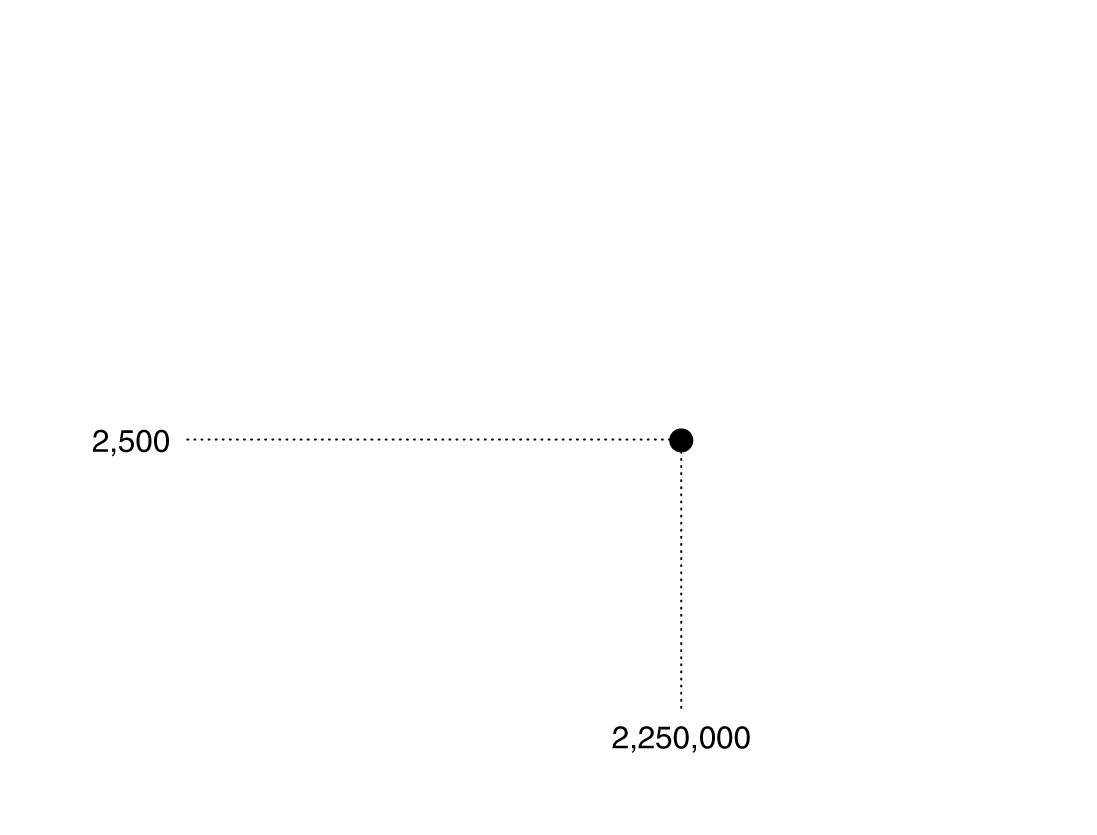 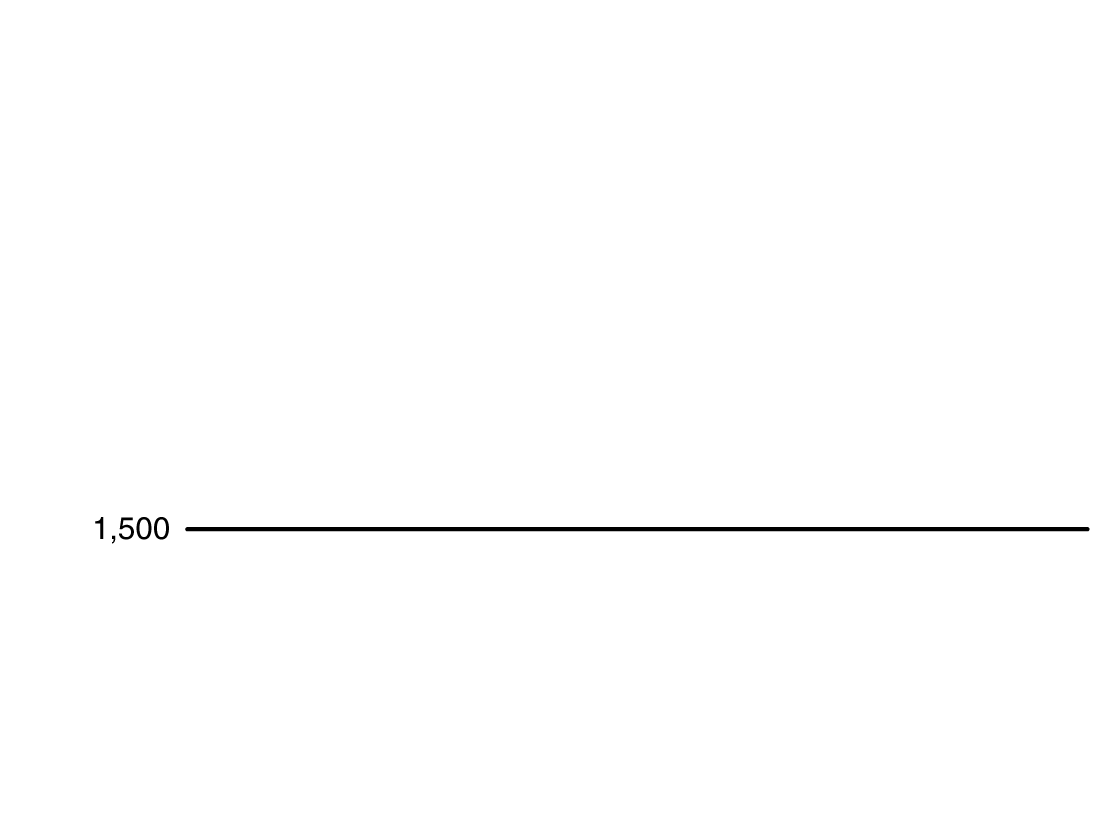 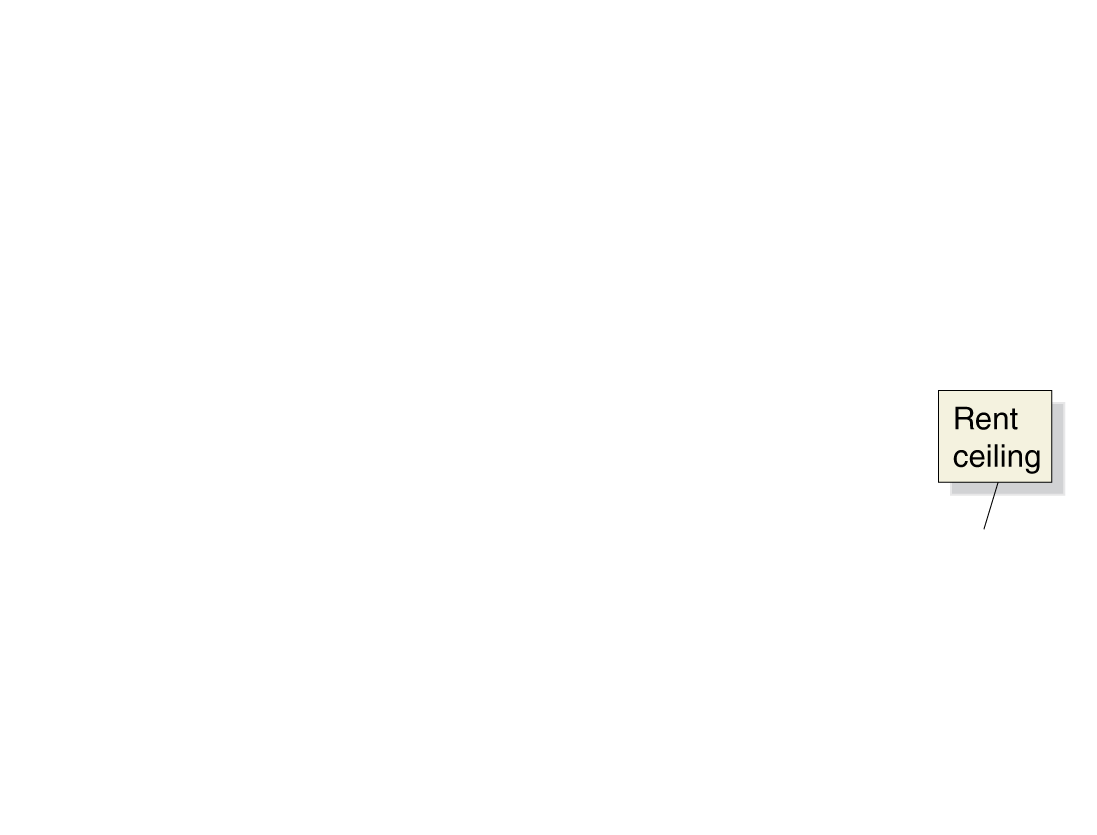 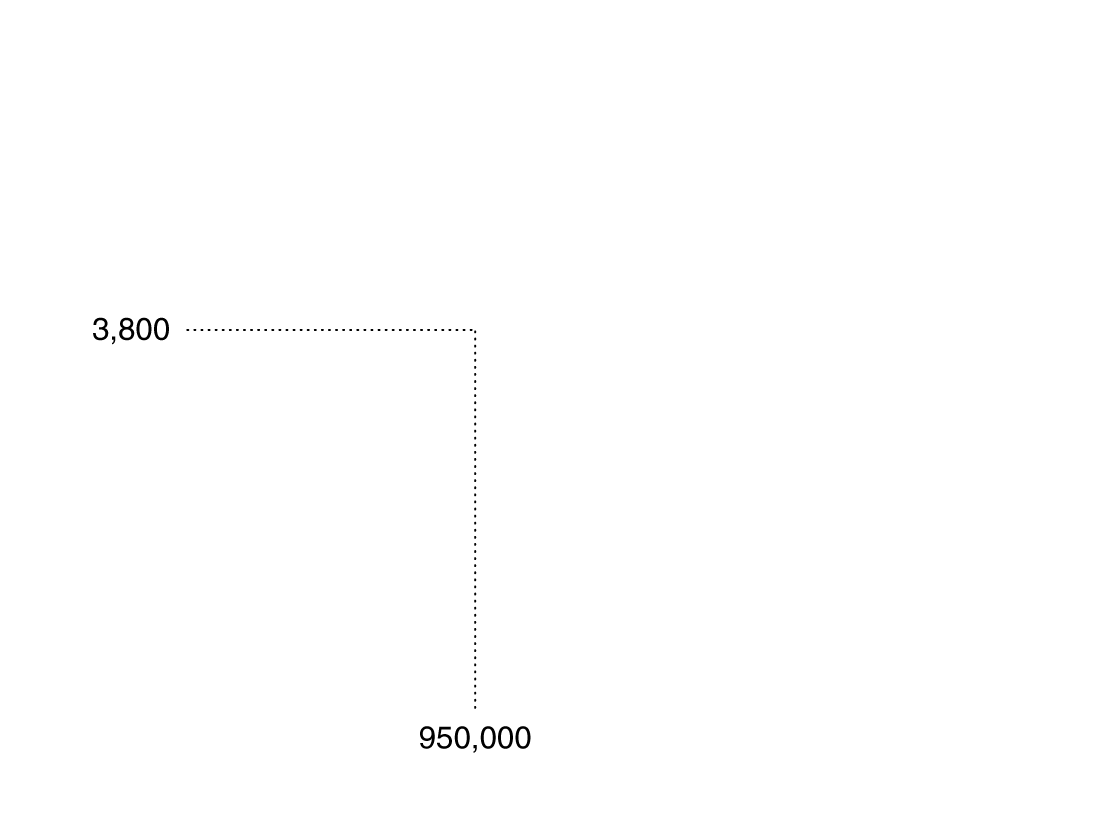 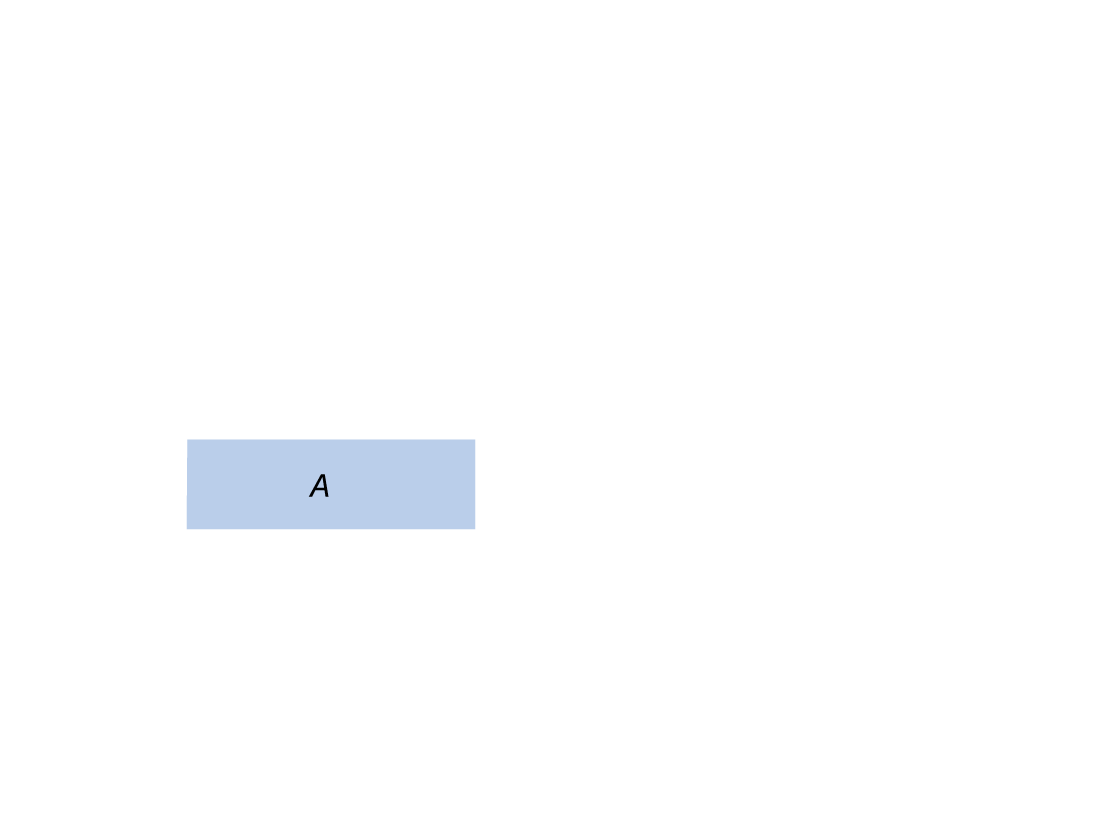 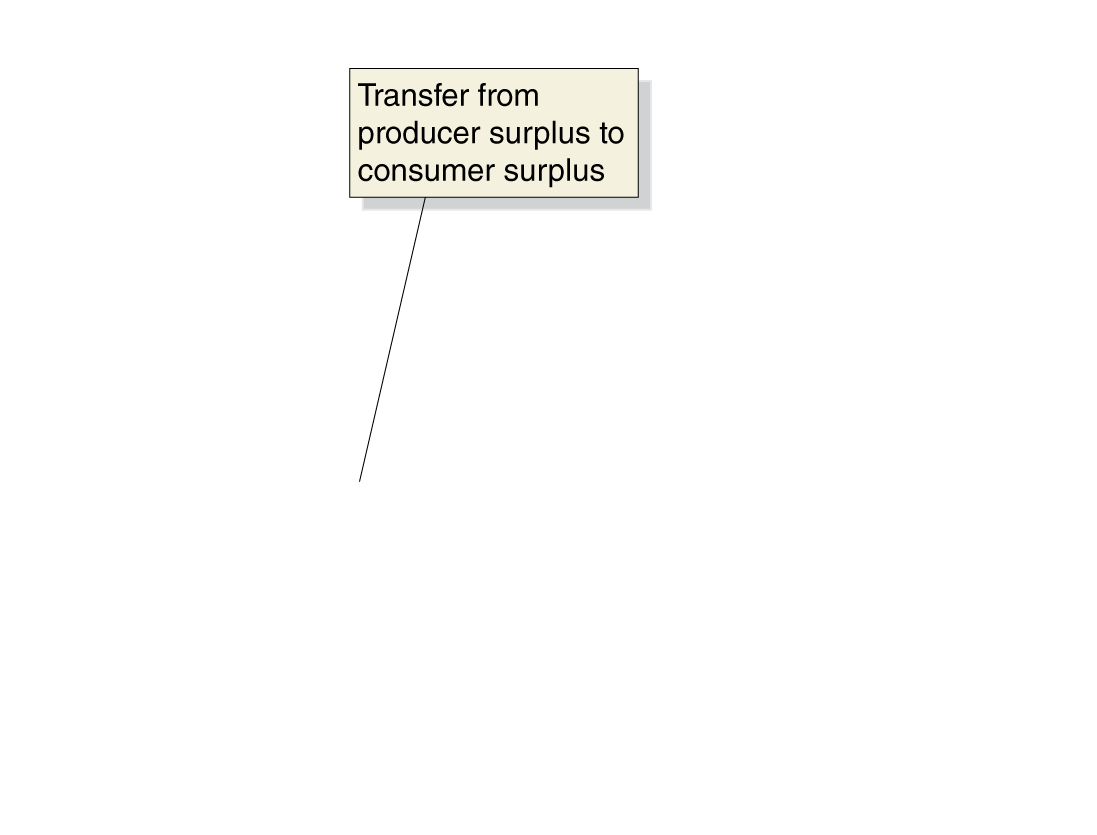 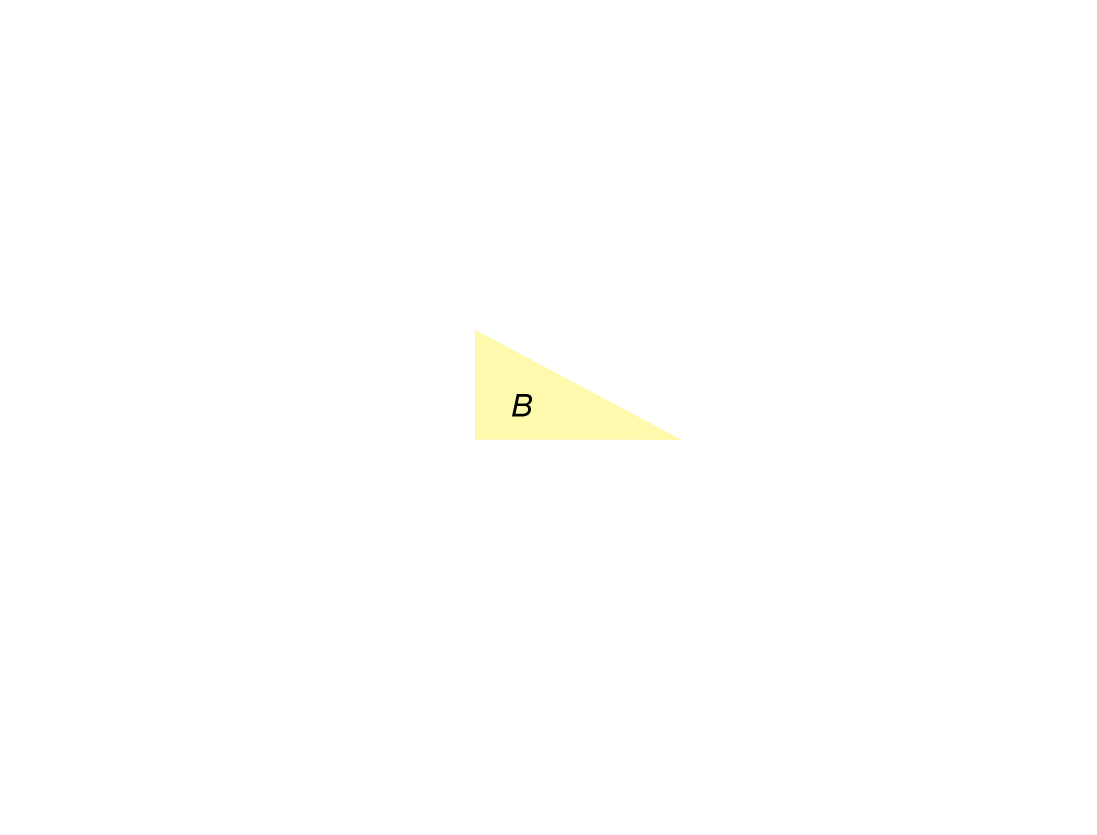 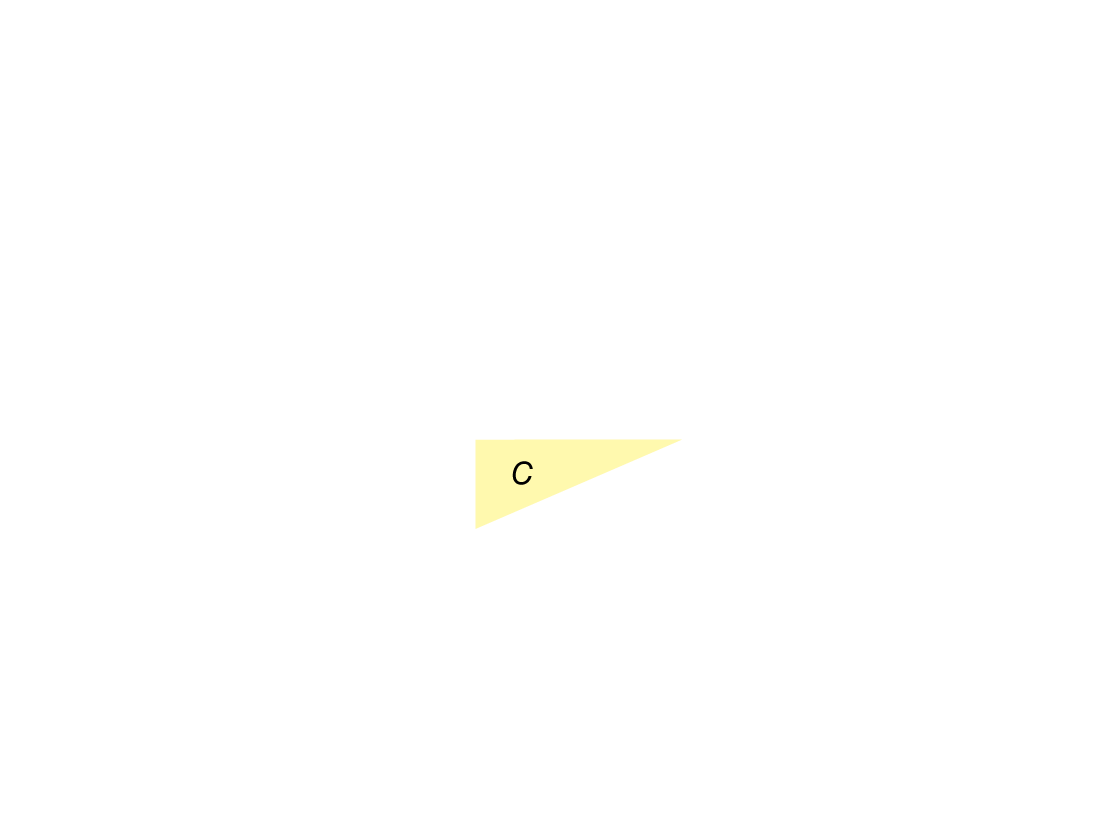 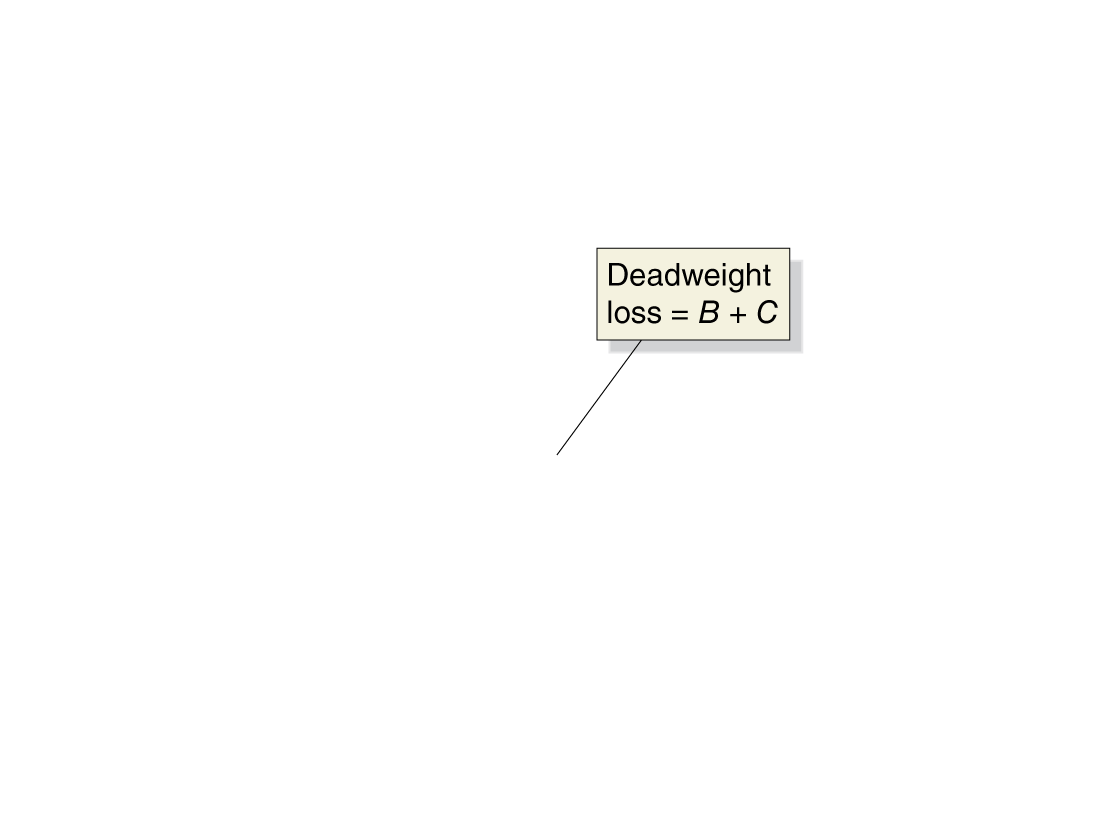 Figure 4A.2
Calculating the economic effect of rent controls
Computing the change in surplus for producers
Producers lose area A ($950 million) and area C ($650 million); they originally had a surplus of $1947.375 million, so now producer surplus is:
1947.375 – (950 + 650)
	= $347.375 million
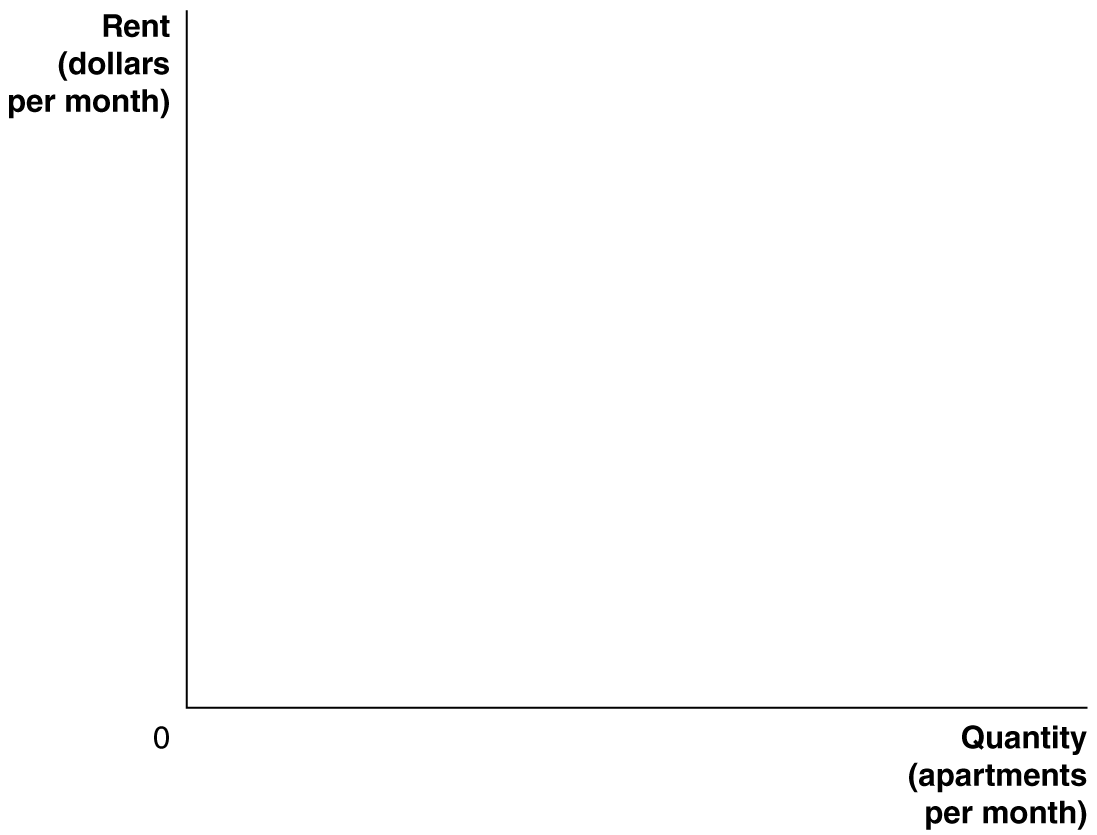 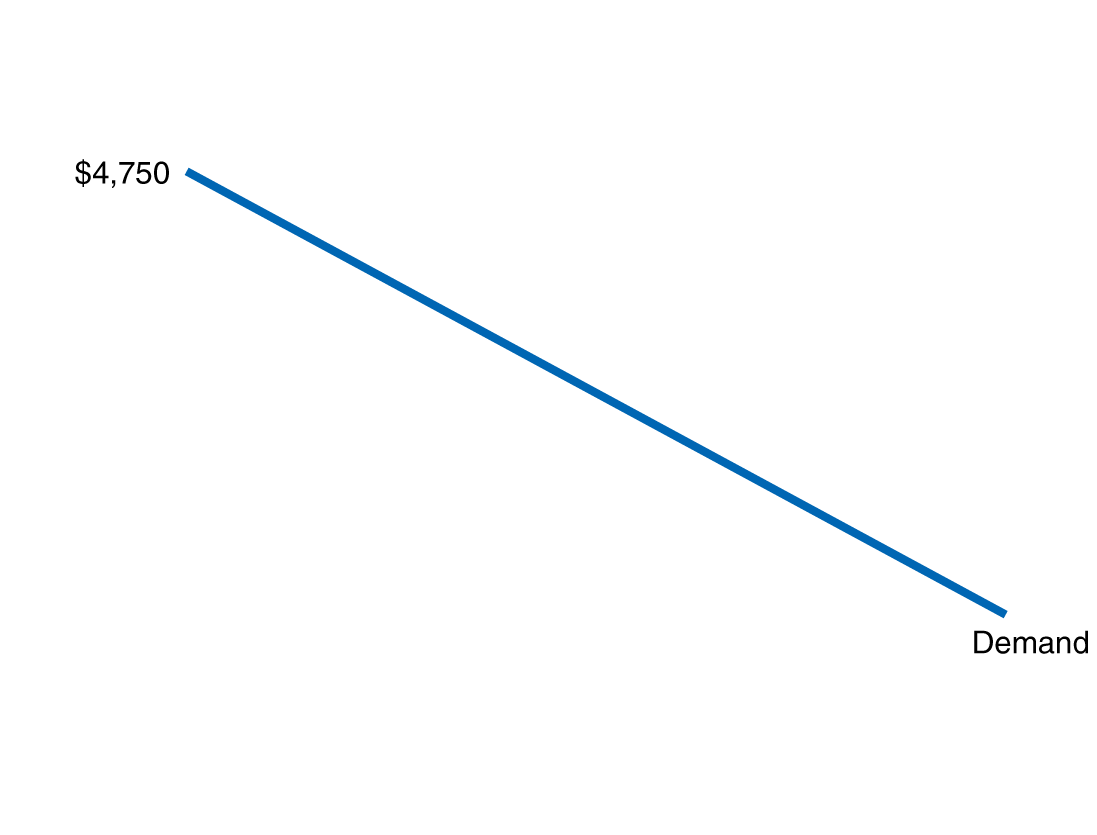 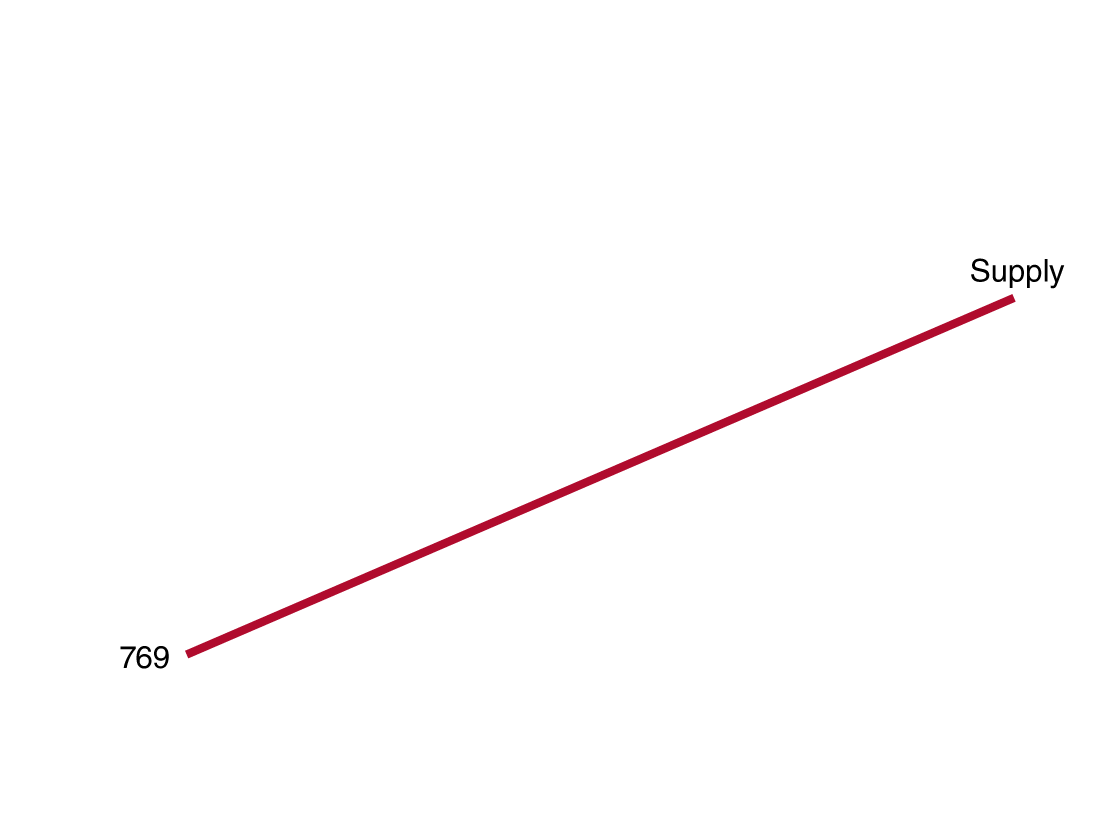 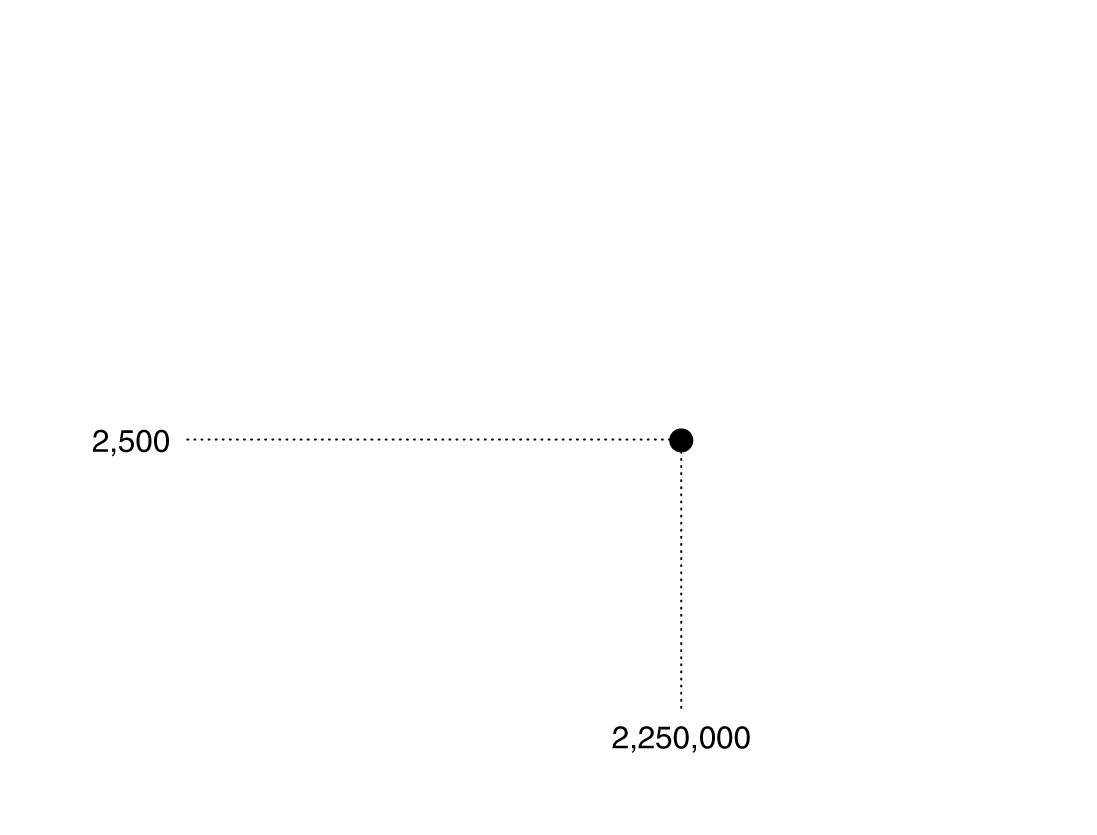 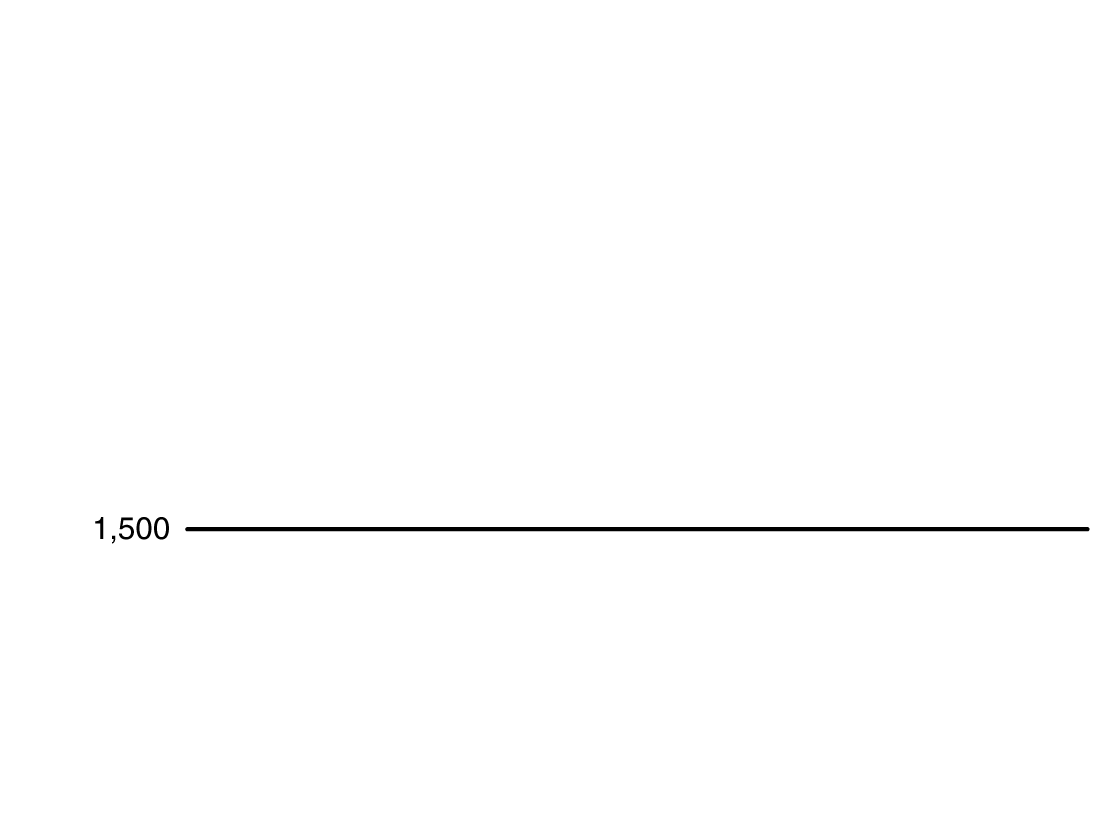 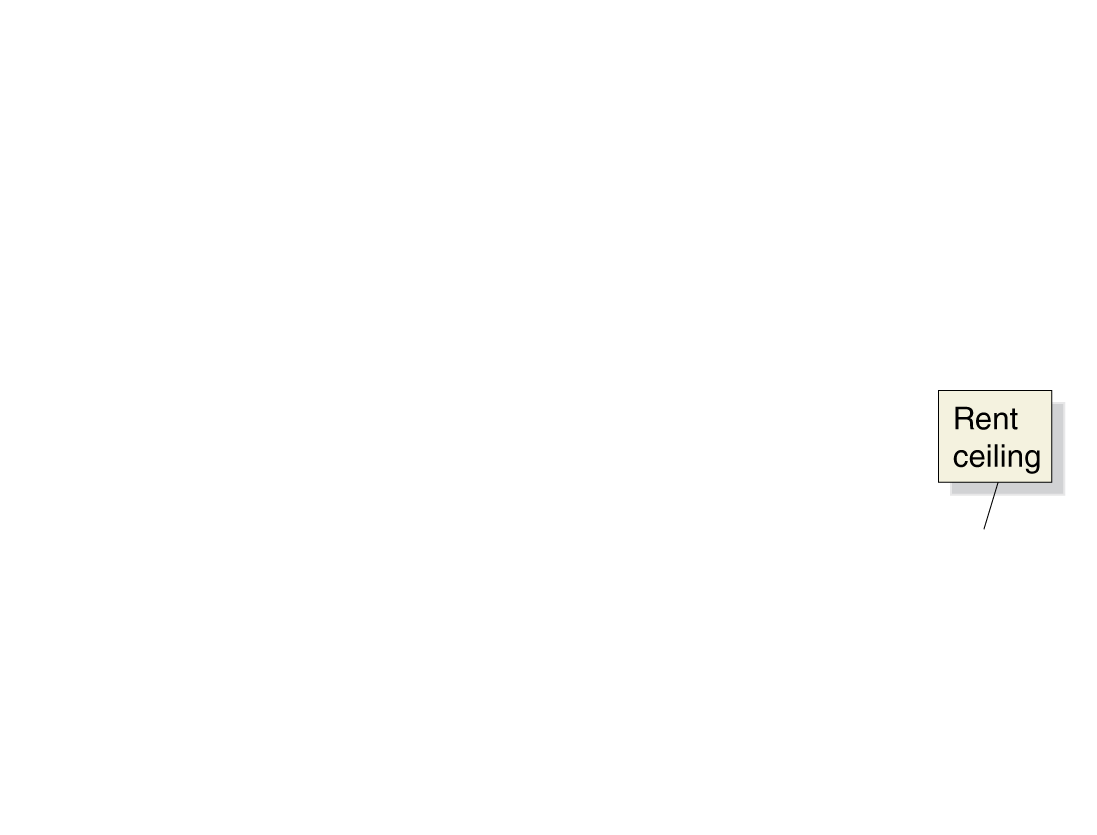 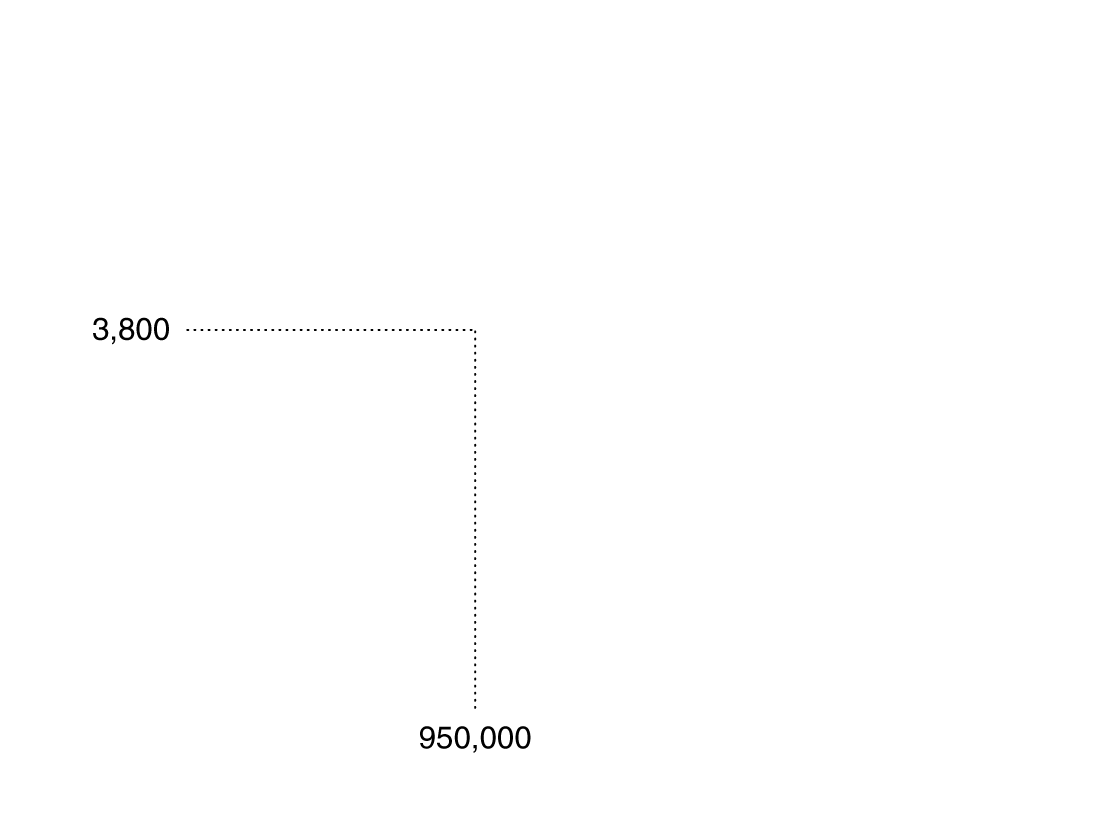 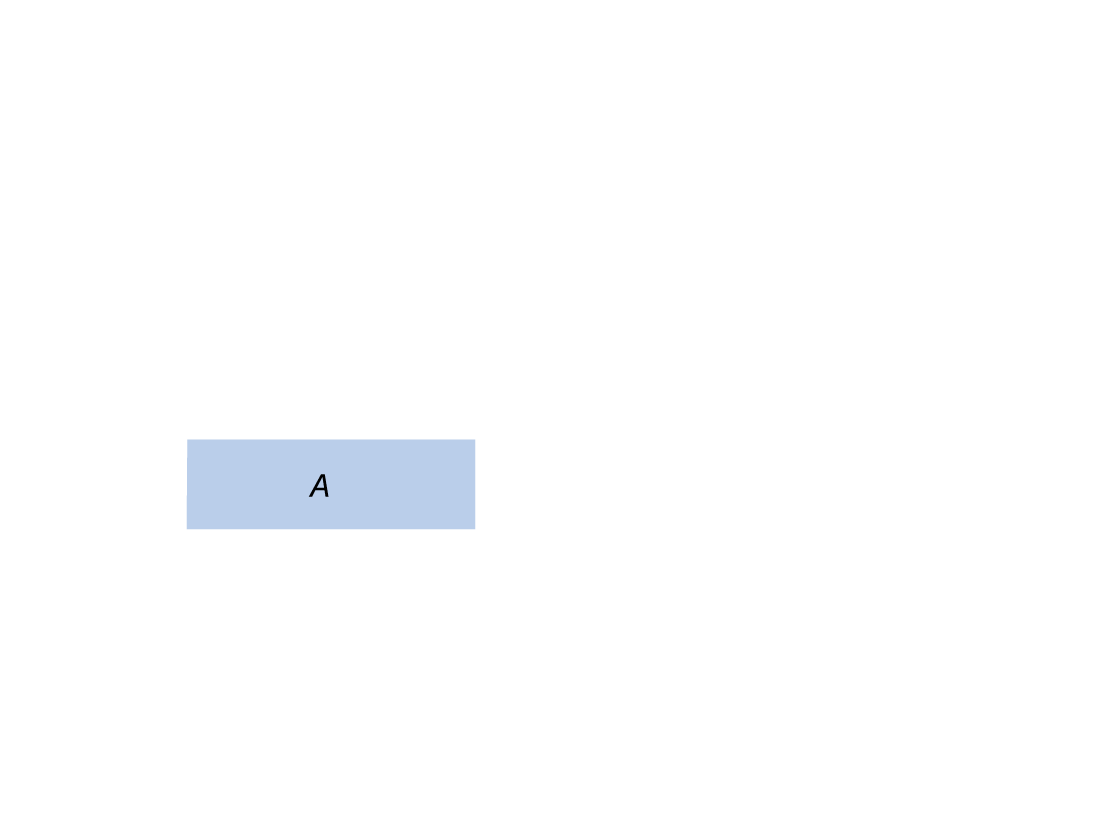 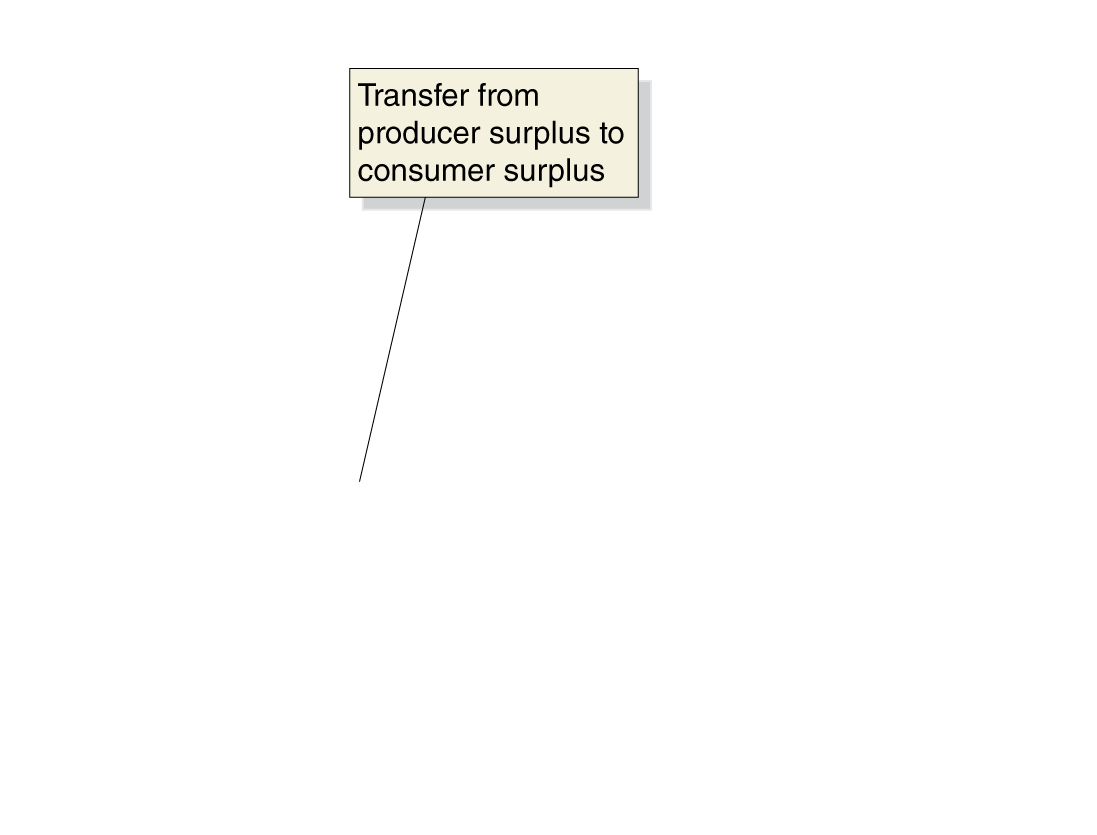 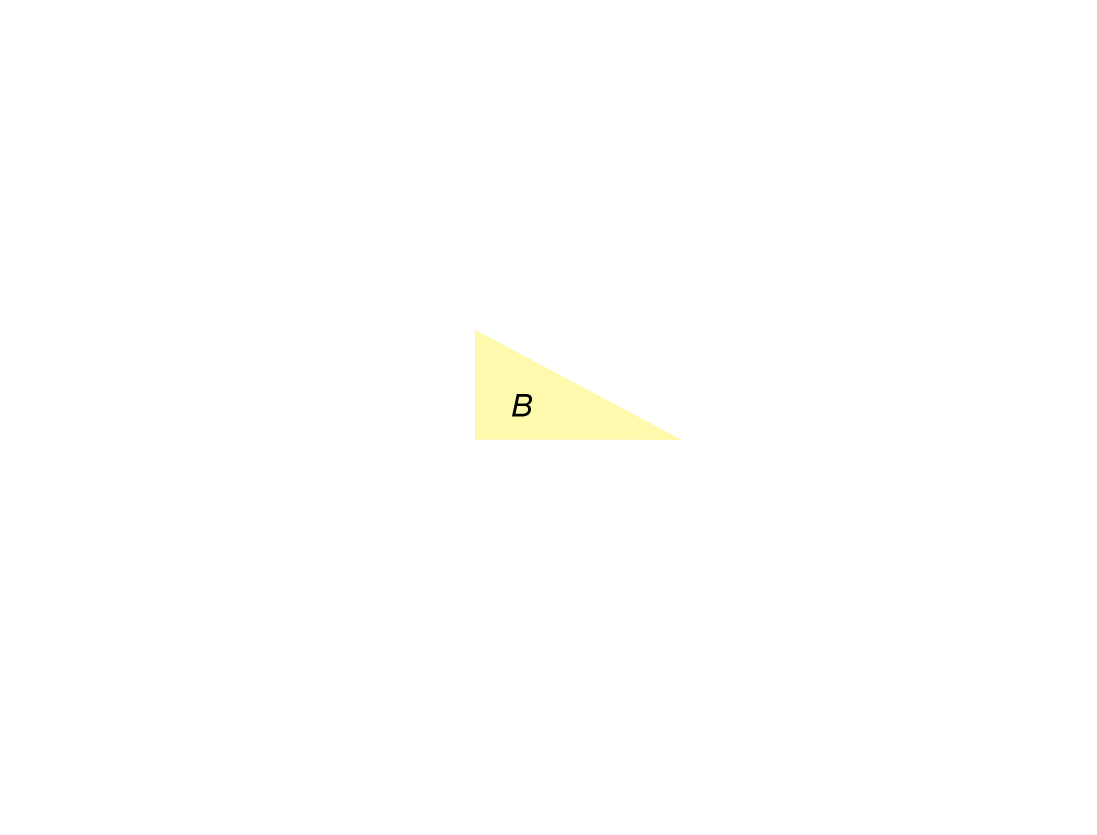 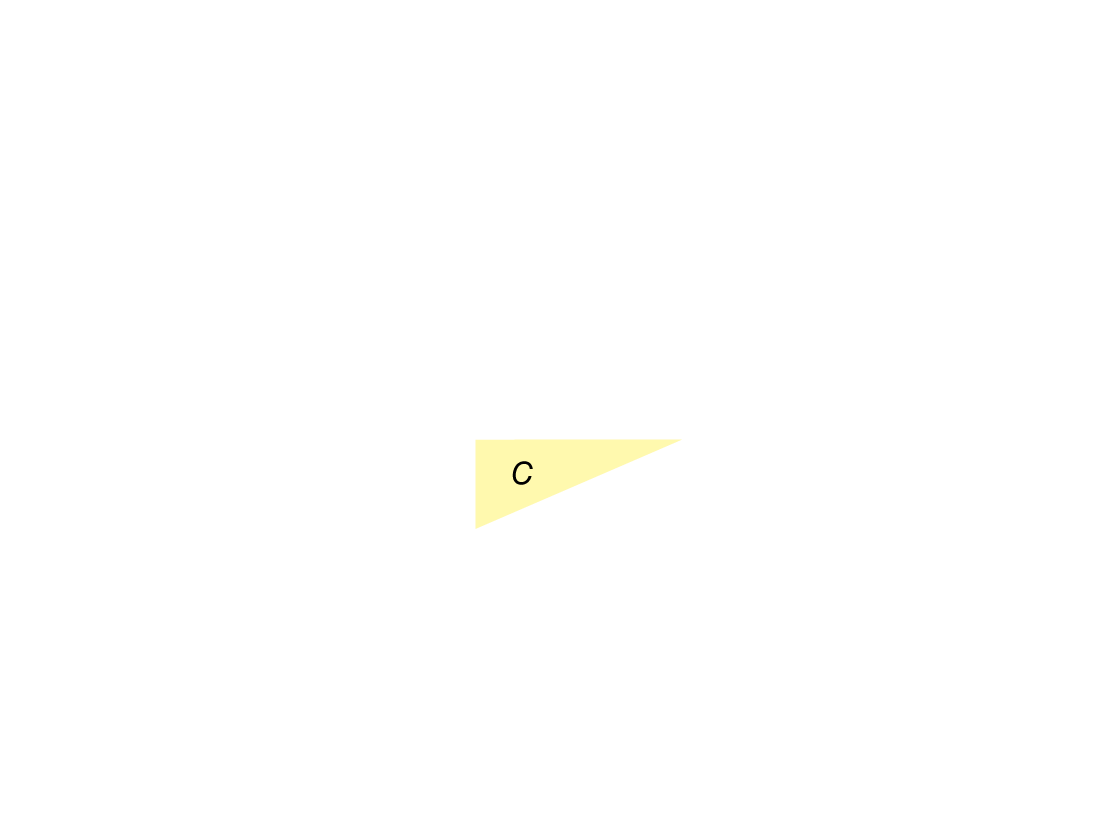 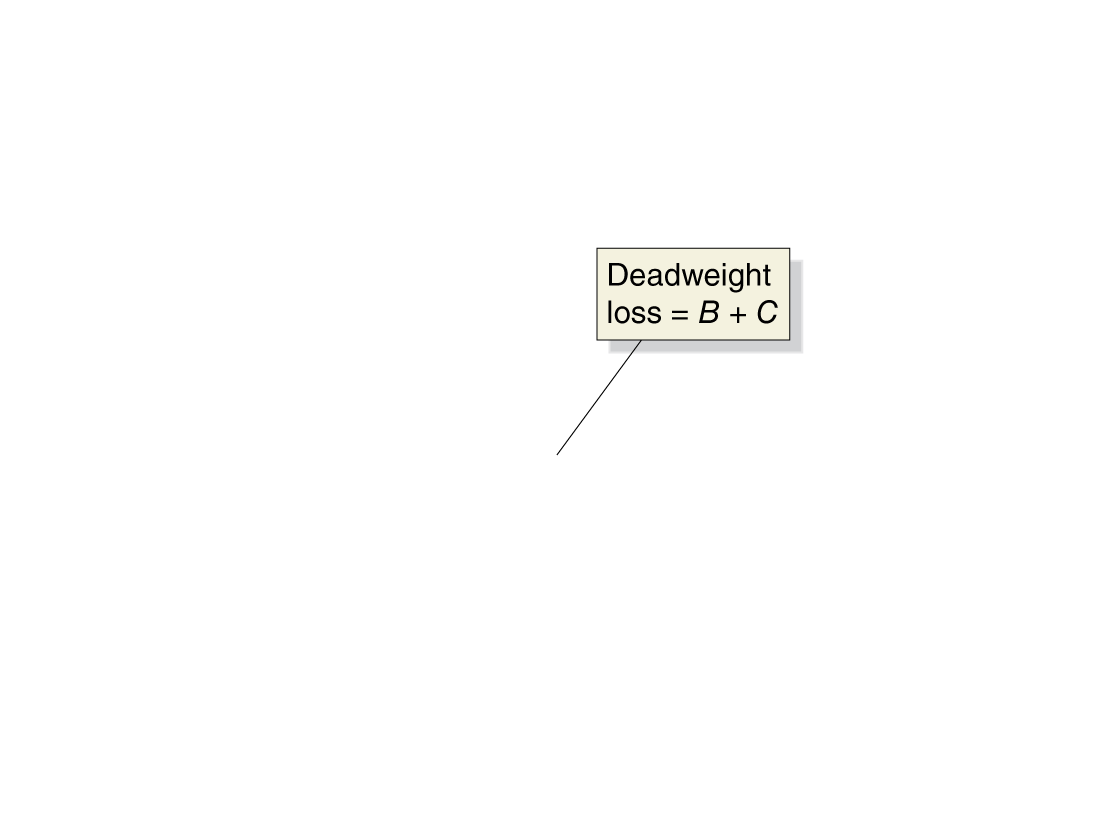 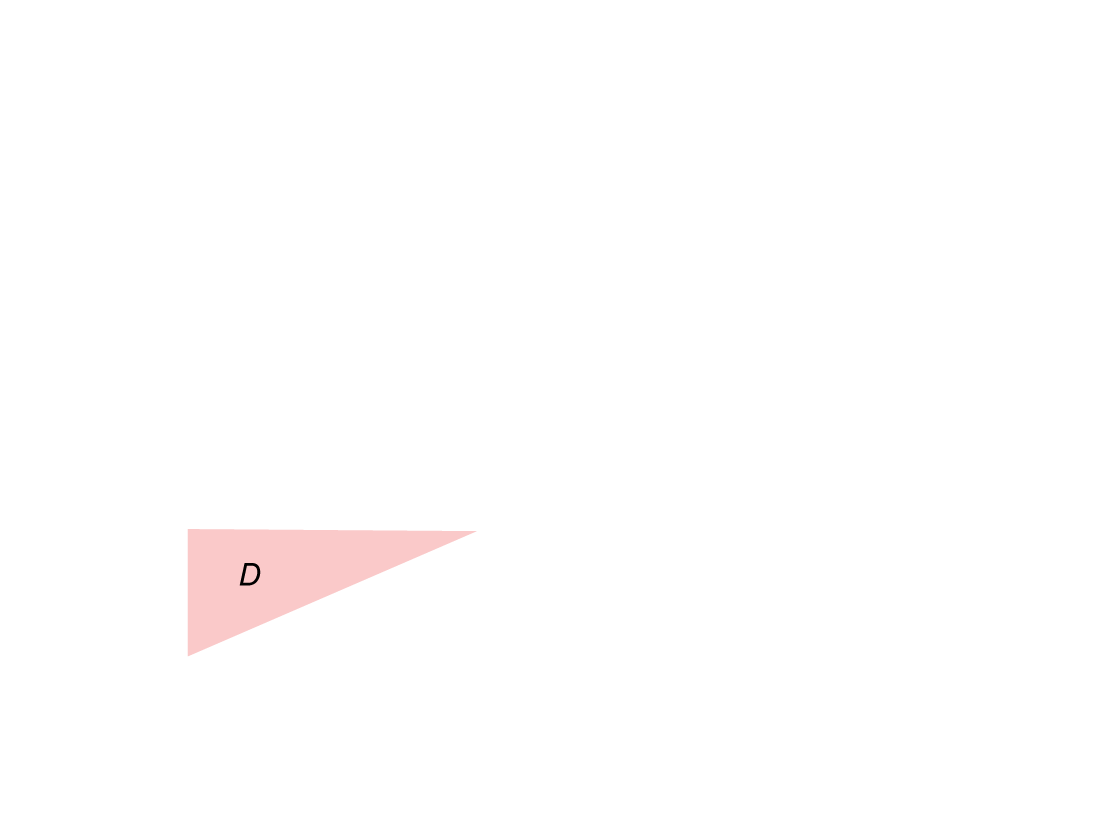 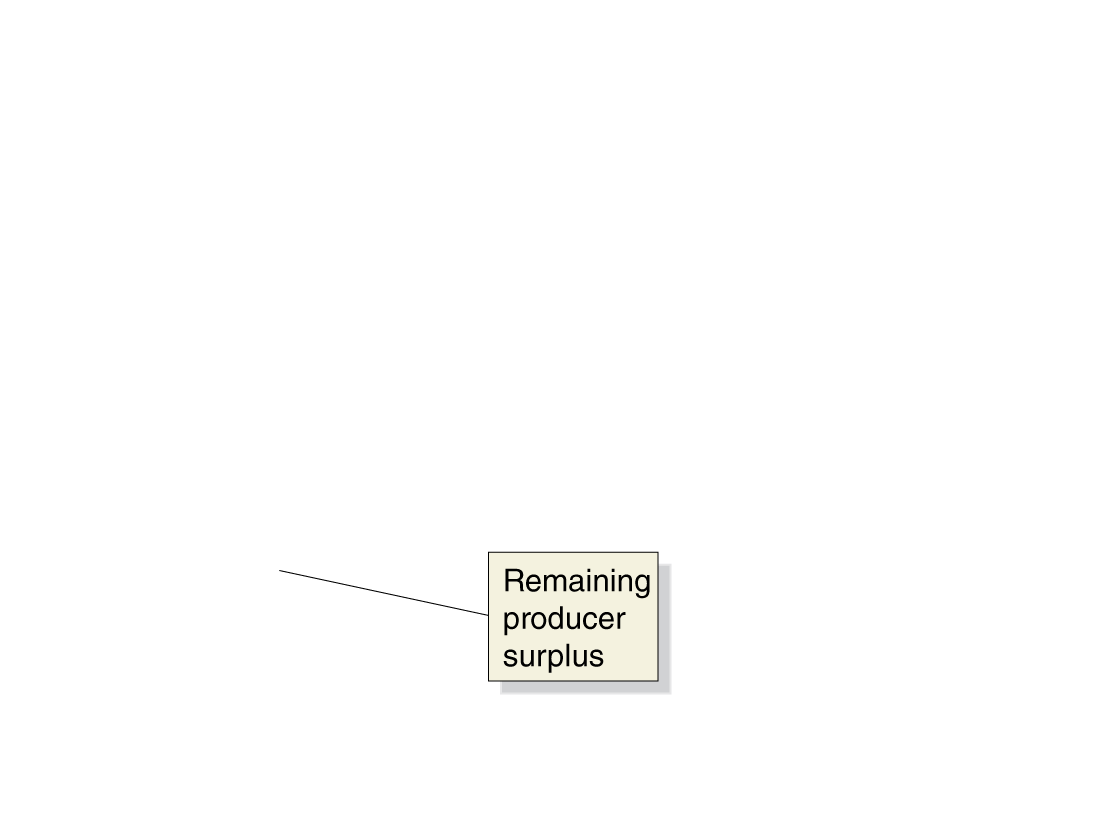 Figure 4A.2
Calculating the economic effect of rent controls
Summary of computations
The following table summarizes the results of the analysis (the values are in millions of dollars):